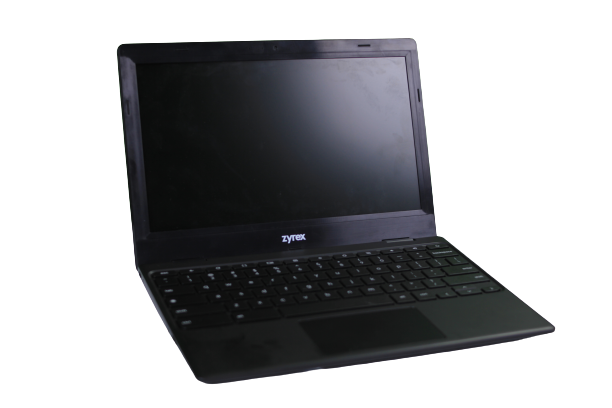 Pemanfaatan Chromebook
Bekerja dengan Google Workspace for Education
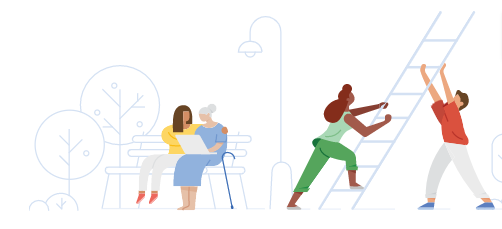 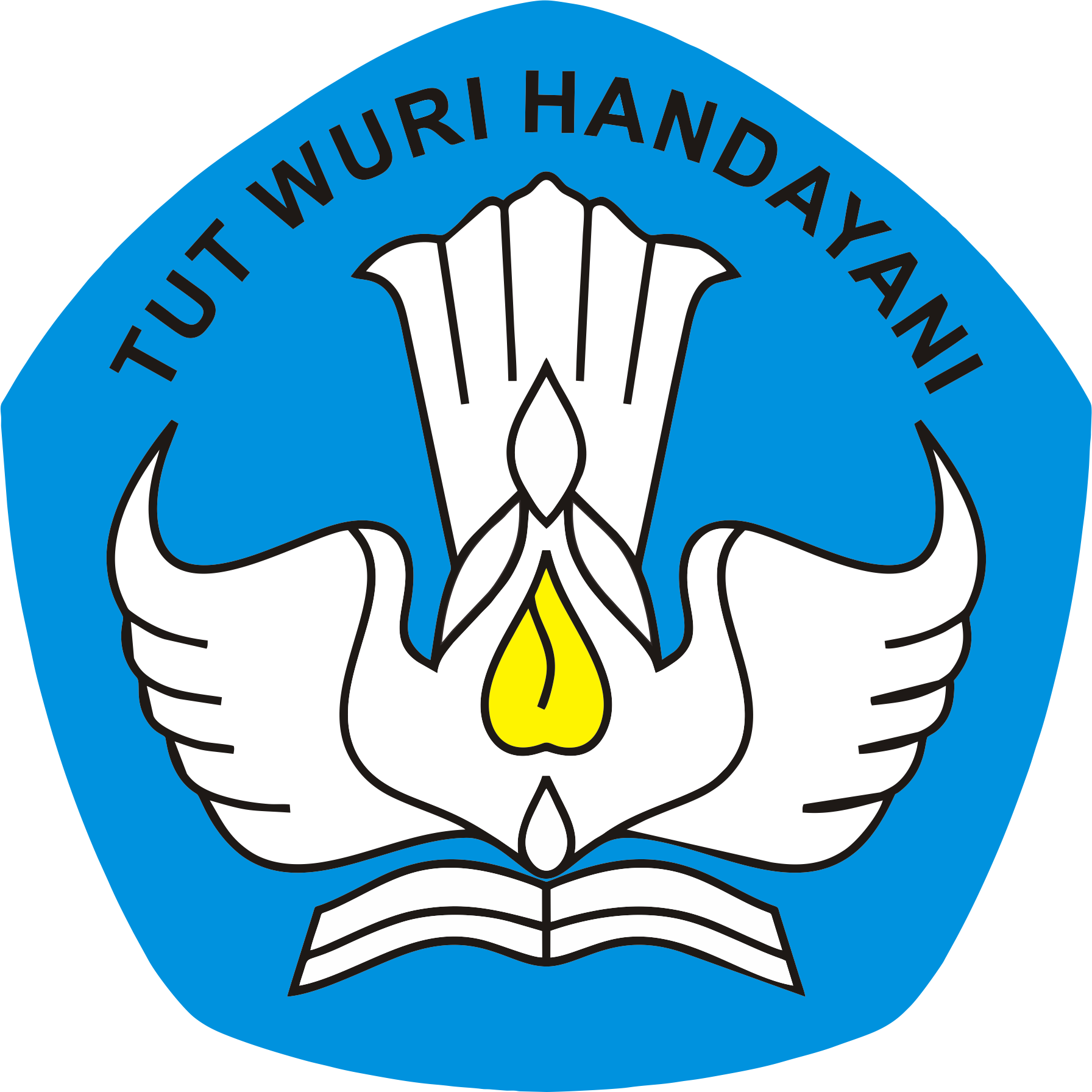 Direktorat Sekolah Menengah Atas
Direktorat Jenderal Pendidikan Anak Usia Dini
Pendidikan Dasar dan Menengah
Kementerian Pendidikan, Kebudayaan, Riset, dan Teknologi
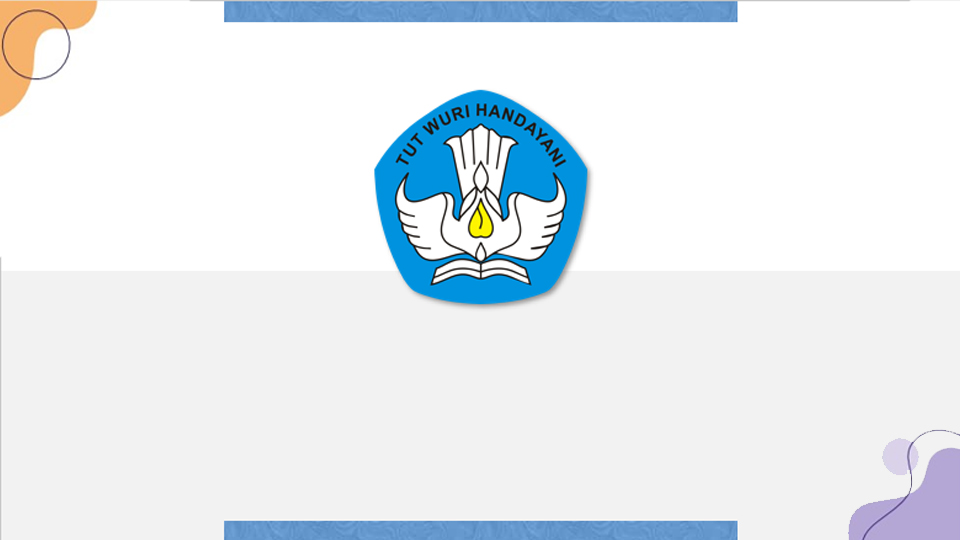 Mengajar Menggunakan Teknologi
Mengajar Menggunakan Teknologi
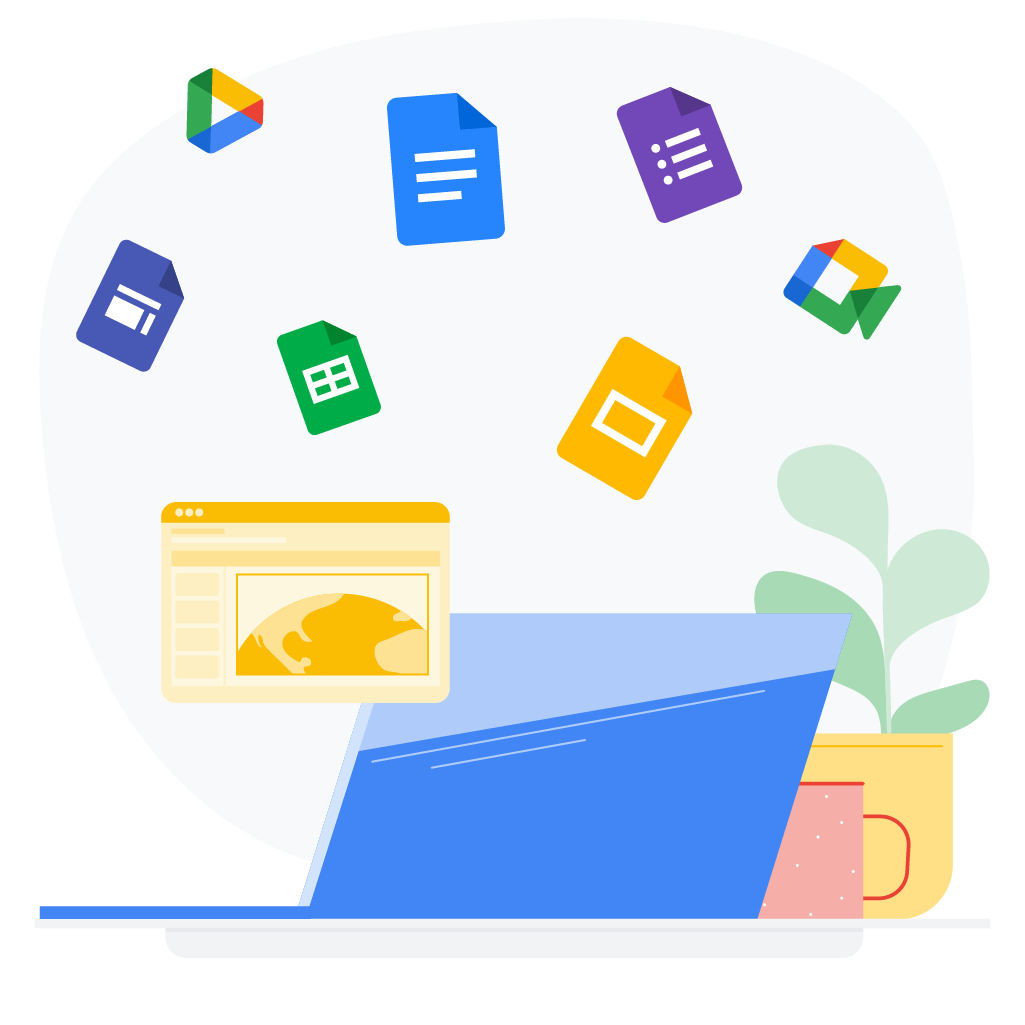 Teknologi dapat membantu Anda mengajar dengan membuat pelajaran menjadi lebih menarik, membuat referensi hebat yang lebih mudah diakses oleh siswa, dan, tentu saja, menghemat waktu Anda. 

Anda dapat dengan mudah membuat presentasi baru dan membagikannya kepada siswa Anda atau dengan pengajar di seluruh dunia. Baik sedang berada di Jakarta dengan laptop maupun di Paris dengan smartphone, Anda selalu memiliki akses ke alat yang sama untuk membantu Anda memberikan petunjuk terbaik.
Masalah Yang Dialami
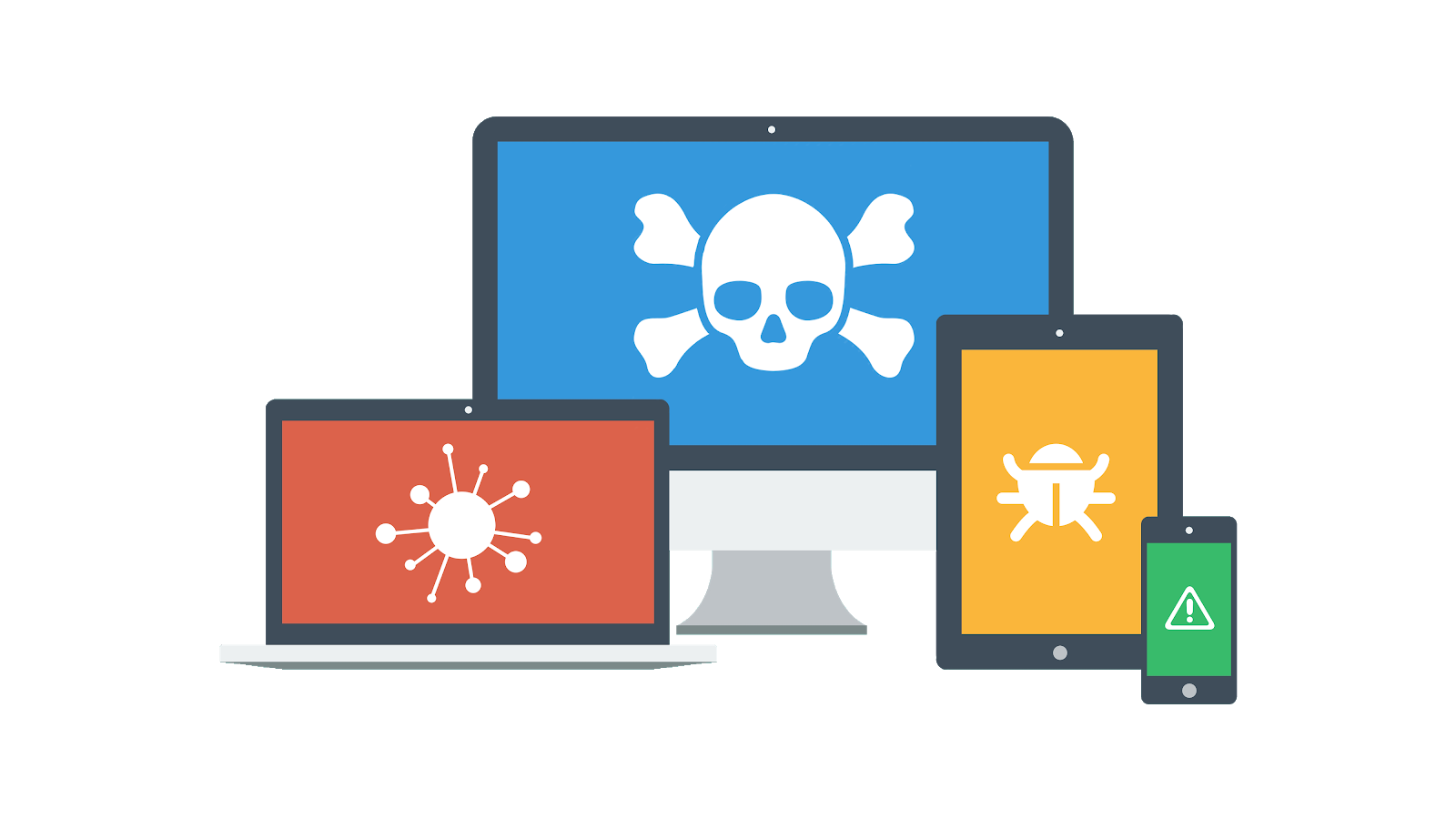 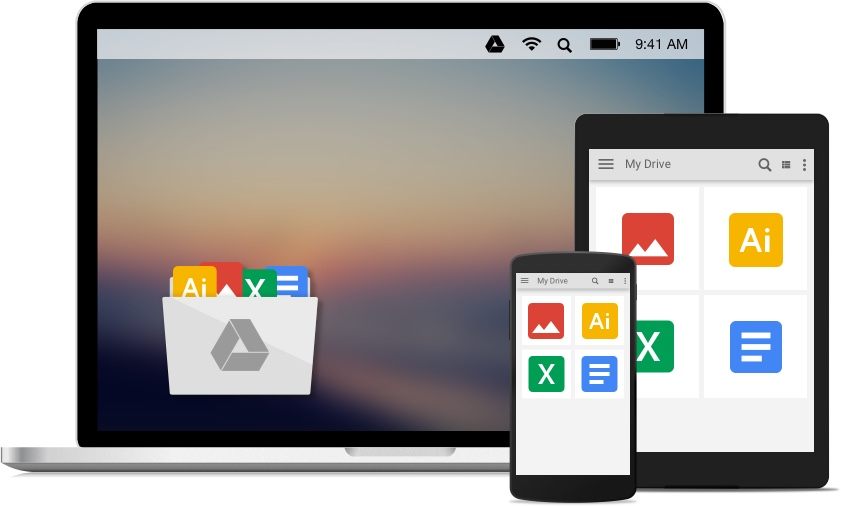 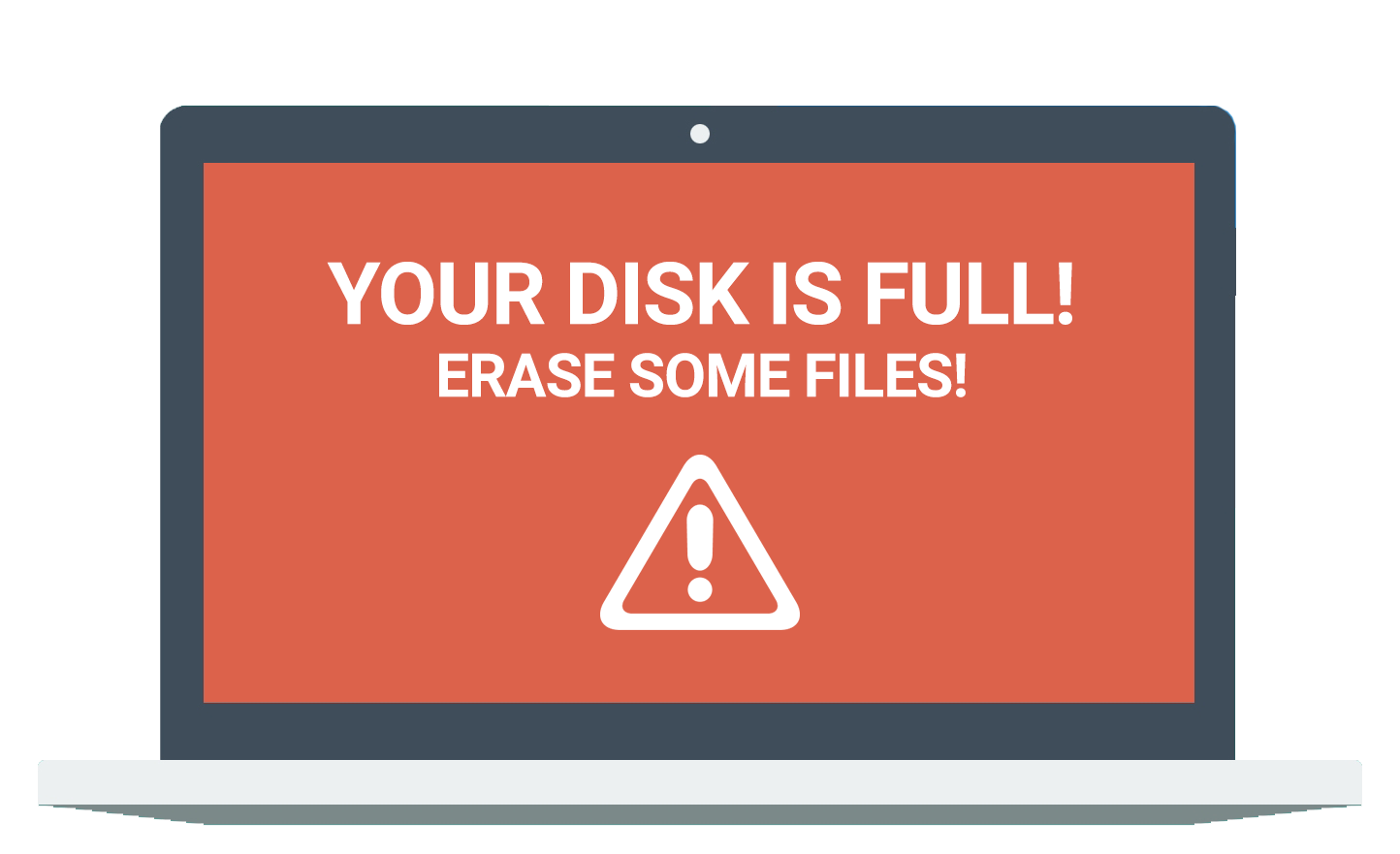 Memori perangkat laptop/smartphone penuh karena pembelajaran online
Data hilang terkena virus
Perangkat lambat dan sulit dikelola
Kondisi Yang Di Inginkan
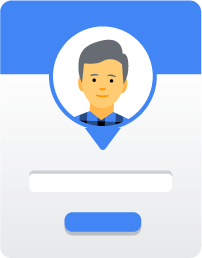 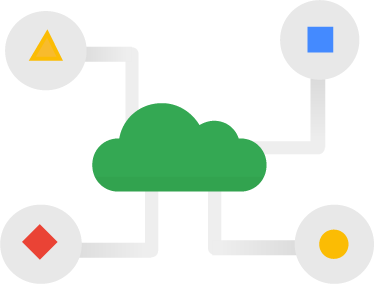 Untuk Guru & Siswa
Untuk Pemimpin & Tim IT
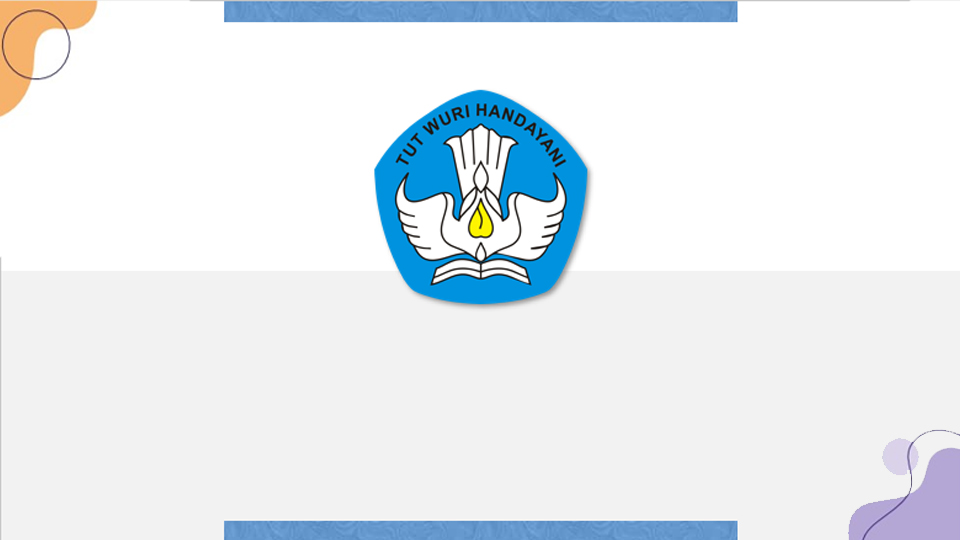 Google Workspace for Education
Google Workspace 
for Education
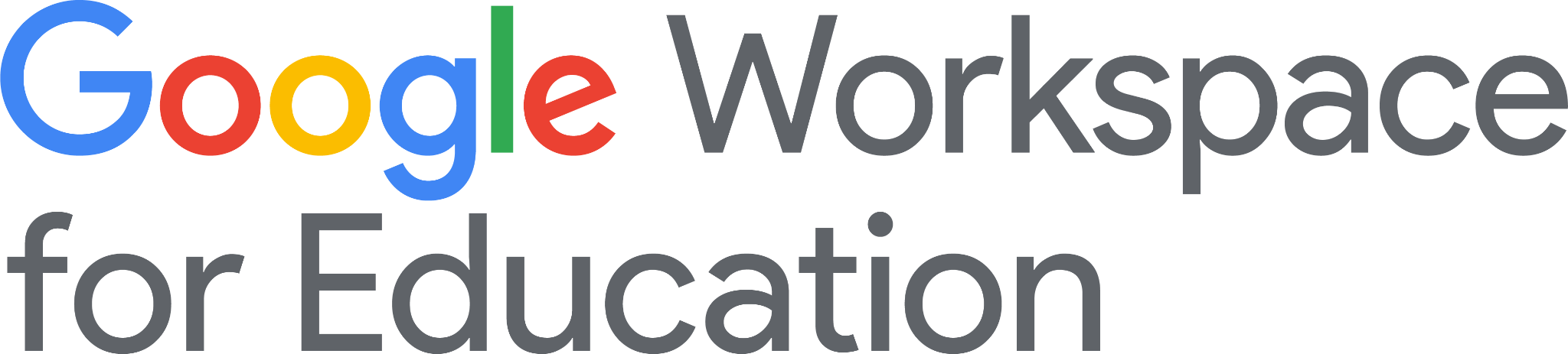 Google Workspace for Education adalah kumpulan alat yang membantu Anda menyelesaikan tugas. Anda dapat menulis laporan, membuat presentasi, membuat kuis, merencanakan pelajaran, menilai tugas. .

Google Workspace for Education, sebelumnya disebut G Suite for Education,  memiliki nama dan logo baru.
Apa yang  Berubah?
Ikon Produk Baru
Di sebelah kiri adalah ikon produk G Suite for Education yang lama, dan di sebelah kanan adalah ikon produk Google Workspace for Education  yang baru.
Spread-  sheet
Admin
Formulir
Jamboard**
Classroom**
Kalender
Gmail
Sites
Tugas**
Slide
Dokumen
Keep
Meet
Drive
Alat kolaborasi  konten*
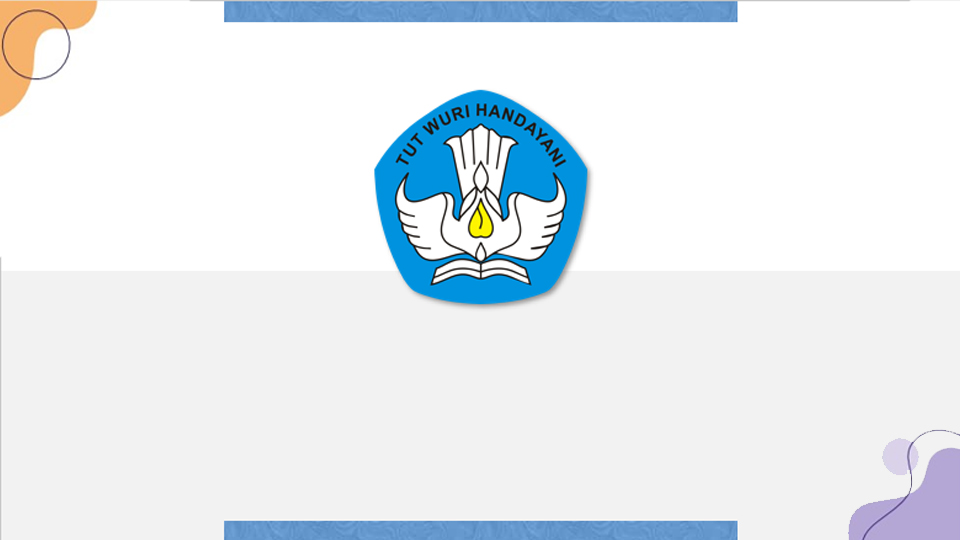 Akun Belajar.id
AKUN BELAJAR.ID
Google Workspace for Education
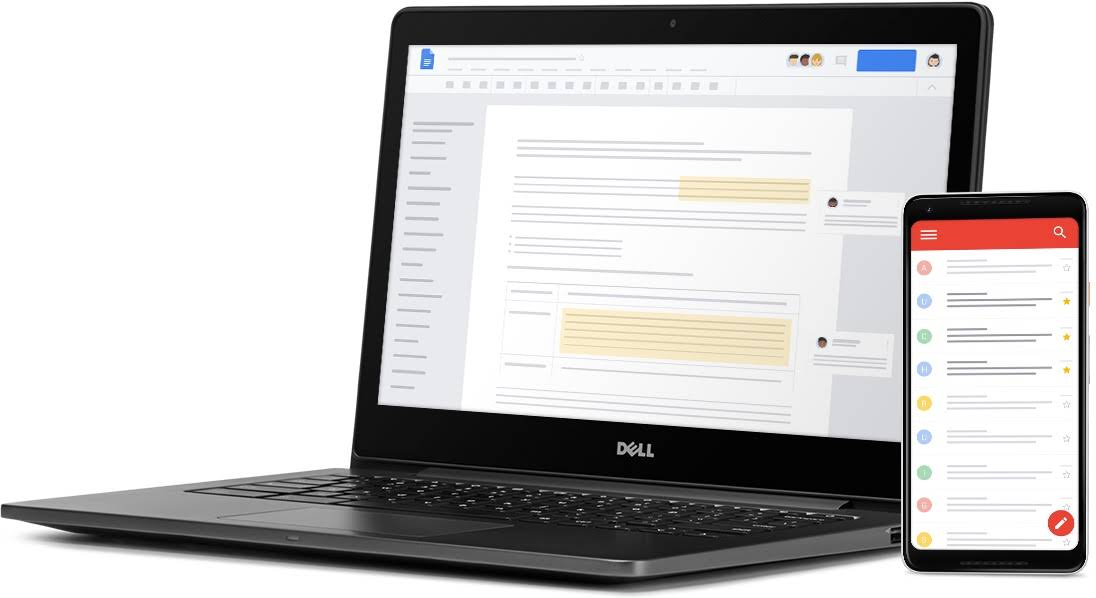 Akun Pembelajaran (belajar.id)  merupakan akun elektronik yang diterbitkan oleh Kementerian Pendidikan dan Kebudayaan.
Cara Mendapatkan Akun belajar.id
Untuk Siswa, Guru, dan Tenaga Kependidikan
Dapatkan nama akun (user ID) dan akses masuk akun (password) Akun Pembelajaran dari Operator Satuan Pendidikan di sekolah Anda
Buka halaman mail.google.com, lalu masukkan nama akun (user ID) dan akses masuk akun (password) yang Anda dapatkan
Anda akan diminta untuk menyetujui syarat dan ketentuan penggunaan Akun Pembelajaran lalu mengganti akses masuk akun (password) Akun Pembelajaran Anda
Selamat! Anda sudah dapat menggunakan Akun Pembelajaran baru Anda
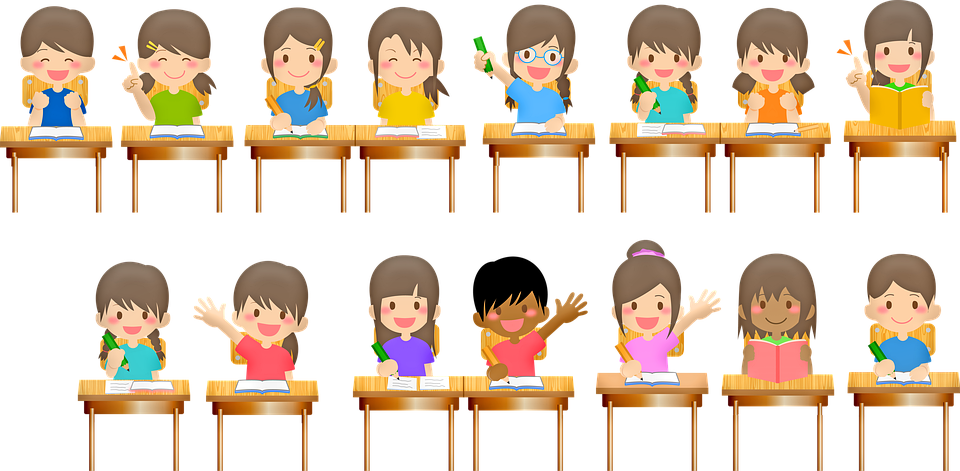 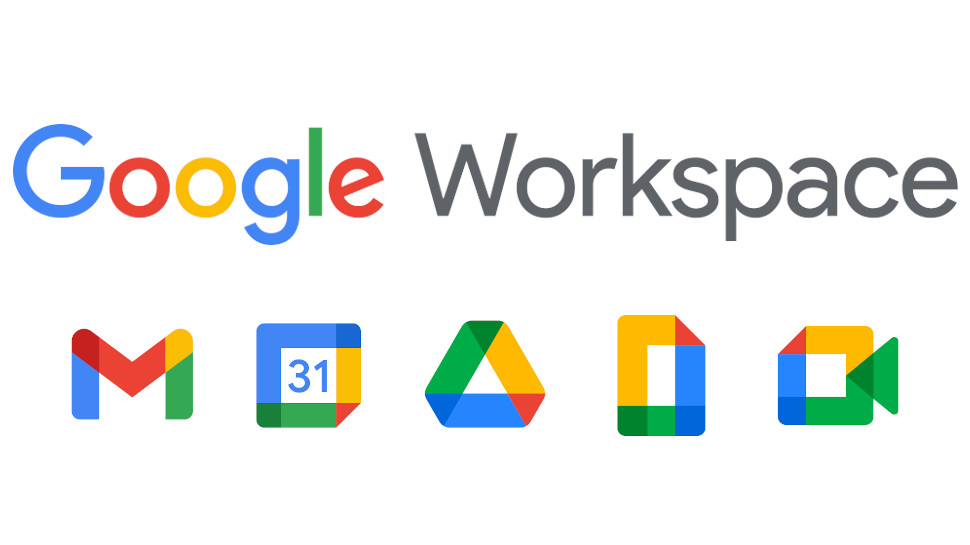 Kapasitas Penyimpanan File
Akun belajar.id
Tanpa Batas
Akun Pribadi
15 GB
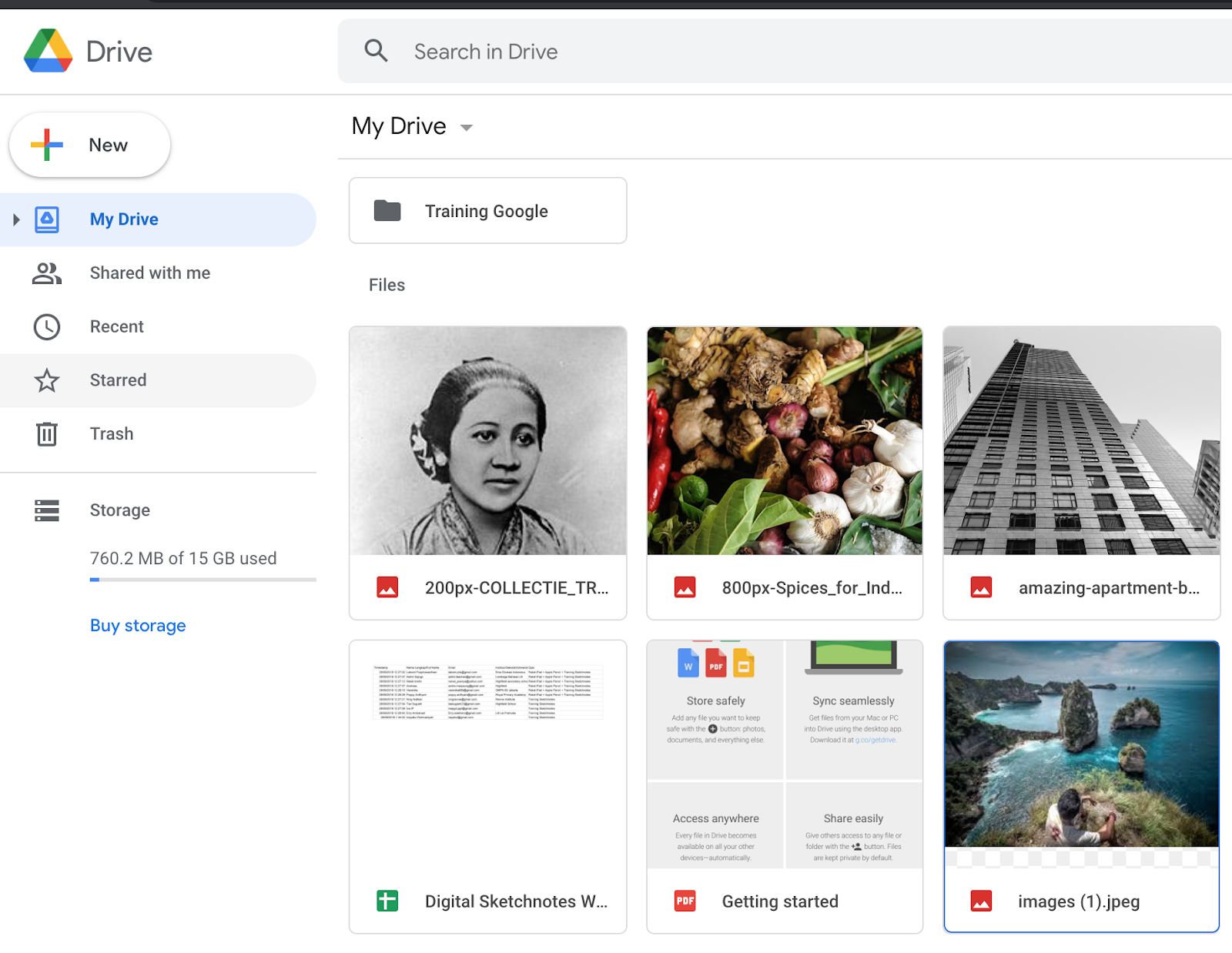 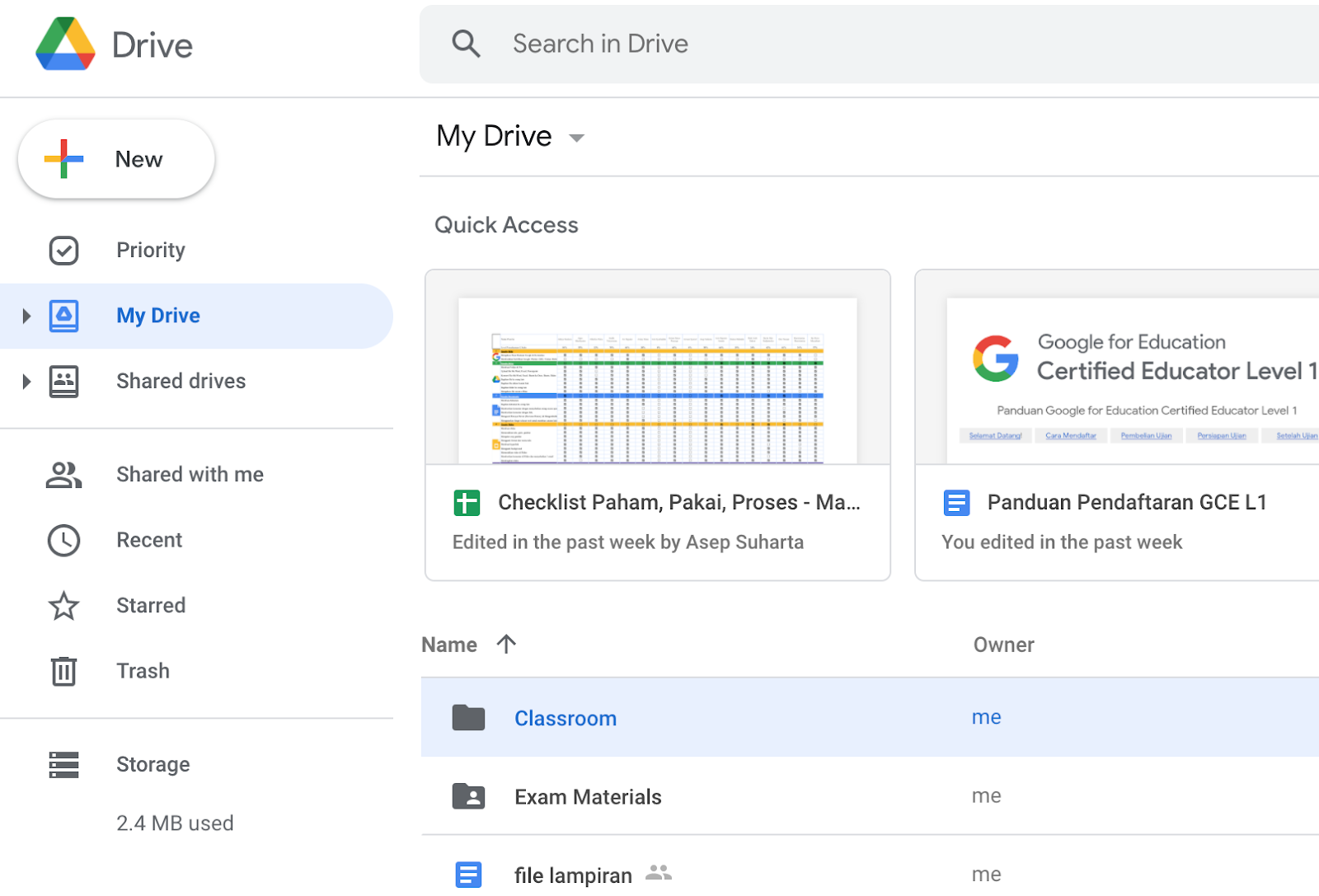 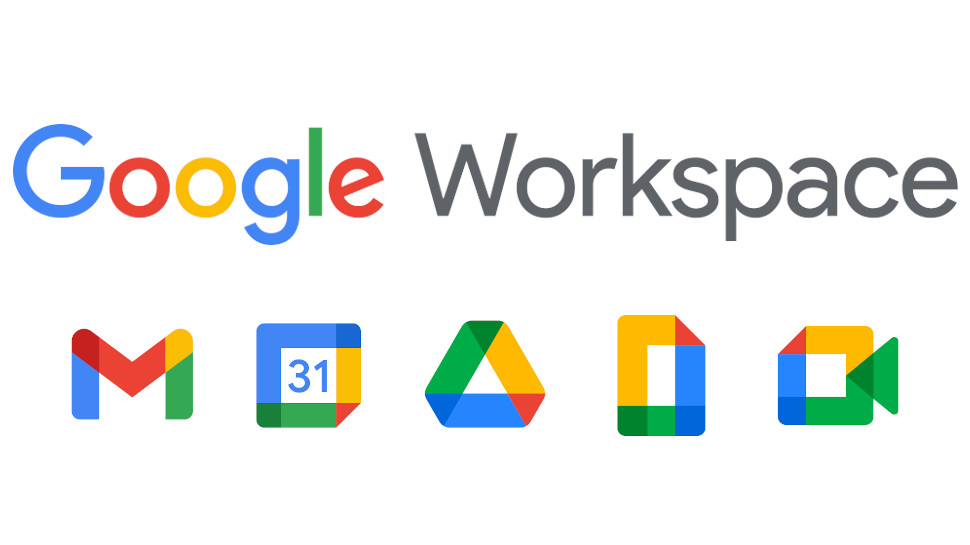 Fitur Google Meet
Akun Pribadi
Tidak dapat angkat tangan dan merekam rapat.
Akun belajar.id
Angkat tangan & merekam rapat di Google Drive.
Video Call di Google Classroom
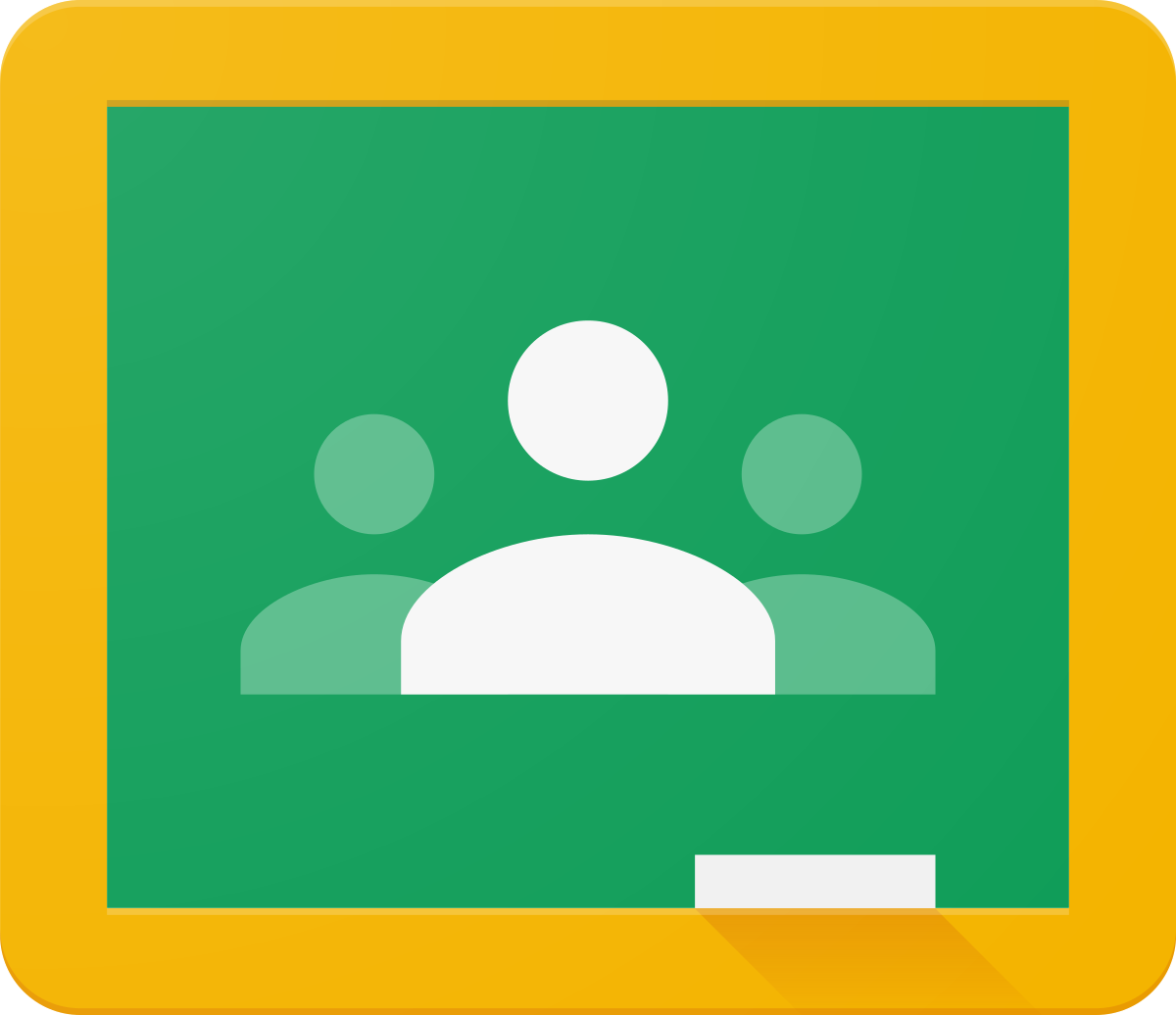 Akun Pribadi
Tidak ada link Google Meet untuk kelas
Akun belajar.id
Dapat membuat link Google Meet untuk kelas.
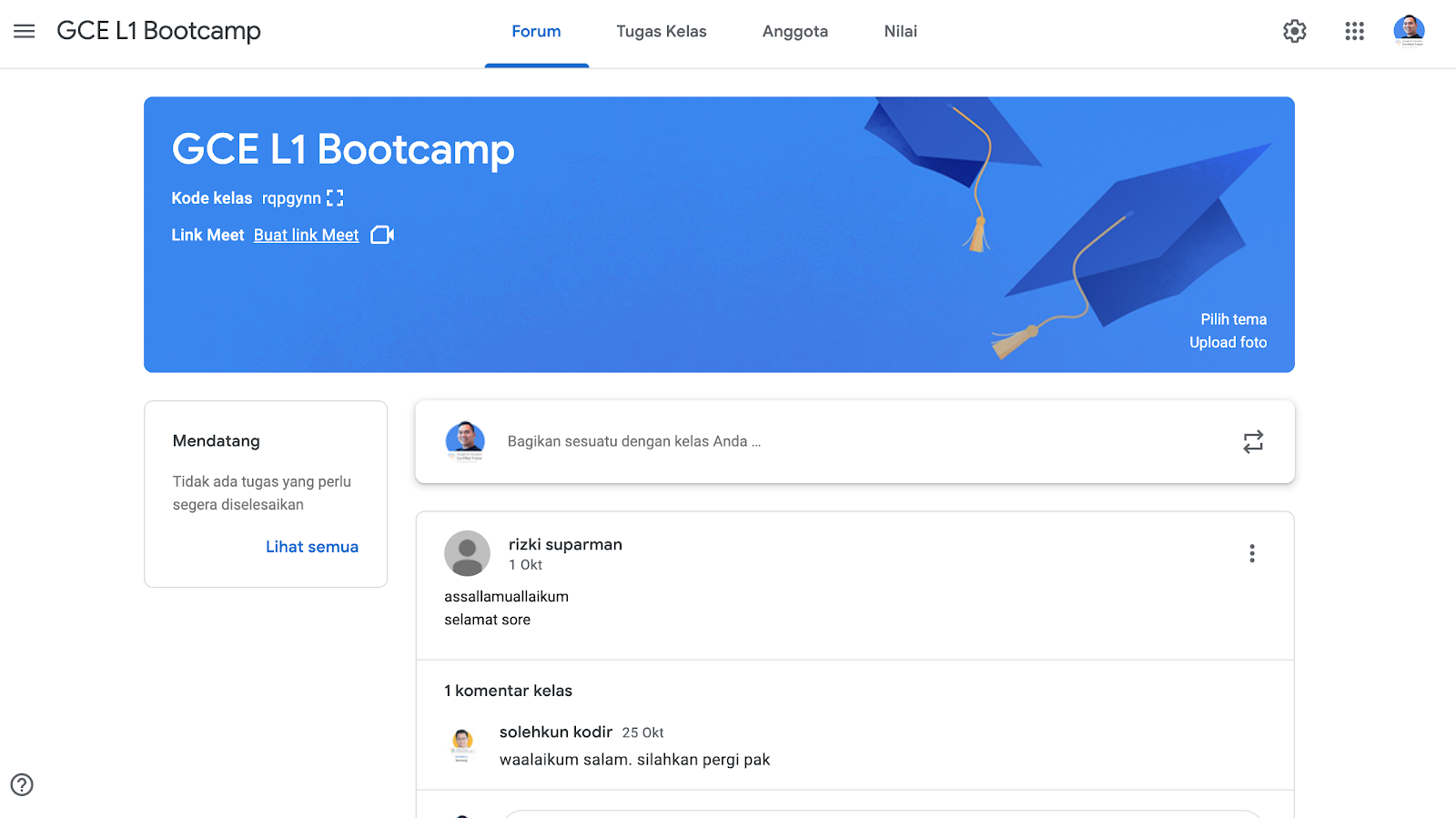 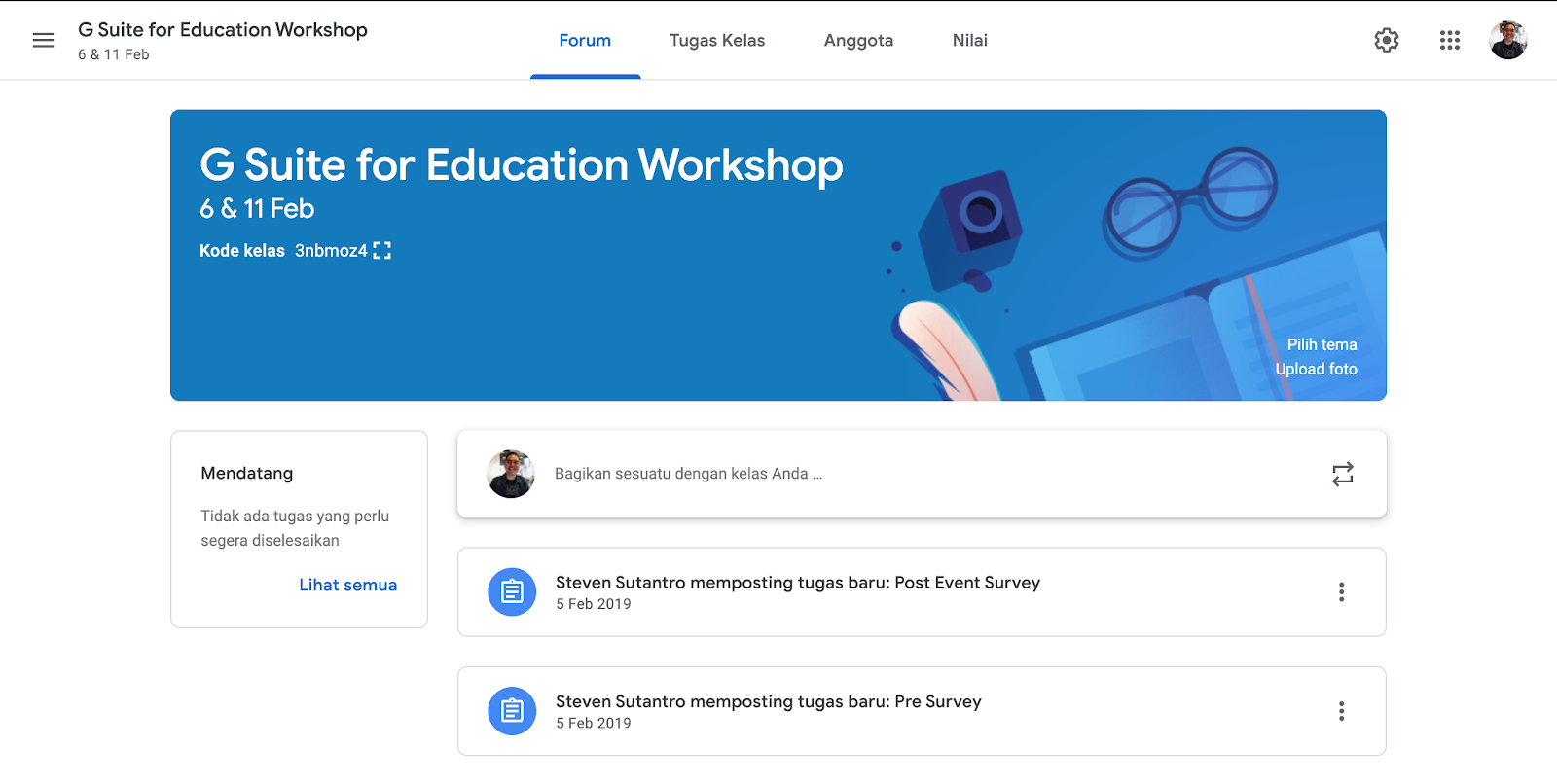 Kapasitas Google Classroom
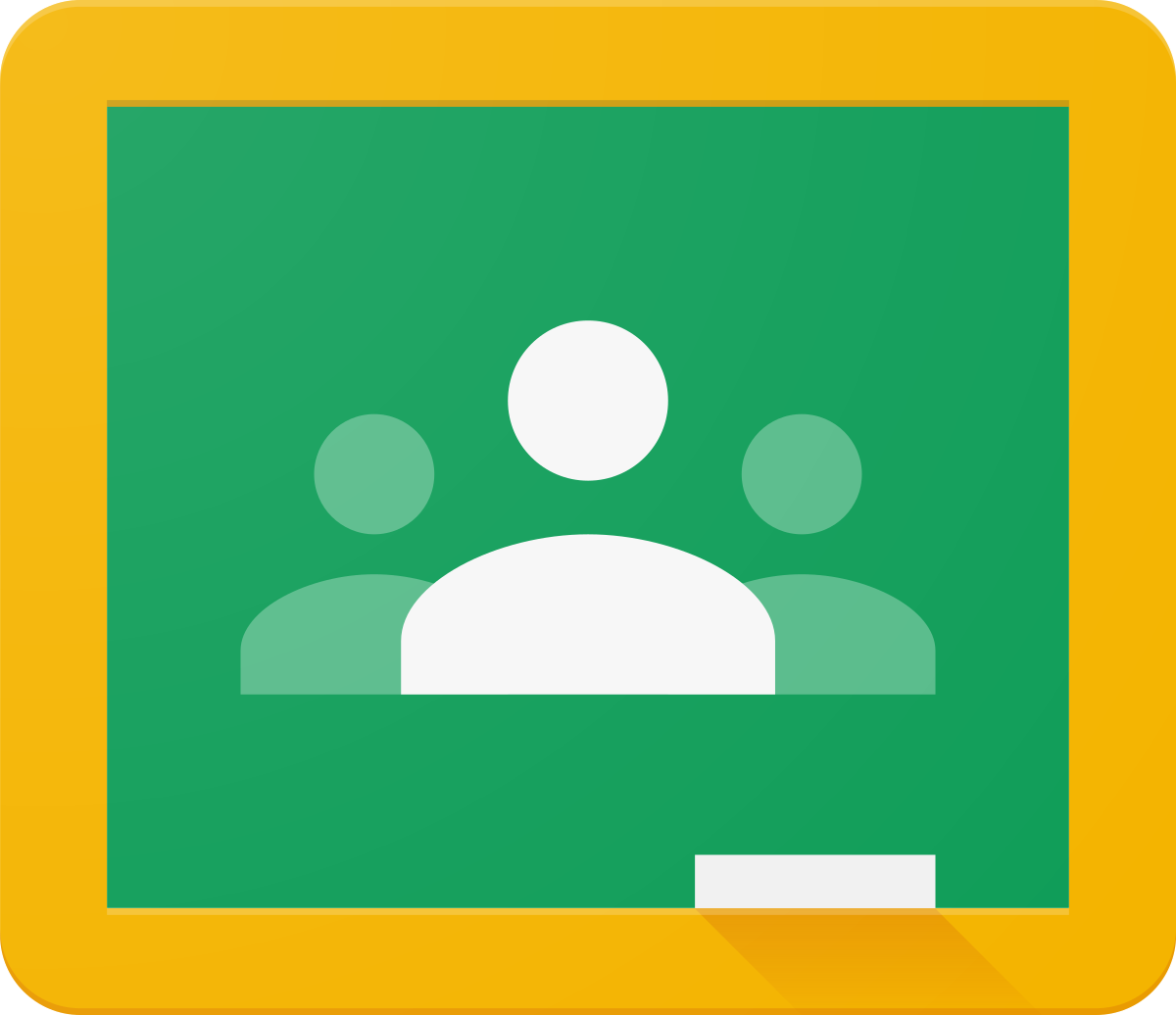 Akun Pribadi
Maksimal 20 Guru & 250 Siswa
Tidak ada fitur undang wali.
Akun belajar.id
Maksimal 20 Guru & 1.000 Siswa
Undang wali untuk 
mendapat laporan wali.
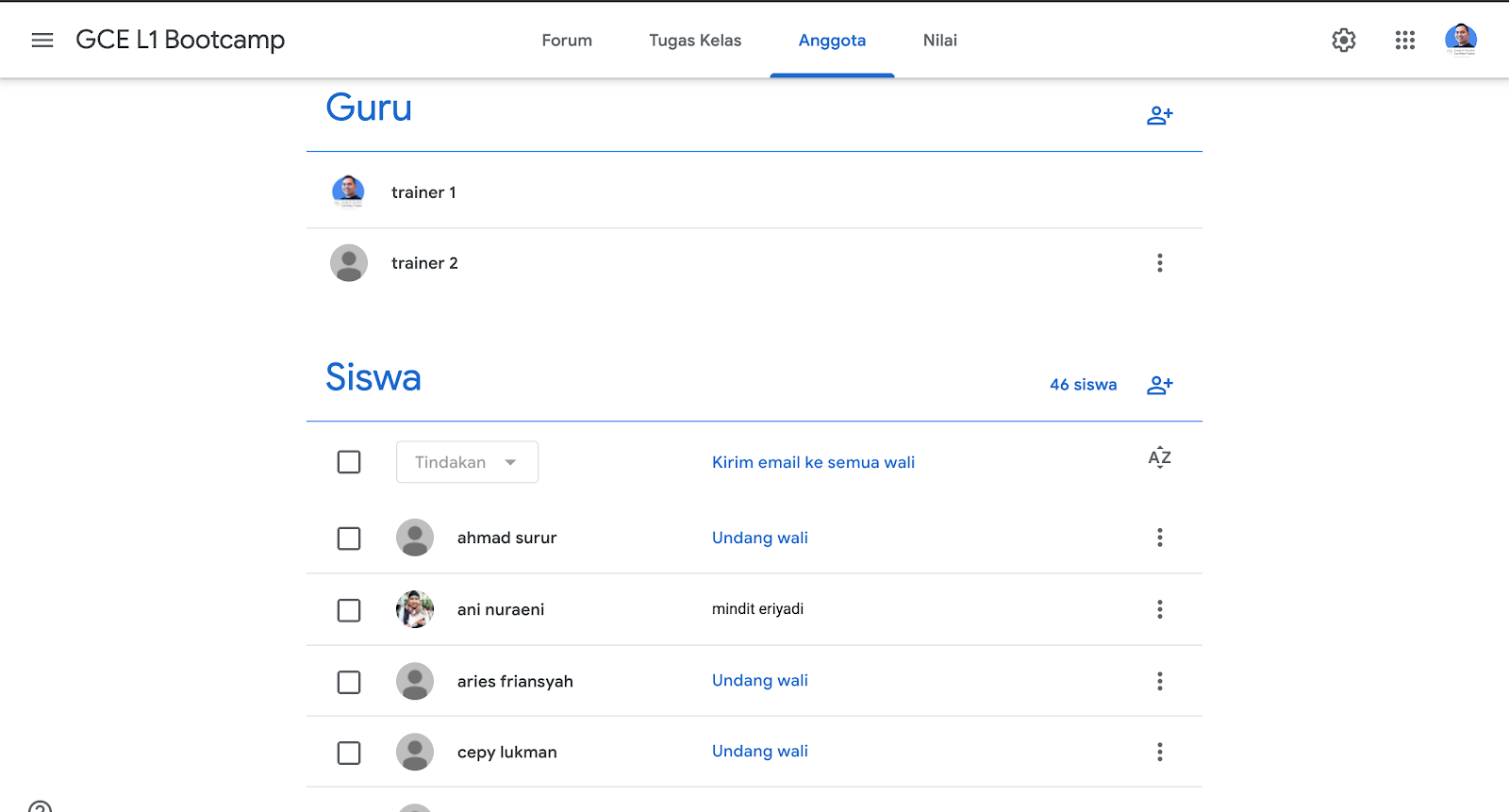 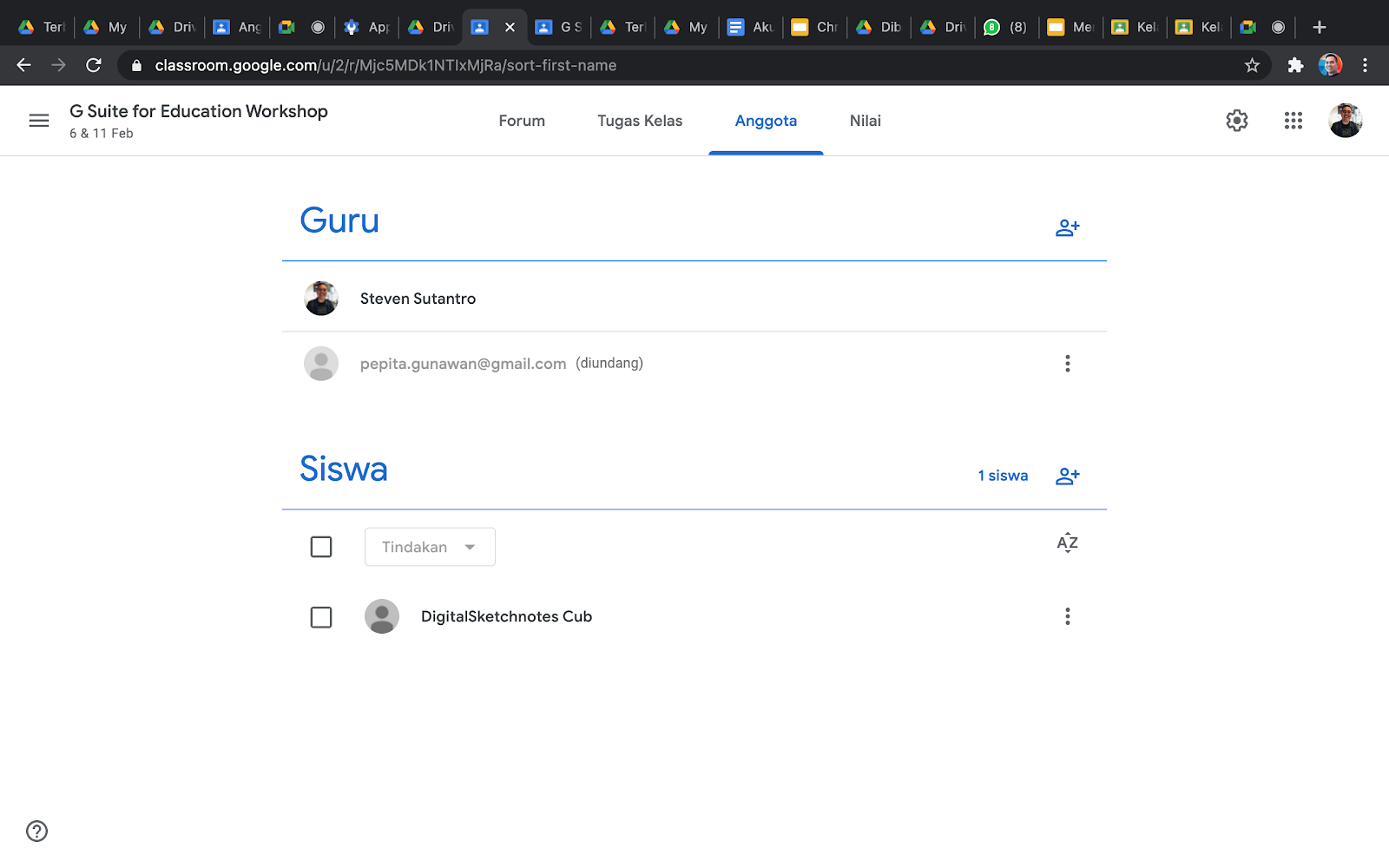 Penugasan di Classroom
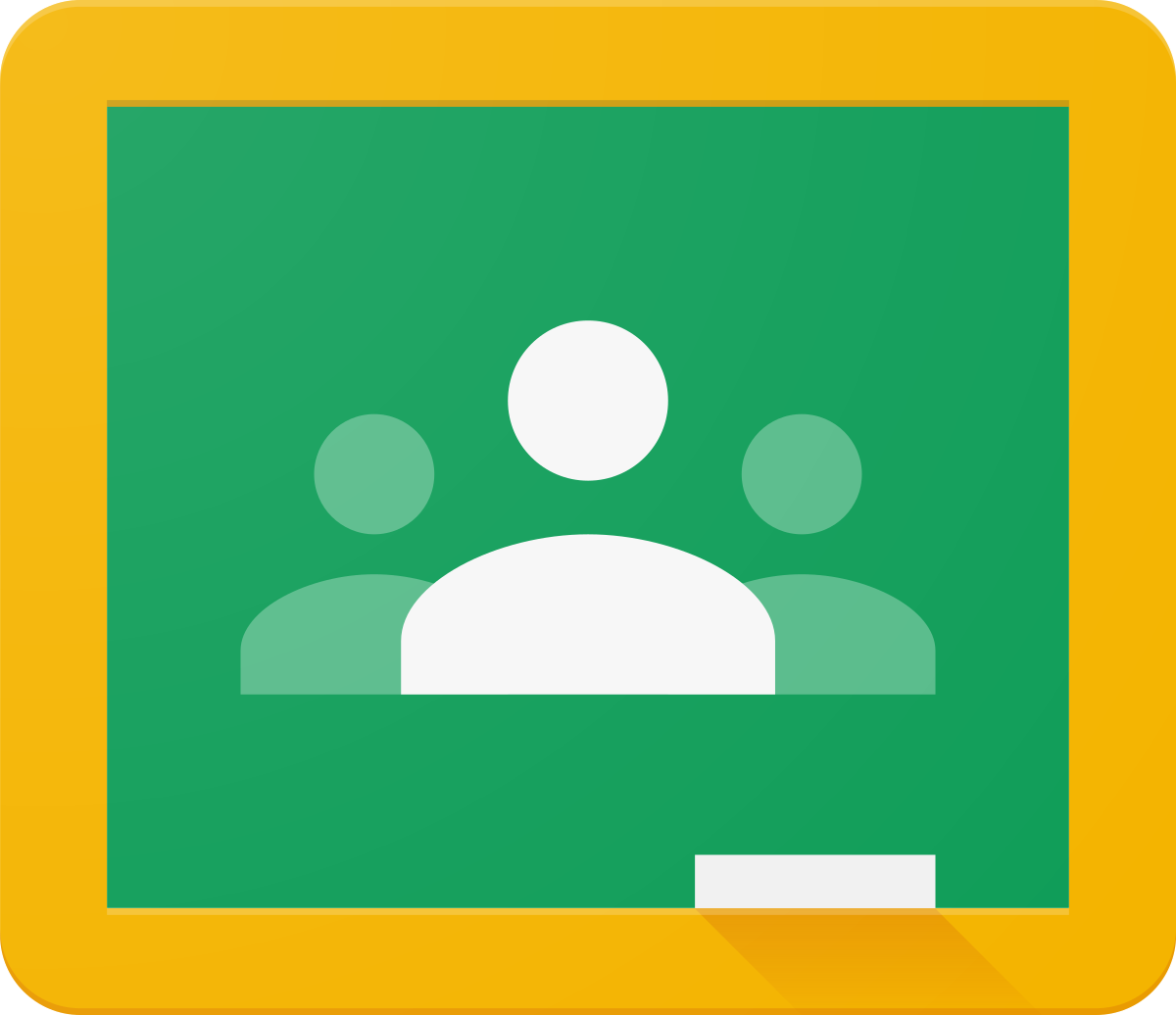 Akun belajar.id
Import nilai Google Form
Mode terkunci Chromebook
Cek originalitas
Akun Pribadi
Tidak dapat import nilai Google Form
Tidak dapat mode terkunci Chromebook
Tidak ada cek originalitas
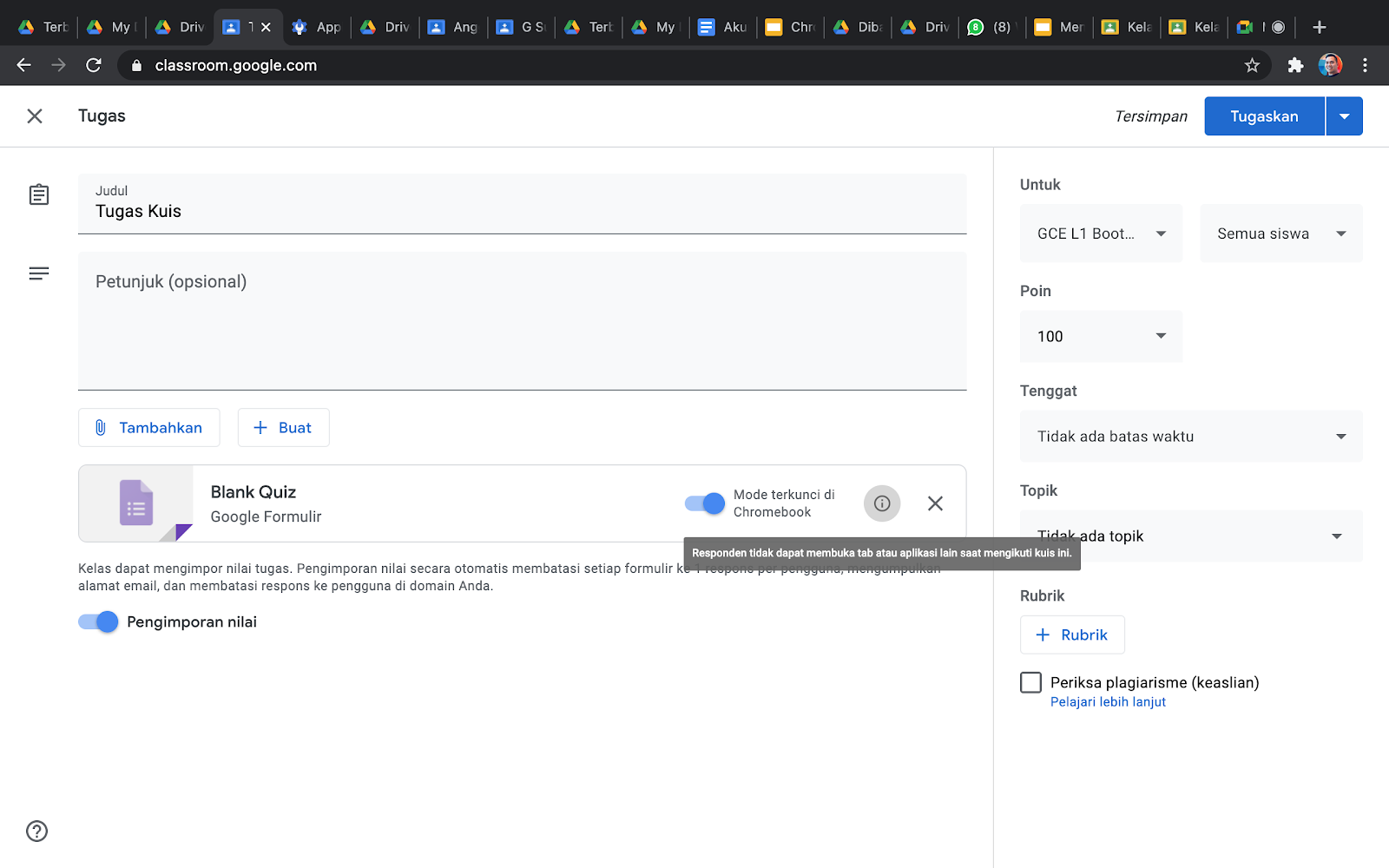 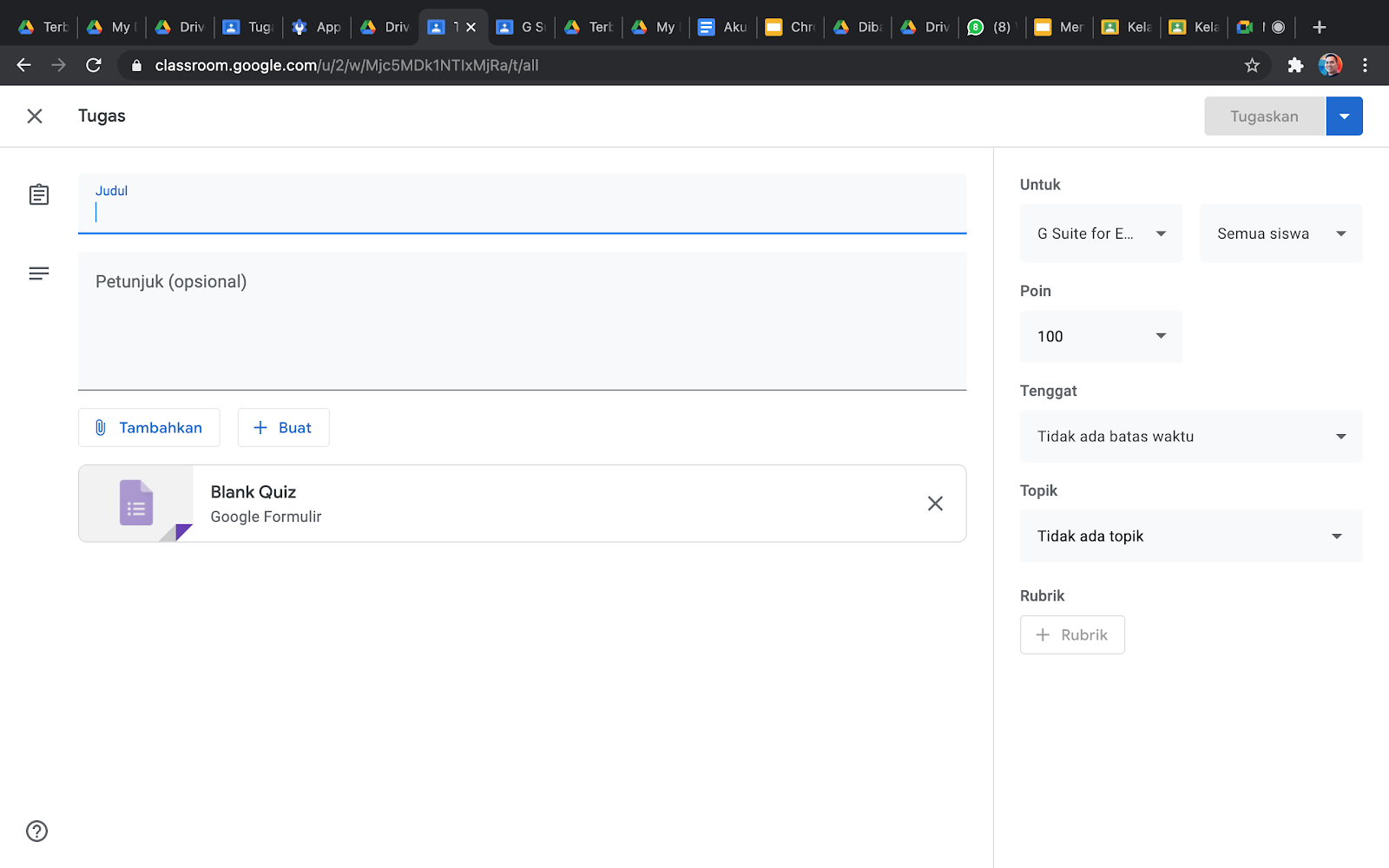 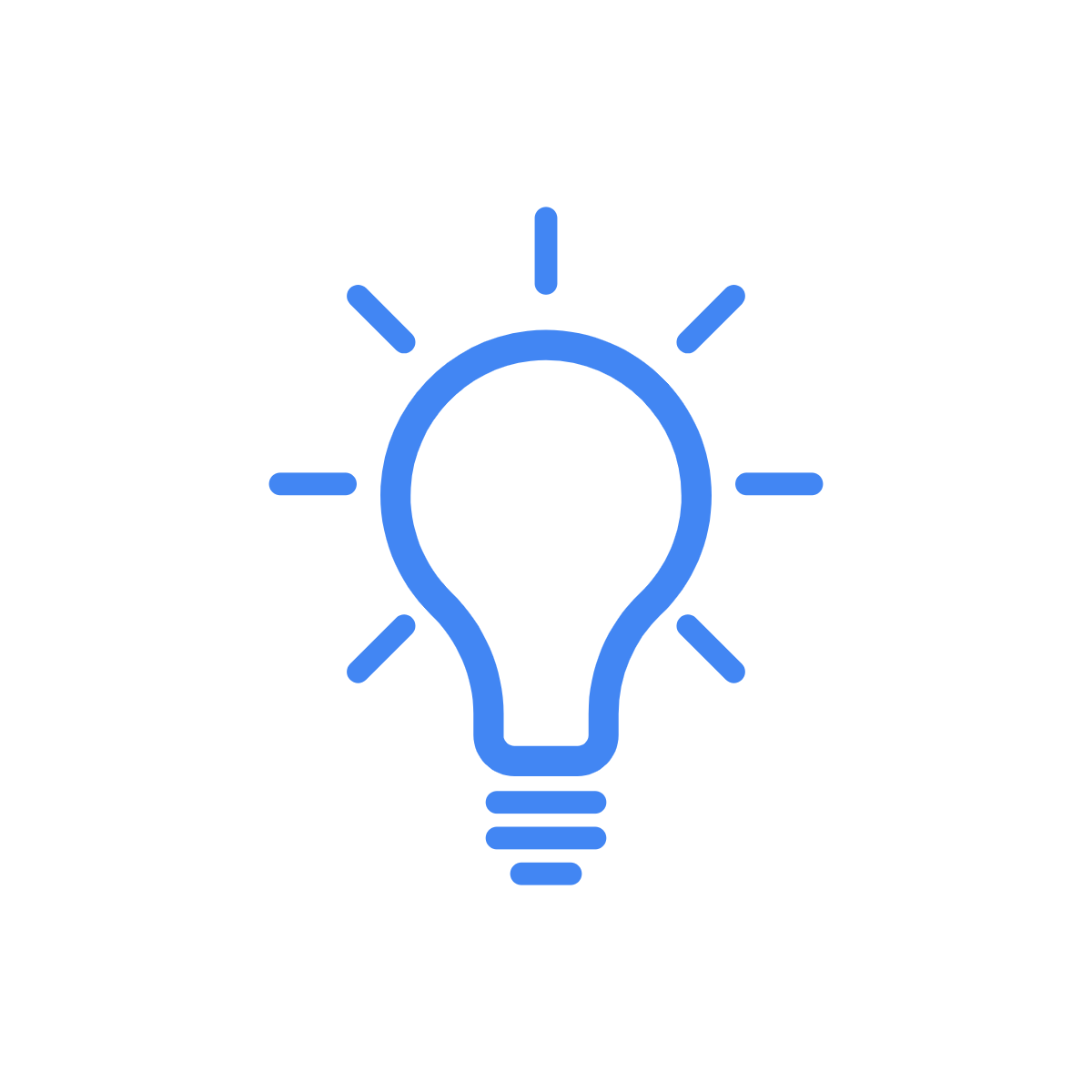 Mengapa Akun Belajar.id?
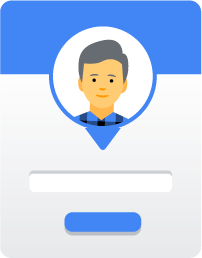 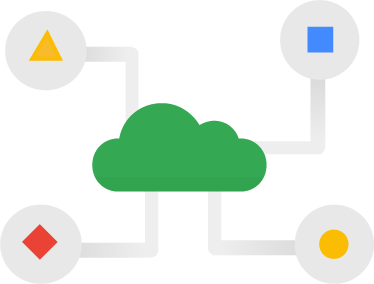 Untuk Guru & Siswa
Untuk Pemimpin & Tim IT
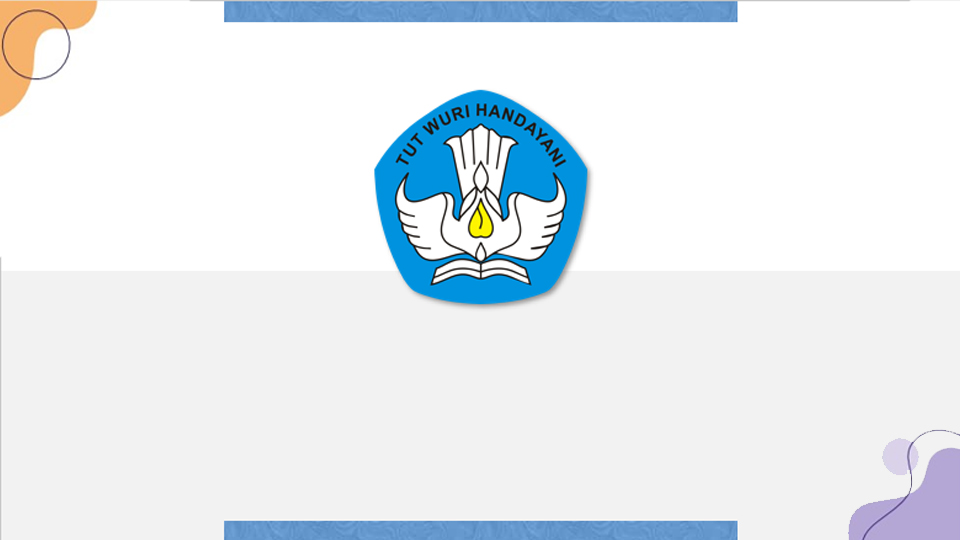 Penyimpanan Dengan Google Drive
Apa itu Google Drive?
Dalam pelajaran ini, kita akan mempelajari apa itu Google Drive, cara menggunakannya, dan beberapa fungsi dasarnya. Google Drive memungkinkan Anda mengakses file dari mana saja di dunia dan membantu Anda tetap teratur. Google Drive juga memungkinkan Anda secara aman berbagi file dengan orang lain.
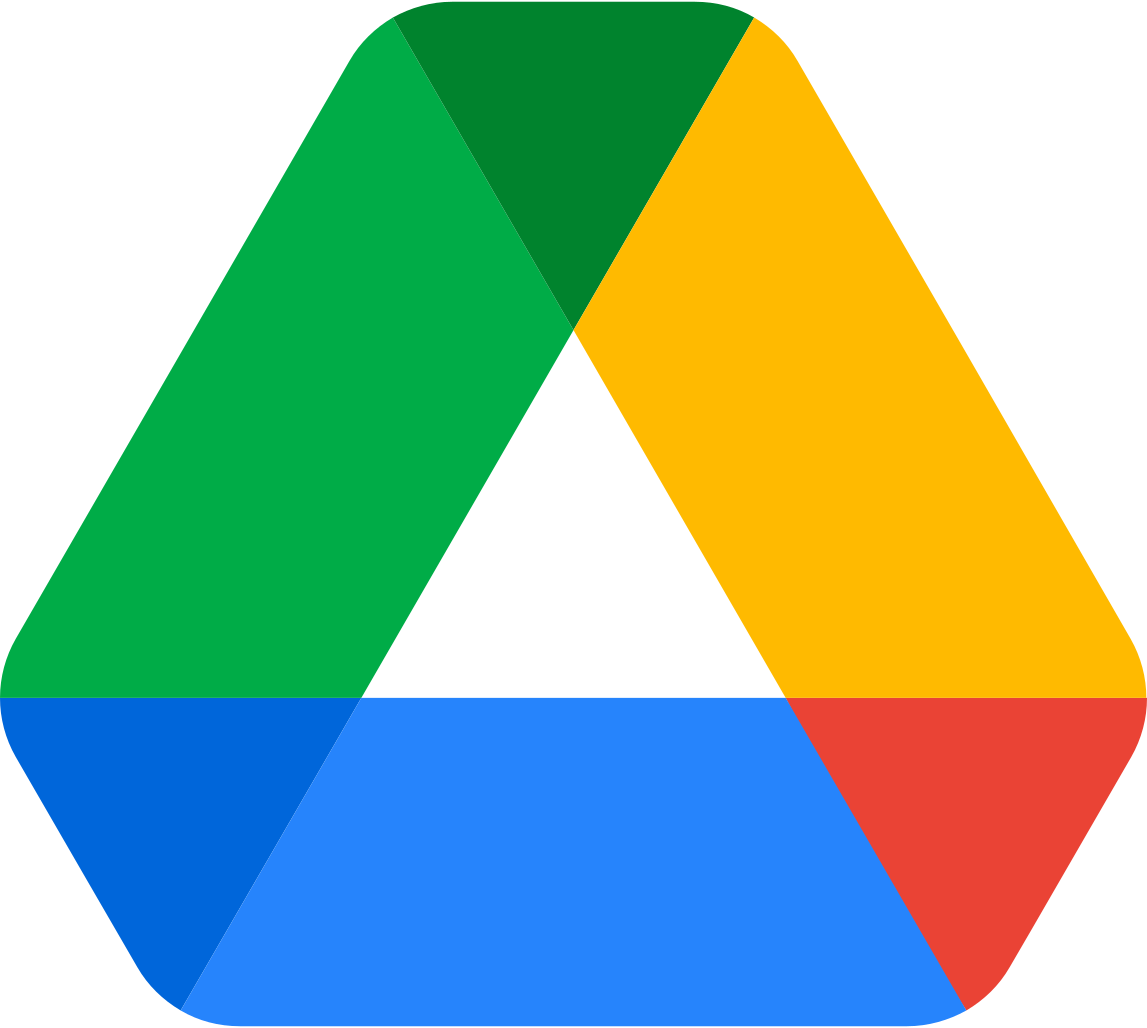 Penggunaan Google Drive
bidang pendidikan
01
02
Dokumen Penunjang
Kolaboratif
Membuat berbagai jenis dokumen termasuk rencana pelajaran, presentasi, dan kuis.
Membuat folder kolaboratif untuk berbagi referensi dengan siswa atau di antara pengajar.
Menyimpan di ‘Cloud’ - Akses Dimana Saja
Istilah yang akan sering Anda dengar adalah ‘Cloud’. Google Drive menggunakan istilah ini dan kami juga menyebutnya 'Penyimpanan cloud'.

Penyimpanan cloud berarti semua file dan dokumen Anda disimpan secara daring (online), menggunakan Internet, alih-alih disimpan di komputer atau ponsel Anda. Artinya, file tidak akan menggunakan penyimpanan di perangkat Anda.

Saat masuk dengan akun Google, Anda dapat mengakses file ini dari perangkat apa pun. Anda bahkan dapat mengaksesnya secara luring (offline) jika Anda memutuskan untuk mengaktifkan akses luring (offline access).
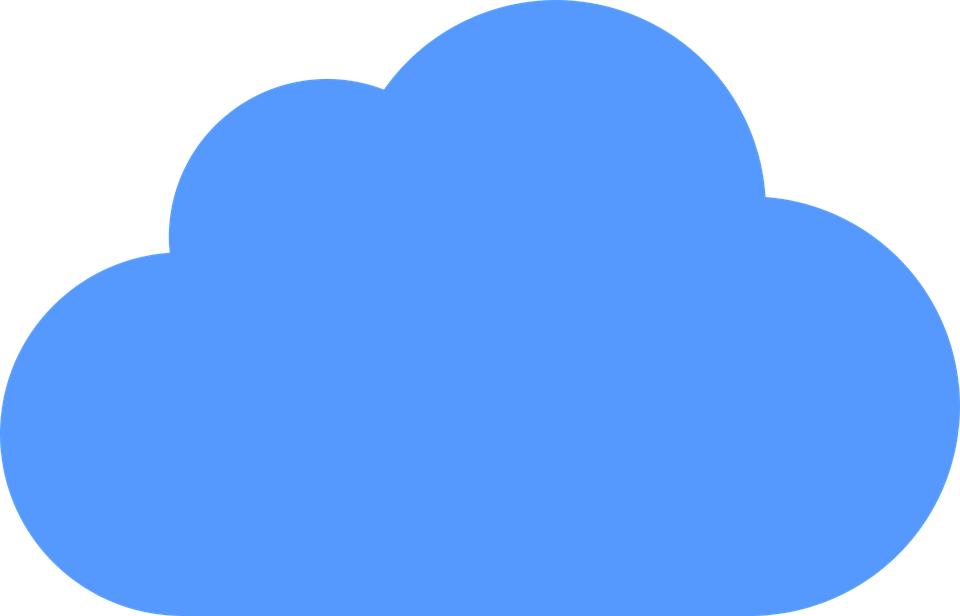 Antar Muka
Google Drive memiliki dua cara utama untuk menampilkan file, yaitu tampilan petak dan tampilan daftar. Anda dapat mengganti tampilan dengan mengklik ikon tampilan (lihat gambar di atas). Pilih yang Anda suka.
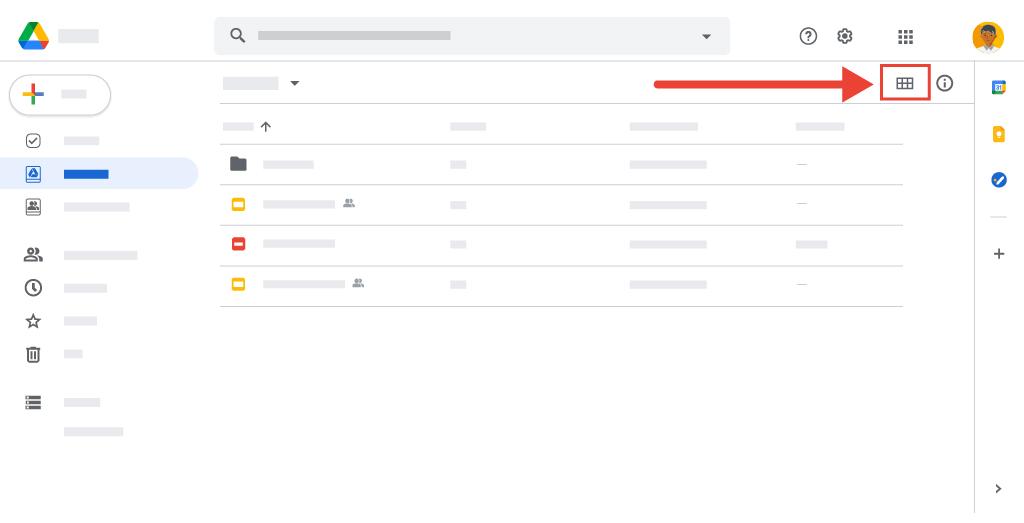 Drive Saya
Semua file ditampilkan di ruang kerja utama Google Drive. Dalam pelajaran ini, kita akan fokus pada tab Drive Saya. Untuk memastikan Anda berada di tab yang benar, terlebih dahulu klik Drive Saya.
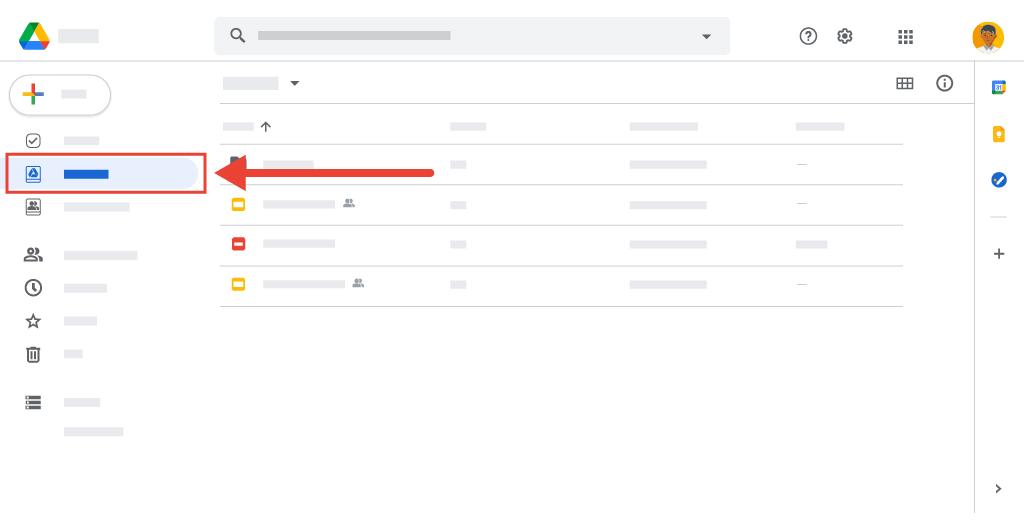 Dasar berbagi file dan folder
Berbagi file dan folder adalah inti kolaborasi. Dengan menggunakan fitur berbagi bawaan Drive, Anda dapat memastikan siapa saja memiliki akses ke file yang sama dan tidak ada salinan tambahan yang dibuat. Setelah folder dibuat, mari kita bagikan folder tersebut kepada kolega.
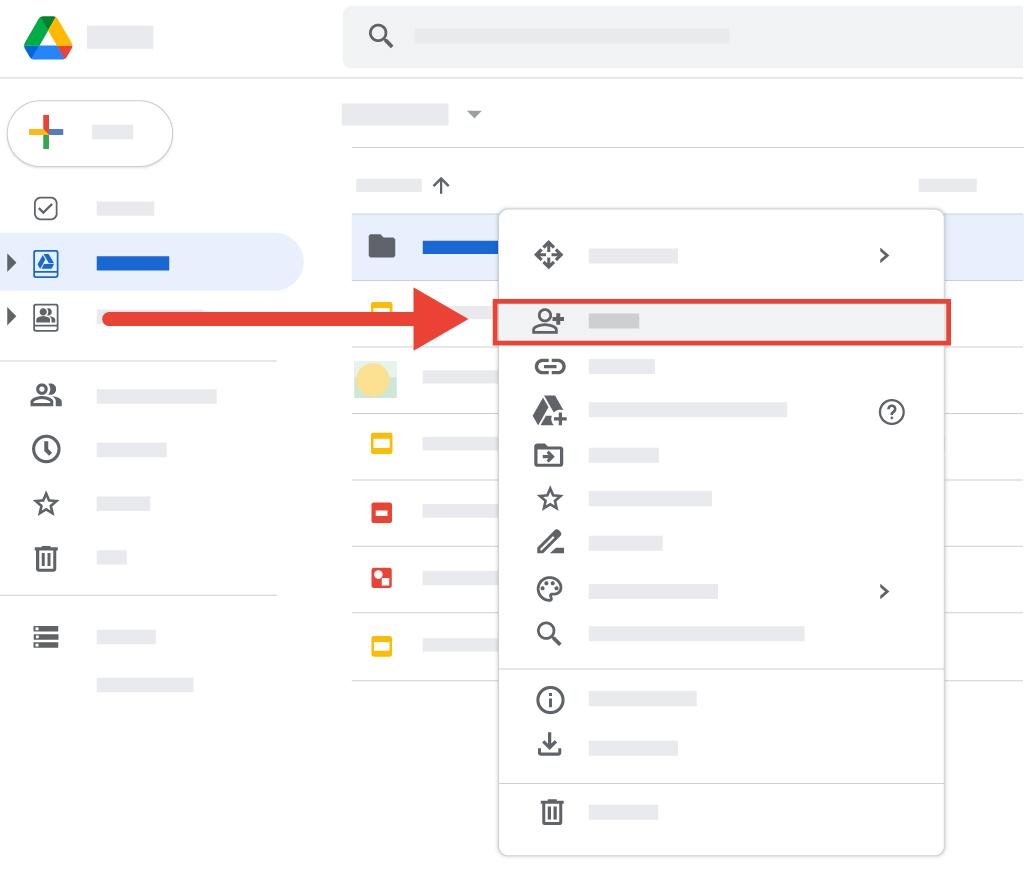 Klik kanan pada folder atau file yang ingin Anda bagikan.
Pilih Bagikan dari menu.

Perlu diperhatikan: saat berbagi folder dengan seseorang, semua file di dalam folder itu juga akan dibagikan kepada orang tersebut.
Berbagi File
Kotak dialog baru terbuka, dan Anda dapat mengatur izin berbagi.
Masukkan alamat email orang yang ingin Anda bagikan file/ folder ini. 
Pilih tingkat izin yang ingin Anda berikan:
Pengakses lihat-saja: Pengakses lihat-saja hanya dapat melihat file dan folder.
Editor: Editor dapat menambahkan, mengedit, dan berbagi file dengan orang lain.
Pemberi komentar: Pemberi komentar dapat meninggalkan komentar pada file, tetapi tidak dapat mengedit isinya. (Anda hanya akan melihat opsi ini saat melihat file, bukan folder)

Kita akan membahas lebih banyak opsi saat berbagi file dan folder dalam pelajaran tentang 'berbagi dan berkolaborasi'.
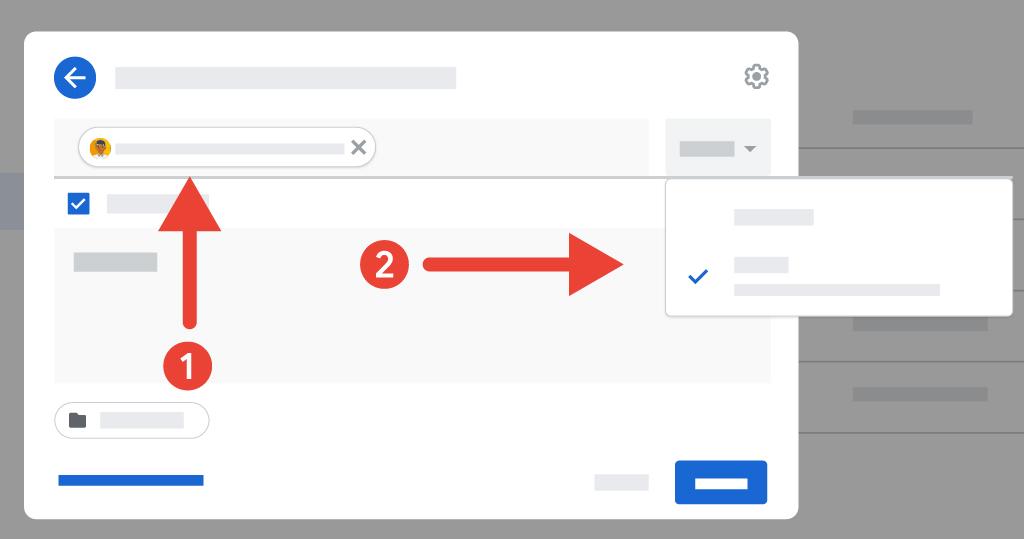 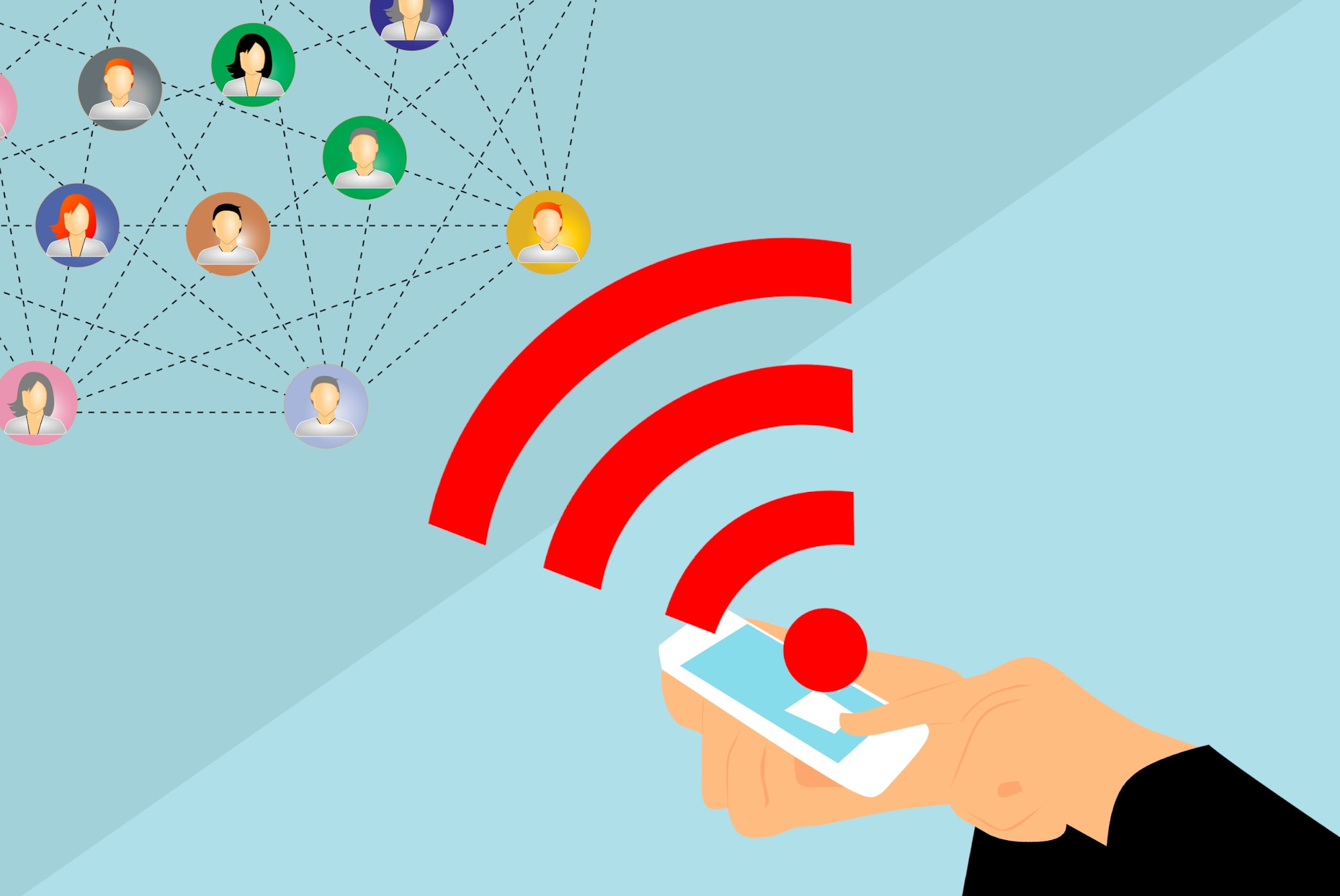 Kelebihan & Fitur Canggih
Memulai Drive, Drive Saya, Drive Bersama, Dibagikan Kepada Saya, Melihat Kapasitas Penyimpanan, Mengelola Drive, Mengupload File, Berbagi Folder, Berbagi File, Berbagi Folder dan File, Pengaturan Drive
DEMO
Memulai Drive
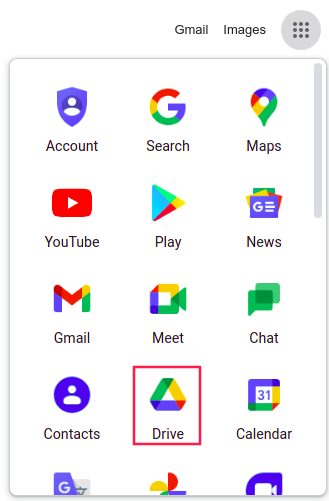 Layanan google yang digunakan untuk penyimpanan online
Bisa diakses melalui link https://drive.google.com atau klik tab baru pada browser chrome -> klik icon       -> Klik Drive
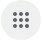 Drive Saya
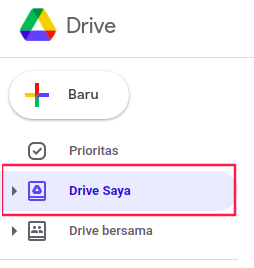 Berisi file dan folder yang diupload atau disinkronkan
File Google Dokumen, Spreadsheet, Slide dan Formulir yang telah dibuat
Penyimpanan milik individu
Drive Bersama
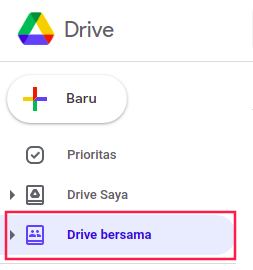 Tempat bersama yang dapat digunakan tim untuk menyimpan, menelusuri, serta mengakses file mereka di mana saja 
Penyimpanan milik tim
Anda sedang mengerjakan project atau acara dengan sekelompok orang yang semuanya memerlukan akses ke file yang sama.
Dibagikan kepada saya
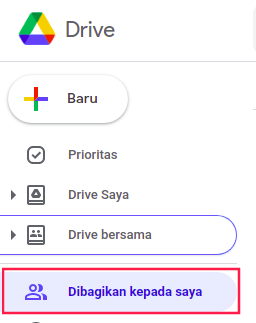 Berisi file dan folder yang dibagikan
File yang dibagikan melalui link yang telah dibuka
Akan terlihat tanggal file dibagikan, pemilik file, dan jenis dokumen
Melihat Kapasitas Penyimpanan
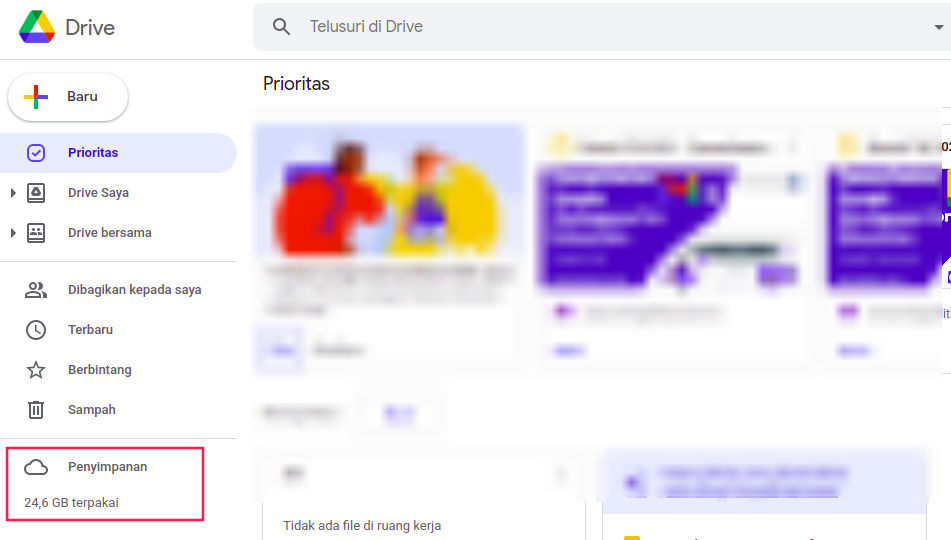 Untuk melihat detail kapasitas penyimpanan bisa mengakses link berikut https://drive.google.com/settings/storage
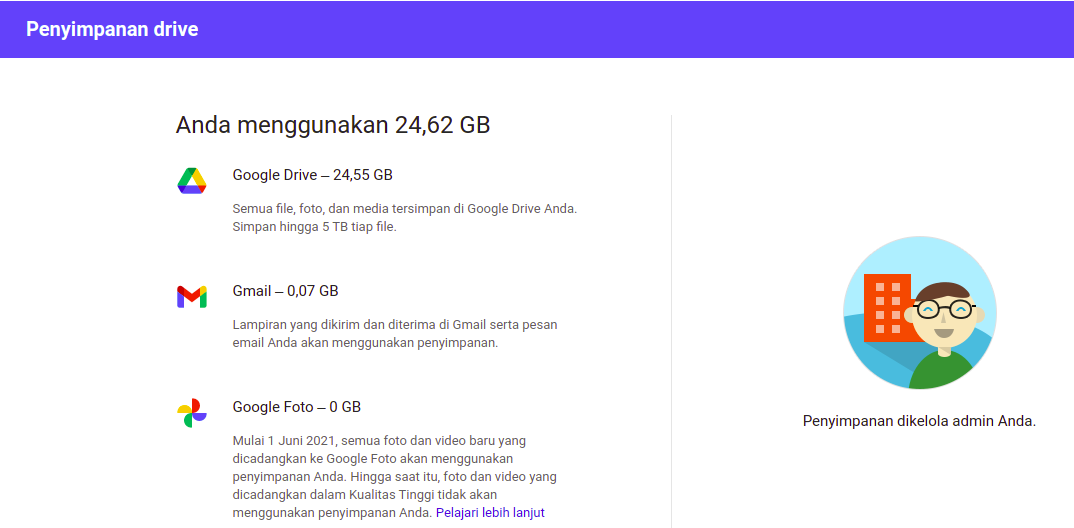 Mengelola Drive
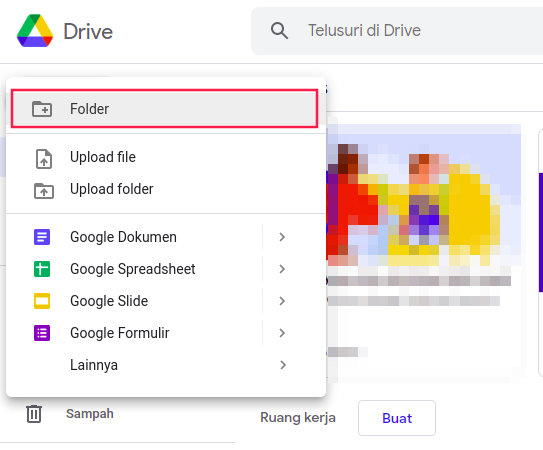 1
Klik Baru                      -> Pilih Folder
Masukkan nama project, lalu klik Buat
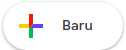 2
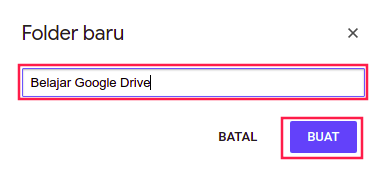 Mengupload File
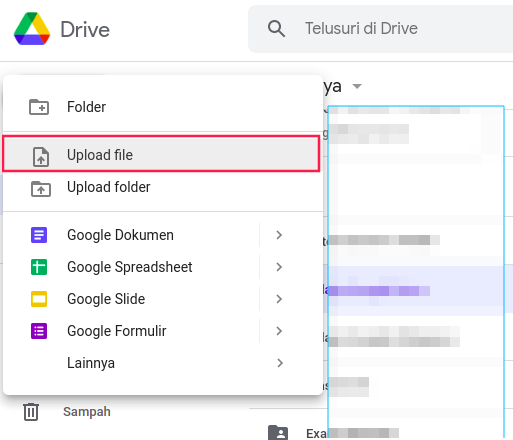 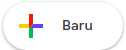 Klik Baru                       -> Upload File
Di komputer pilih file yang akan di upload
Tunggu sampai proses upload selesai
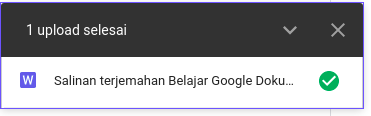 Masuk ke folder
Klik pada nama folder
Klik Bagikan
Berbagi Folder
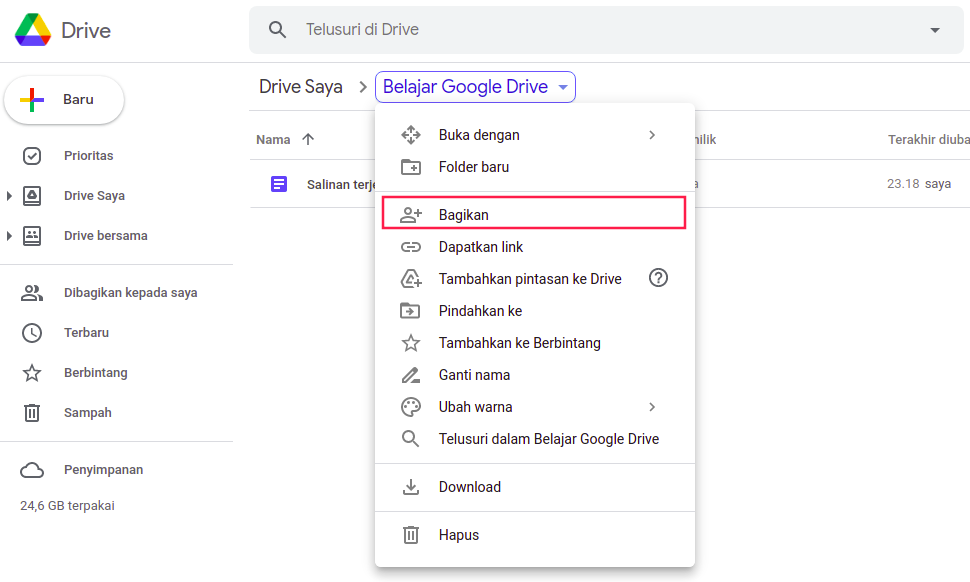 4. Isi email penerima
5, Tentukan hak akses penerima
6, Klik Kirim
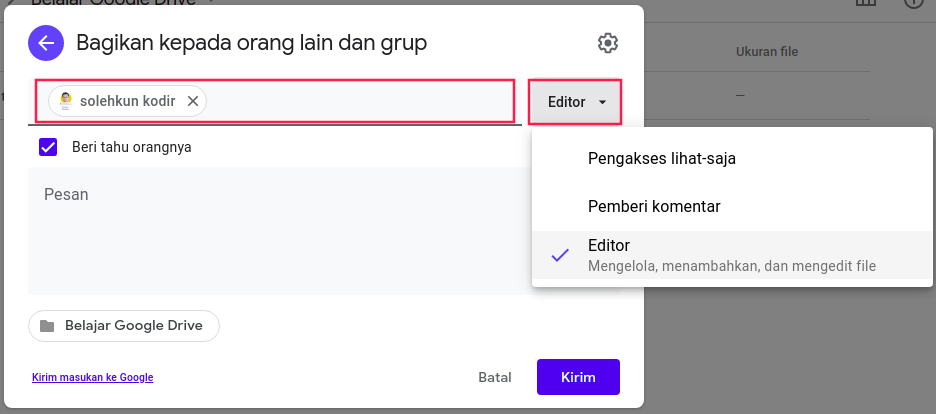 Berbagi File
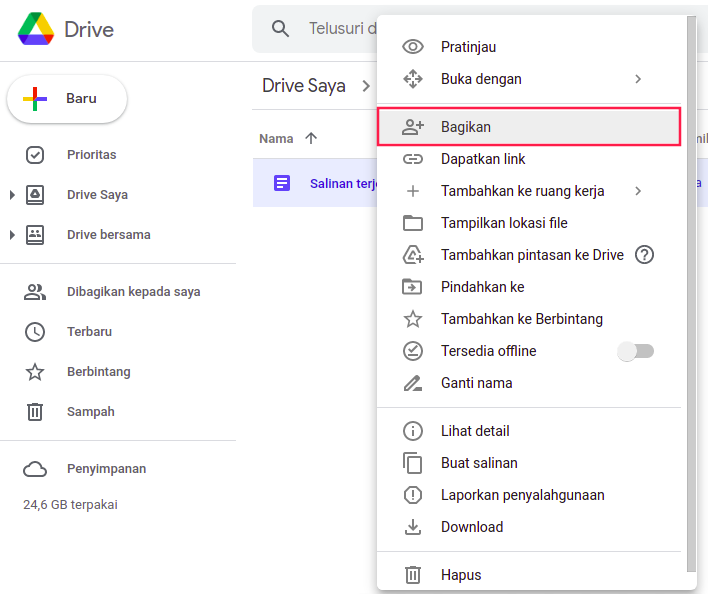 Klik kanan pada file
Klik Bagikan
3. Isi email penerima
4. Tentukan hak akses penerima
5. Klik Kirim
Berbagi File
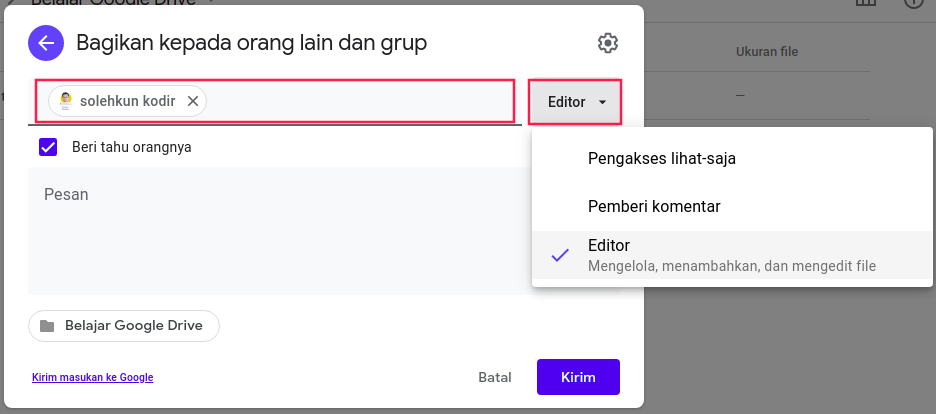 Berbagi Folder dan File
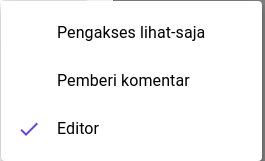 Pengakses lihat-saja
User yang dibagikan hanya bisa melihat , tidak bisa hapus dan edit

Pemberi komentar
User hanya bisa memberikan komentar
3.   Editor
      User dapat mengedit, 
      mengubah isi folder atau file
Pengaturan Drive
Untuk mengakses pengaturan drive dapat mengklik icon       , lalu klik Setelan
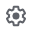 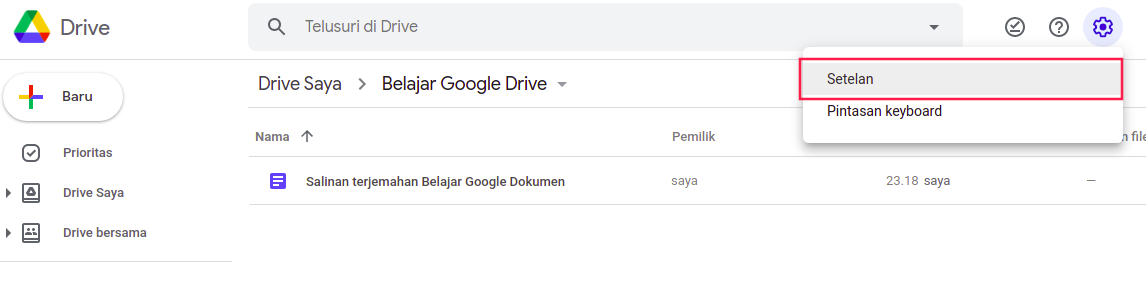 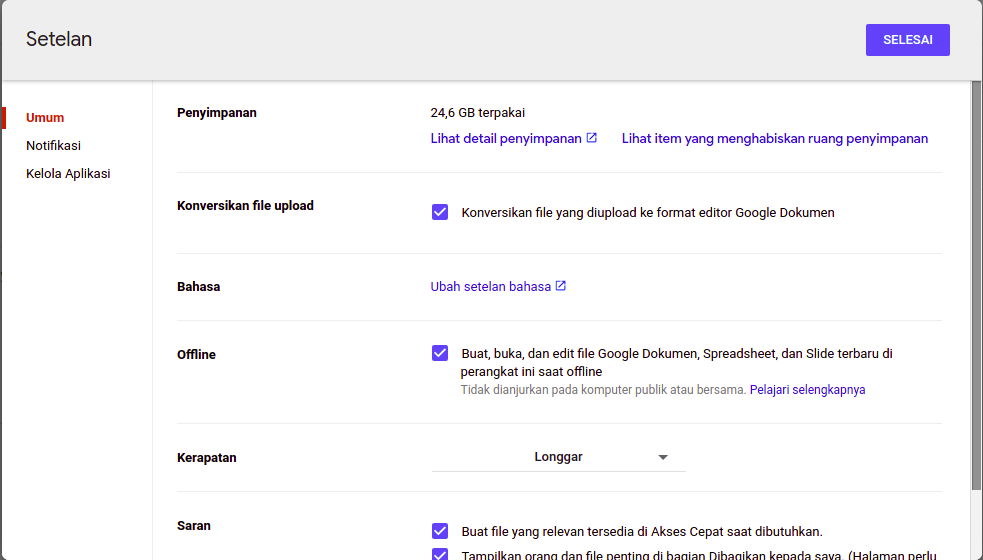 Penyimpanan : Melihat kapasitas isi penyimpanan dan item yang menghabiskan ruang penyimpanan
Konversikan file upload: Mengkonversi secara otomatis format dokumen office ke format Google Dokumen
Bahasa: Mengubah bahasa utama semua layanan google
Offline: Membuat , membuka, dan mengedit file Google Dokumen, Spreadsheet, dan Slide terbaru secara offline
Kerapatan: Mengatur kerapatan antar item di google drive
Saran: - Membuat file yang relevan tersedia di akses cepat
 	      - Menampilkan orang dan file penting di bagian  
                Dibagikan kepada saya
              - Menjadikan prioritas sebagai halaman beranda
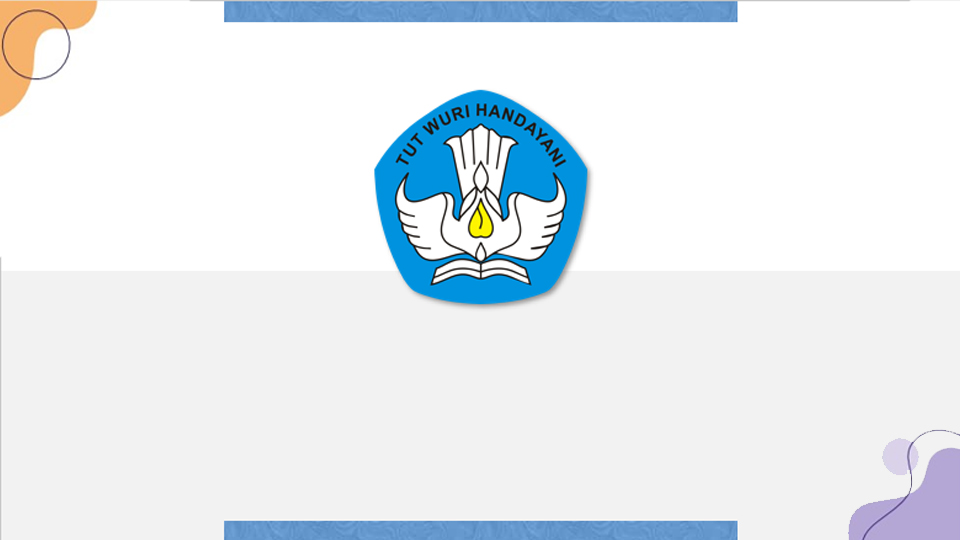 Pertemuan Virtual Dengan Google Meet
Apa itu Google Meet?
Terkadang kita tidak dapat bersama siswa atau kolega secara langsung. Menyelenggarakan sesi Google Meet adalah cara terbaik untuk terhubung dengan siswa atau kolega. Google Meet adalah alat untuk membuat dan bergabung dengan pertemuan video.
Peserta Meet
Google Meet memungkinkan hingga 100 orang untuk bergabung dalam satu pertemuan, tetapi juga dapat digunakan untuk grup yang lebih kecil atau bahkan empat mata! Pengajar juga dapat berbagi layar komputer mereka dengan orang lain yang telah bergabung dalam panggilan video.
Penggunaan Google Meet di Bidang Pendidikan
Berikut adalah dua cara cepat dan mudah untuk menggunakan Google Meet sebagai bagian dari tugas Anda.

Memberikan pelajaran tatap muka virtual baik secara 1:1, dengan seluruh kelas, atau dengan banyak peserta.
Membuat pertemuan dan sesi pelatihan virtual dengan kolega yang bekerja dari tempat lain atau dari rumah.
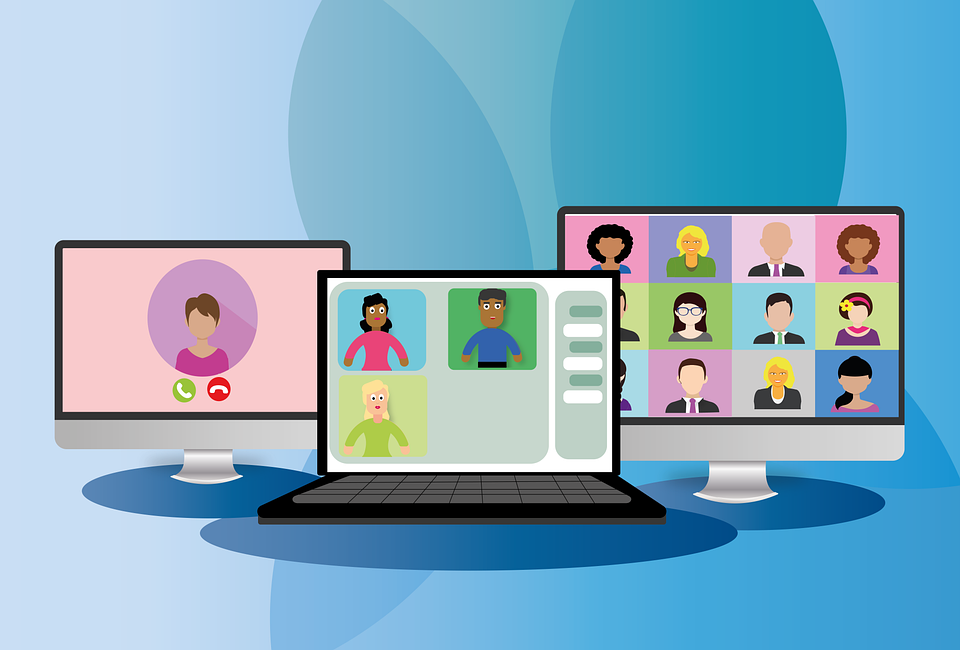 Membuka Google Meet
Cara 1 : Untuk memulai sesi Google Meet, buka browser Anda dan buka halaman beranda Google (seperti di pelajaran sebelumnya). Klik peluncur aplikasi Google dan klik Meet.
Cara 2 : Gunakan link https://meet.google.com/
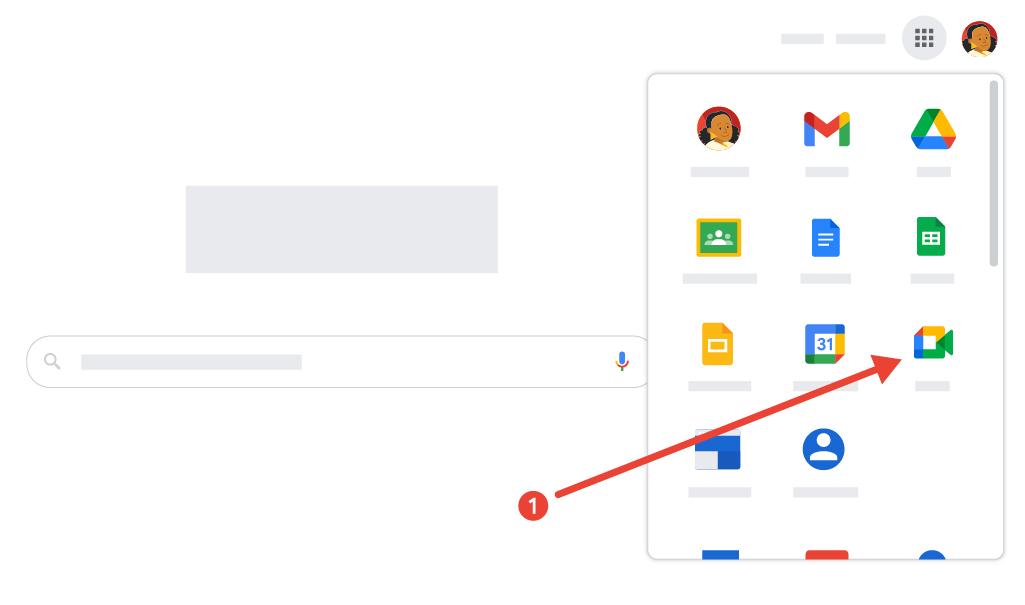 Tampilan Awal Google Meet
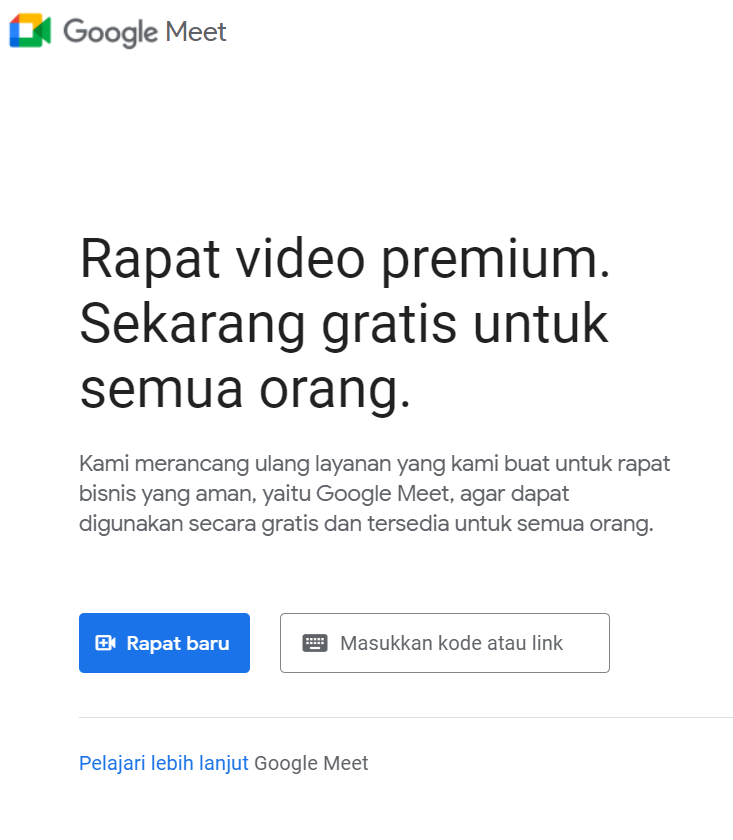 Memulai rapat baru
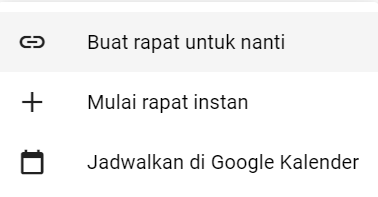 Bergabung pada rapat
Bergabung ke rapat video menggunakan link rapat
Buka pesan chat atau email yang berisi link rapat > klik link rapat.
Klik Minta bergabung.
Jika seseorang dalam rapat memberi Anda akses, Anda akan dapat bergabung ke rapat.
Bergabung ke rapat video dari Meet
Buka meet.google.com.
Klik Gunakan kode rapat.
Masukkan kode dan klik Lanjutkan.
Klik Minta bergabung.
Jika seseorang dalam rapat memberi Anda akses, Anda akan dapat bergabung ke rapat.
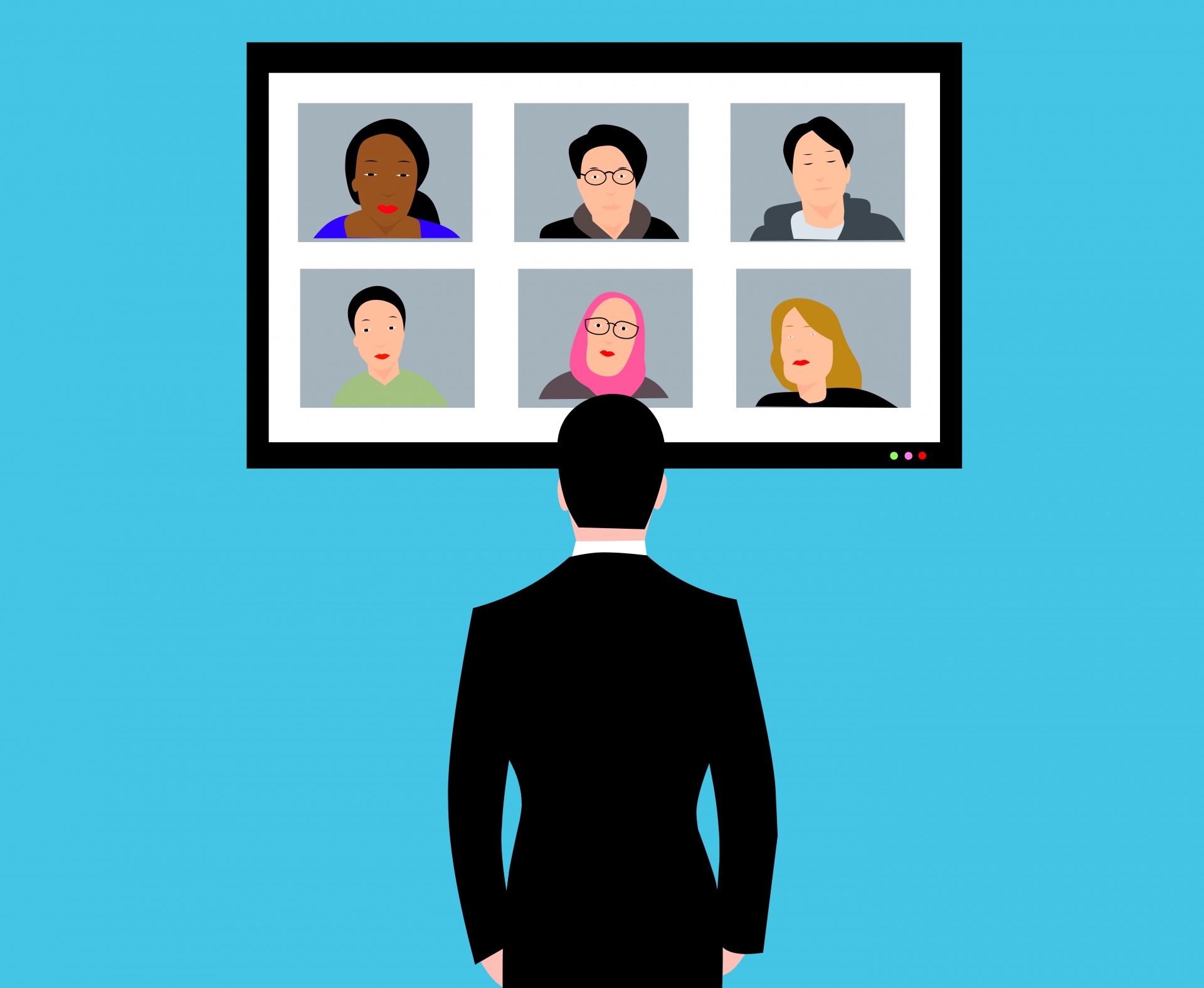 Kelebihan & Fitur Canggih
Membuat Pertemuan Instan, Terjadwal, Berbagi Layar, Fitur Angkat Tangan, Chat, Jamboard, Break Out, Pengaturan, Rekaman, Pengaturan Bandwith
DEMO
Membuka meet
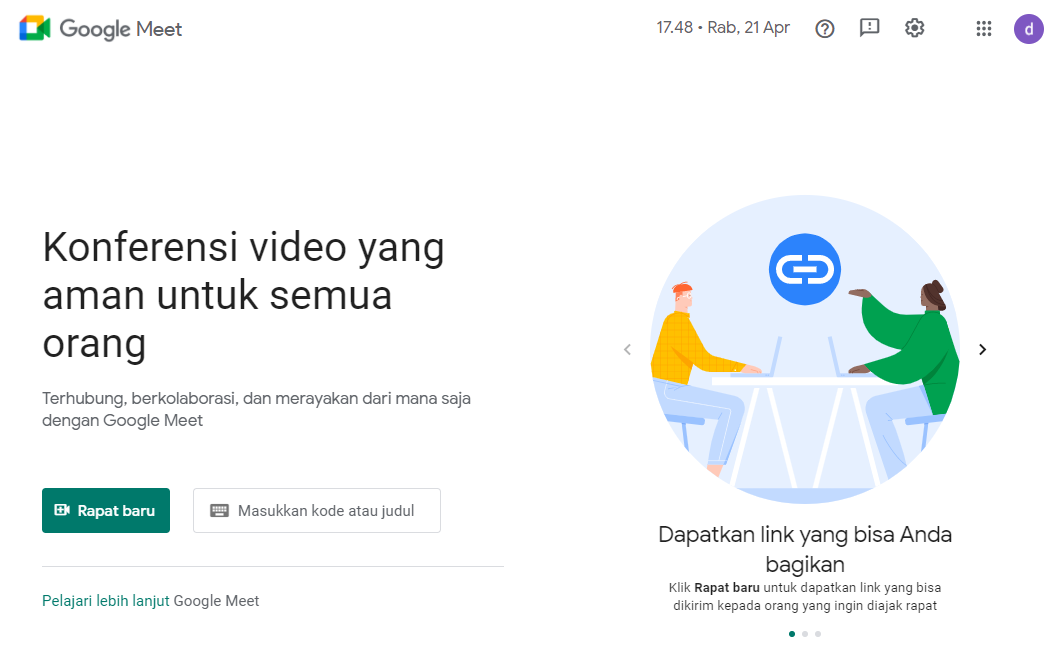 Buka google chrome
Ketikan alamat : https://meet.google.com/
Tampilan meet pada browser
Memulai rapat baru
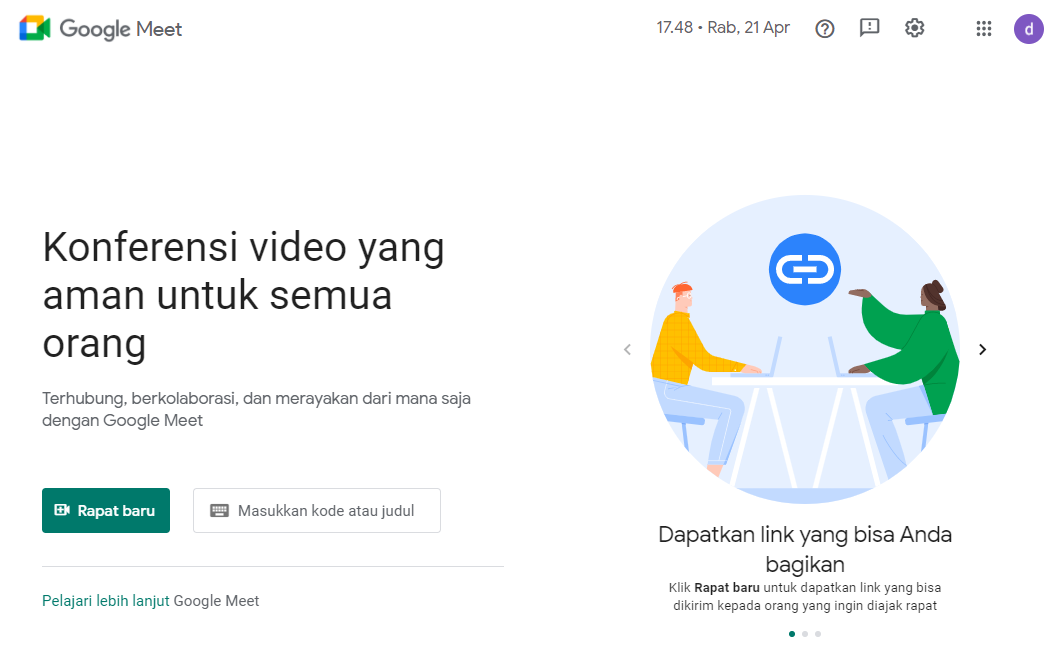 Klik menu “Rapat baru”
Tampilan meet pada browser
Memulai rapat baru
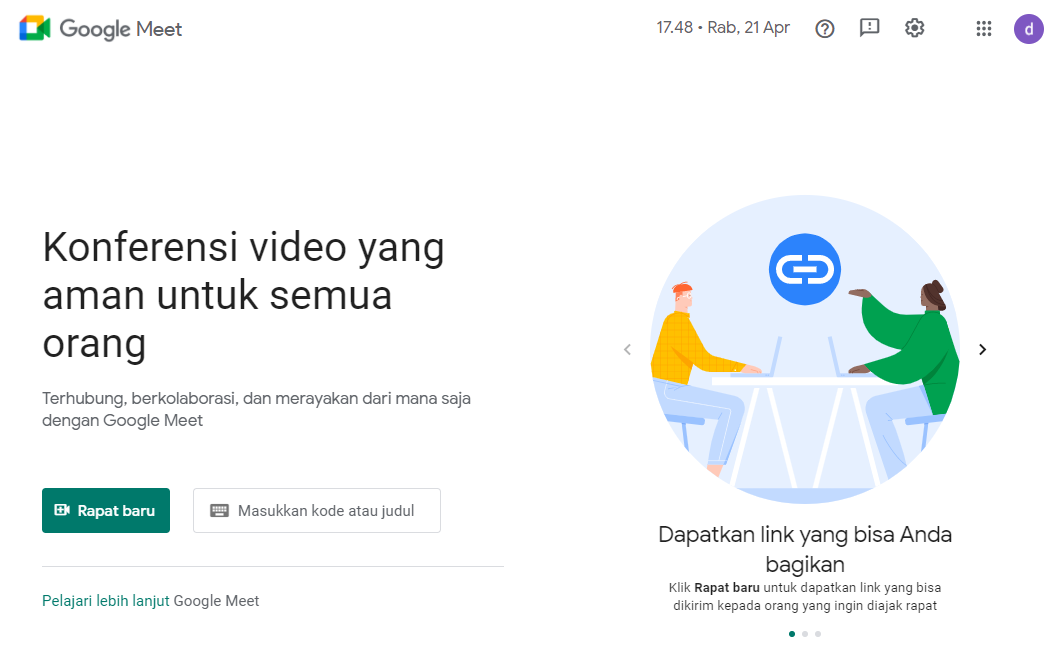 Klik menu “Rapat baru”
Mulai rapat untuk nanti
Mulai rapat instan
Jadwalkan di Google Kalender
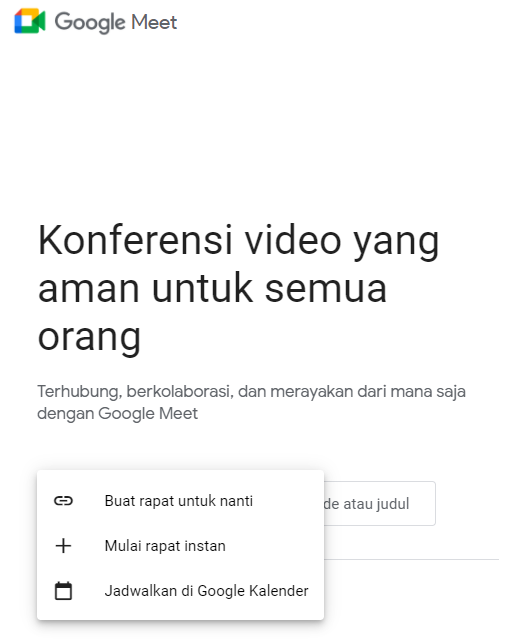 Jenis rapat pada Meet “Buat rapat untuk nanti”
Pengguna akan diberikan link rapat yang dapat diakses pada waktu yang diinginkan. 
Setelah memilih menu buat rapat untuk nanti, pengguna akan diberikan link seperti contoh berikut :
1
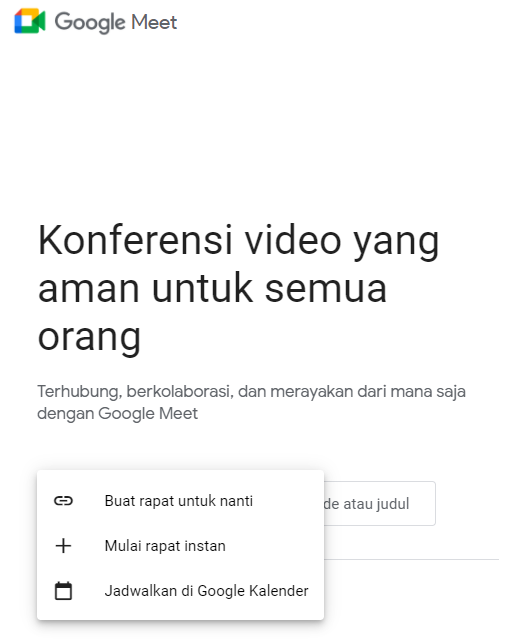 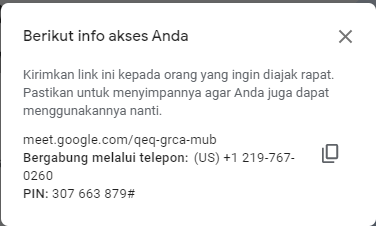 2
Jenis rapat pada Meet “Mulai rapat instan”
Browser chrome akan membuka tab baru seperti berikut :
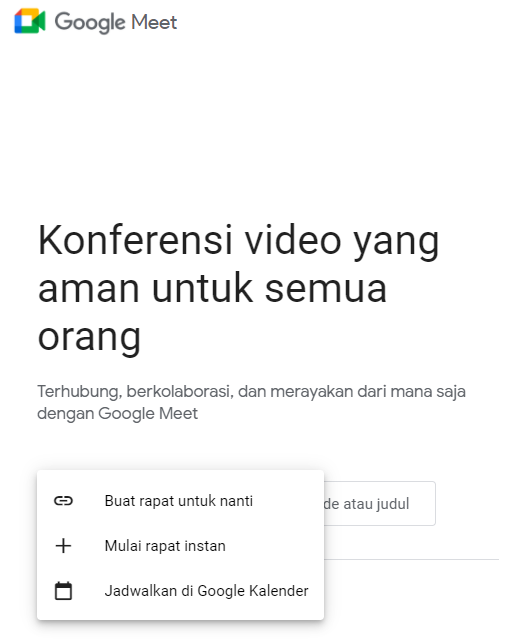 1
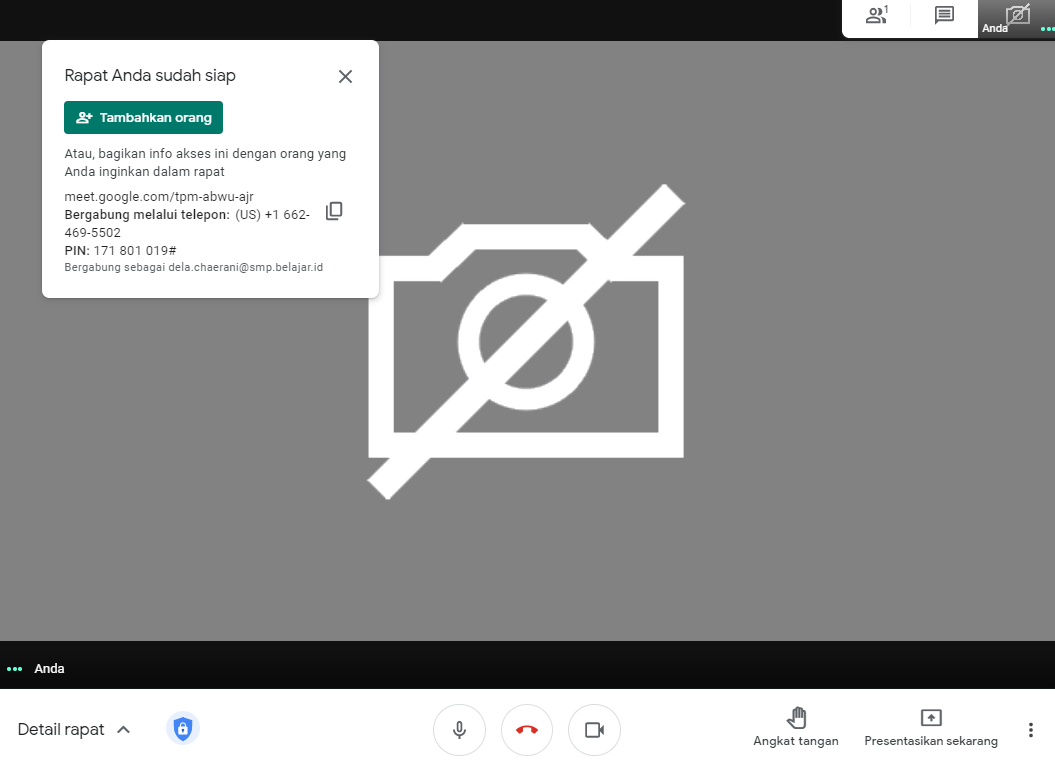 2
Jenis rapat pada Meet “Jadwalkan di Google Kalender”
Browser chrome akan membuka tab kalender baru seperti berikut :
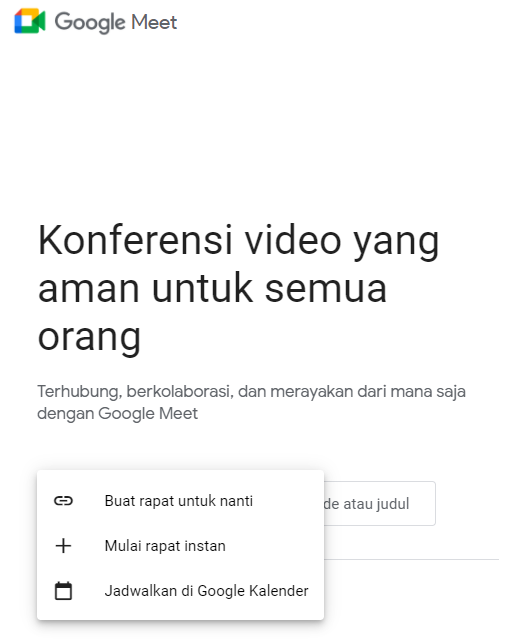 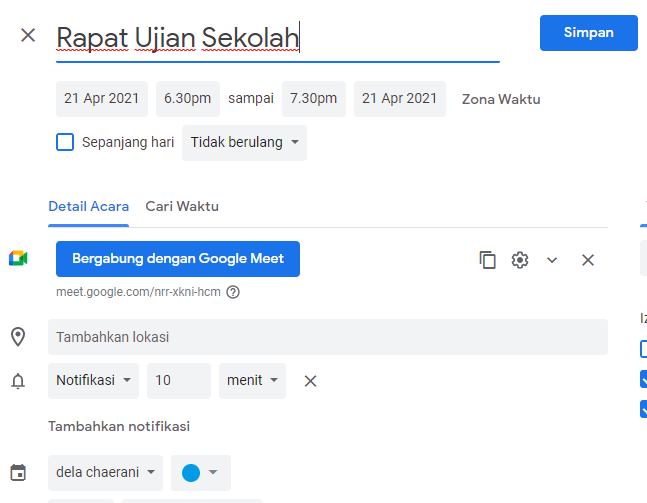 1
2
Pengaturan dan Vitur
Membuka “Setelan” pada GMeet
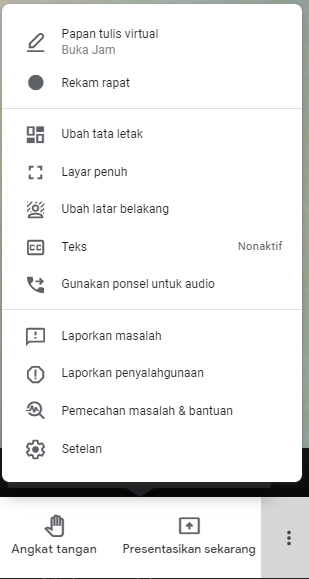 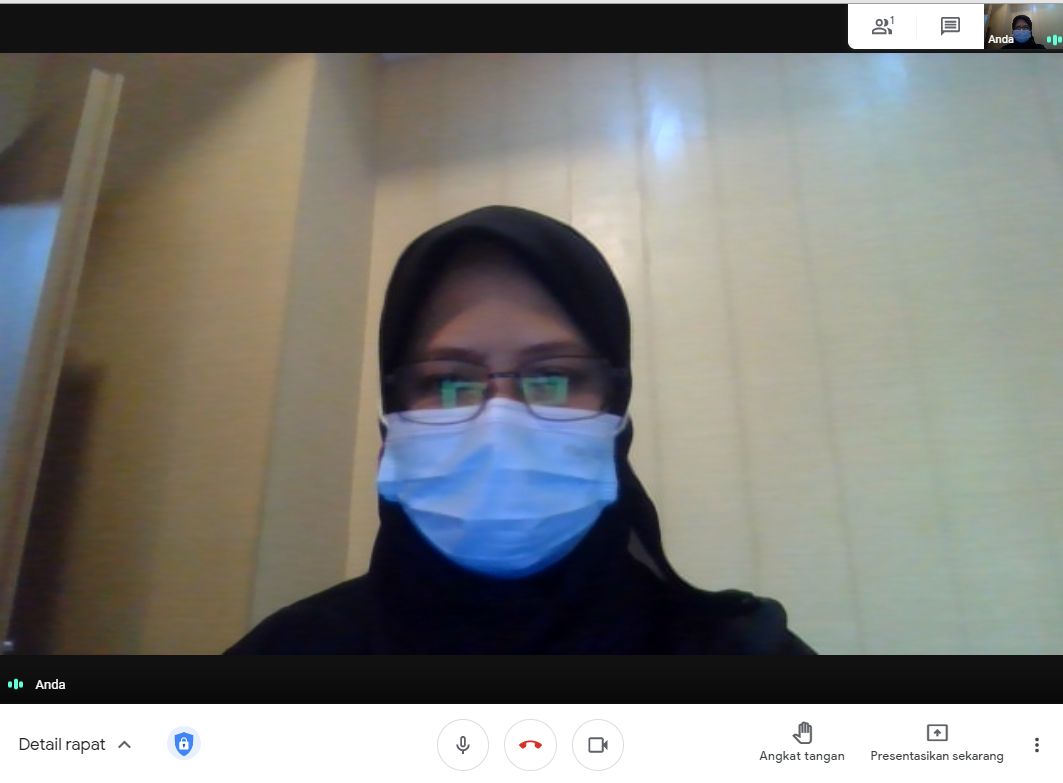 2
1
Tampilan Menu Setelan - Audio
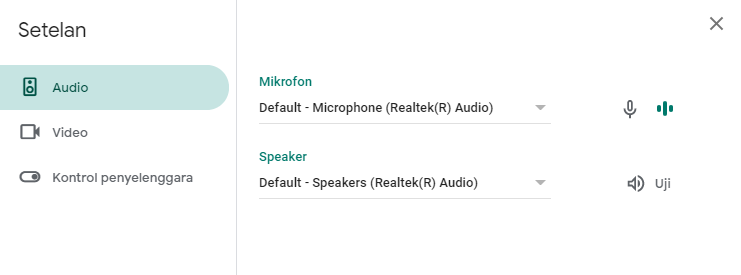 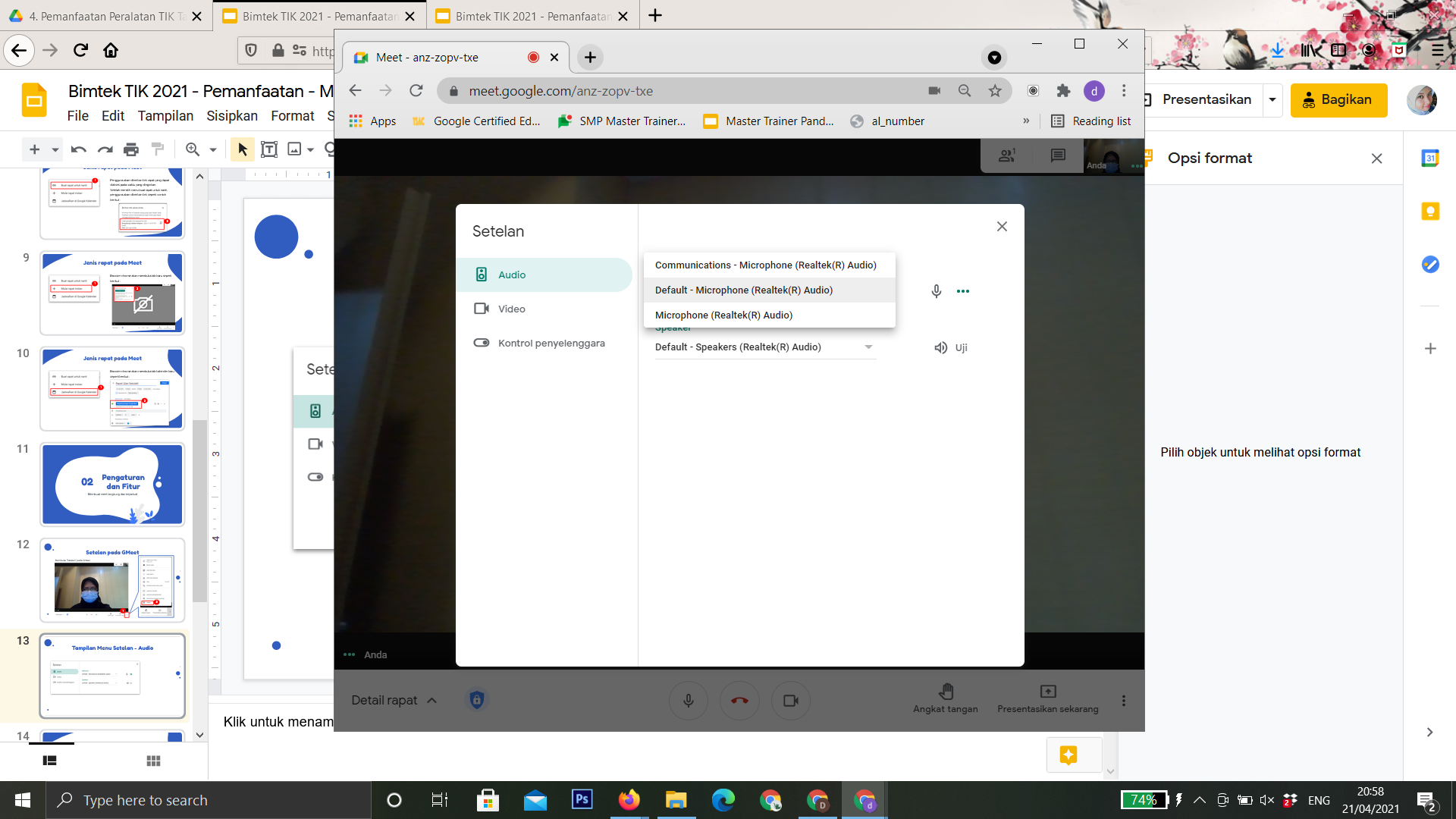 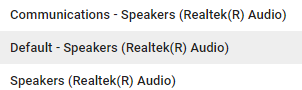 Daftar tampilan device mikrofon dan Speaker tergantung dari komputer/ chromebook/ laptop yang digunakan.
Tampilan Menu Setelan - Audio
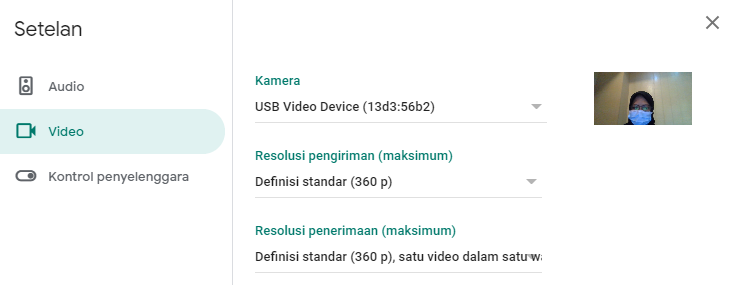 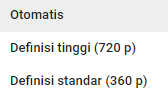 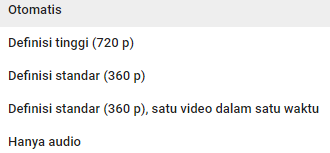 Semakin tinggi resolusi yang digunakan, maka semakin besar paket data yang dibutuhkan untuk mengakses meet
Tampilan Menu Setelan - Kontrol Penyelenggara
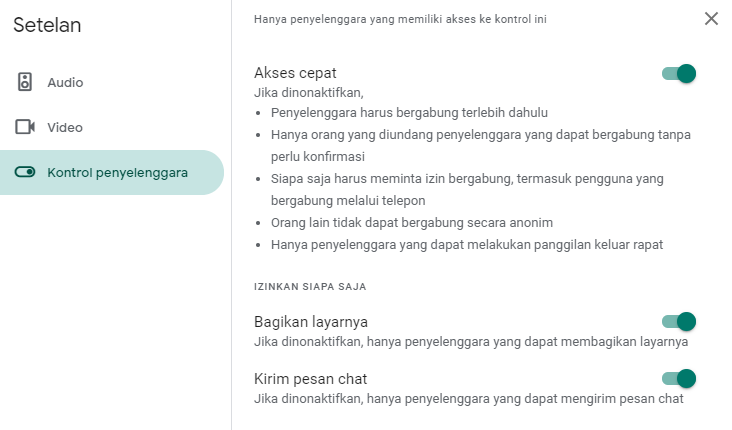 Fitur - Microphone
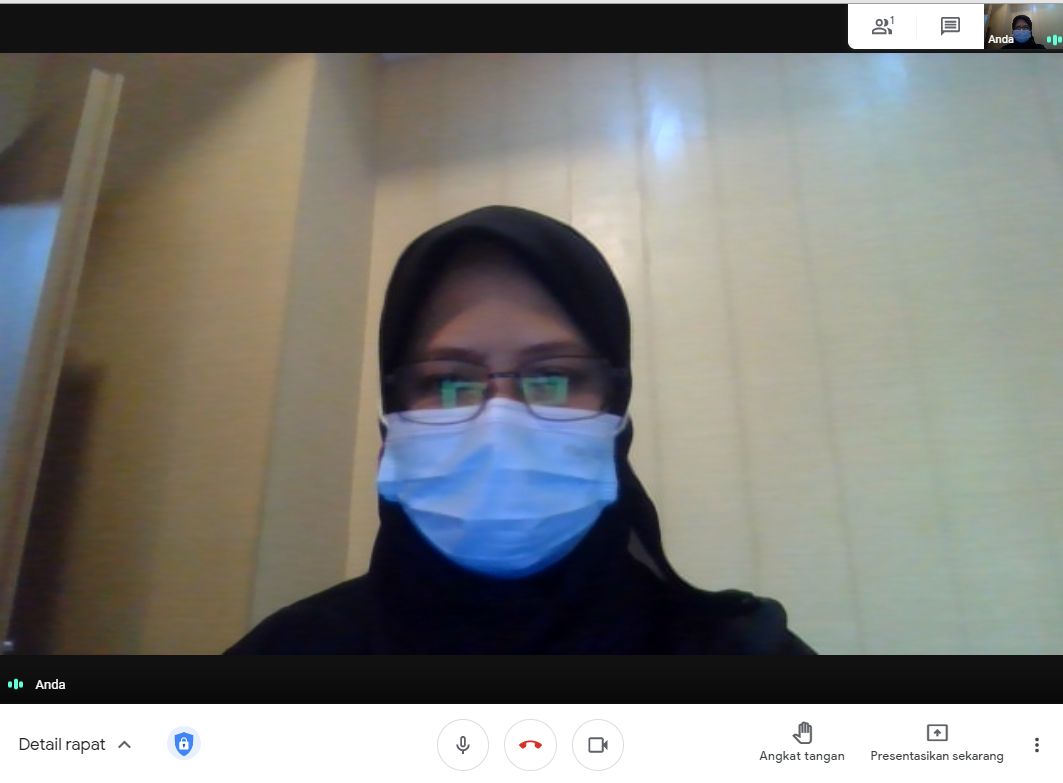 Tanda Microphone aktif
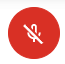 Tanda Microphone tidak aktif
Mengaktifkan dan menon-aktifkan mic dapat dilakukan dengan cara meng-klik tanda mic di samping atau dengan menekan tombol ctrl + d
Fitur - Kamera
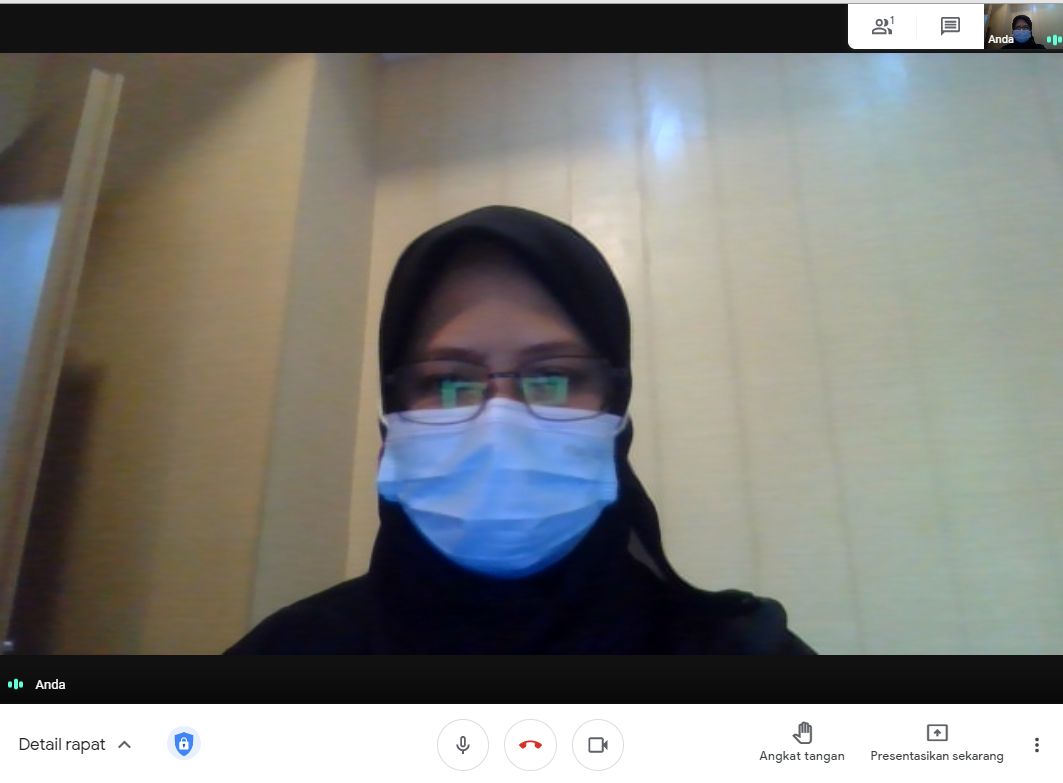 Tanda Kamera aktif
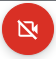 Tanda Kamera tidak aktif
Mengaktifkan dan menon-aktifkan kamera dapat dilakukan dengan cara meng-klik tanda kamera di samping atau dengan menekan tombol ctrl + e
Merekam Meet
Edisi Google yang dapat merekam?
Pemilik akun Google dengan edisi workspace berikut :
Essentials
Business Standard
Business Plus
Enterprise Essentials
Enterprise Standard
Enterprise Plus
Education Fundamentals (Tersedia bagi pengguna dengan lisensi "pengajar")
Education Plus (Tersedia bagi pengguna dengan lisensi "pengajar" atau "siswa")
Yang dapat merekam rapat
Anda dapat merekam rapat video untuk ditonton pengguna lain pada lain waktu.
Untuk merekam rapat, admin Google Workspace harus mengaktifkan perekaman untuk akun Anda.
Anda dapat merekam jika:
Anda adalah penyelenggara rapat
Anda berada di organisasi yang sama dengan penyelenggara
Anda adalah pengajar yang login ke akun Google Workspace Anda, tetapi bukan siswa
Merekam rapat GMeet Tunggu rekaman dimulai.
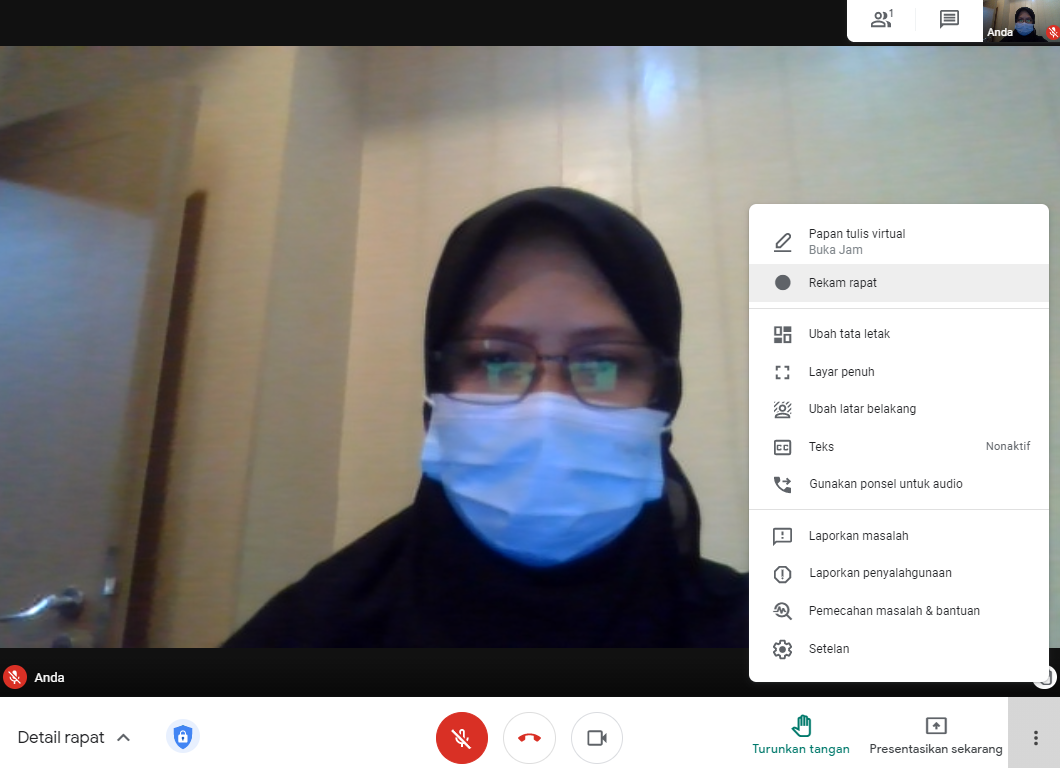 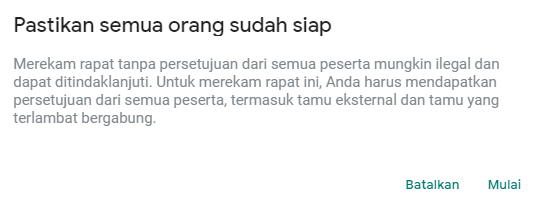 Berhenti merekam rapat GMeet
Setelah selesai, klik Lainnya lalu - Berhenti merekam.
Rekaman juga akan berhenti saat semua orang keluar dari rapat.
Klik Berhenti merekam sekali lagi untuk memastikannya.
Tunggu hingga file rekaman selesai dibuat dan disimpan di folder Drive Saya > Rekaman Meet milik penyelenggara rapat.
Email yang berisi link rekaman akan dikirim ke penyelenggara rapat dan orang yang memulai rekaman.
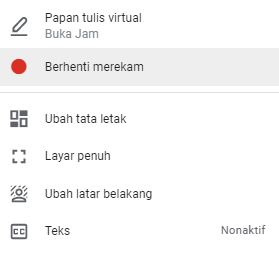 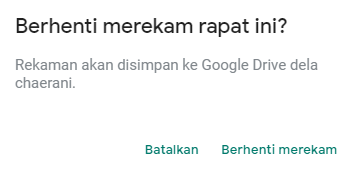 Hasil rekaman Meet pada Google Drive
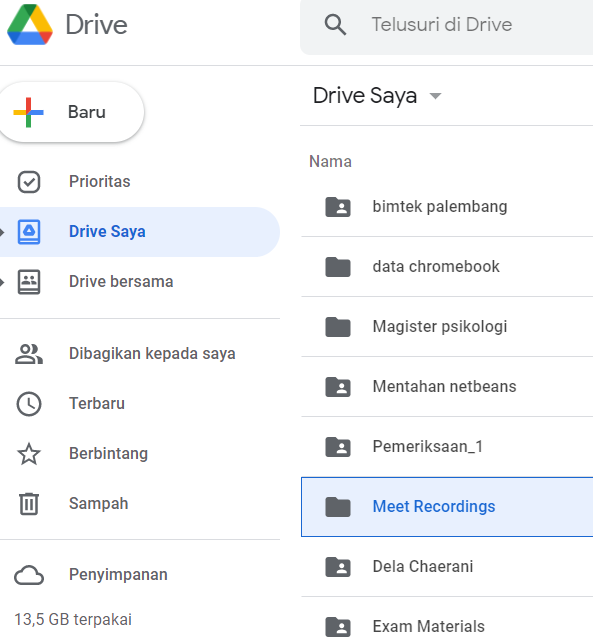 Selain dari notifikasi email, Anda dapat menemukan hasil rekaman Anda pada folder “Meet Recording” di Drive milik Anda.

Pastikan Anda menunggu beberapa saat sebelum memeriksa folder ini, karena Meet membutuhkan waktu untuk merubah video hasil pertemuan.

Semakin lama pertemuan yang dilakukan maka waktu perubahan akan semakin lama.
Tata Letak
Tata Letak
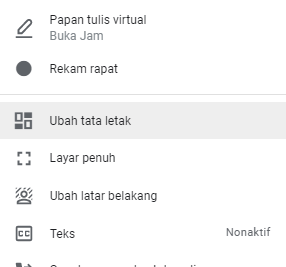 Google Meet otomatis mengalihkan tata letak dalam panggilan video untuk menampilkan konten dan peserta yang paling aktif.
Anda dapat mengubah jumlah peserta yang dilihat di layar. Jumlah kotak dapat berubah tergantung ukuran jendela browser Anda.
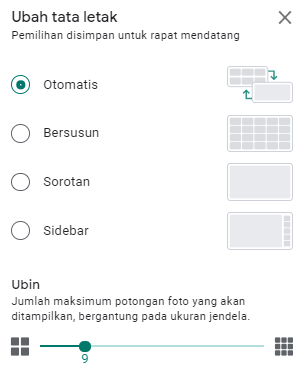 Otomatis: Tampilan yang ditentukan oleh Meet. Secara default, Anda akan melihat 9 kotak di layar.
Bersusun: Tampilan ini dapat menampilkan hingga 49 orang sekaligus. Secara default, Anda akan melihat 16 kotak di layar.
Di bagian bawah, pindahkan penggeser ke jumlah kotak yang ingin Anda lihat di layar. Jumlah kotak yang dipilih akan menjadi jumlah default untuk rapat berikutnya sampai Anda mengubahnya.
Sorotan: Pembicara aktif atau layar yang dibagikan memenuhi seluruh jendela.
Sidebar: Gambar utama yang ditampilkan adalah pembicara aktif atau layar yang dibagikan. Anda akan melihat thumbnail peserta lainnya di sisi samping.
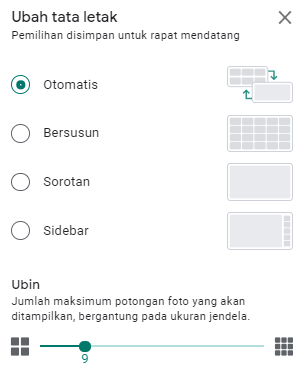 Opsi Tata Letak
Google Meet
Berbagi Layar
Presentasi dalam meet
Anda dapat melakukan presentasi seluruh layar atau jendela tertentu dalam sebuah rapat. Selagi melakukan presentasi, Anda dapat memberikan informasi seperti dokumen, presentasi, spreadsheet, dan lainnya.
Berbagi Layar
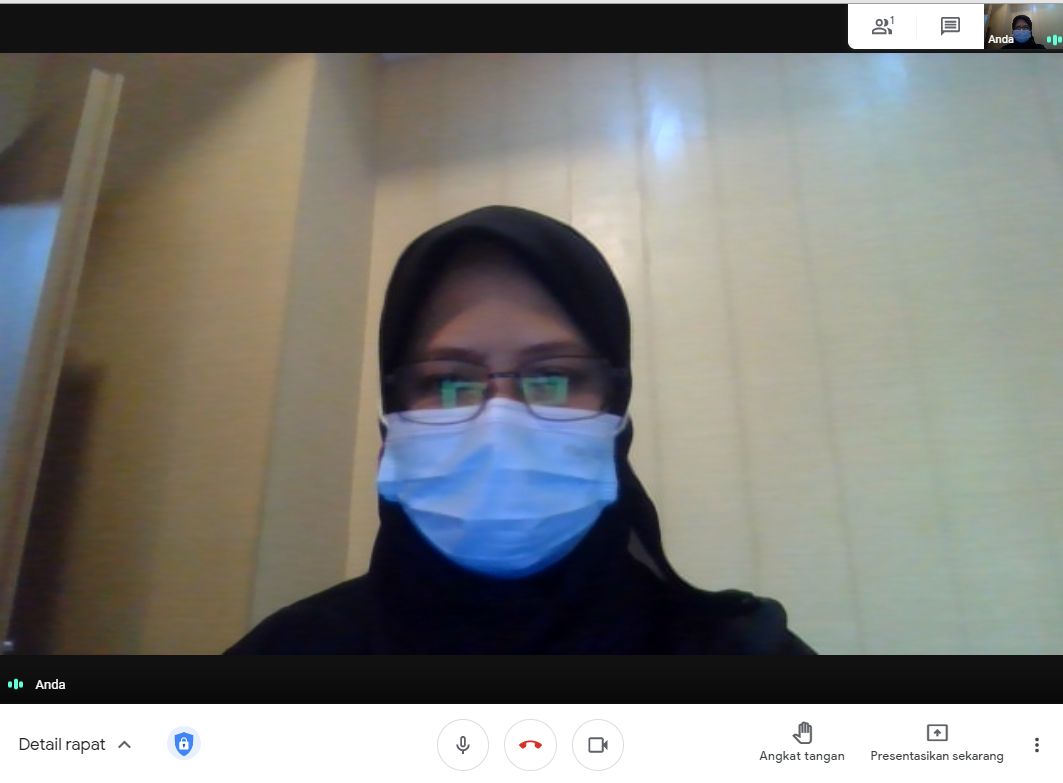 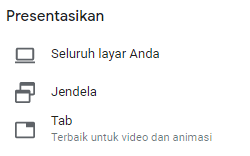 Pilih salah satu tampilan presentasi
Berbagi Layar - Seluruh Layar
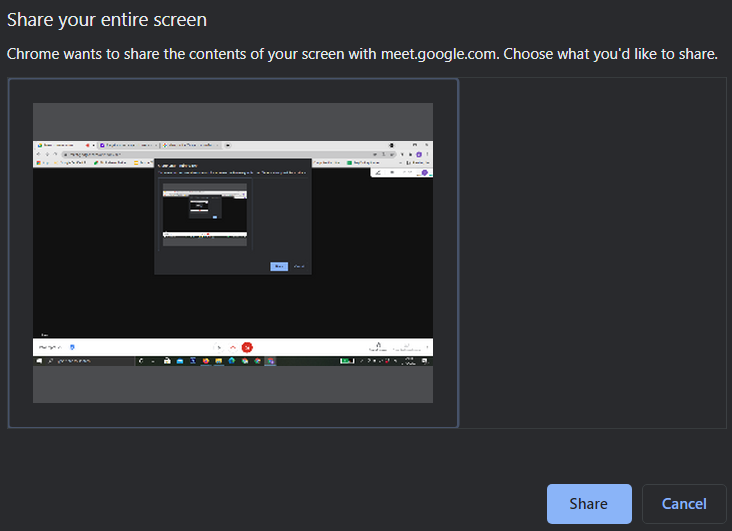 Klik tampilan layar Anda, kemudian klik “Share”

Jika Anda mempresentasikan tab Chrome, tab tersebut akan membagikan audio tab secara default.

Untuk mempresentasikan tab lain, pilih tab yang ingin Anda presentasikan, klik Bagikan tab ini.
Berbagi Layar - Jendela
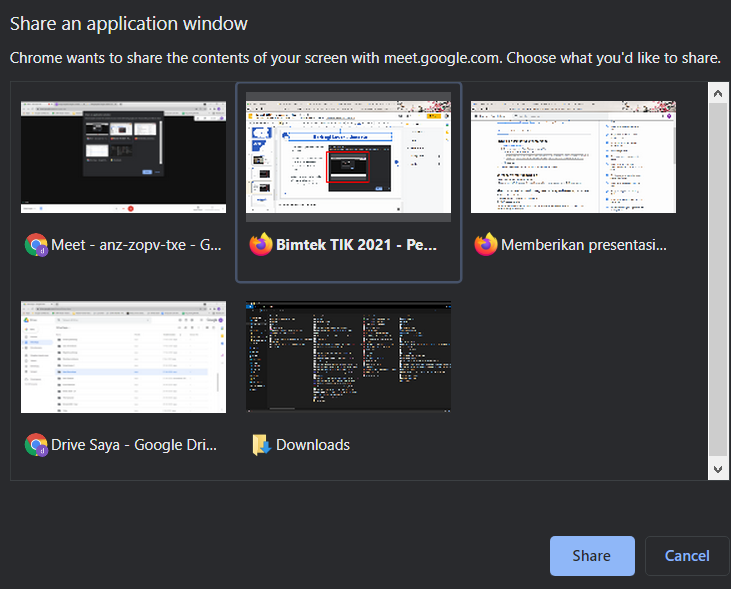 Klik tampilan Jendela Anda, kemudian klik “Share”

Jika Anda mempresentasikan tab Chrome, tab tersebut akan membagikan audio tab secara default.

Untuk mempresentasikan tab lain, pilih tab yang ingin Anda presentasikan, klik Bagikan tab ini.
Berbagi Layar - Tab
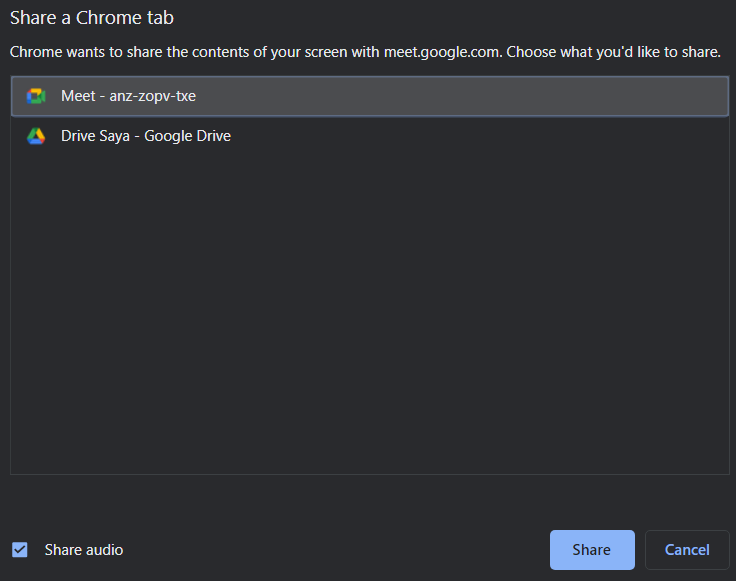 Klik tampilan Tab Anda (Tab yang sama dengan browser yang sedang menyelenggarakan meet), kemudian klik “Share”

Jika Anda mempresentasikan tab Chrome, tab tersebut akan membagikan audio tab secara default.

Untuk mempresentasikan tab lain, pilih tab yang ingin Anda presentasikan, klik Bagikan tab ini.
Berhenti Berbagi Layar
Di jendela Meet, klik Hentikan Presentasi.

Di bagian bawah, Anda juga dapat mengklik Anda sedang mempresentasikan lalu Hentikan presentasi.
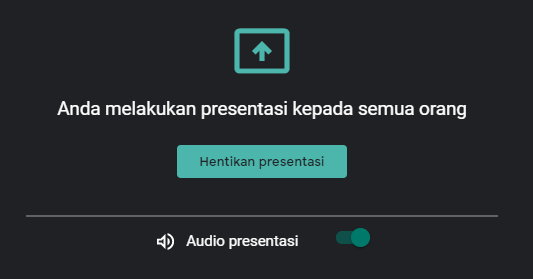 Bertindak Sebagai Moderator Rapat
Memasang pin atau membisukan audio peserta Google Meet
Pilih peserta dari tab "Orang" untuk membisukan audio atau menyematkannya.

Penting: Untuk rapat yang diselenggarakan menggunakan Akun Google pribadi, hanya moderator rapat yang dapat membisukan mikrofon peserta lain.
Menyematkan peserta
Untuk melihat hanya satu peserta tertentu, sematkan peserta tersebut ke layar Anda.

Di panggilan video, arahkan kursor ke ikon seseorang lalu ketuk sematkan Pin (keep).

Ketuk tab Orang lalu pilih peserta yang akan disematkan.
Cara 1
Cara 2
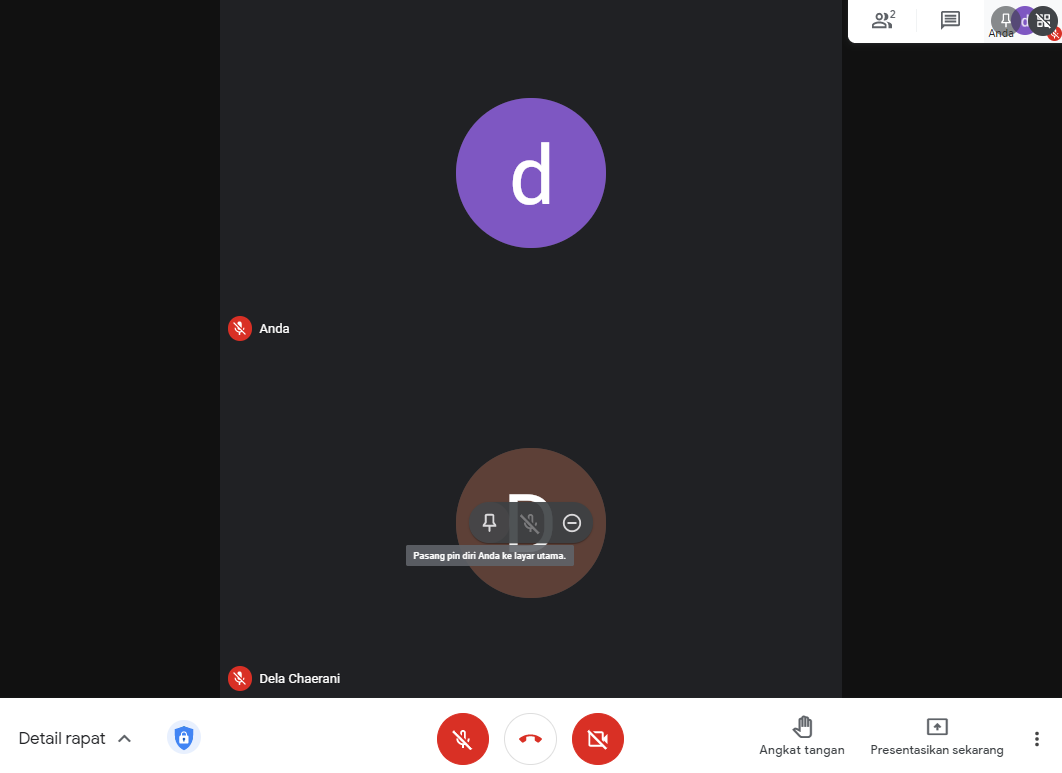 1
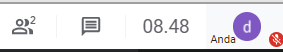 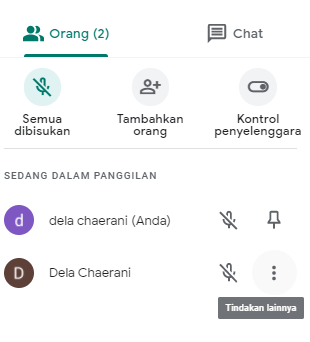 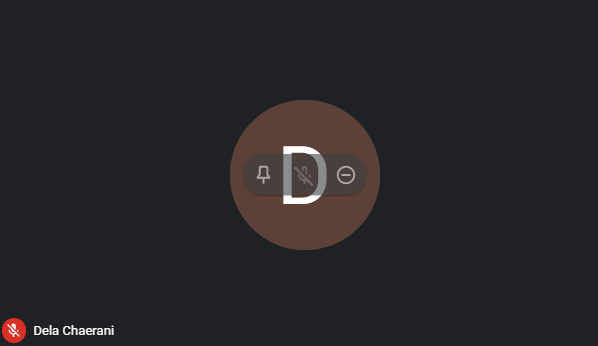 2
1
3
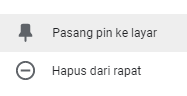 Membisukan peserta
Jika terdengar gema atau derau latar belakang di panggilan video, Anda mungkin perlu membisukan mikrofon peserta lain.

Untuk membisukan mikrofon peserta saat melakukan panggilan video:

	Di bagian atas, klik Orang Orang
	Di samping nama peserta, klik Bisukan.
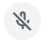 Cara 1
Cara 2
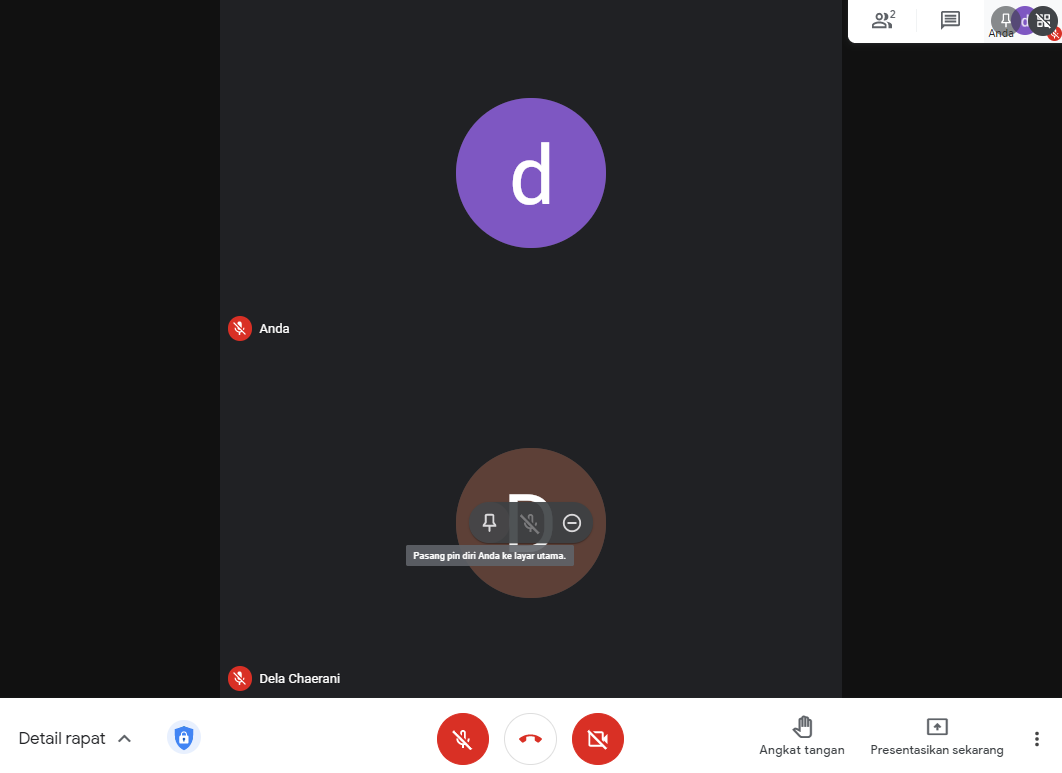 1
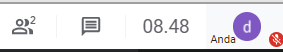 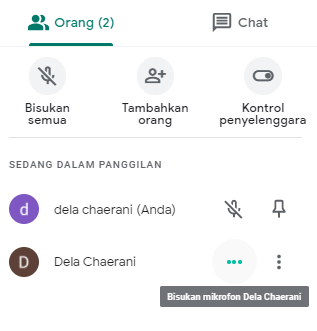 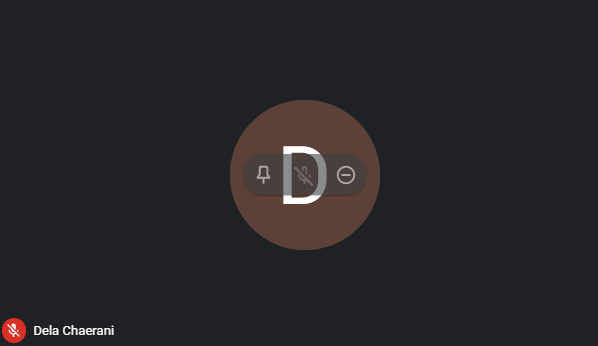 2
1
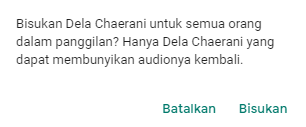 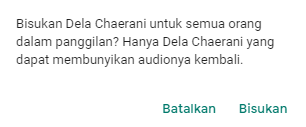 3
Membisukan semua peserta
Penting: Kemampuan untuk membisukan mikrofon semua peserta hanya tersedia untuk akun Pendidikan.

Pembuat rapat dan pemilik acara kalendar dapat membisukan mikrofon semua peserta sekaligus. Peserta dapat membunyikan audionya sendiri setelah dibisukan.

Di bagian atas pada panggilan video, klik Orang Orang            lalu Bisukan semua             .
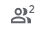 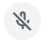 Membisukan semua peserta
1
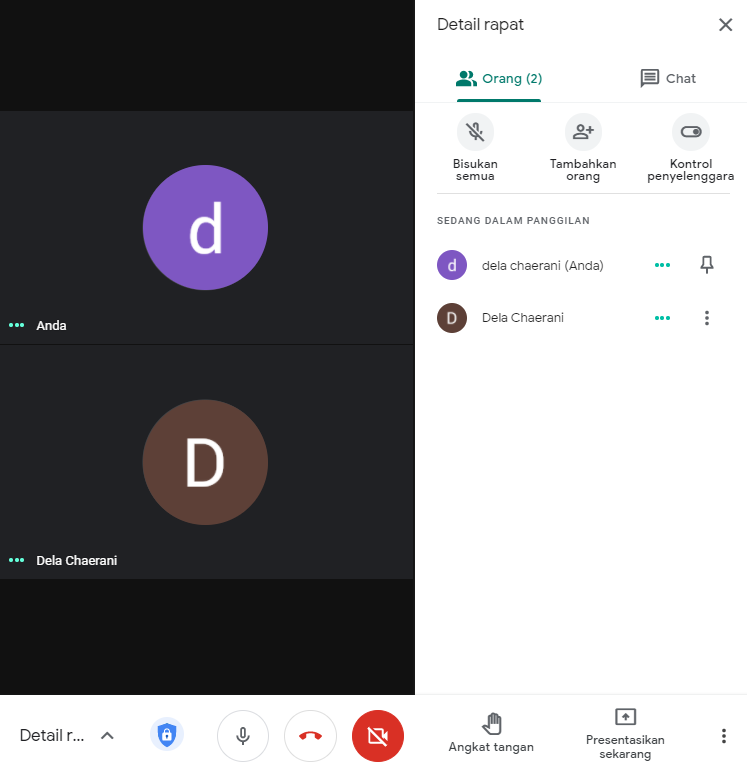 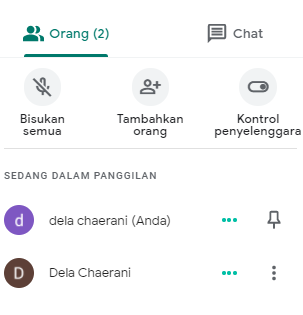 2
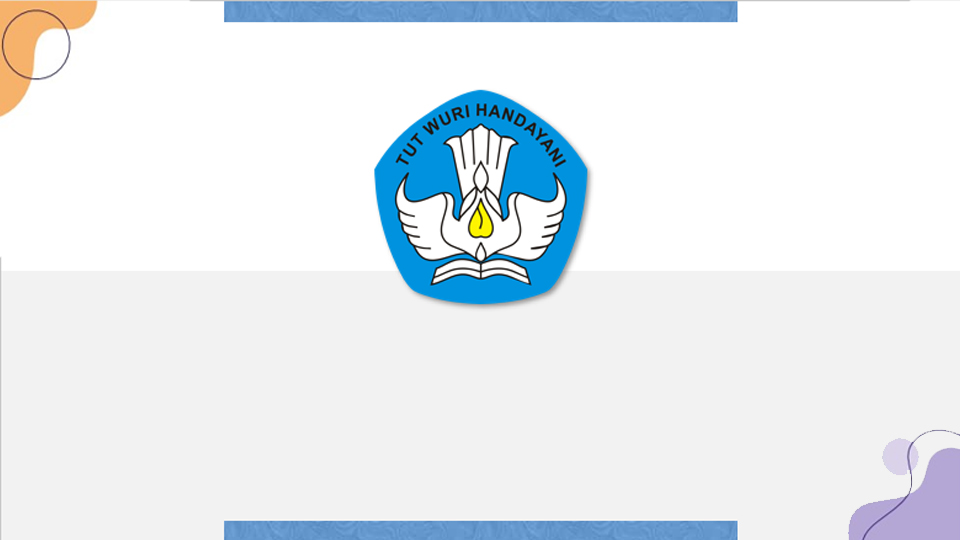 Materi Ajar Dengan Google Doc
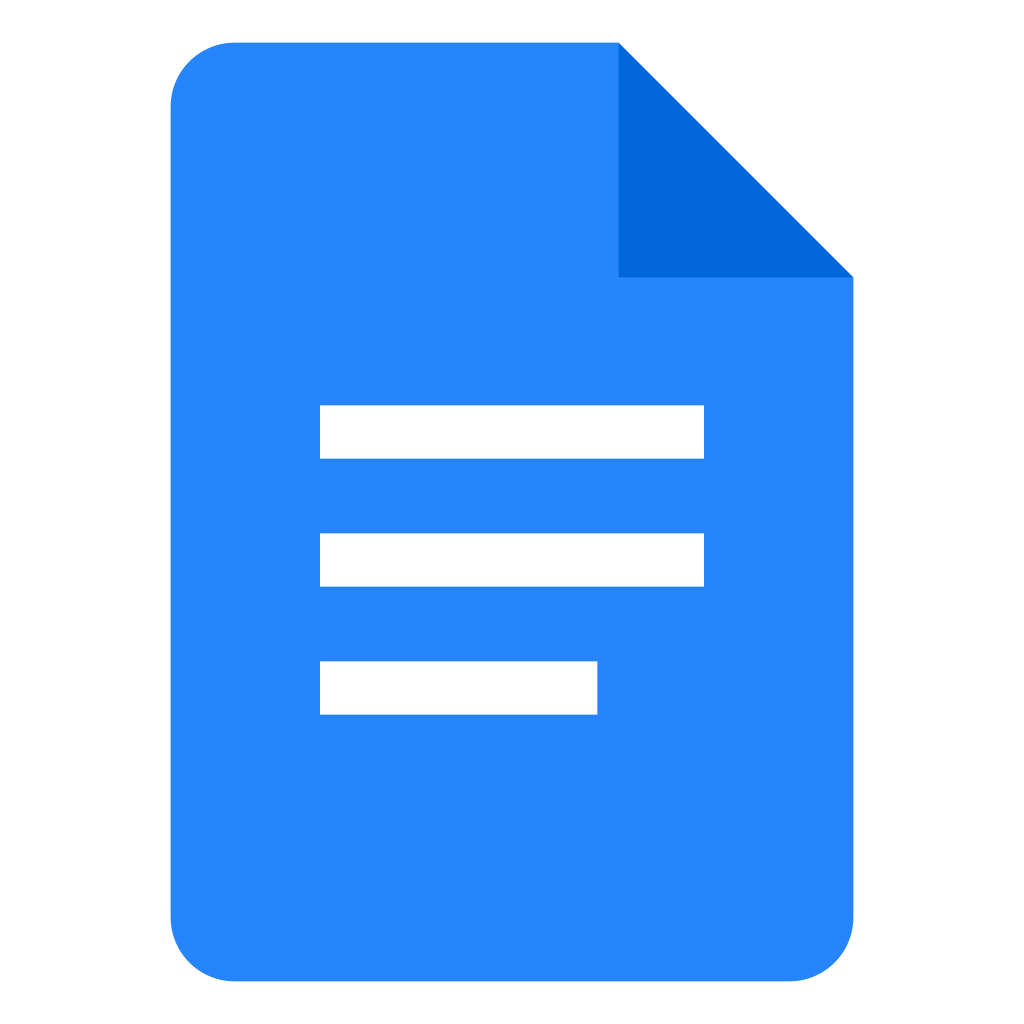 Apa itu Google Dokumen?
Google Dokumen adalah alat untuk membuat dokumen teks seperti laporan, cerita, atau artikel. Dokumen adalah tempat terbaik untuk tugas apapun yang mengharuskan banyak pengetikan. 

Dokumen memungkinkan Anda membuat dan memformat dokumen dan bekerja dengan orang lain. Anda dapat memasukkan teks, gambar, tabel, atau diagram. Dokumen berguna untuk belajar dengan berbagai cara, dari proyek kelompok hingga masukan dan penilaian sejawat.
Penggunaan Di Bidang Pendidikan
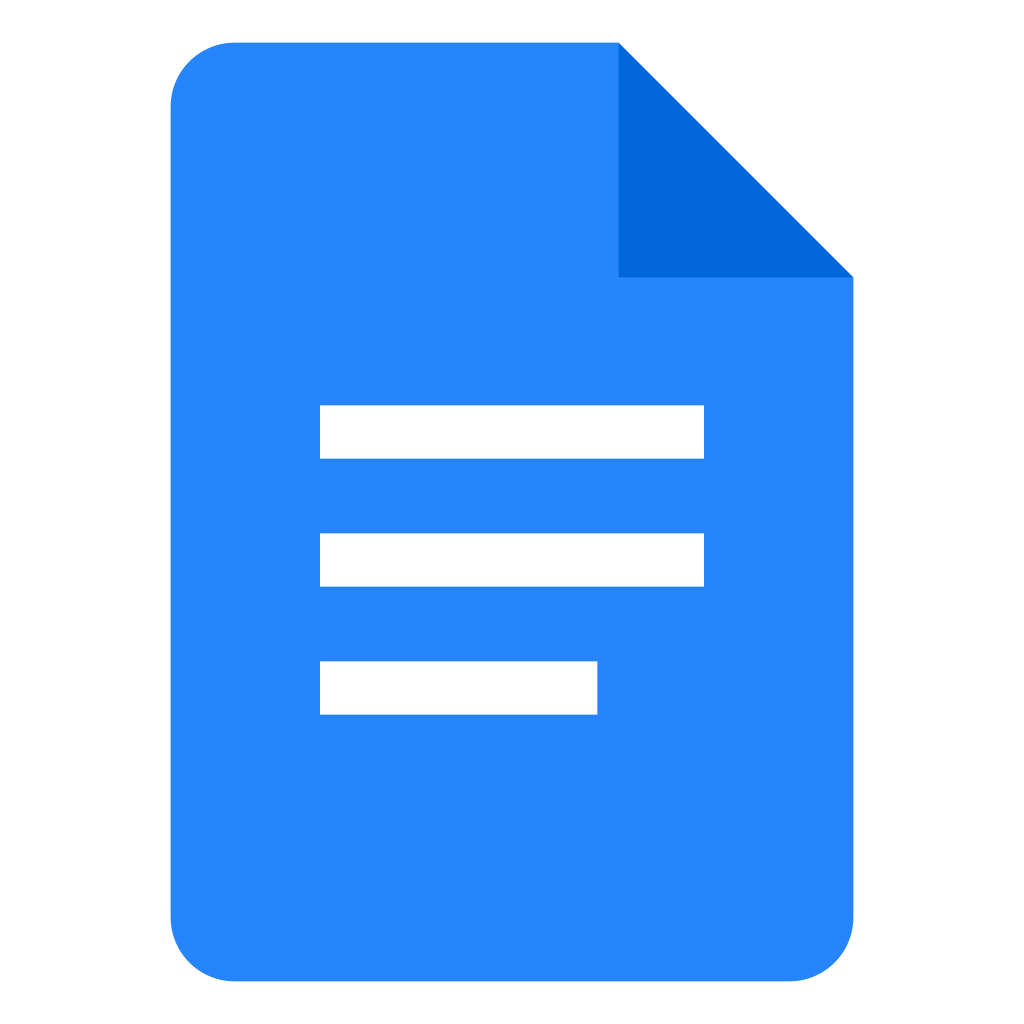 Google Dokumen adalah alat yang sangat serbaguna. Berikut beberapa kasus penggunaan:
Catatan kelas, catatan peninjauan, perencanaan pelajaran.
Menulis esai atau cerita.
Menulis kolaboratif.
Berbagi pendapat kolaboratif.
Membuat template bagi siswa untuk diketik.
Terjemahan.
Bisa Apa Dengan Google Document
Media Pengolah Kata Dengan Fitur Kolaborasi Dan Otomatisasi Yang Canggih
01
04
02
05
Otomatis Dan Terintegrasi
Kemampuan Kolaborasi
Mudah Dan Simple
Terjemahan Multi Bahasa
Fitur AI dengan Explore
Voice Typing
03
06
Kelebihan & Fitur Canggih
Menyimpan Otomatis, Kolaborasi, Sisip Gambar Dan Kutipan, Terjemahan Multi Bahasa dan Voice Typing
DEMO
Memulai Dokumen Baru
[Speaker Notes: Sub Judul/ Pergantian Judul]
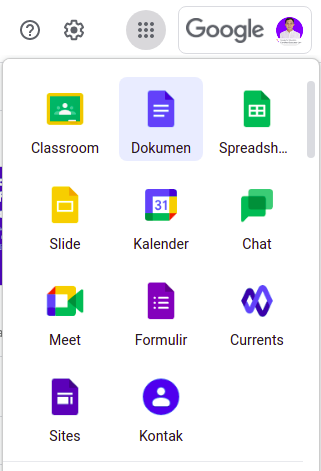 Membuat Dokumen Baru
Masuk Google Drive -> Klik          -> Pilih Dokumen
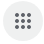 [Speaker Notes: Konten]
Membuat Dokumen Baru 
(menentukan lokasi penyimpanan)
Masuk Google Drive 
Tentukan Lokasi Folder Penyimpanan
Klik Baru 


Pilih Google Dokumen
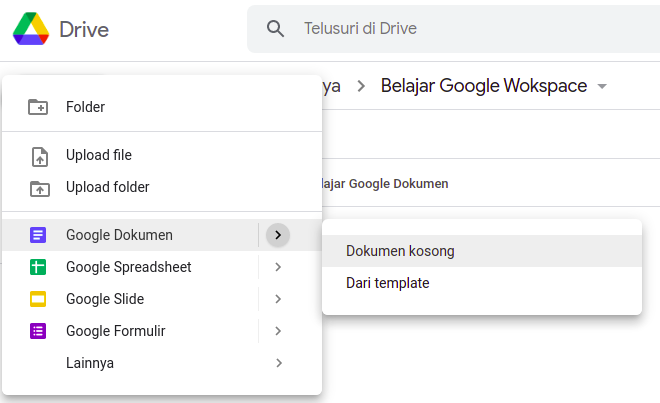 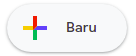 Membuat Dokumen Baru 
(memberi nama file)
Ubah nama file pada bagian atas dokumen
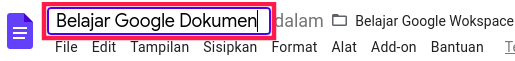 Membuat Dokumen Baru 
(memberi nama file melalui google drive)
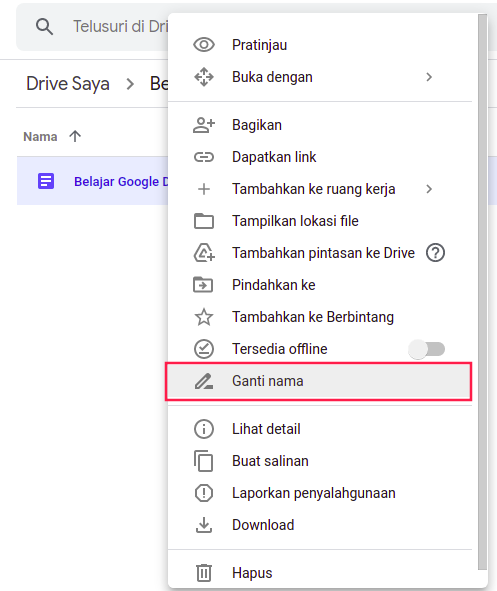 Klik kanan pada file -> Pilih Ganti nama
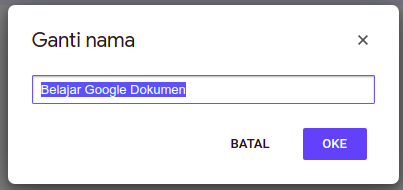 Membuat Dokumen Baru 
(membuat salinan file)
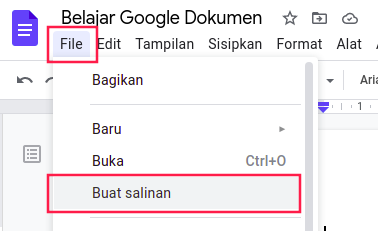 Pilih File -> Klik Buat salinan
Menu insert / Sisipkan
Menu Insert/Sisipkan
Pilih Sisipkan -> Tabel -> Pilih jumlah kolom dan baris yang diinginkan
Membuat Tabel
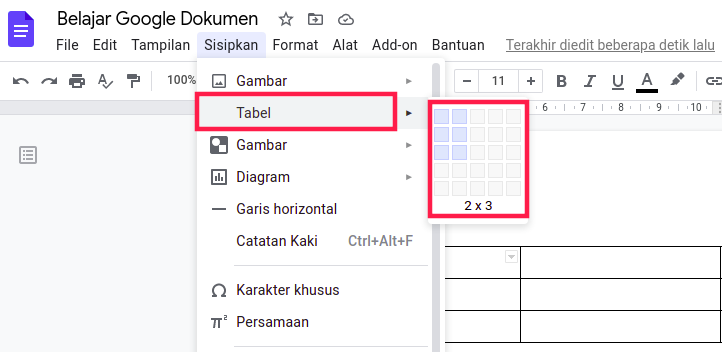 Menu Insert/Sisipkan
Pilih Sisipkan -> Gambar-> Upload dari komputer
Menyisipkan Gambar (Upload)
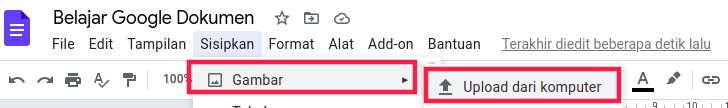 Menu Insert/Sisipkan
Pilih Sisipkan -> Gambar-> Telusuri internet
Menyisipkan Gambar (Internet)
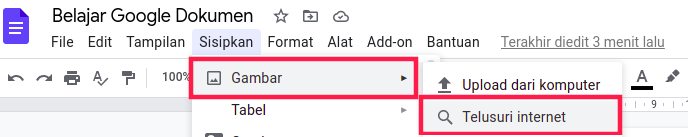 Menu Insert/Sisipkan
Ketik nama gambar yang dicari -> Klik Gambar -> Klik SISIPKAN
Menyisipkan Gambar (Internet)
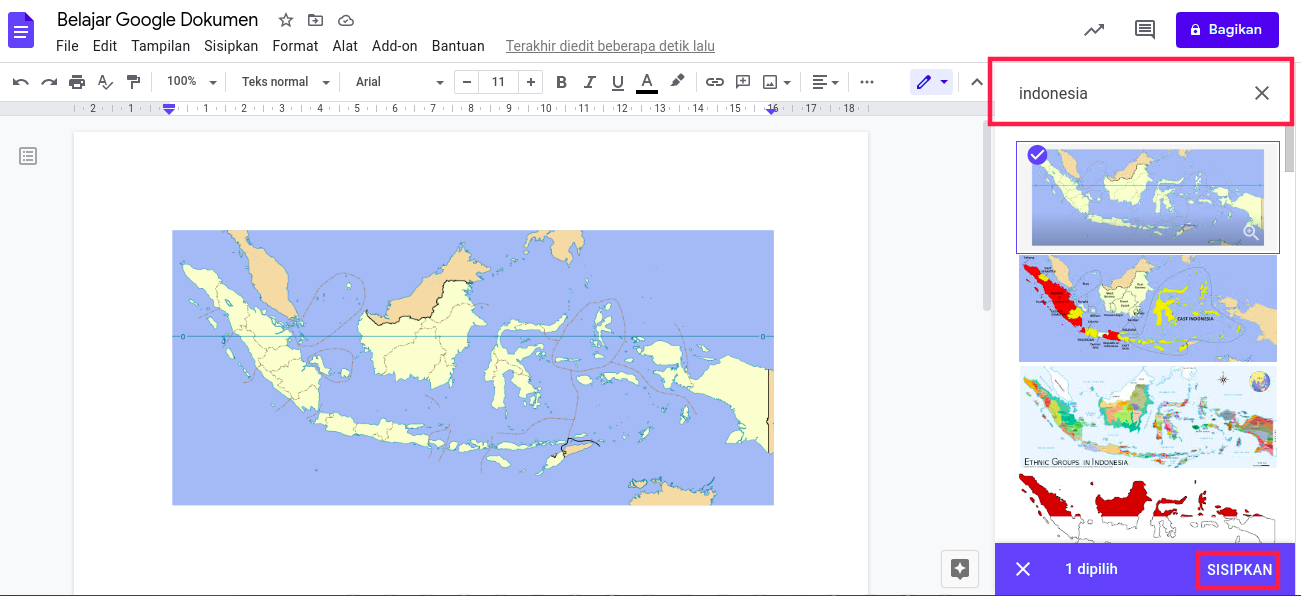 Menu Insert/Sisipkan
Menyisipkan Gambar (Kamera)
Pilih Sisipkan -> Gambar-> Kamera
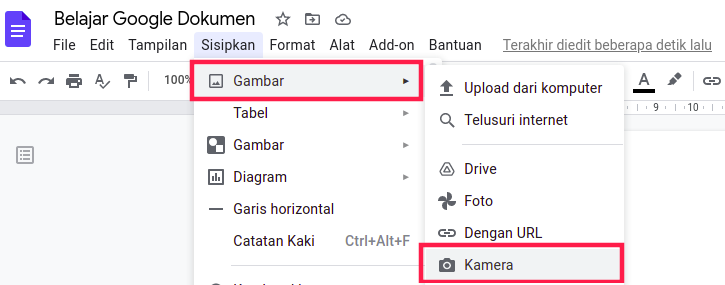 Menu Insert/Sisipkan
Menyisipkan Gambar (Kamera)
Klik Ambil Foto -> SISIPKAN
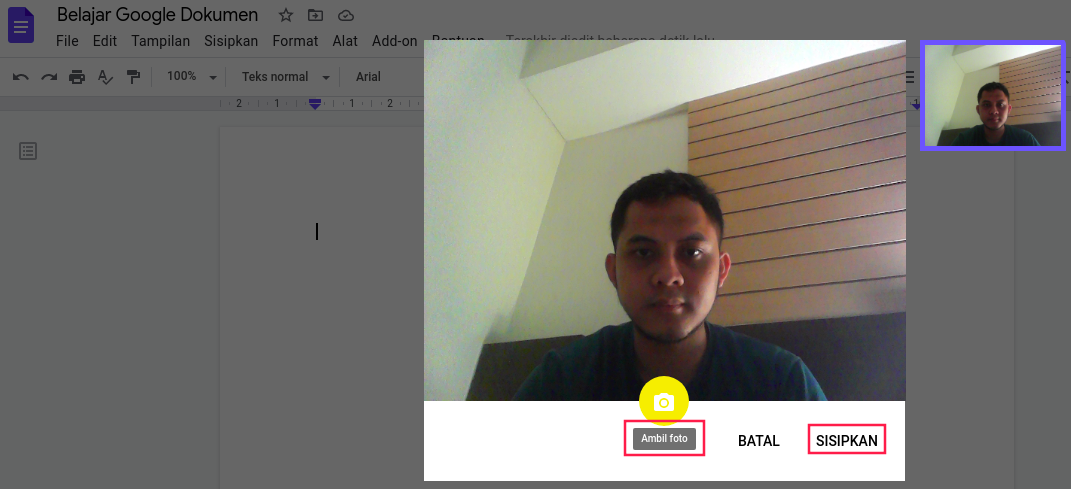 1
2
Pengaturan Halaman
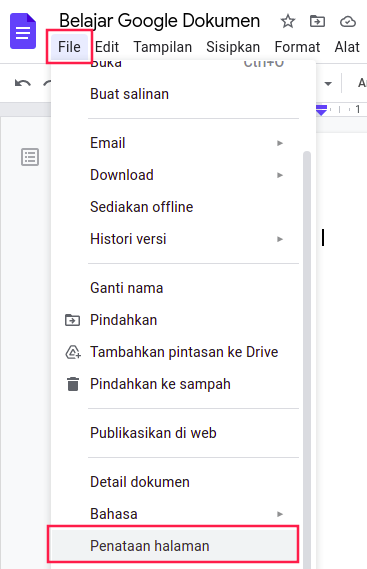 Pengaturan Halaman
Pilih File -> Klik Penataan halaman
Pengaturan Halaman
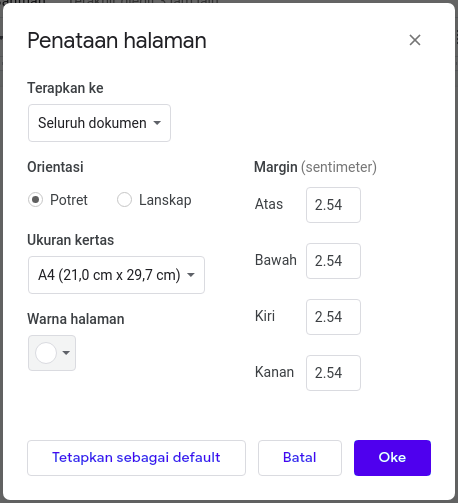 Pada menu pengaturan halaman kita dapat mengatur :
Orientasi 
Ukuran kertas
Margin
Warna halaman
Fitur Terjemahan / Dikte
Fitur Terjemahan
Pilih menu Alat -> Terjemahkan dokumen
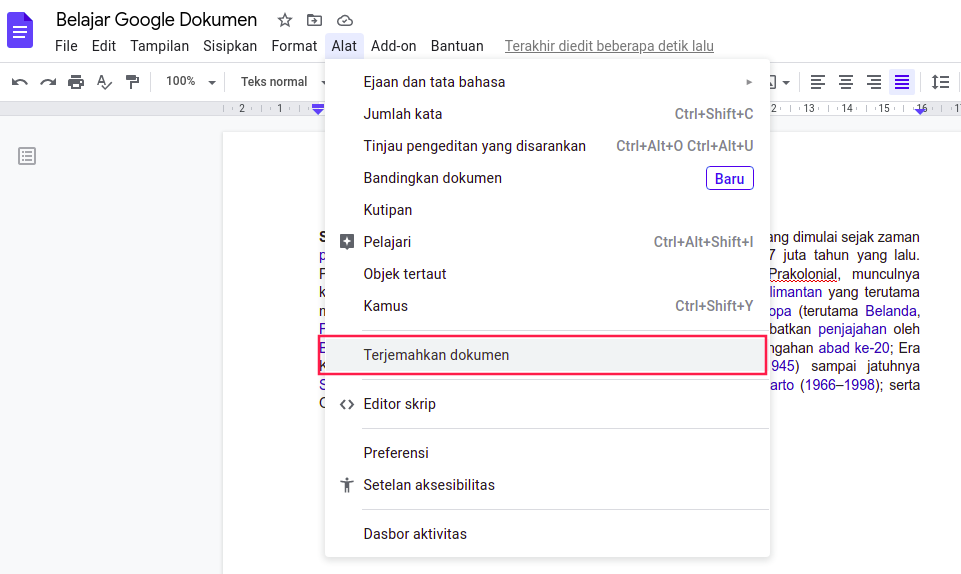 Fitur Terjemahan
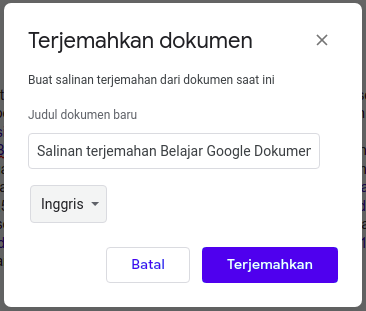 Beri nama file dan pilih bahasa
Klik Terjemahkan
Fitur Terjemahan
Dokumen berhasil diterjemahkan
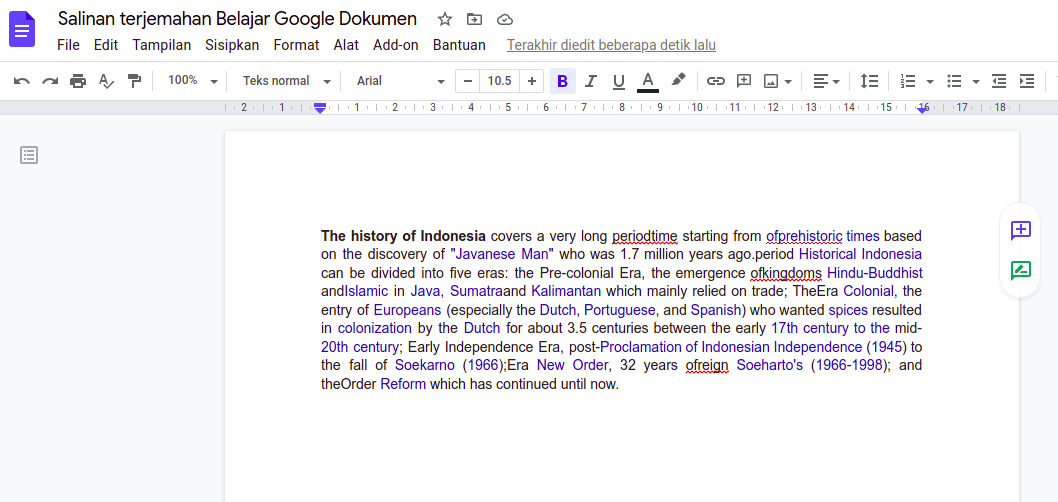 Fitur Dikte
Fitur Dikte hanya muncul ketika sudah menerjemahkan dokumen
Fitur Dikte digunakan untuk mengetik melalui input suara/voice
Fitur Dikte
Pilih Alat -> Dikte
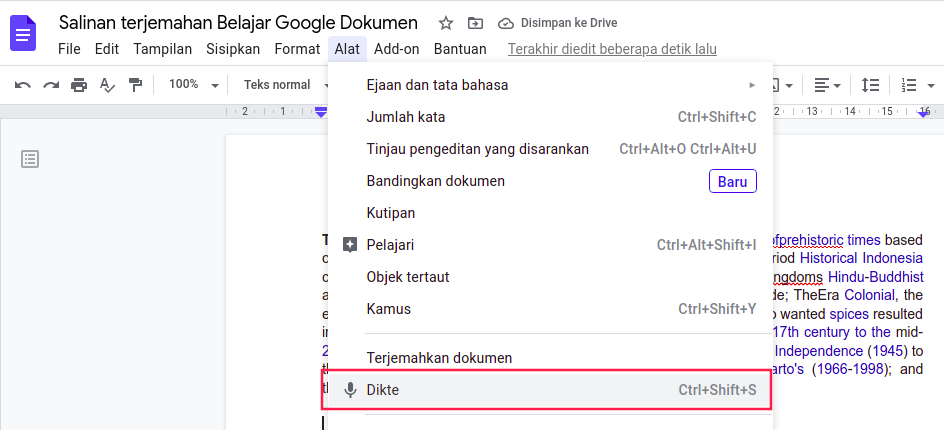 Fitur Dikte
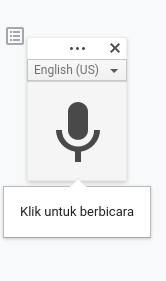 Pilih bahasa yang akan digunakan
Klik untuk berbicara
Fitur Dikte
ucapkan kata atau kalimat yang ingin diketik menggunakan input suara/voice type
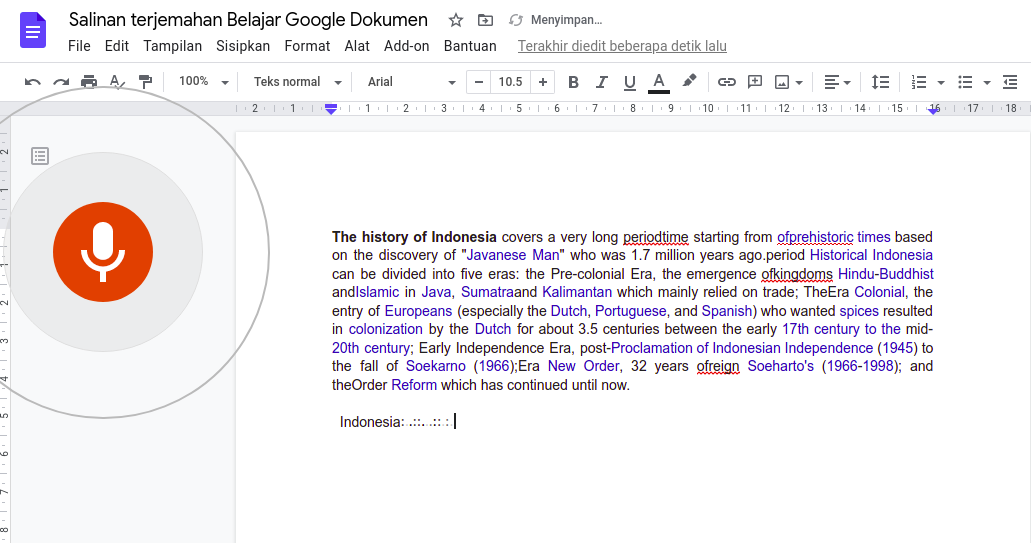 Download dan Konversi File
Download File
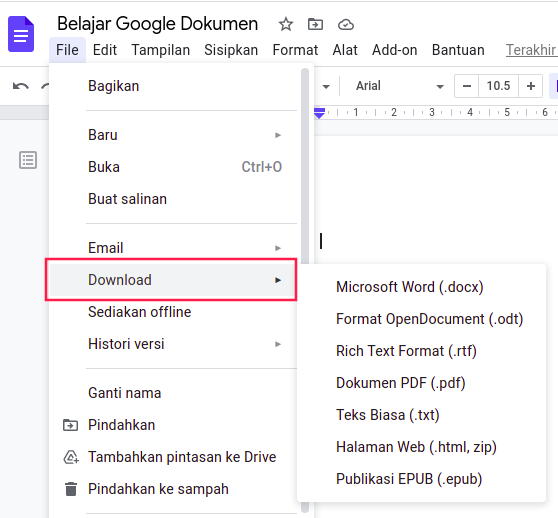 Google dokumen bisa di download ke beberapa format dokumen

Caranya 
Pilih File -> Download -> Pilih format dokumen
Konversi File
Mengubah format dokumen Ms. Word menjadi Google Dokumen
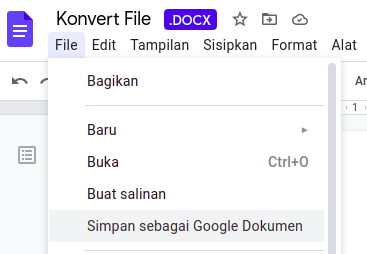 Pilih File
Klik Simpan sebagai Google Dokumen
Konversi File
Mengubah otomatis format dokumen Ms. Word ke Google Dokumen (saat di upload )
Masuk google drive
Klik 
Pilih Setelan
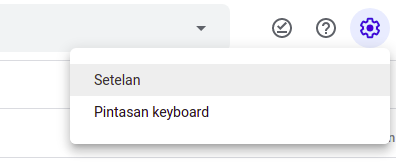 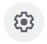 Konversi File
Ceklis       pada Konversikan file yang diupload ke format editor Google Dokumen
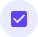 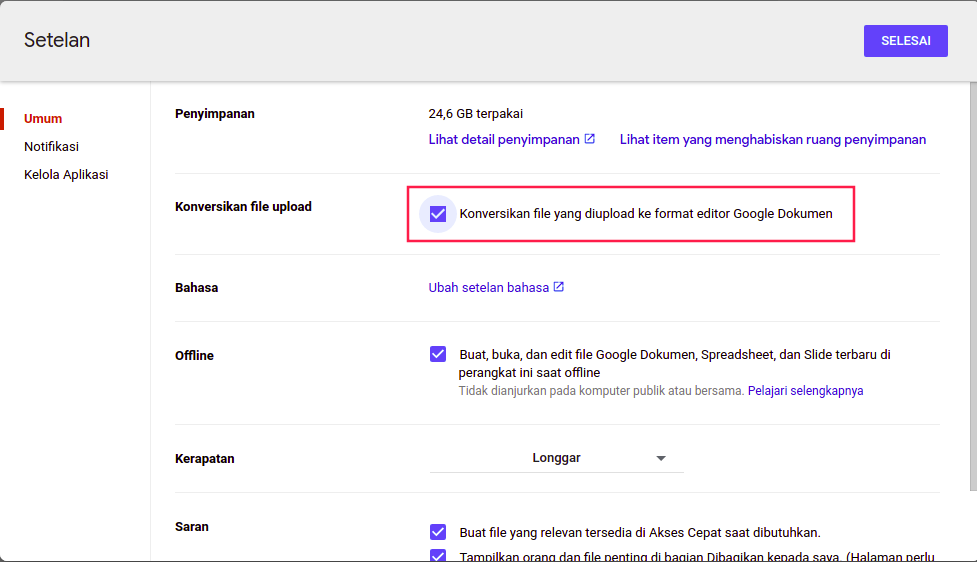 Tips dan Trik
Klik icon pelajari             pada kanan bawah dokumen
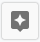 Menyisipkan Footnote
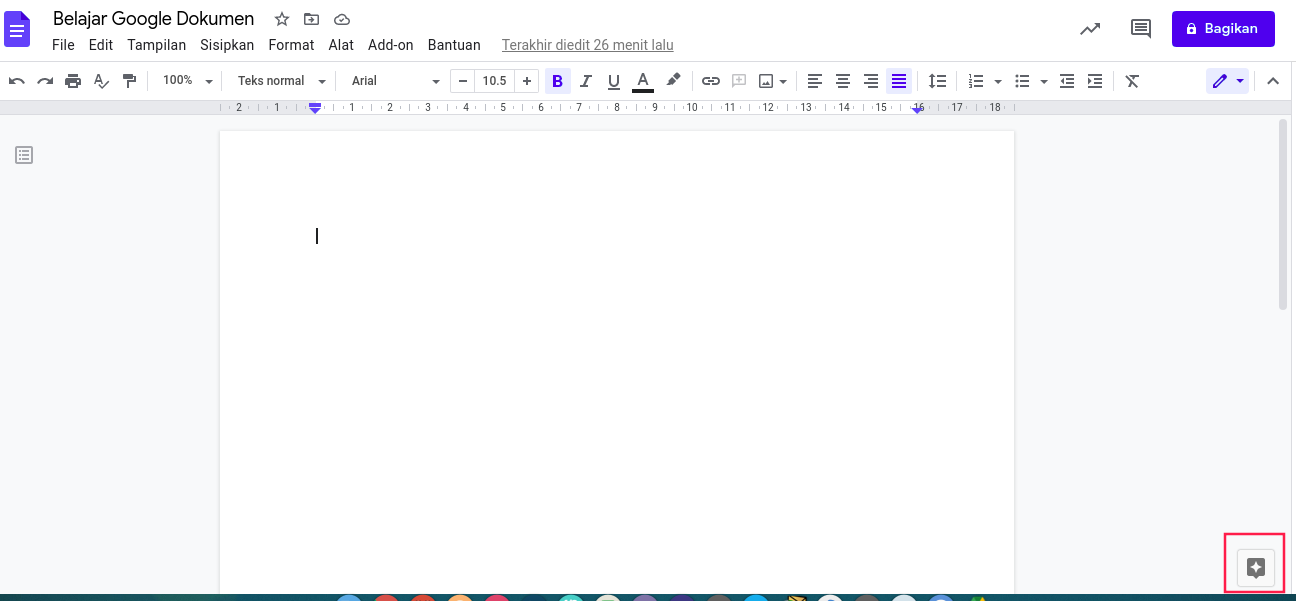 Menyisipkan Footnote
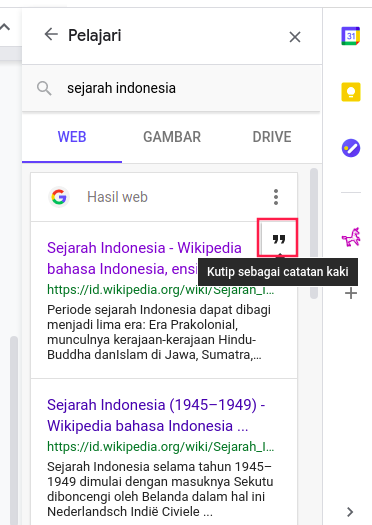 Klik Telusuri hasil web 
Masukan kata yang dicari -> Tekan Enter
Klik       Kutip sebagai catatan kaki
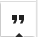 Menyisipkan Footnote
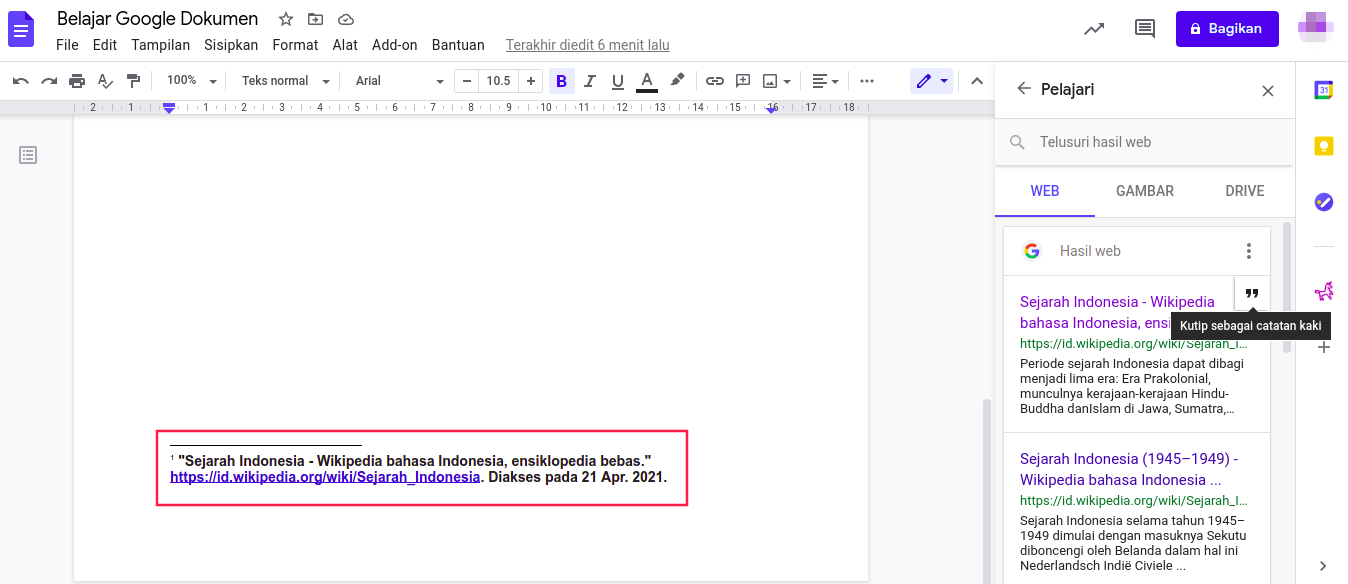 Memberikan Komentar
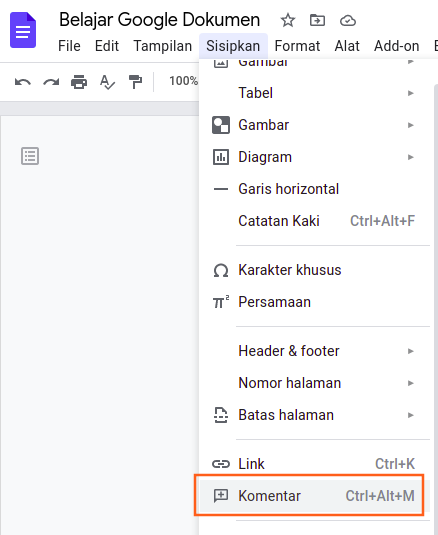 Pilih Sisipkan
Klik Komentar
Memberikan Komentar
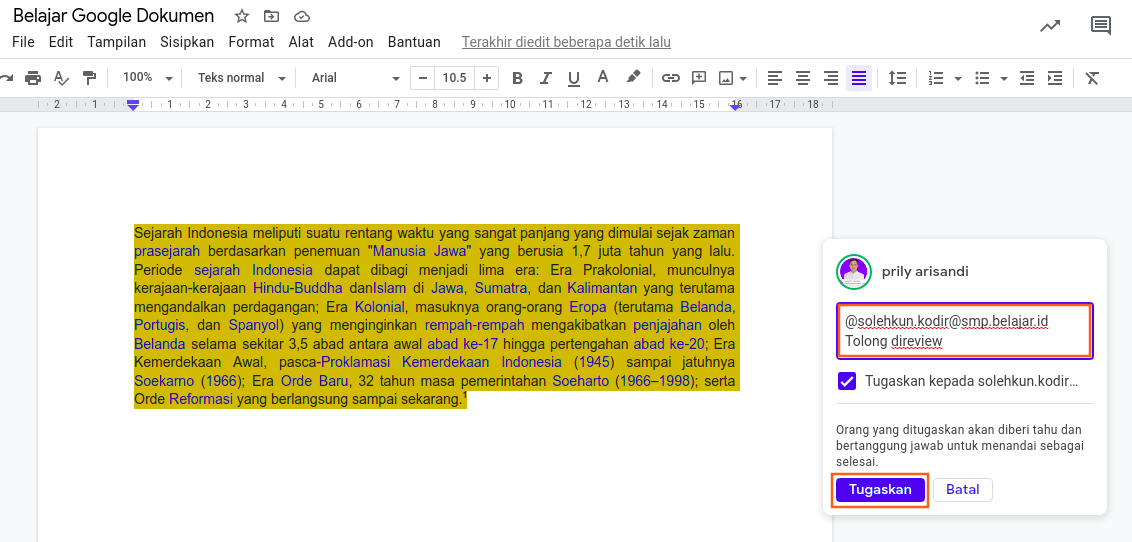 Pilih File
Pilih Histori versi
Klik Lihat histori versi
Melihat Histori Versi
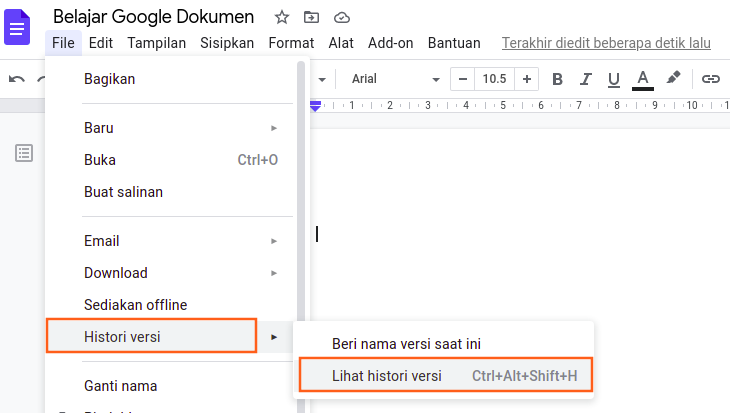 Melihat Histori Versi
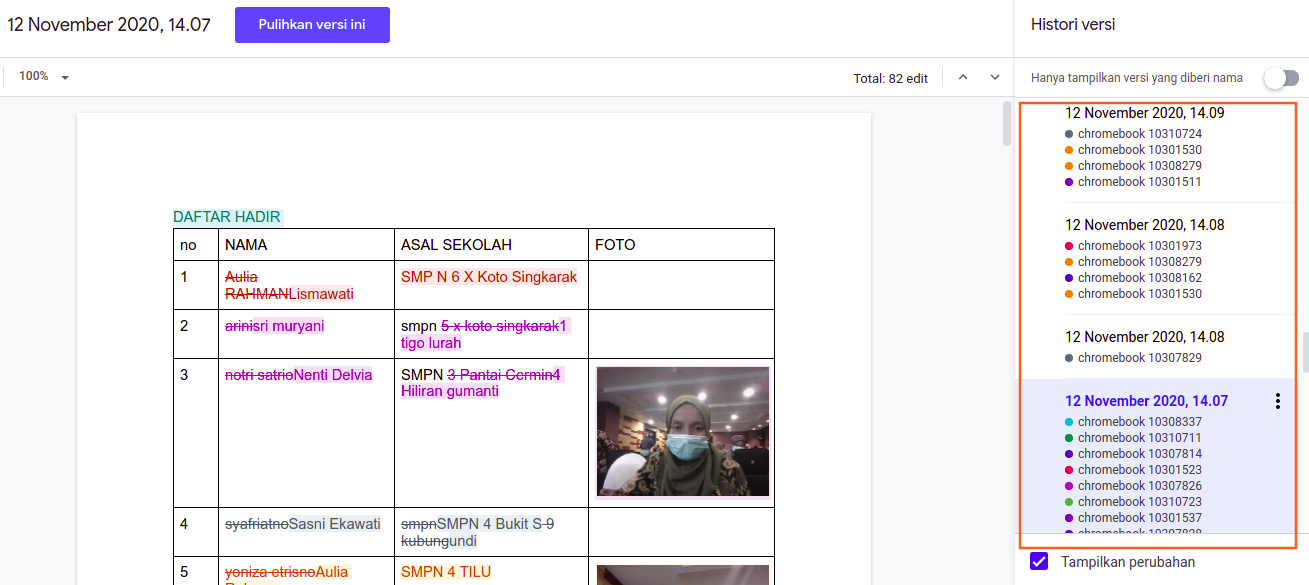 Membagikan Dokumen
Klik Bagikan
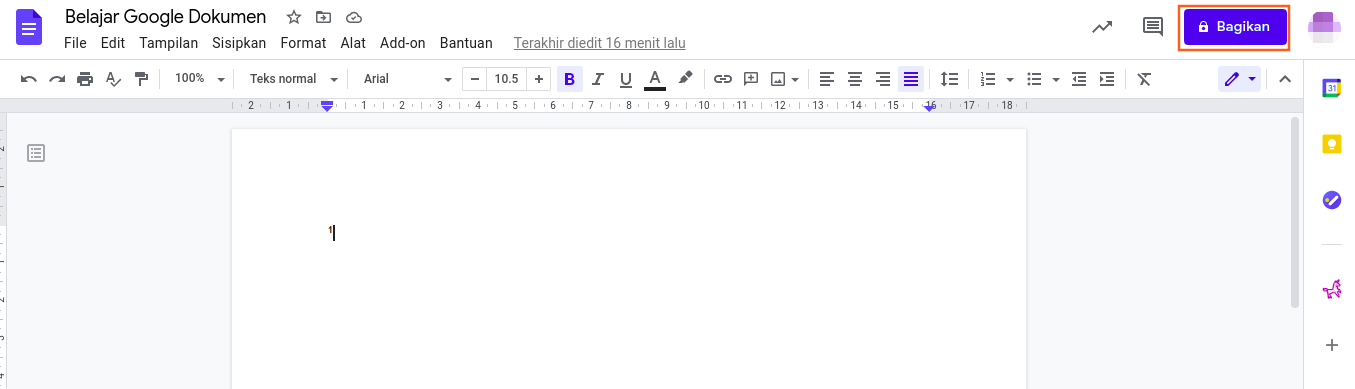 Masukkan email penerima
Pilih hak akses dokumen (Pengakses lihat-saja, Pemberi komentar, Editor)
Membagikan Dokumen
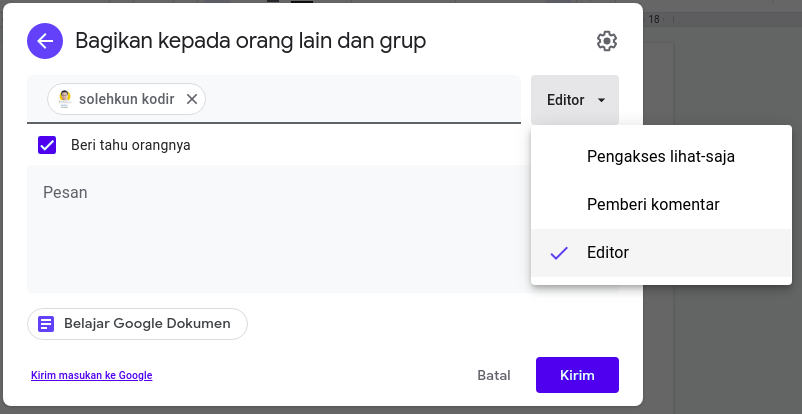 Klik Kirim
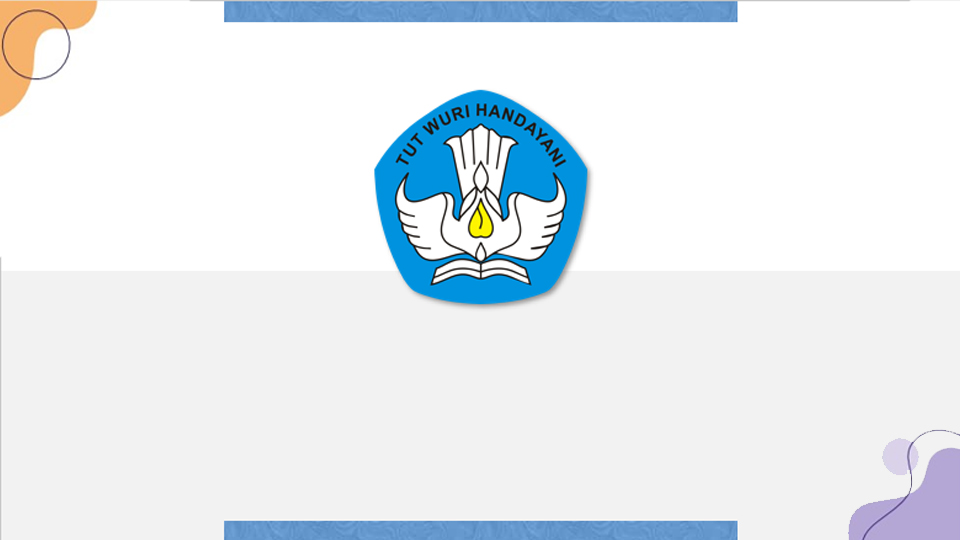 Bahan Ajar Menarik Dengan Google Slide
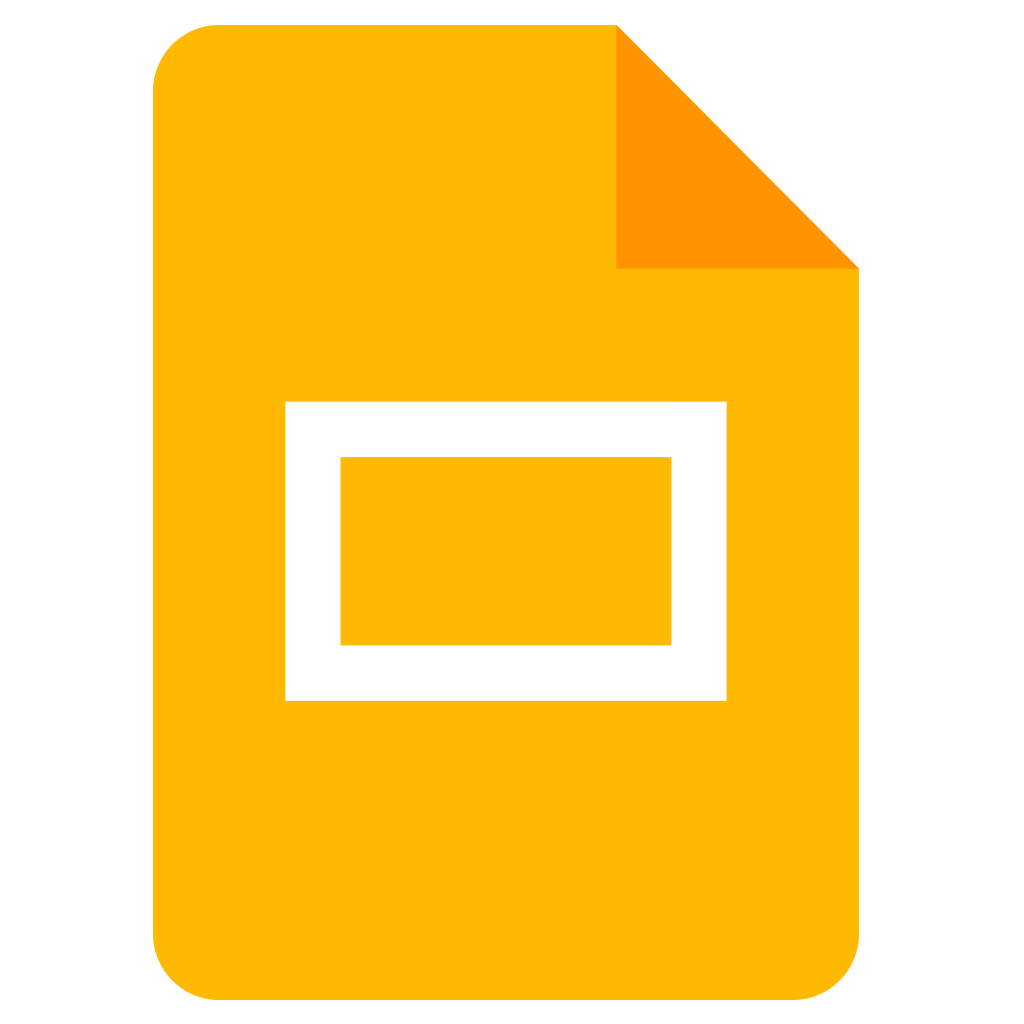 Apa itu Google Slide?
Google Slide adalah alat presentasi yang membantu Anda membuat slide digital untuk dibagikan di depan kelas Anda atau audiens lain. Anda dapat menyertakan teks, gambar, dan bahkan video untuk membuat presentasi untuk ditampilkan di layar besar atau dibagikan langsung kepada siswa Anda. Google Slide tersedia di web atau sebagai aplikasi di perangkat seluler.

Kumpulan slide disebut slide deck. Anda dapat menggunakan slide deck untuk mendukung presentasi Anda di kelas dan online.
Penggunaan Di Bidang Pendidikan
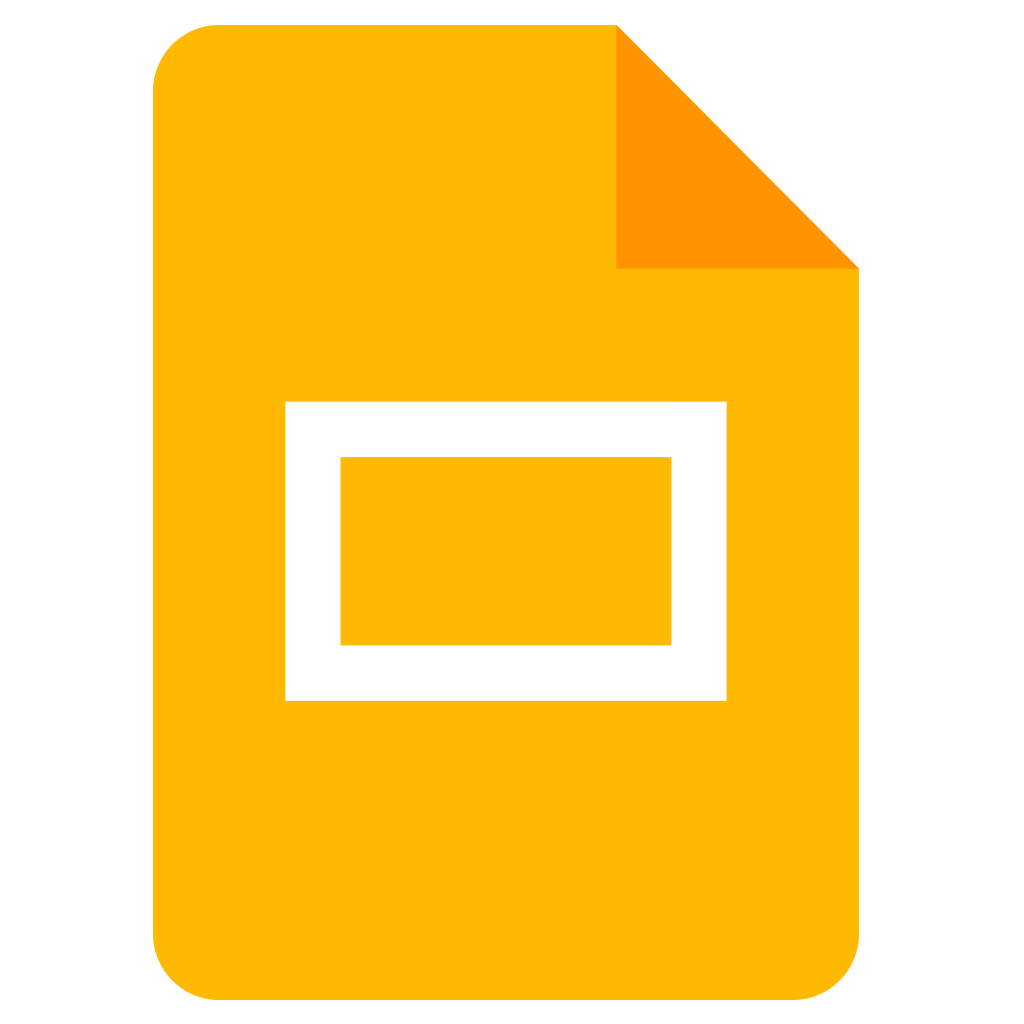 Ada banyak cara menggunakan Google Slide di kelas daring (online) Anda. Berikut adalah dua cara cepat dan mudah untuk menggunakan Google Slide dalam pengajaran Anda. Dalam dua pembelajaran berikutnya, kita akan mempelajari lebih banyak cara lanjutan untuk menggunakan Google Slide.

Pengajar membuat slide deck untuk mengajarkan pelajaran.
Siswa membuat slide deck untuk menunjukkan apa yang telah mereka pelajari.
Bisa Apa Dengan Google Slide
Media Presentasi Untuk Bahan Ajar Yang Menarik
01
04
02
05
Otomatis Dan Terintegrasi
Kemampuan Kolaborasi
Mudah Dan Simple
Video Rujukan Pembelajaran
Publikasi Publik Yang Update
Fitur AI dengan Explore
03
06
Kelebihan & Fitur Canggih
Menyimpan Otomatis, Sisip Gambar Dan Ubah Bentuk, Desain Cover Otomatis, Insert Video Pembelajaran Dengan Durasi Tonton, Kolaborasi dan Publikasi Public
DEMO
Membuat Google Slide
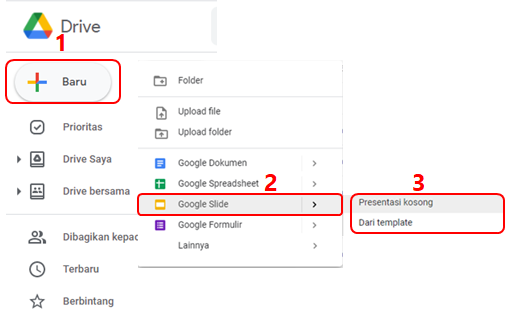 Memberi Nama File di Google Slide
Rename tulisan ini dengan Nama File yang diinginkan
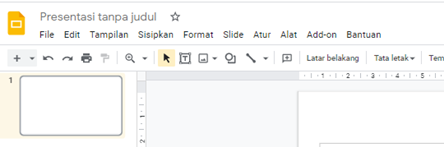 Menentukan Lokasi Penyimpanan File
1
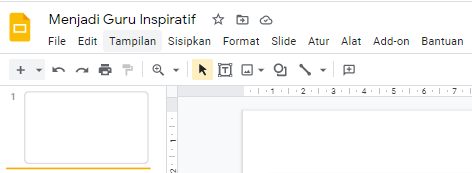 2
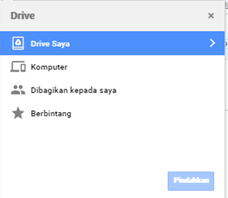 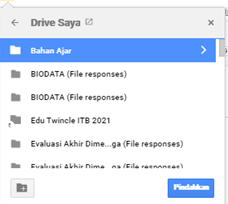 3
4
Menambah dan Menduplikasi Slide
[Speaker Notes: Sub Judul/ Pergantian Judul]
Menambah dan Menduplikasi Slide
1
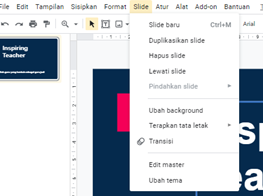 2
Menentukan Tema Slide
[Speaker Notes: Sub Judul/ Pergantian Judul]
Memilih Tema Slide
1
3
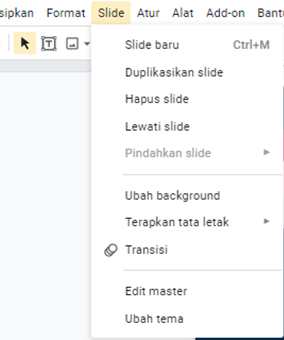 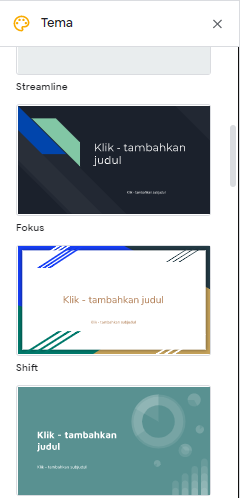 Pilihlah salah satu tema yang akan digunakan
2
Menyisipkan Gambar
[Speaker Notes: Sub Judul/ Pergantian Judul]
Menyisipkan Gambar (1)
1
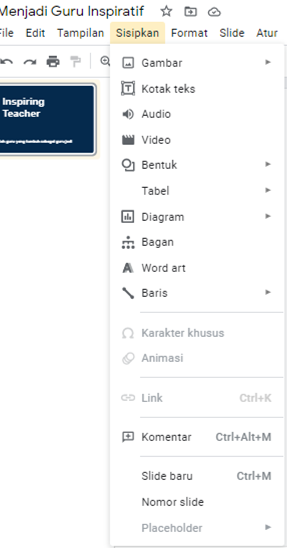 2
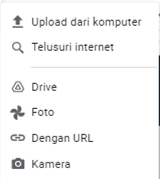 Pilih salah satu
Menyisipkan Gambar (2)
2
3
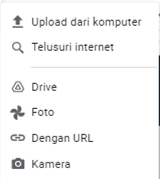 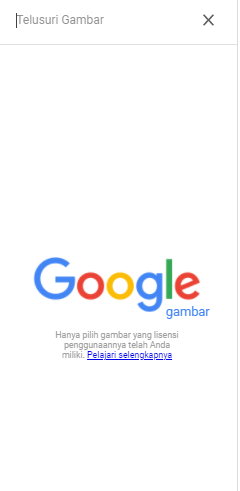 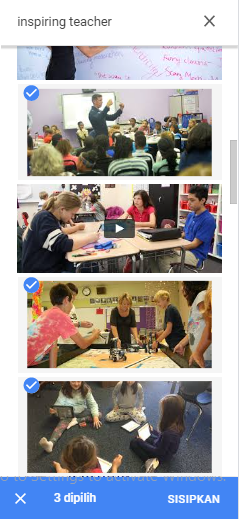 1
Pilih gambar yang diinginkan, dapat memilih lebih dari 1 gambar
Fitur Explore
[Speaker Notes: Sub Judul/ Pergantian Judul]
Menyisipkan Gambar (3)
gambar akan masuk ke dalam slide secara acak
3
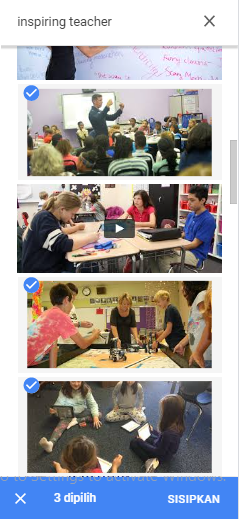 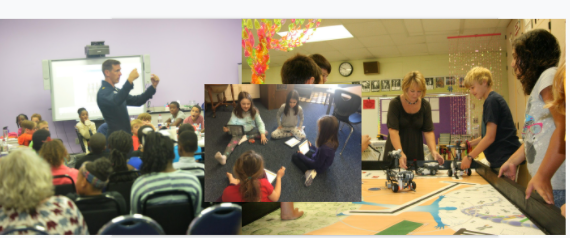 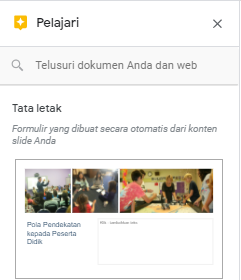 Akan muncul pilihan saran tata letak gambar di slide. Pilih yang diinginkan
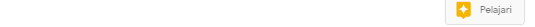 2
Jika warna button pelajari sudah kuning, baru klik button
1
Menentukan Tata Letak
1
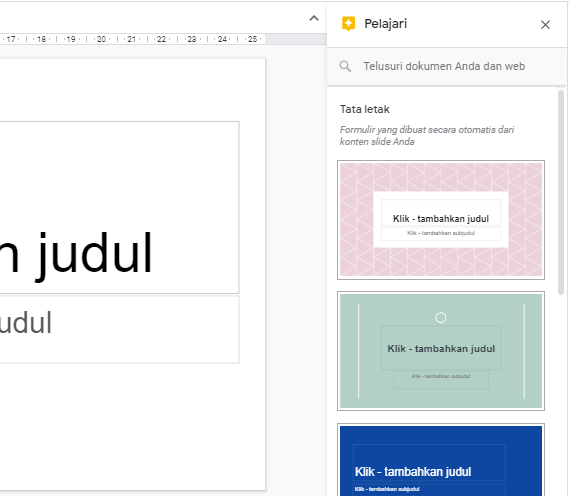 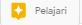 Pilih Salah satu Tata Letak yang sesuai
Edit Video
[Speaker Notes: Sub Judul/ Pergantian Judul]
Pengaturan Waktu Mulai/Akhir video
1
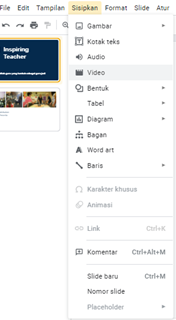 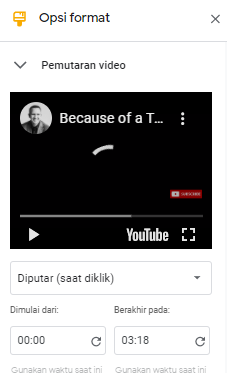 3
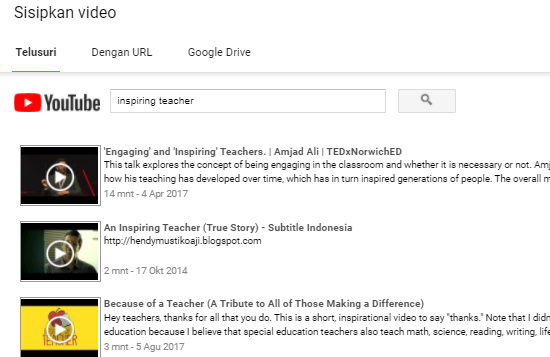 2
Atur waktu mulai/akhir pemutaran video
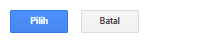 4
5
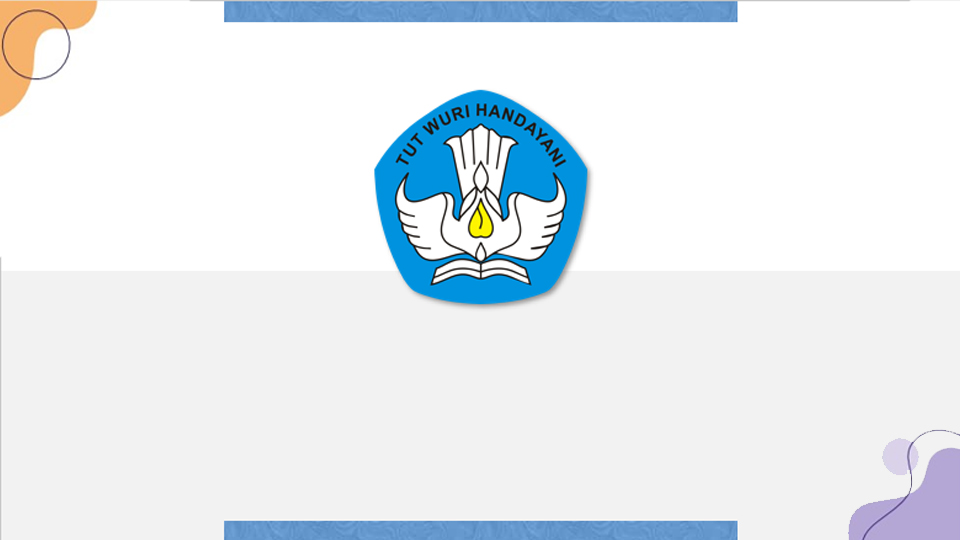 Google Form
Kuesioner dan Kuis
Apa itu Google Formulir?
Kuesioner Daring
Kuis Daring
Kuesioner Daring
Formulir
Kuesioner Chromebook. Dapat dimanfaatkan untuk menjaring informasi yang dibutuhkan.
Mode Kuis Pada Chomebook
Kuis Chromebook. Penggunaan Google Formulir dalam mode kuis dapat kita jadikan untuk evaluasi.

Mode Terkunci. Untuk mengunci perambah agar siswa tidak dapat membuka tab/aplikasi yang lain.
Menu ini hanya dapat diakses ketika menggunakan Chromebook
Kuis
Hasil
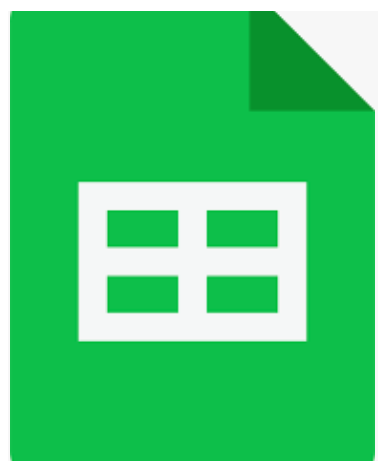 Berupa File Sheets
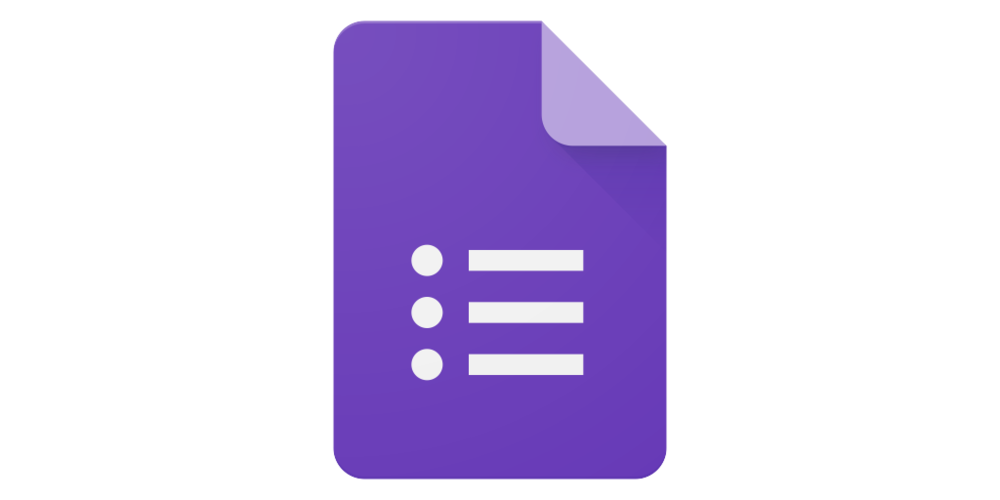 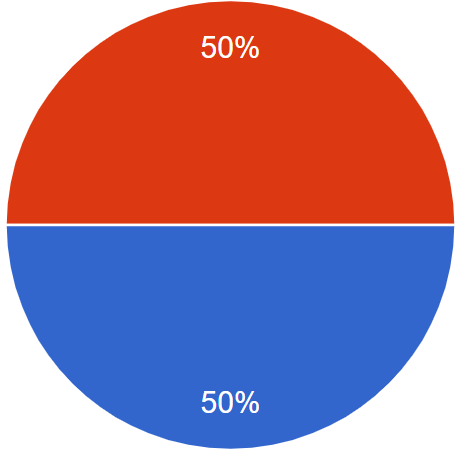 Deskripsi Statistik
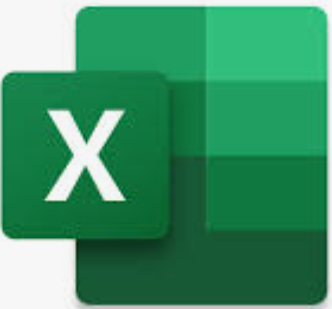 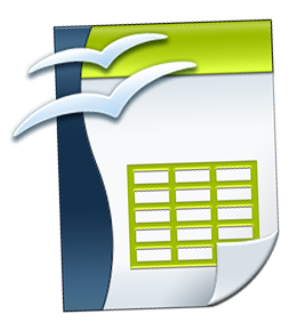 Unduh Beragam Format
Berbagi
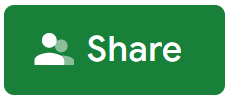 Bisa Apa Dengan Google Slide
Media Presentasi Untuk Bahan Ajar Yang Menarik
01
04
02
05
Otomatis Dan Terintegrasi
Kemampuan Kolaborasi
Mudah Dan Simple
Video Rujukan Pembelajaran
Publikasi Publik Yang Update
Fitur AI dengan Explore
03
06
Kelebihan & Fitur Canggih
Menyimpan Otomatis, Sisip Gambar Dan Ubah Bentuk, Desain Cover Otomatis, Insert Video Pembelajaran Dengan Durasi Tonton, Kolaborasi dan Publikasi Public
DEMO
Penggunaan G Forms
[Speaker Notes: Sub Judul/ Pergantian Judul]
Dapat mengadakan penilaian formatif.
Dapat digunakan untuk mengecek pemahaman siswa dengan survey dan kuis online
Dapat membuat dan menganalisis survei secara langsung di browser seluler atau web
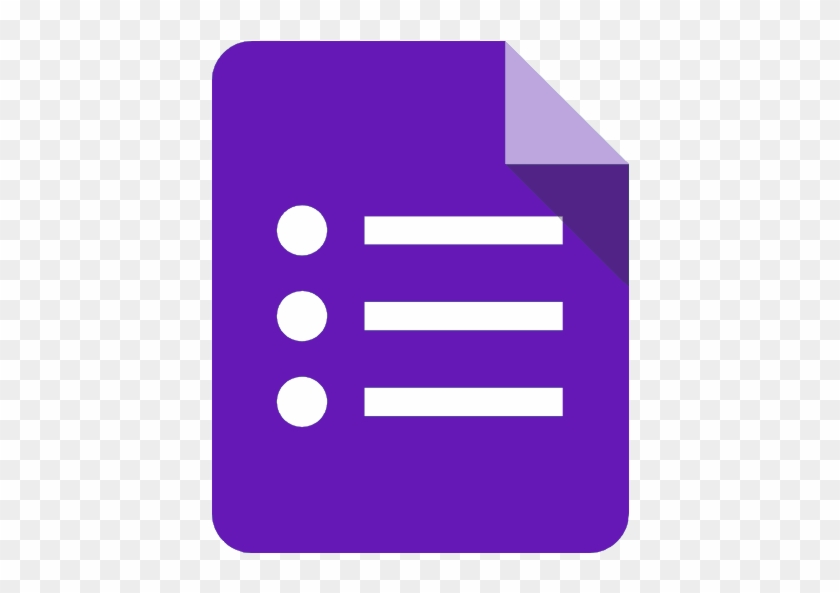 Terdapat berbagai pilihan respon seperti pilihan ganda, isian singkat, dan esai.
Mendapatkan hasilnya secara langsung setelah hasil tersebut masuk
Mengelola pendaftaran acara, buat jajak pendapat singkat, dan lain-lain
[Speaker Notes: Konten]
Langkah Awal Membuat G Form
[Speaker Notes: Sub Judul/ Pergantian Judul]
Langkah awal, buka Google Drive
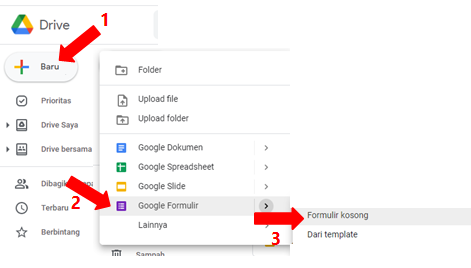 [Speaker Notes: Nama Pemateri]
Namai formulir, klik teks Formulir tanpa judul dan masukkan nama baru.
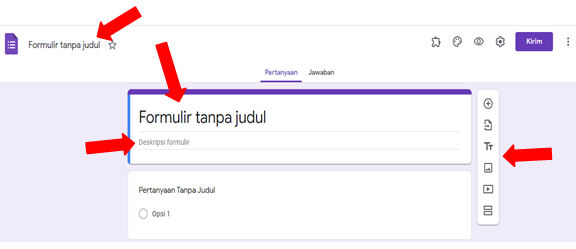 Beri deskripsi dari Form yang dibuat
Tools pada G Form
Setting Format 
G Form
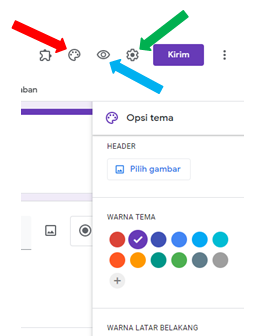 Pratinjau
Opsi Tema yang dapat dipilih untuk tampilan G Form
Setting Format 
G Form
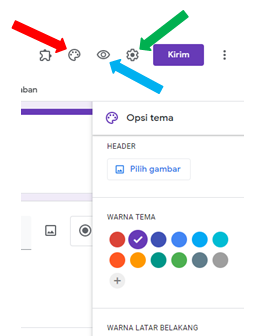 Pratinjau
Opsi Tema yang dapat dipilih untuk tampilan G Form
Setting G Form
[Speaker Notes: Sub Judul/ Pergantian Judul]
Umum
Presentasi
Kuis
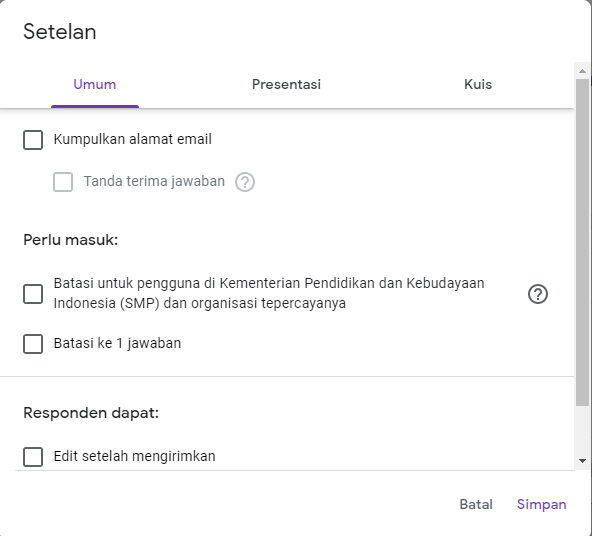 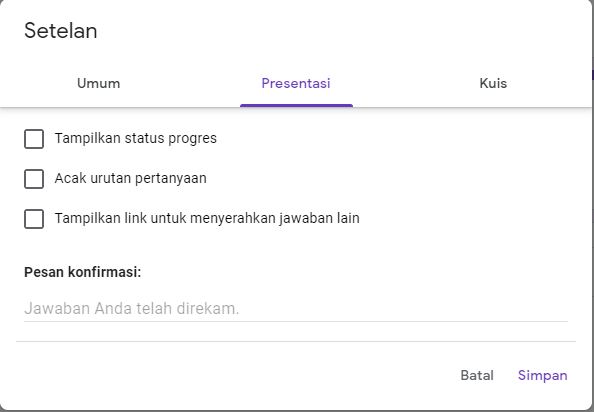 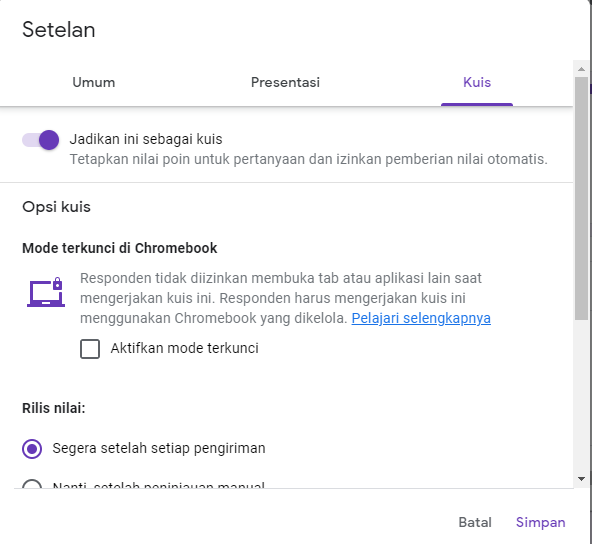 Pilihan Setting pada G Form
Quiz
[Speaker Notes: Sub Judul/ Pergantian Judul]
Pilihan Jenis Pertanyaan
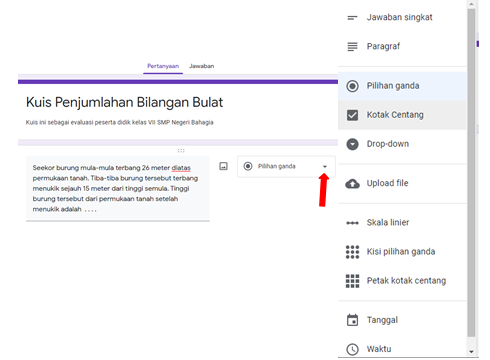 Klik
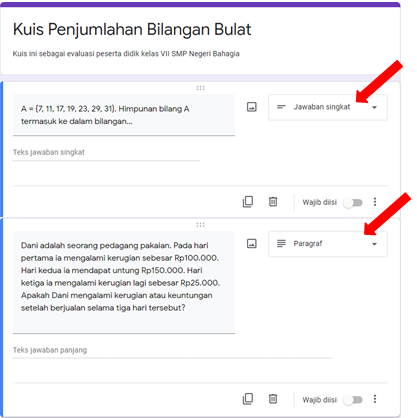 Jawaban Singkat
Jawaban Paragraf
Perbedaan Jawaban Singkat dan Paragraf
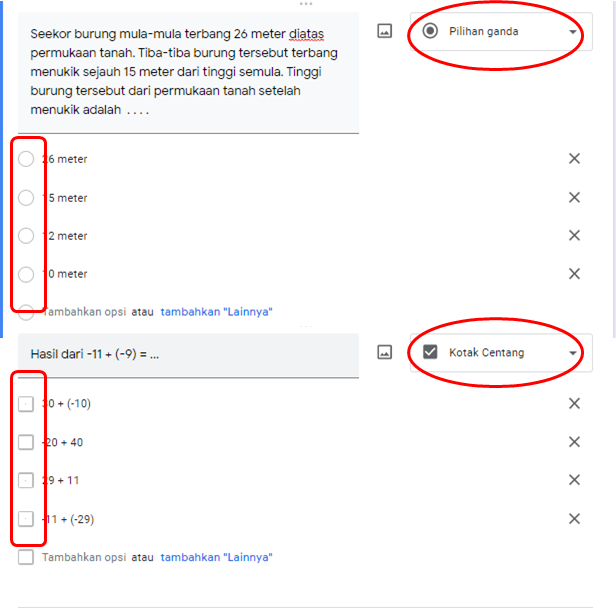 Perbedaan Soal PG dan Kotak Centang
Pemberian Poin pada Jawaban Benar
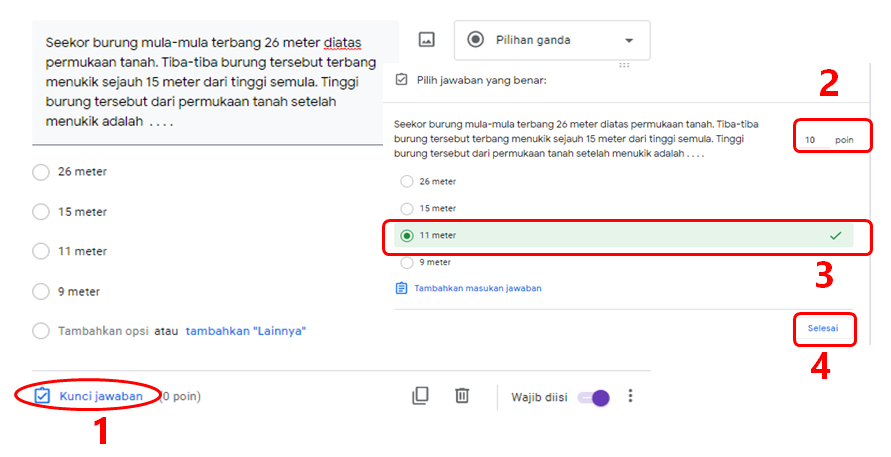 Feedback Belajar
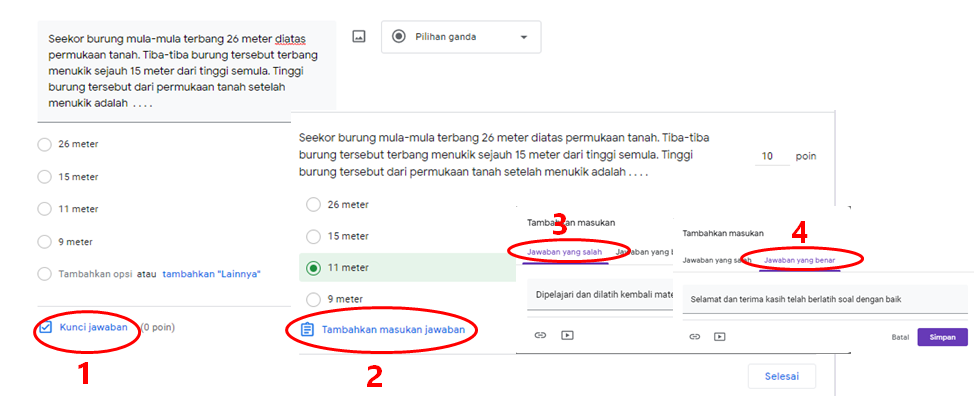 Hak Akses Formulir
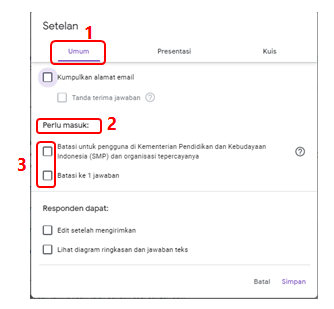 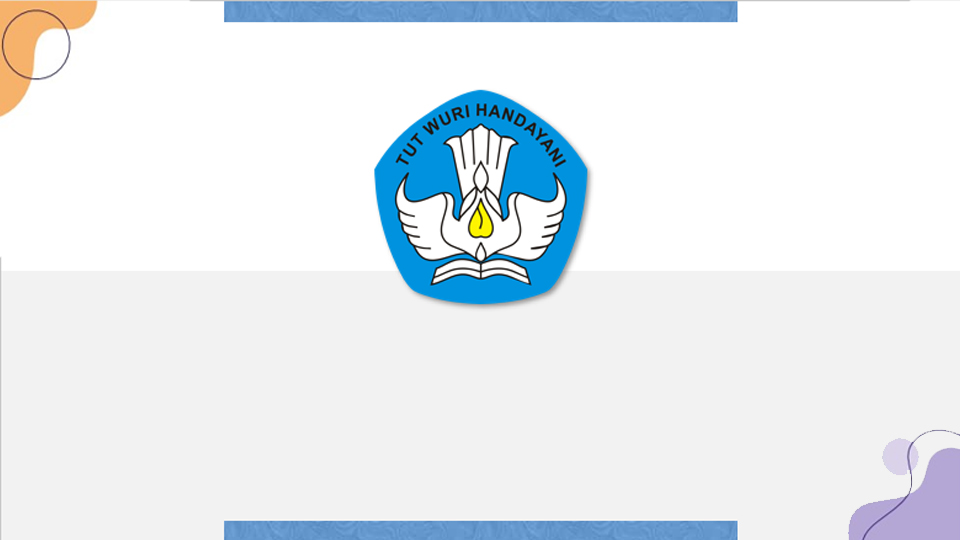 Google Classroom
Isi kelas rapi, personal, kolaboratif, otentik, dan project based
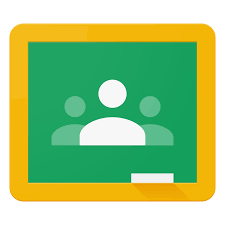 Apa itu Google Classroom?
“
“
Google Classroom adalah platform daring (online) untuk semua hal yang ada dalam pelajaran Anda dan yang berkaitan dengan siswa Anda. Google Classroom adalah tempat untuk menambahkan, memberikan, mengulas, dan menilai tugas. 

Anda dapat mengatur pekerjaan rumah atau kegiatan, membagikan referensi dan link, serta berkomunikasi dengan siswa dan orang tua. Dalam pelajaran ini, Anda akan mempelajari cara mengatur kelas, mengundang siswa, mengirim pesan kepada siswa, dan mengatur tugas, semua tanpa perlu mencetak apa pun.
“
“
Penggunaan Google Classroom di bidang pendidikan

Memberikan tugas kepada siswa Anda.
Memulai diskusi dengan siswa Anda, yang memberi mereka ruang untuk membalas Anda dan di antara mereka sendiri.
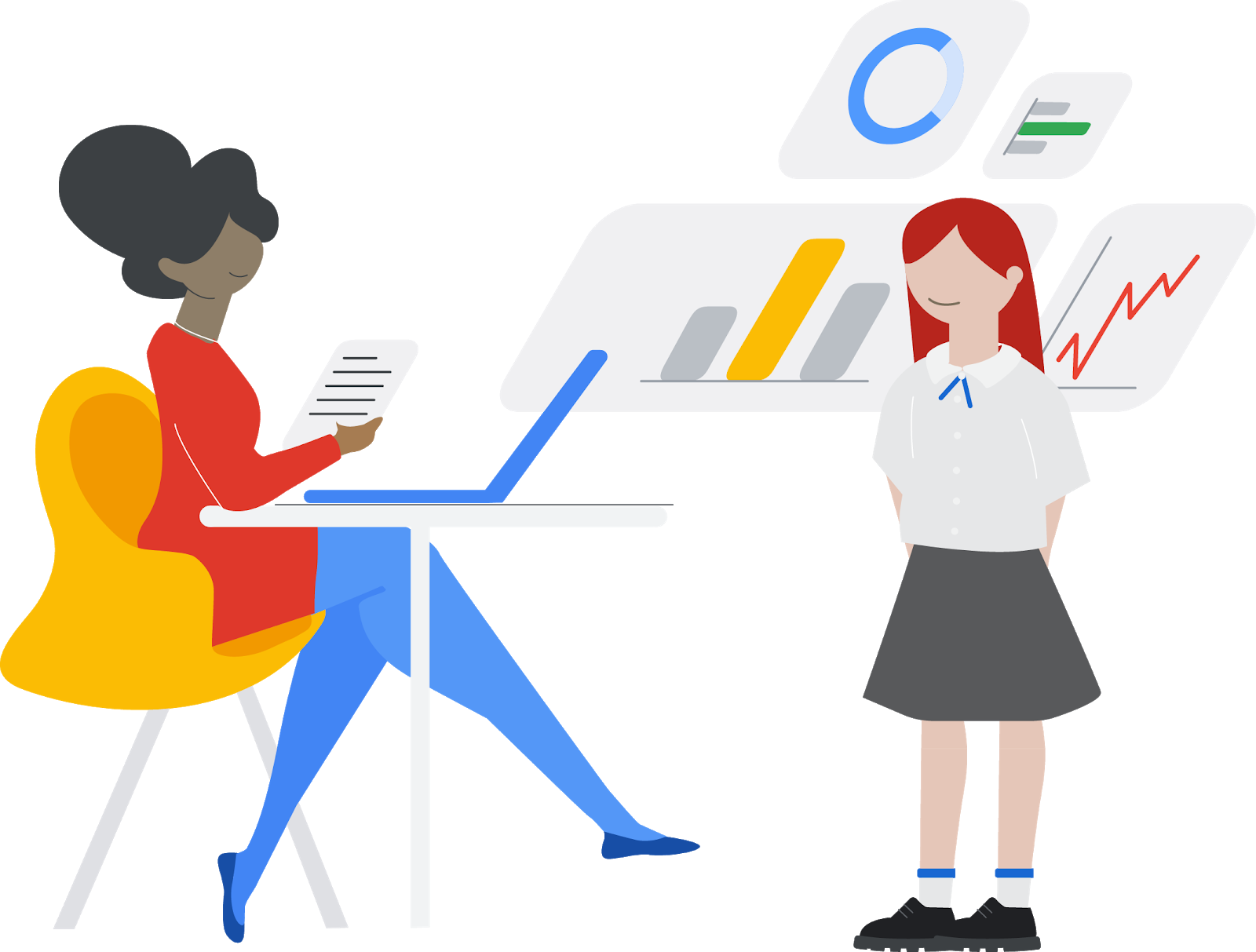 “Tempat kegiatan belajar mengajar menjadi satu”
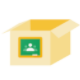 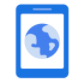 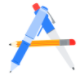 Mudah digunakan
Semuanya di satu tempat
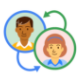 Semua orang di komunitas sekolah Anda dapat menyiapkan dan menjalankan Classroom dalam hitungan menit.
Kumpulkan semua alat pembelajaran dan kelola beberapa kelas dalam satu tujuan utama.
Cocok untuk berkolaborasi
Bekerja secara bersamaan di dokumen yang sama dengan seluruh kelas atau terhubung secara tatap muka menggunakan Google Meet.
Akses dari mana saja
Dukung proses belajar dan mengajar dari mana saja, di perangkat mana saja, serta berikan kelas Anda lebih banyak fleksibilitas dan mobilitas.
“Semuanya di satu tempat”
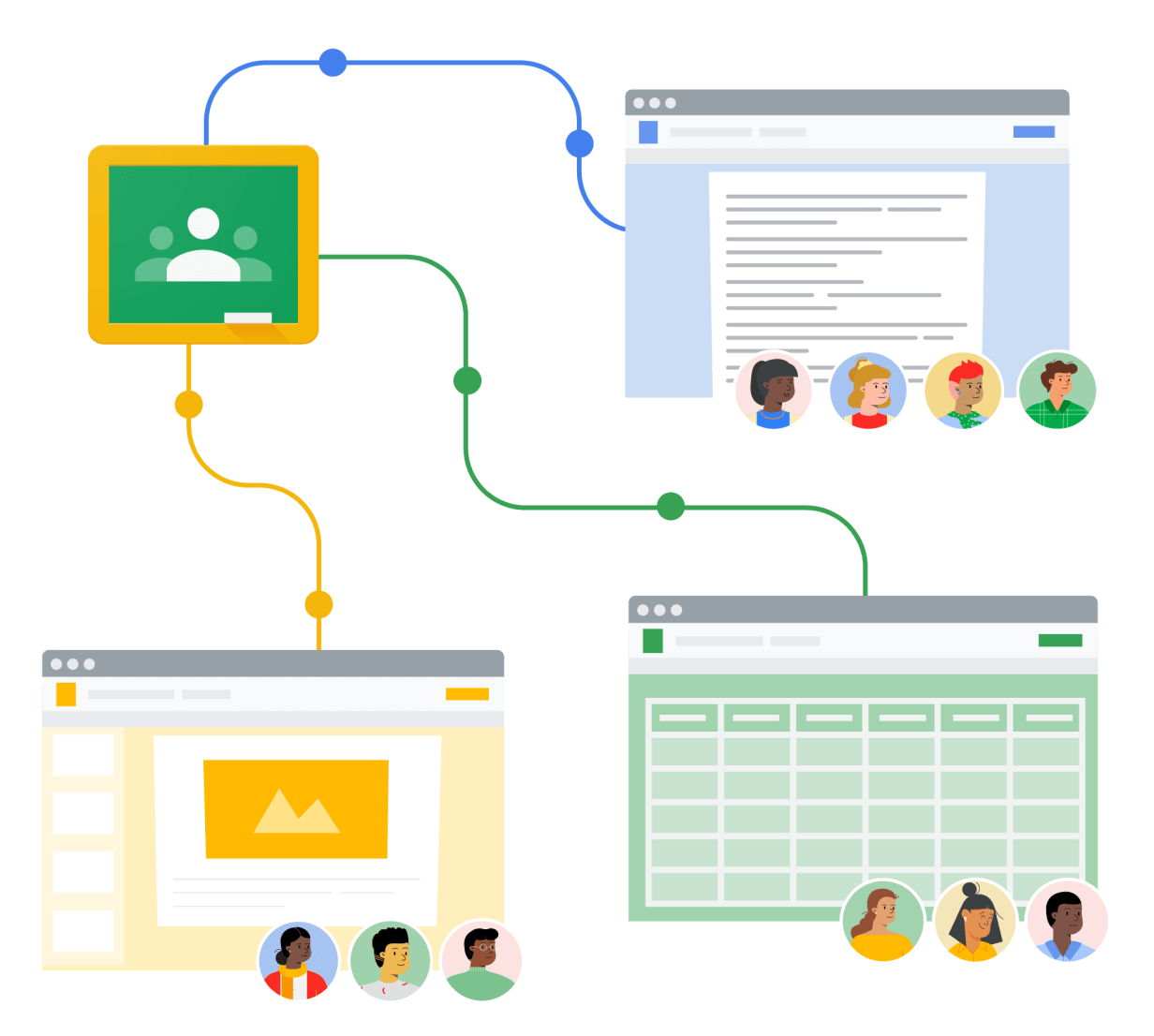 Google Document
Google Slide
Google Spreadsheet
“Meningkatkan pengalaman belajar siswa”
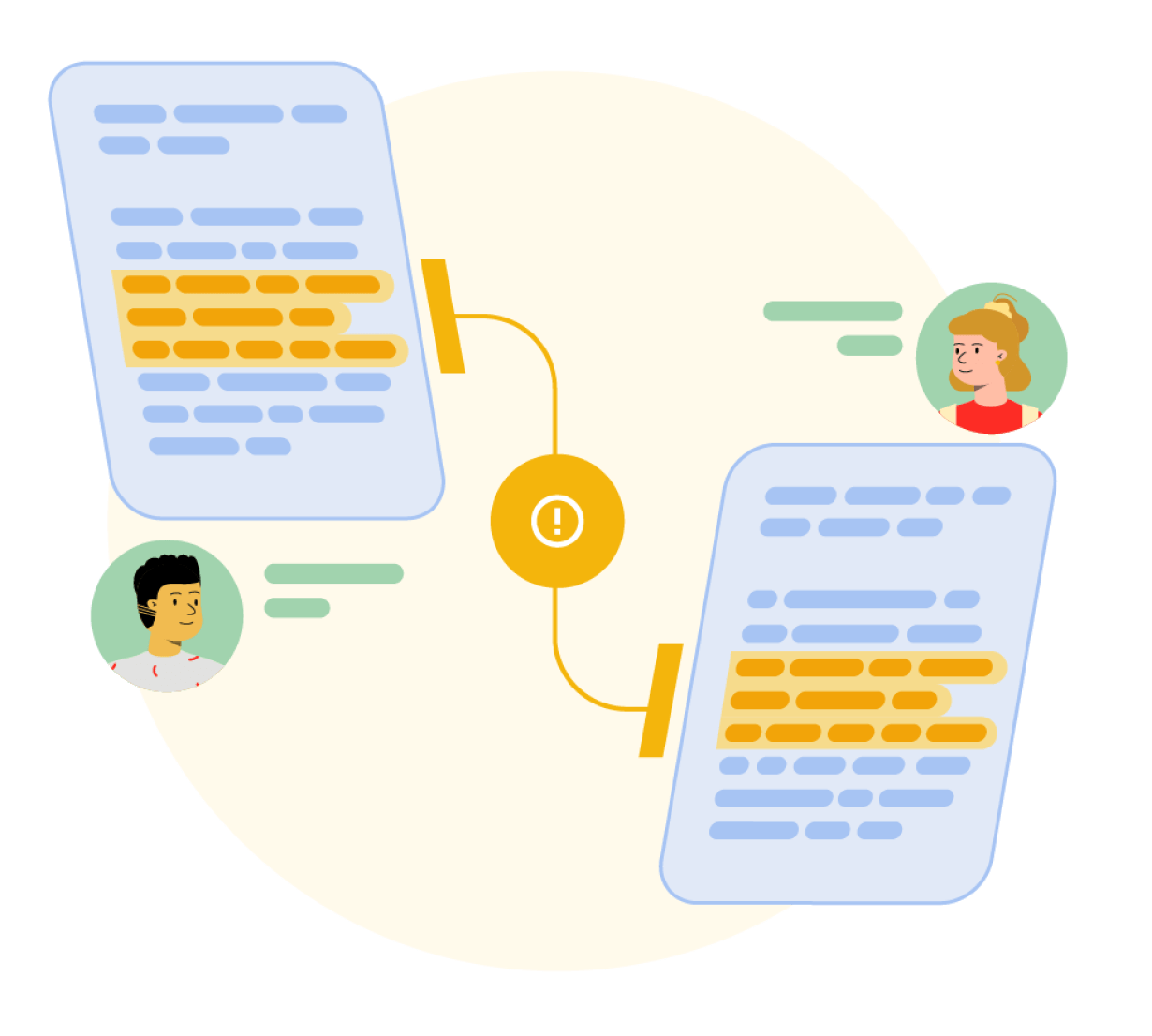 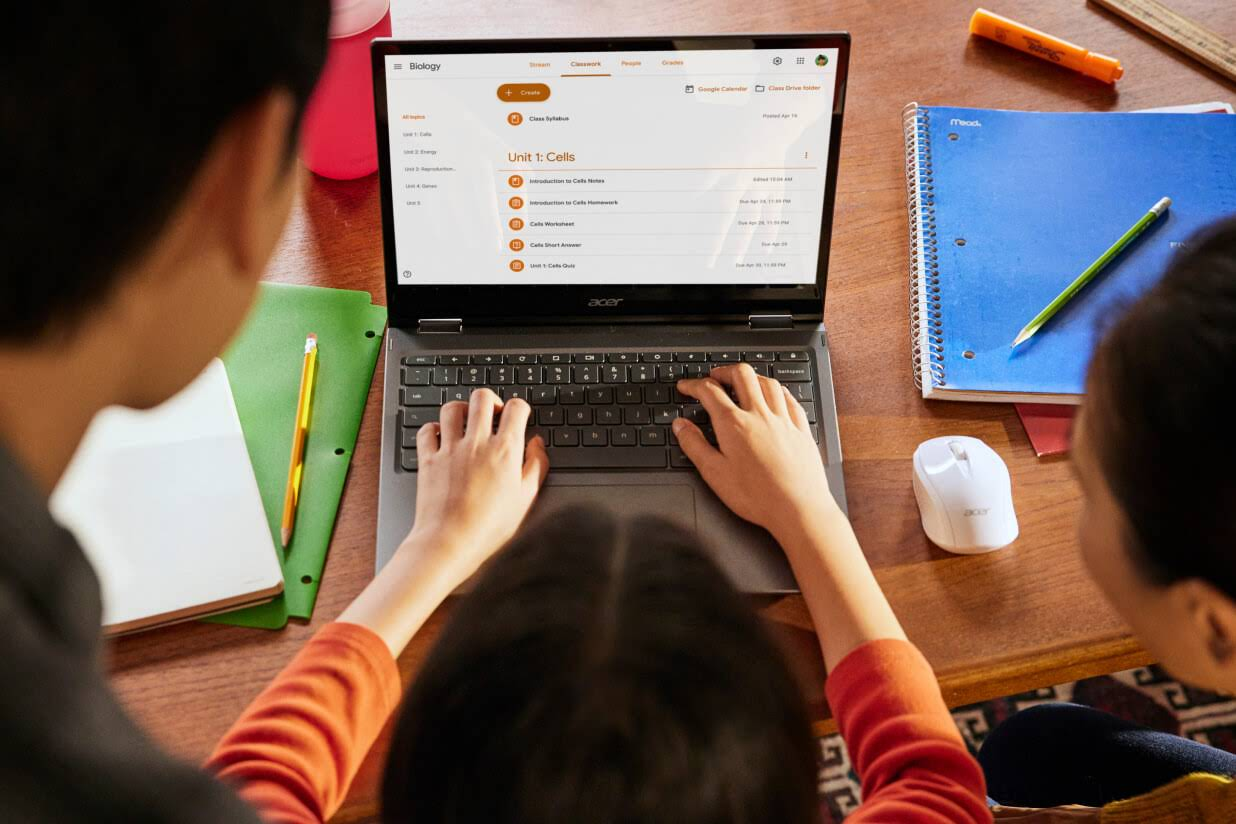 “Dapat Izinkan siswa untuk mengambil serta mengirim foto pekerjaan rumah yang mereka kerjakan di kertas secara cepat dan mudah dengan pengambilan gambar yang ditingkatkan”
Apa yang dapat dilakukan dengan google classroom
01
PENGAJAR
Membuat dan mengelola kelas, tugas, dan nilai secara online tanpa kertas.
Menambahkan materi ke tugas, seperti video YouTube, survei Google Formulir, dan item lainnya dari Google Drive.
Memberikan masukan real-time.
Menggunakan forum kelas untuk memposting pengumuman dan melibatkan siswa dalam diskusi berbasis pertanyaan.
Mengundang orang tua dan wali untuk mendaftar ke email evaluasi yang menginformasikan tentang tugas siswa yang akan datang atau yang tidak diserahkan.
Apa yang dapat dilakukan dengan google classroom
04
03
02
ADMINISTRATOR
WALI
SISWA
Melindungi data dan menetapkan izin untuk pengguna Anda.
Menyiapkan kelas dan daftar nama siswa.
Menambahkan atau menghapus siswa dan pengajar dari kelas.
Mendapatkan email evaluasi tentang tugas siswa.
Meninjau pengumuman dan aktivitas.
Melacak tugas kelas dan mengirimkan tugas.
Memeriksa keaslian, masukan, dan nilai.
Berbagi materi dan berinteraksi dalam forum kelas atau melalui email.
Kapasitas Google Classroom
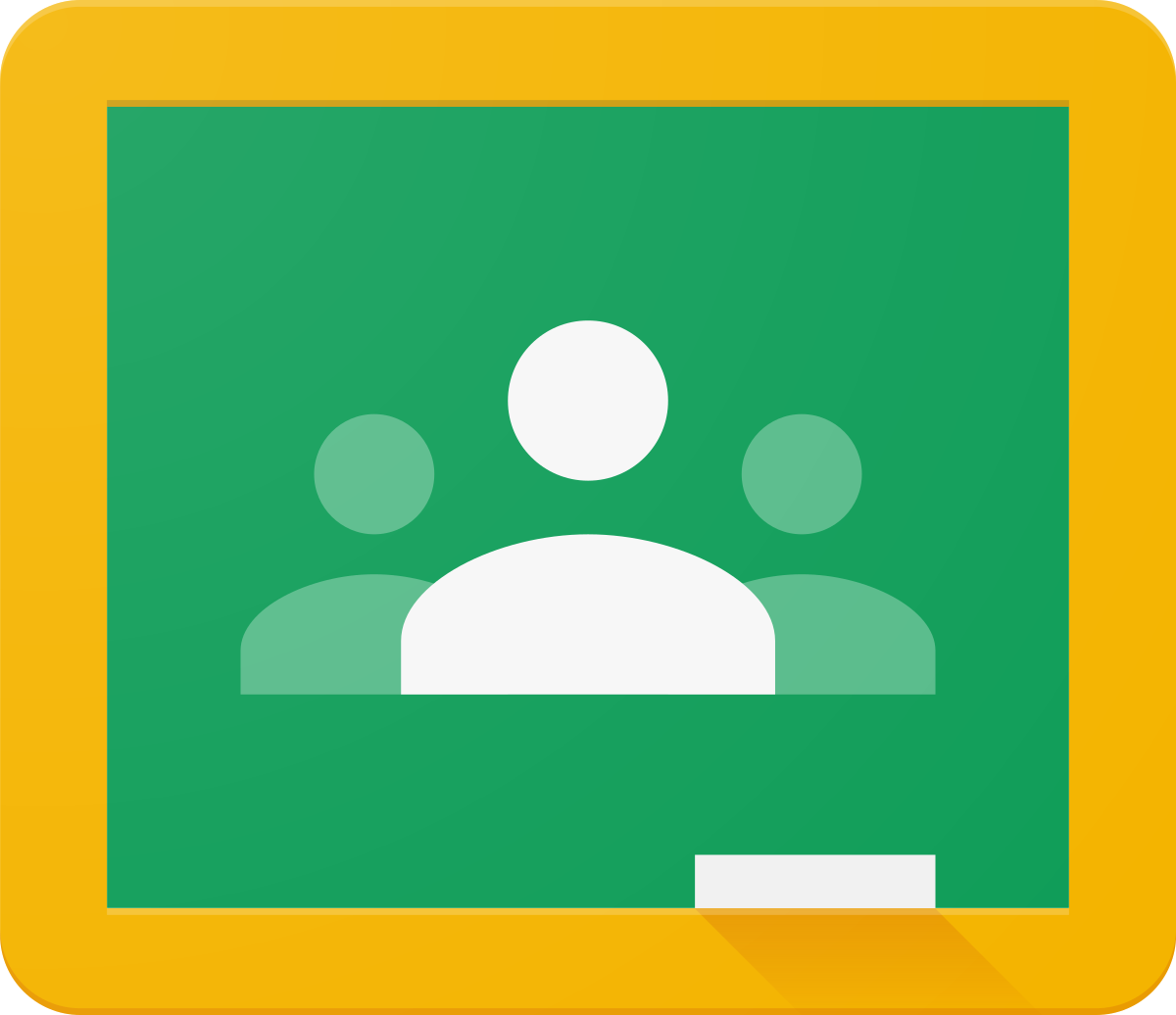 How to ‘right click’ on a Chromebook
You’ve got two options here. You can either press the touchpad with two fingers to open the right-click menu, or you can click Alt and just use one finger on the touchpad. 

You can change how your touchpad works, too. Here’s how and what you can do:
Select the time
Select Settings
In the Device section, select Touchpad (or Touchpad and mouse)
Then, here’s what you can change:
Turn tap-to-click on or off
Turn on tap dragging
Swap your primary mouse button, if you use a mouse
Change the speed your pointer moves across the screen
Switch scrolling directions
Learn more about using your touchpad.
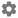 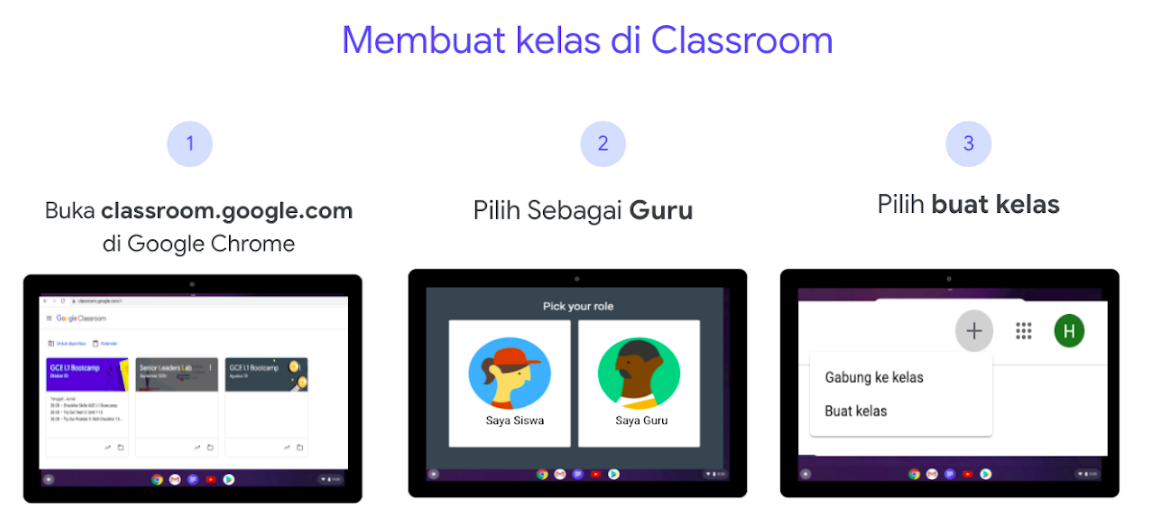 Portfolio Presentation
Insert the title of your subtitle Here
Bisa Apa Dengan Google Slide
Media Presentasi Untuk Bahan Ajar Yang Menarik
01
04
02
05
Otomatis Dan Terintegrasi
Kemampuan Kolaborasi
Mudah Dan Simple
Video Rujukan Pembelajaran
Publikasi Publik Yang Update
Fitur AI dengan Explore
03
06
Kelebihan & Fitur Canggih
Menyimpan Otomatis, Sisip Gambar Dan Ubah Bentuk, Desain Cover Otomatis, Insert Video Pembelajaran Dengan Durasi Tonton, Kolaborasi dan Publikasi Public
DEMO
Memulai Classroom
[Speaker Notes: Sub Judul/ Pergantian Judul]
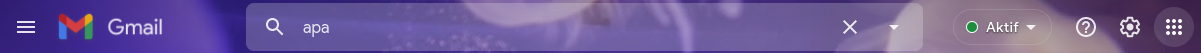 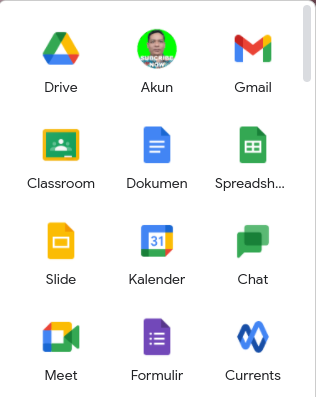 1. Buka Email
2. Klik Icon Titik Sembilan
MEMULAI  GOOGLE CLASSROOM
3. Klik Icon Classroom
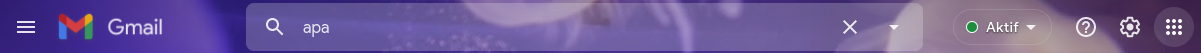 Classroom Hanya Bisa Diakses Dengan Akun Google Mail, Silahkan Buka Browser Chrome, Lalu Login Dengan Akun Google Mail
1. Buka Email
MEMULAI  GOOGLE CLASSROOM
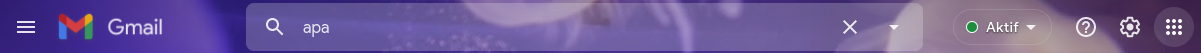 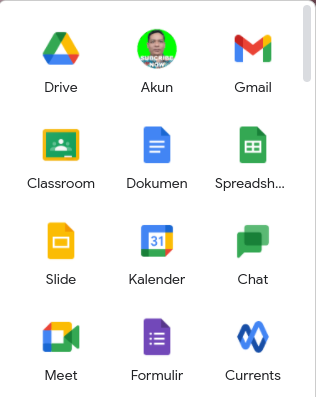 1. Buka Email
2. Klik Icon Titik Sembilan
MEMULAI  GOOGLE CLASSROOM
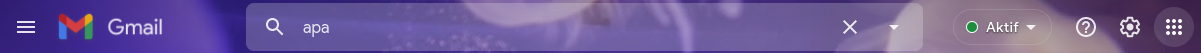 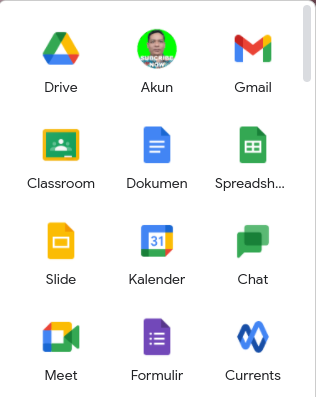 MEMULAI  GOOGLE CLASSROOM
3. Klik Icon Classroom
Mengenal Jenis Classroom
[Speaker Notes: Sub Judul/ Pergantian Judul]
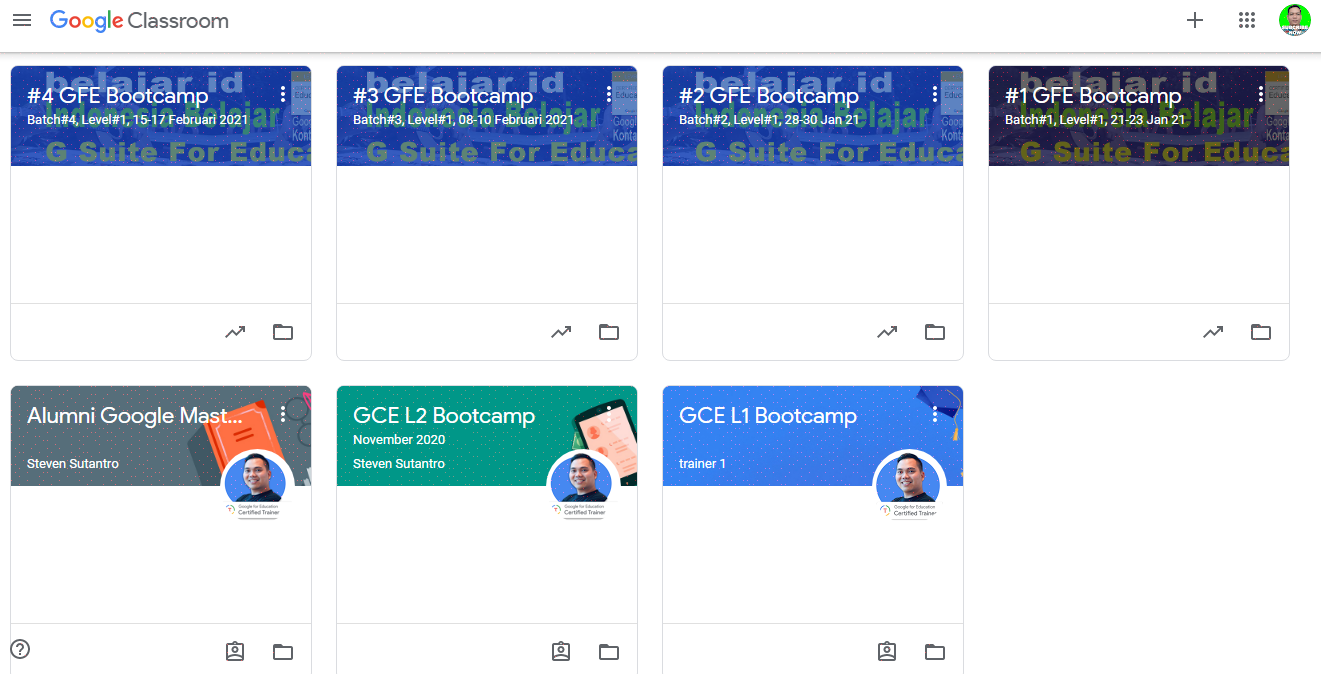 Sebagai Guru
Tidak Terdapat Foto Pada Classroom, Karena Kita Gurunya
Ada Di Classroom Sebagai Guru
Sebagai Siswa
Terdapat Foto Pada Classroom, Karena Kita Sebagai Murid, Foto Yang Muncul Adalah Foto Guru atau Pengajar
Ada Di Classroom
Sebagai Siswa
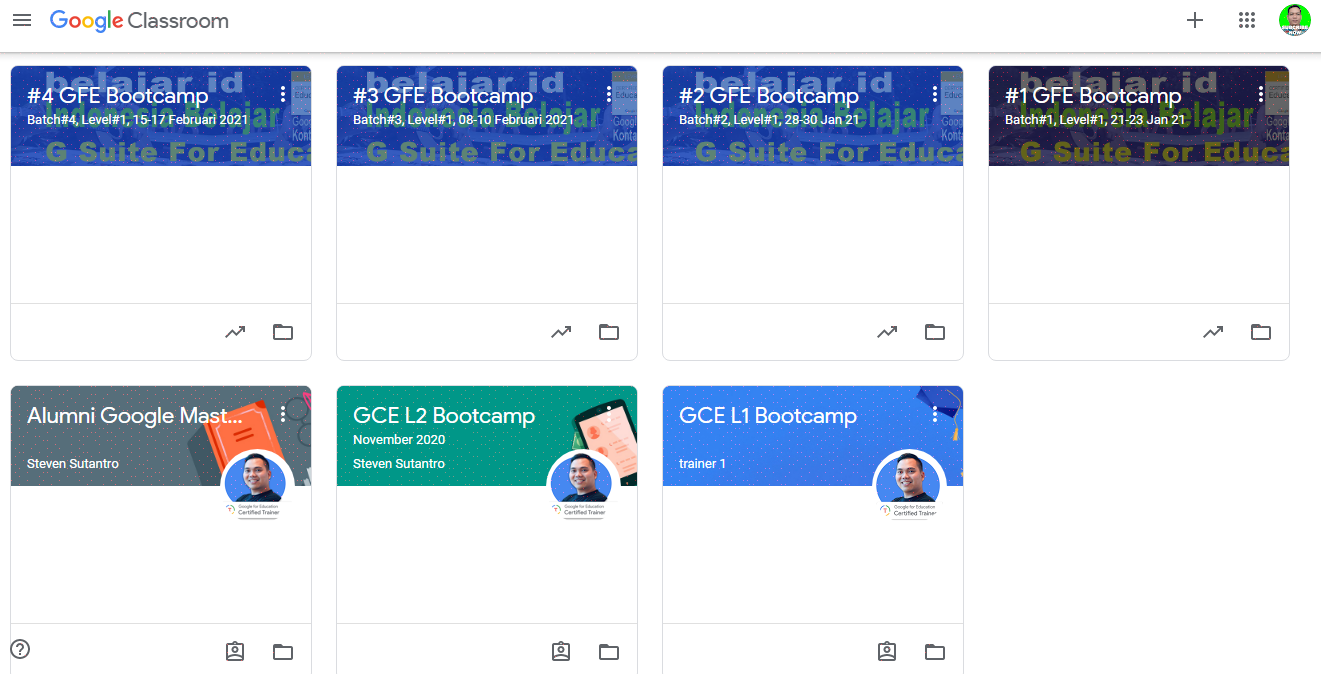 Sebagai Guru
Tidak Terdapat Foto Pada Classroom, Karena Kita Gurunya
Ada Di Classroom Sebagai Guru
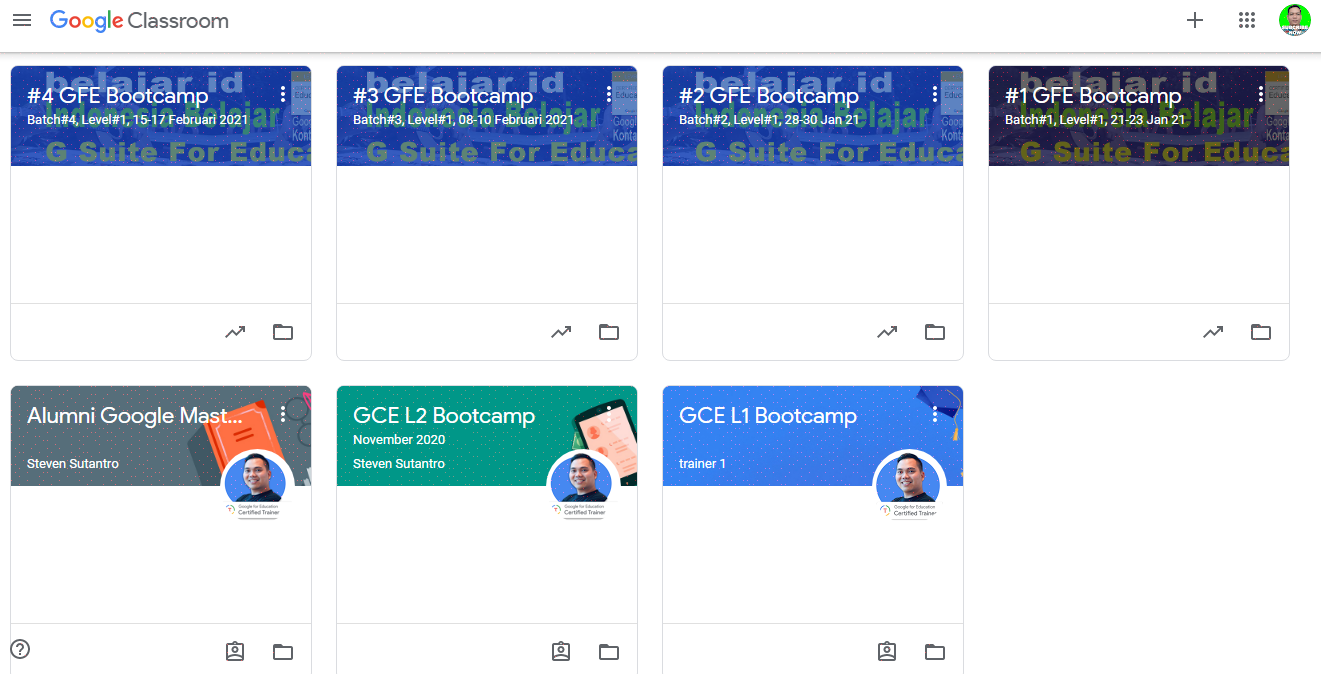 Sebagai Siswa
Terdapat Foto Pada Classroom, Karena Kita Sebagai Murid, Foto Yang Muncul Adalah Foto Guru atau Pengajar
Ada Di Classroom
Sebagai Siswa
Cara Bergabung Dan Membuat
[Speaker Notes: Sub Judul/ Pergantian Judul]
Klik, Icon PLUS
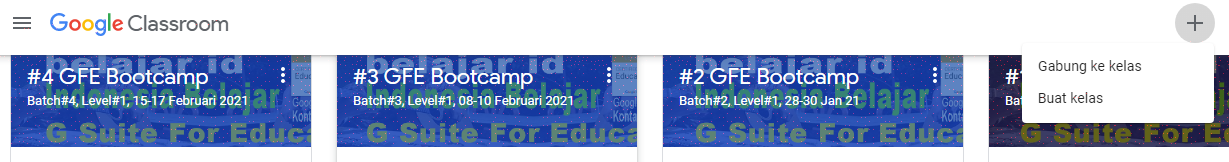 1
2
Terdapat 2 Jenis Classroom.

(Siswa)
Gabung Ke Kelas,
Dengan Kode Classroom

(Guru)
Buat Kelas
Klik, Icon PLUS
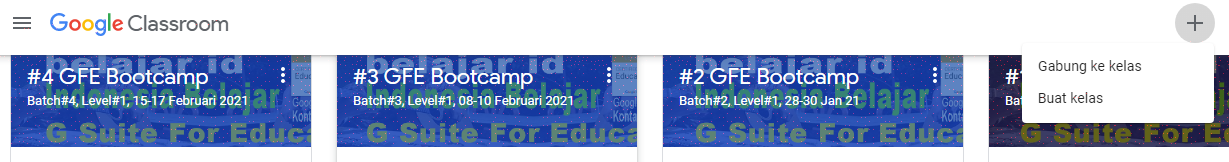 1
2
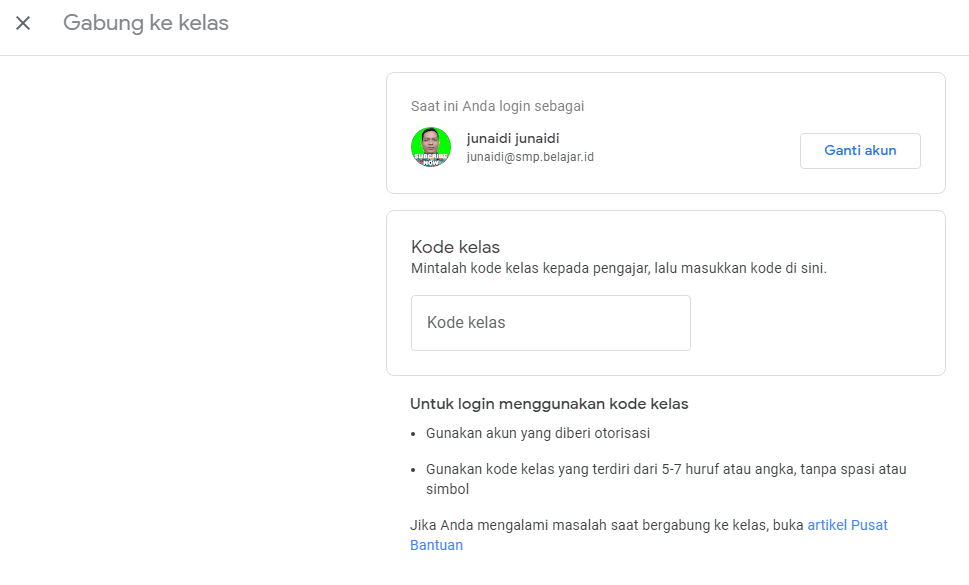 Jenis Classroom.

(Siswa)
Gabung Ke Kelas,
Dengan Kode Classroom
Bergabung Ke Kelas
Klik, Icon PLUS
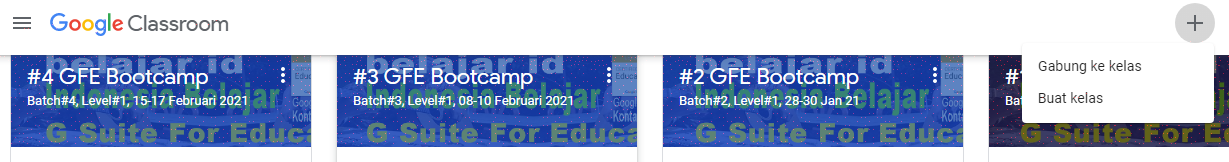 1
2
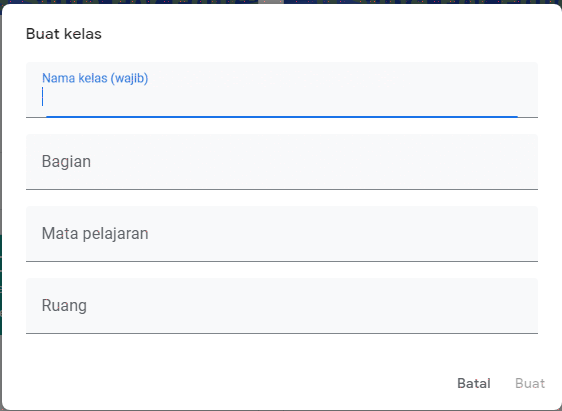 Jenis Classroom.

(Guru)
Buat Kelas
Membuat Kelas
Persiapan Dan Pengaturan
[Speaker Notes: Sub Judul/ Pergantian Judul]
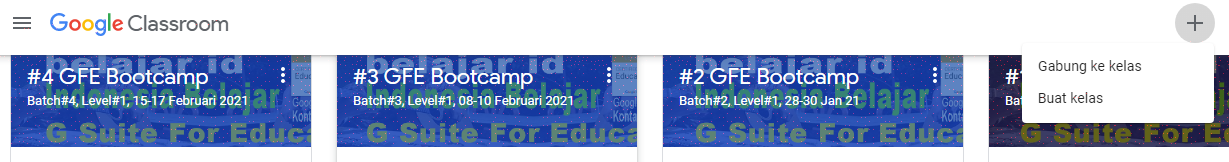 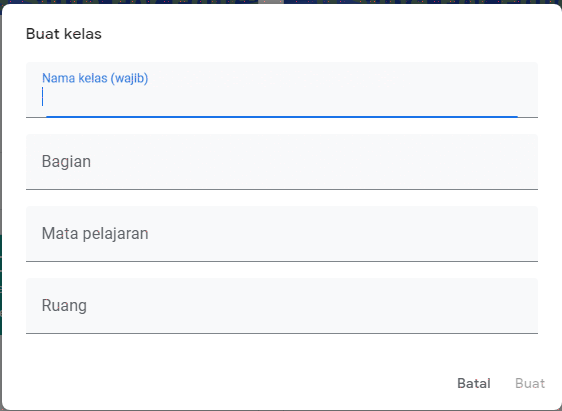 Membuat Kelas
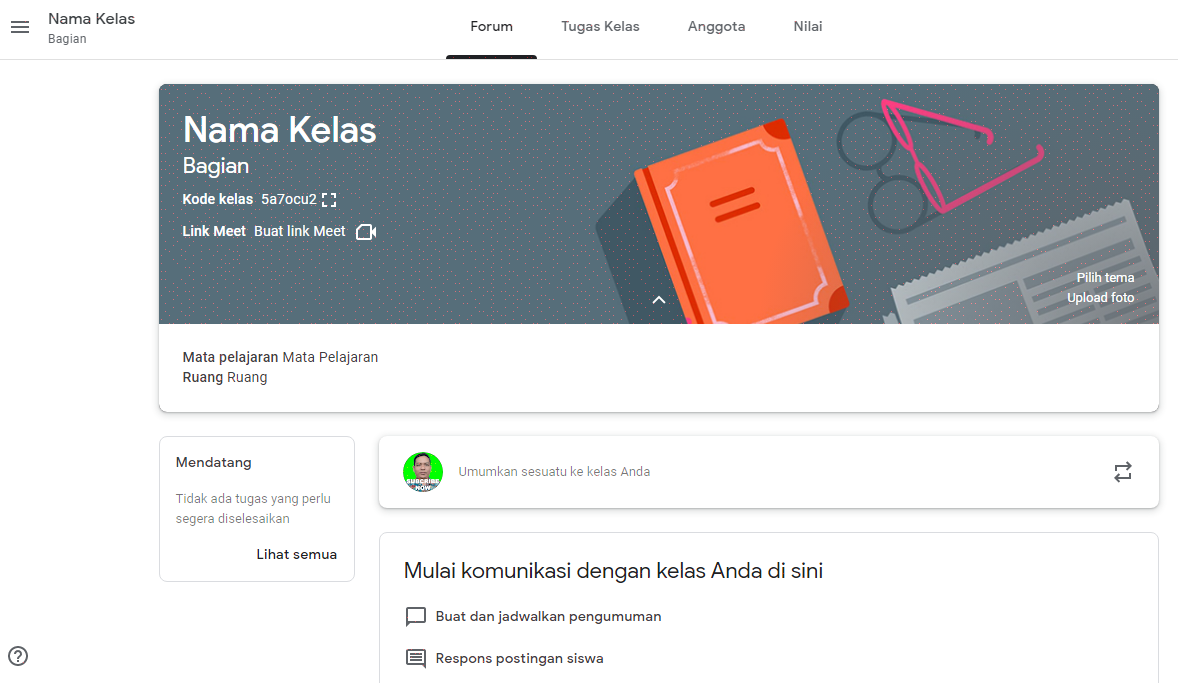 Output Nama Kelas
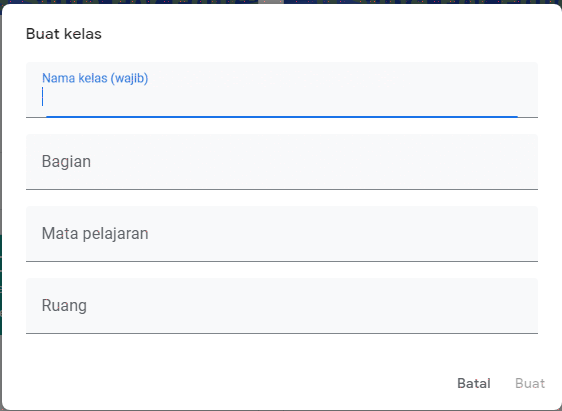 Output Bagian
Output Pelajaran
Output Ruang
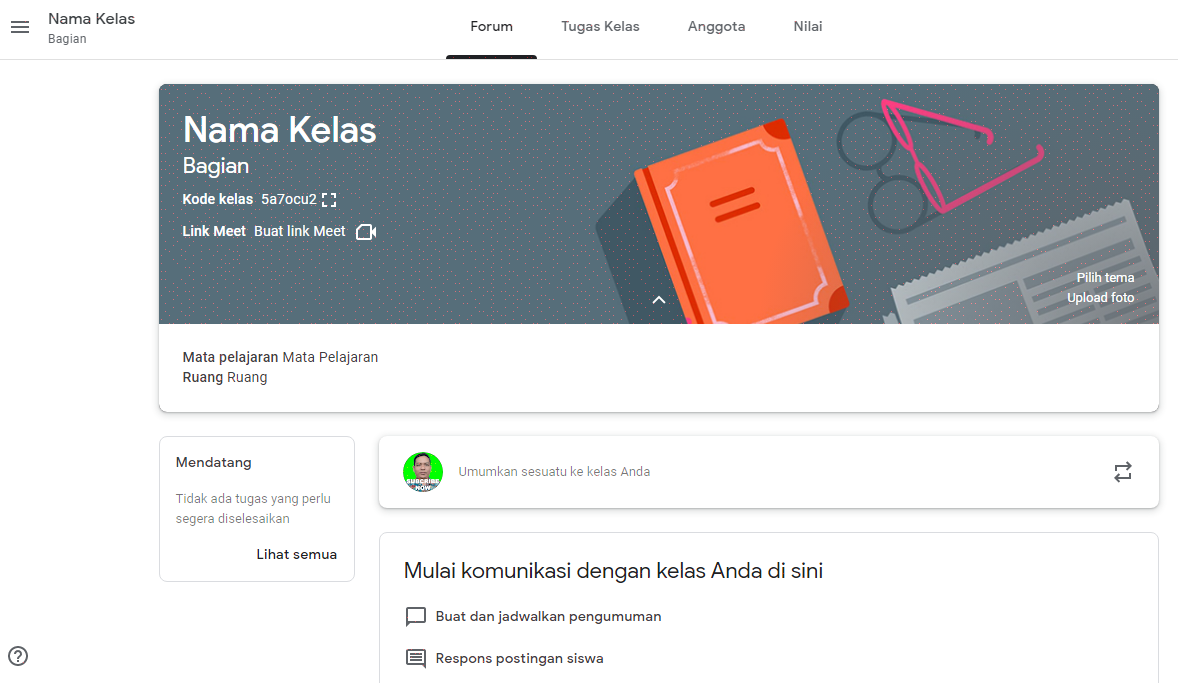 Output Nama Kelas
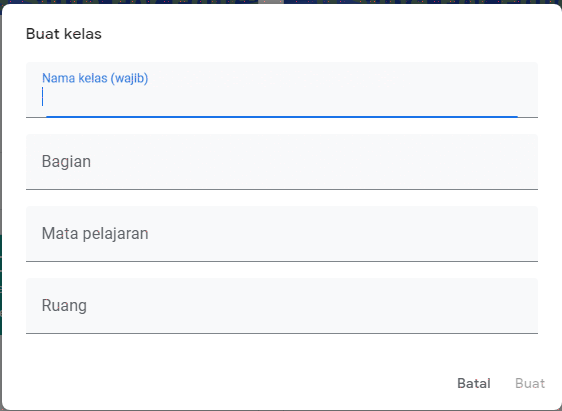 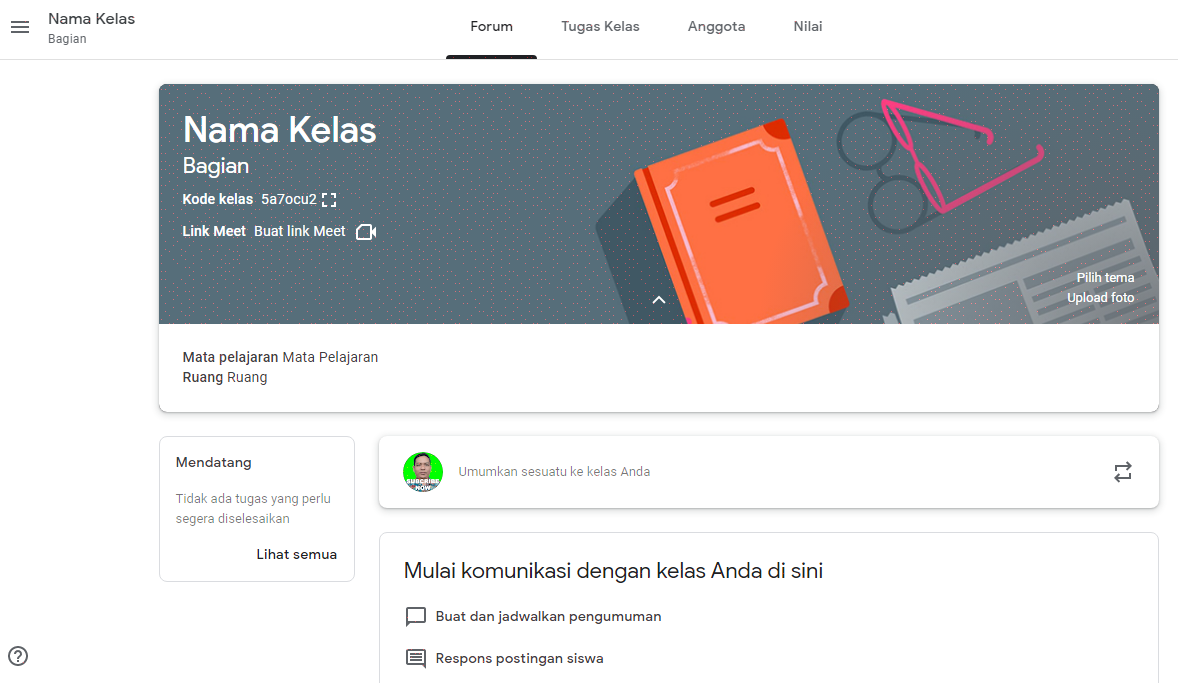 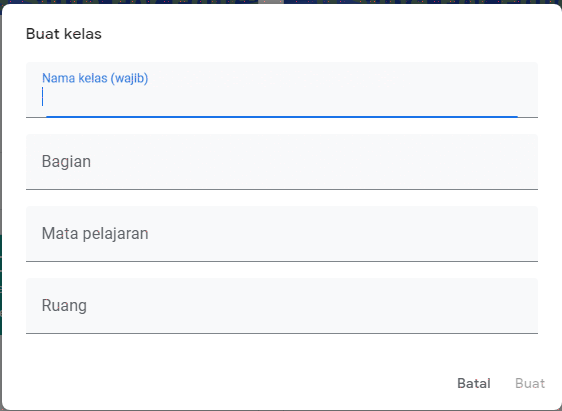 Output Bagian
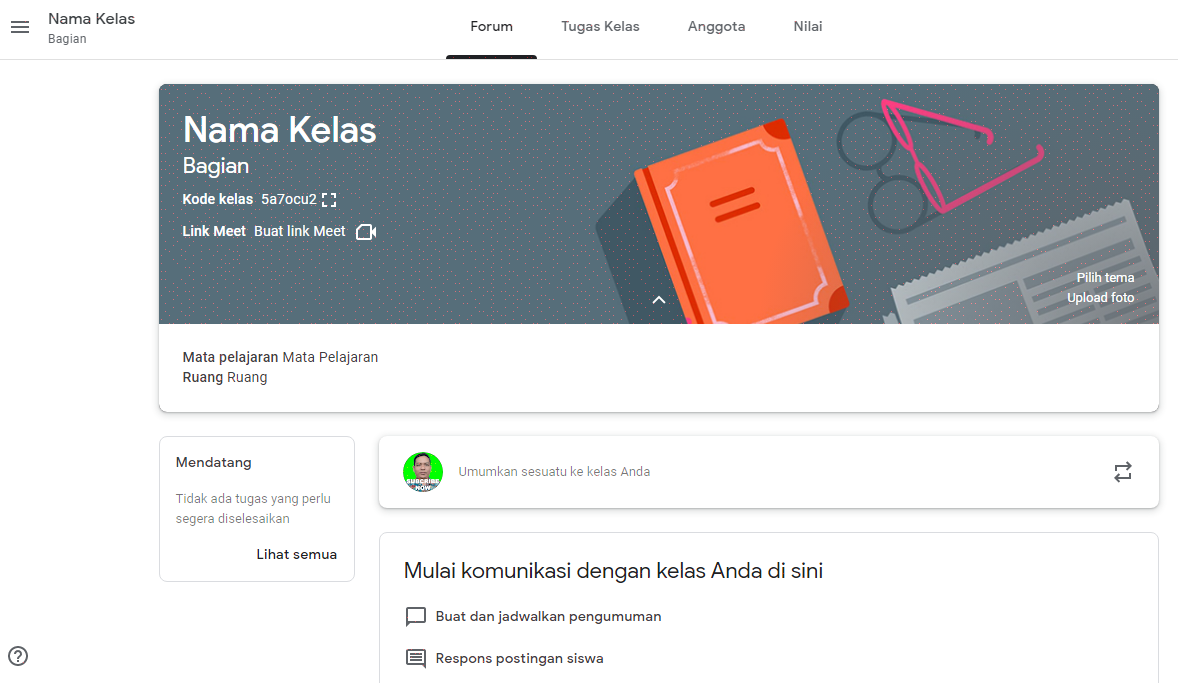 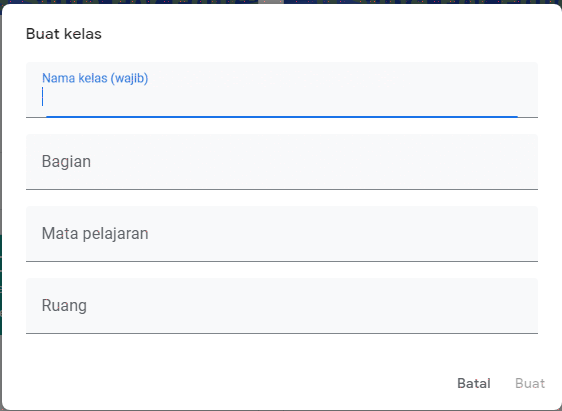 Output Pelajaran
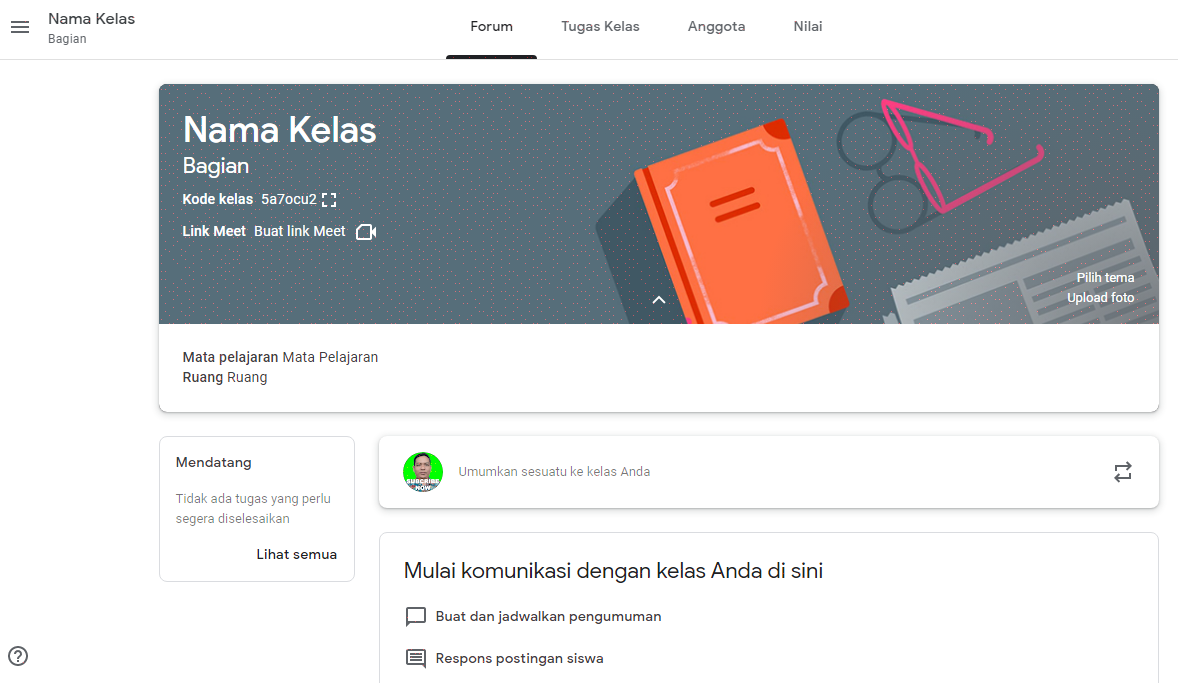 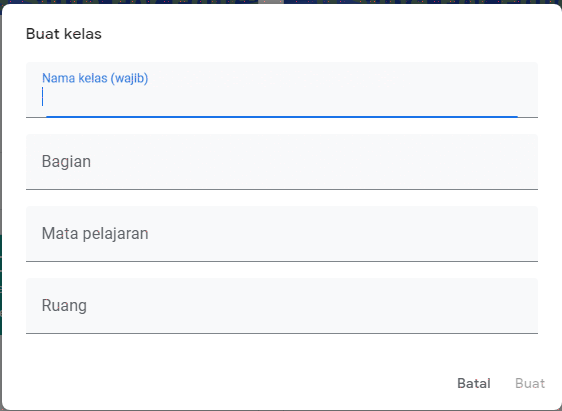 Output Ruang
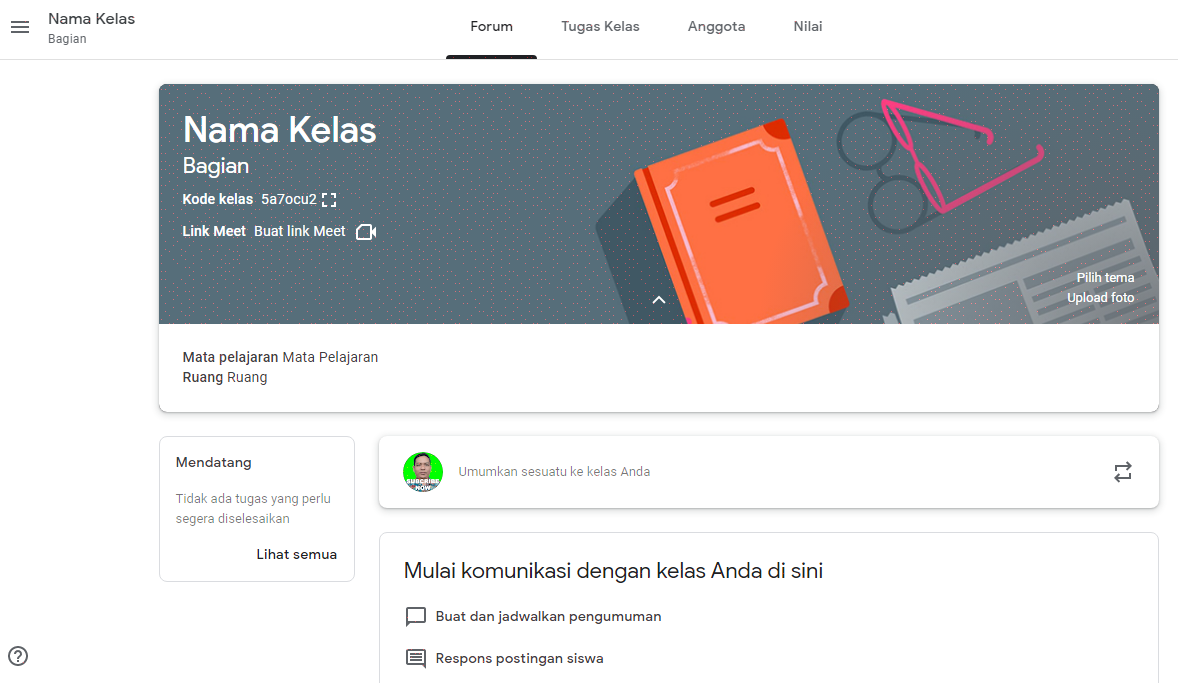 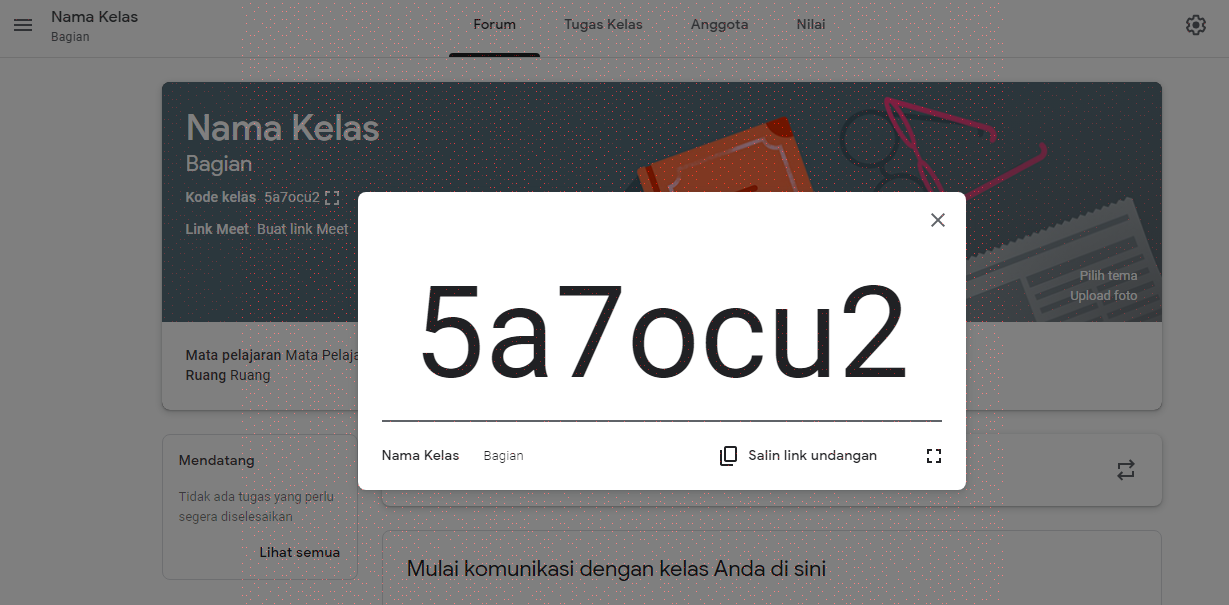 Pengaturan
KODE CLASS
LINK UNDANGAN
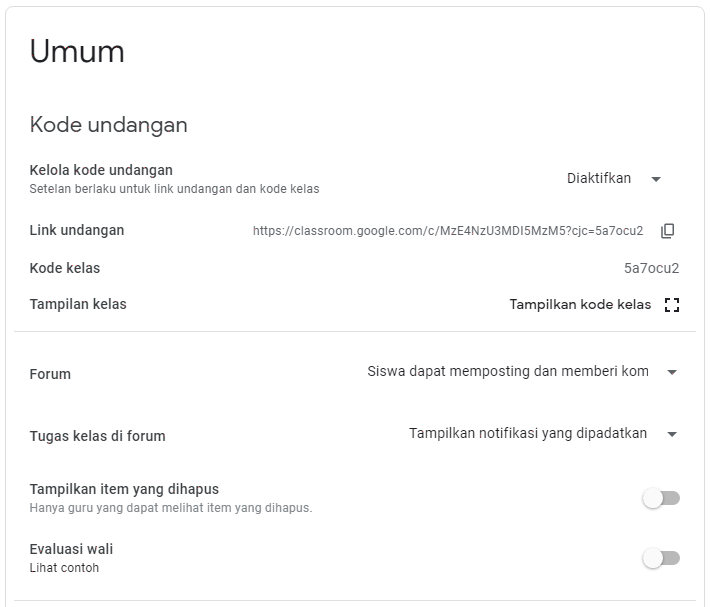 Pengaturan UmumAktif / Non Aktifkan Class

Kode Kelas dam Link Undangan
Pengaturan Area Forum Terkait Dengan Hak Siswa Dan Teknik Pemberian Tugas Dan Notifikasi
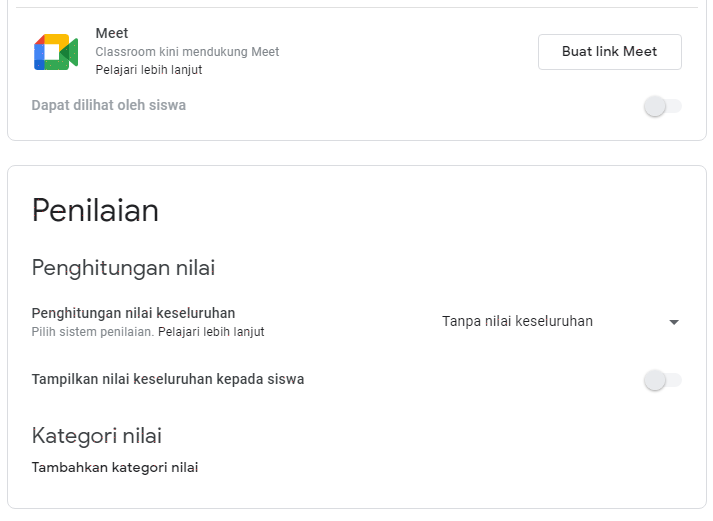 Integrasi Classroom dan Google Meet
Pengaturan Penilaian
Pemberian Tugas Dan Penilaian
[Speaker Notes: Sub Judul/ Pergantian Judul]
Menu  Classroom
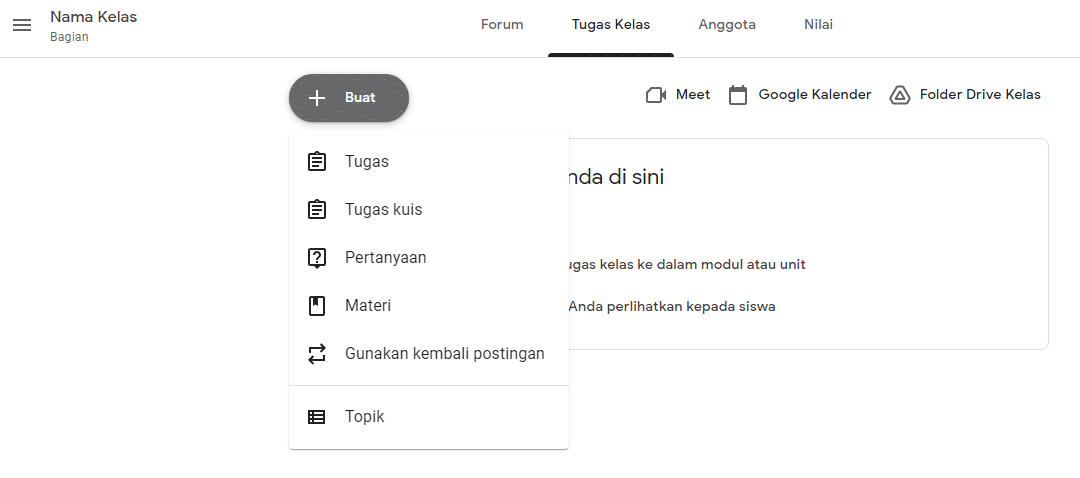 Klik Untuk Buat
Jenis Tugas
Jenis Kuis
Integrasi Classroom Ke Meet, Calendar, Drive
Jenis Pertanyaan
Jenis Materi
Dari Sebelumnya
Kategori / Topik
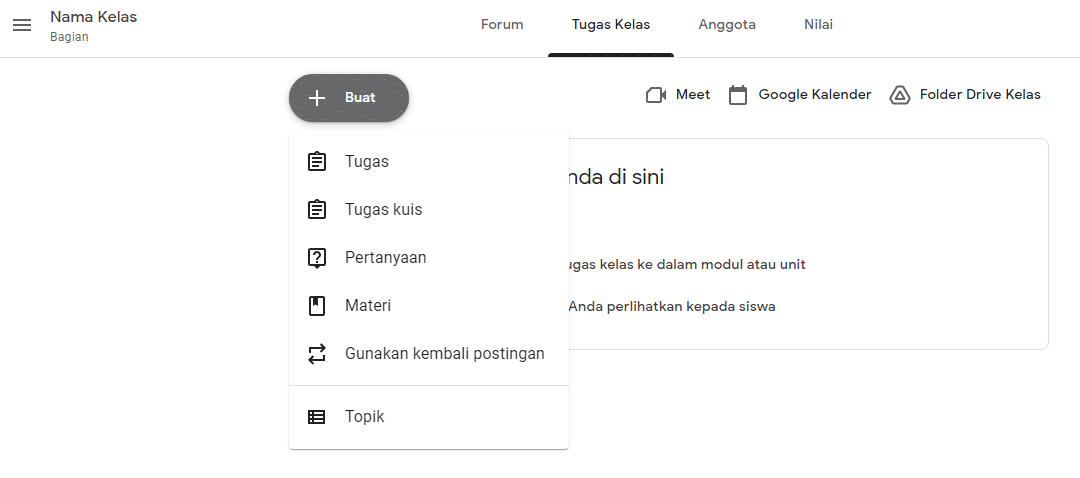 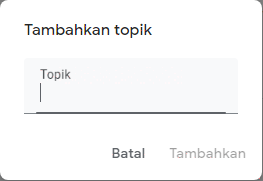 2
Judul Topik
3
1
Klik Topik
Tambah / Simpan
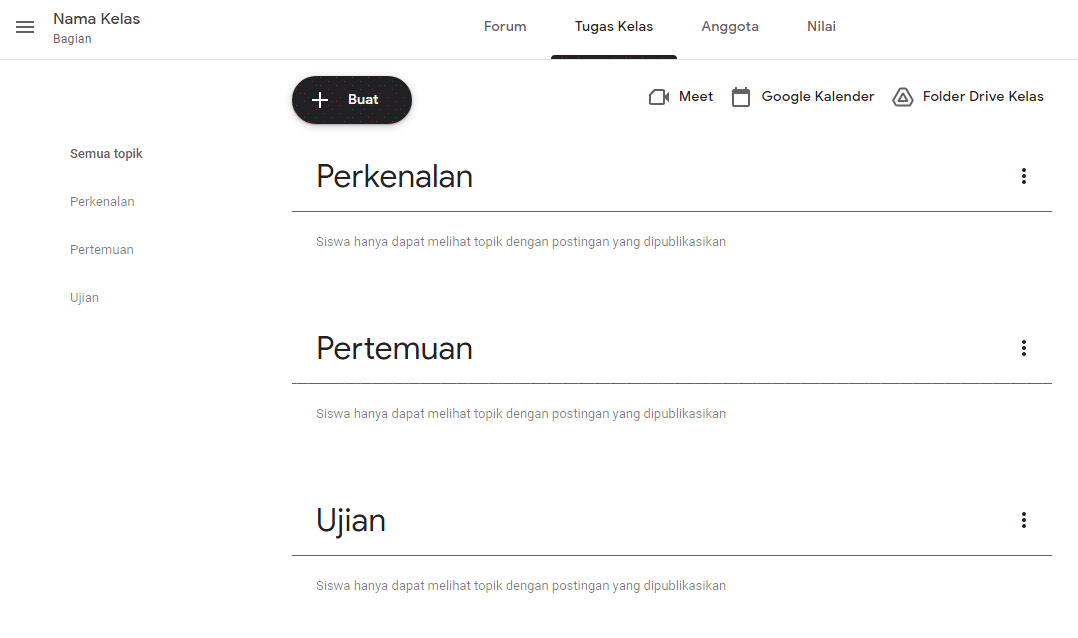 Hasil Sebuah Topik
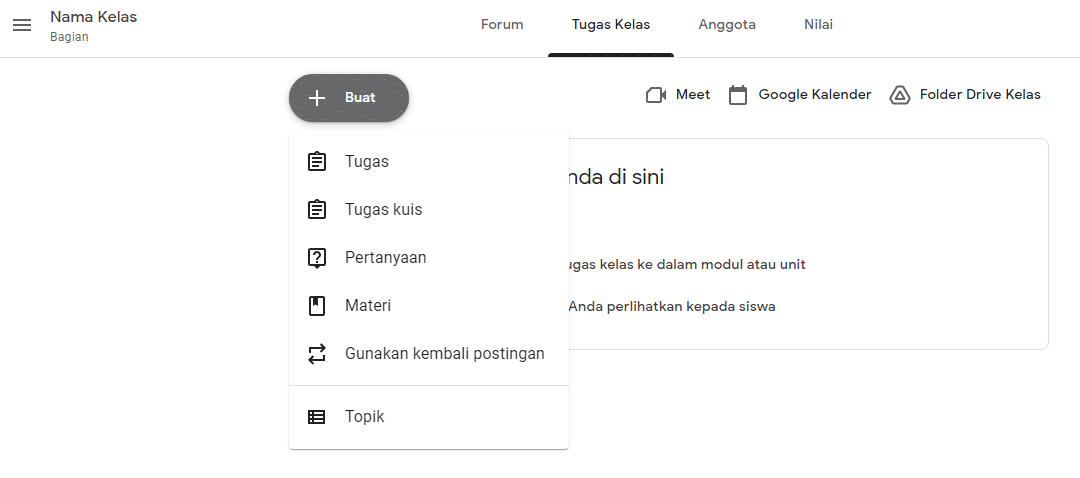 Klik Tugas
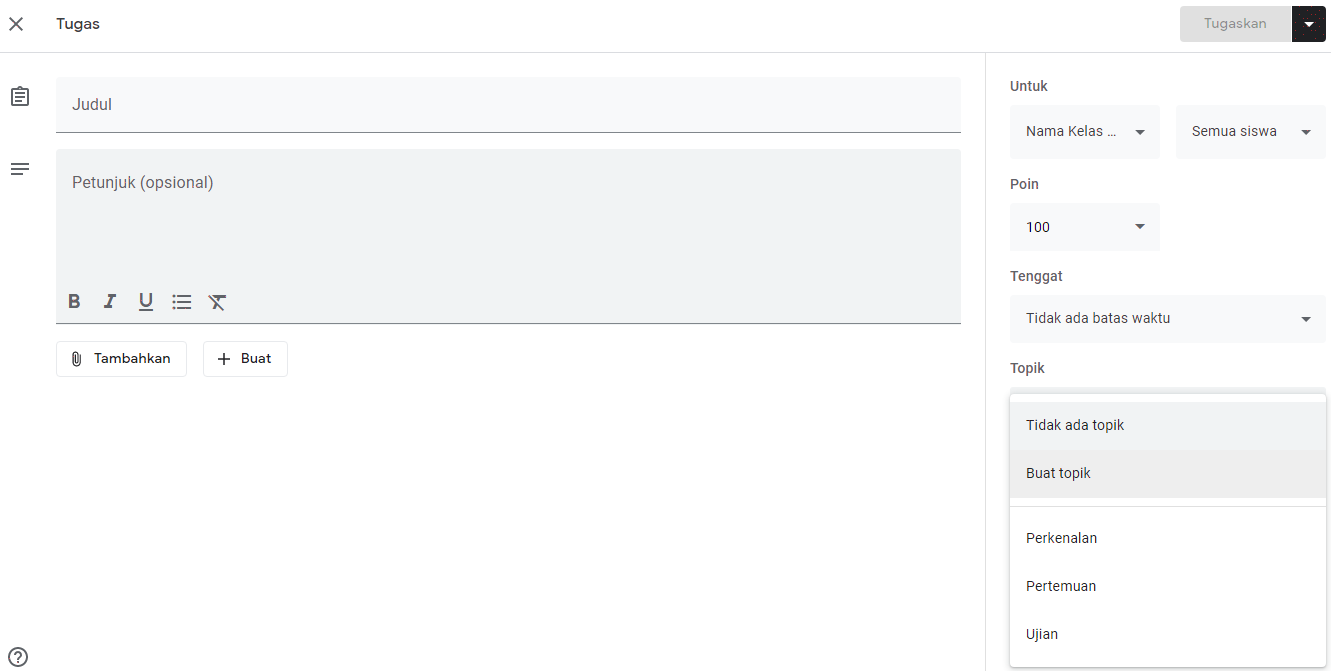 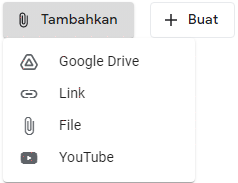 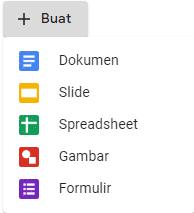 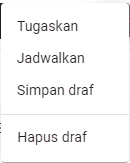 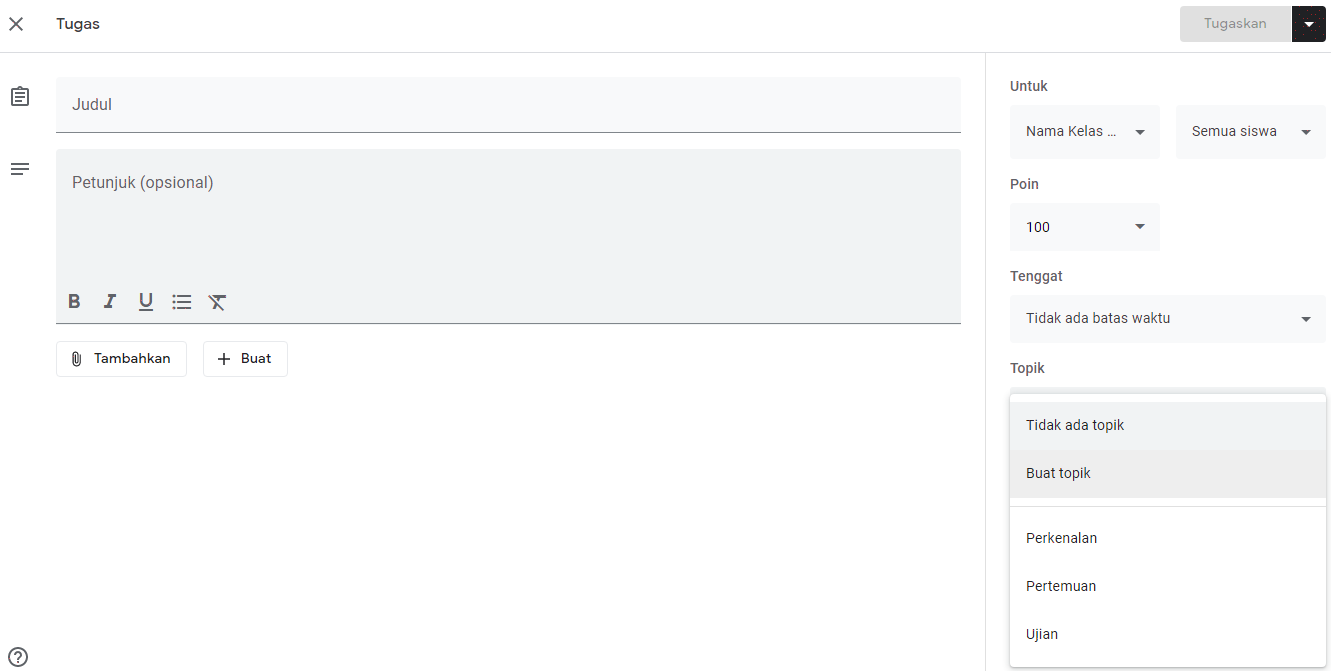 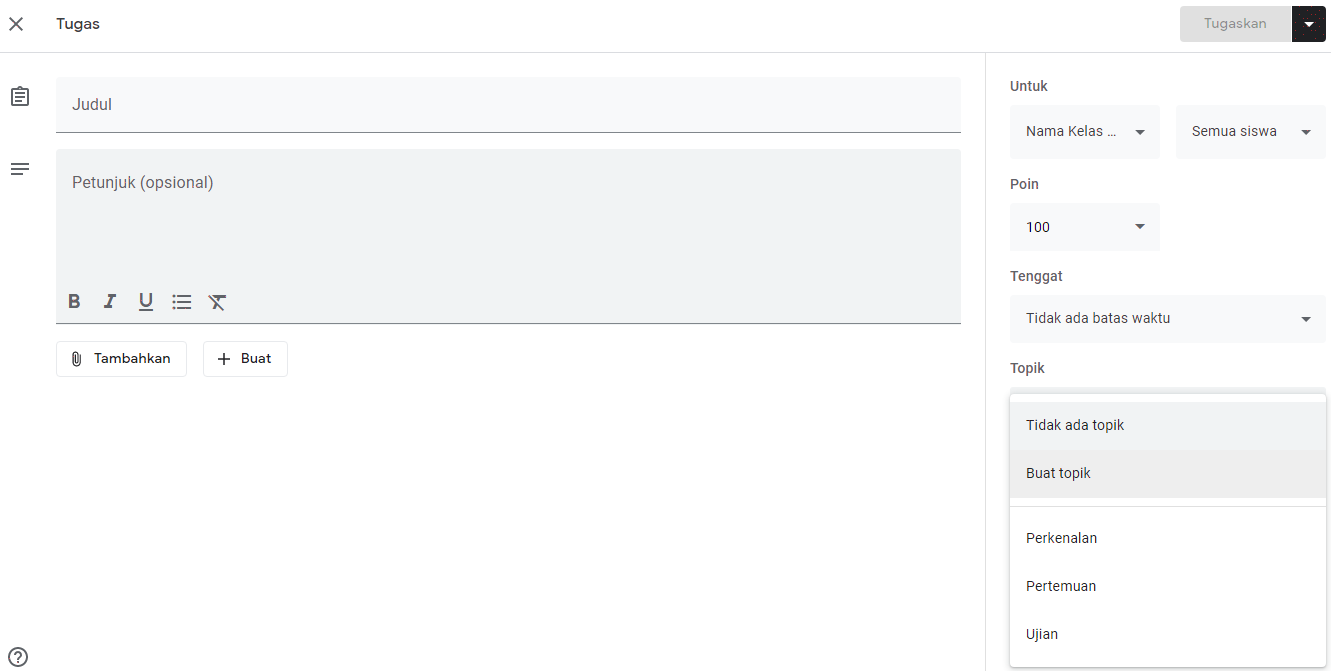 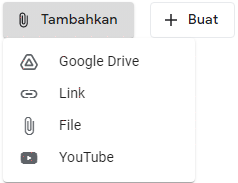 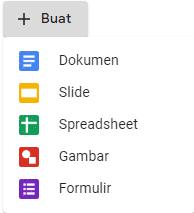 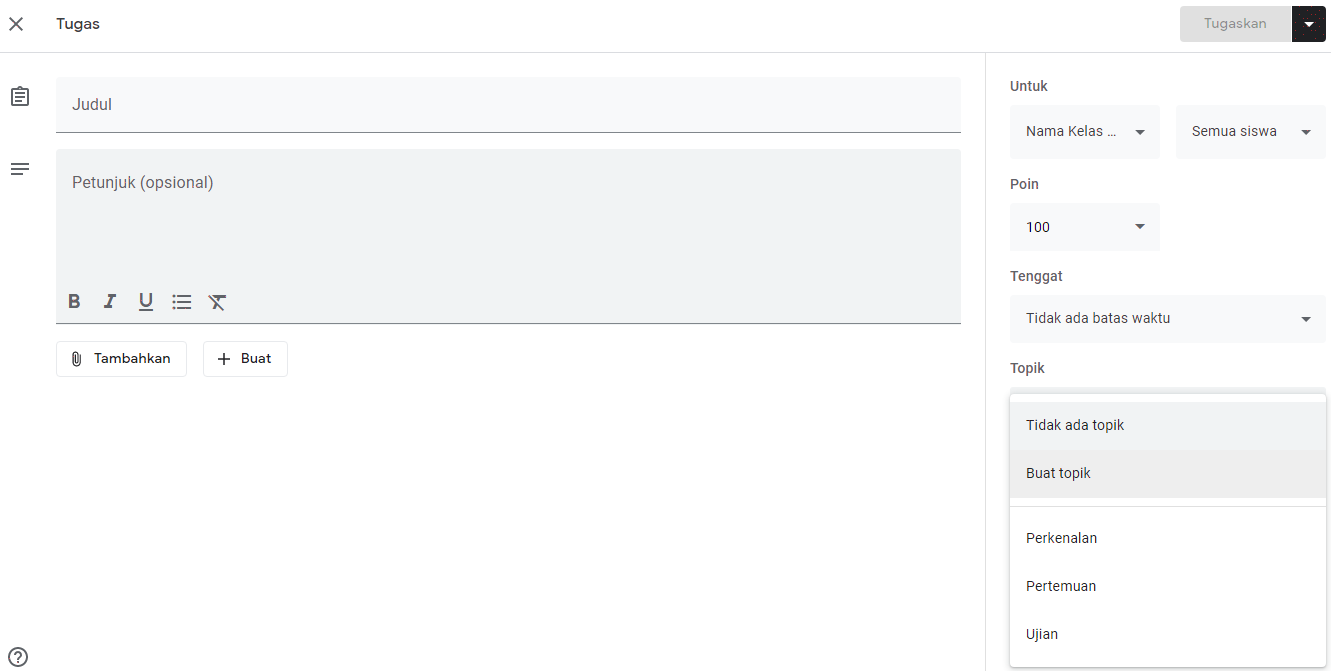 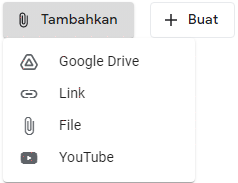 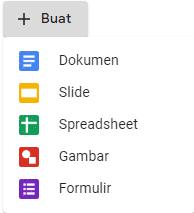 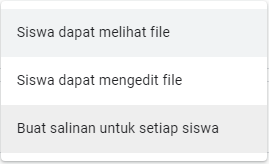 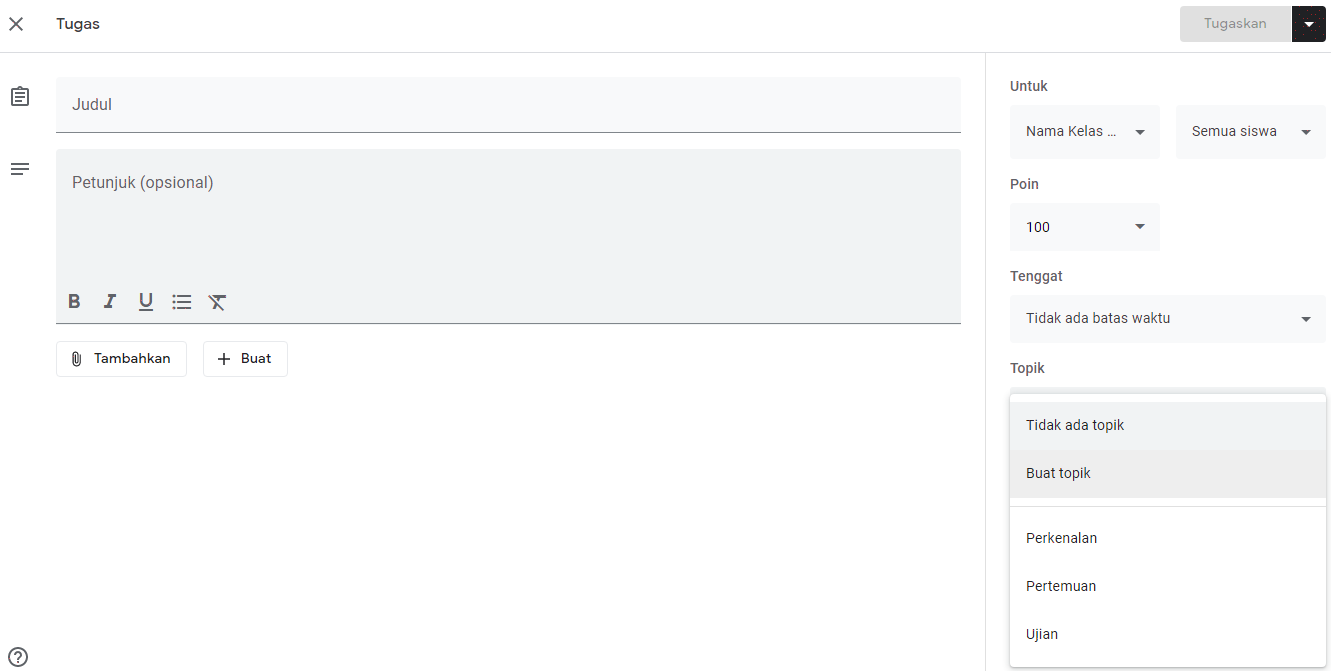 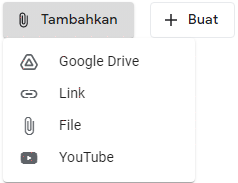 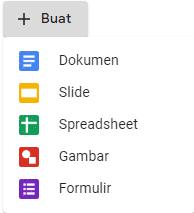 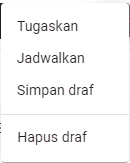 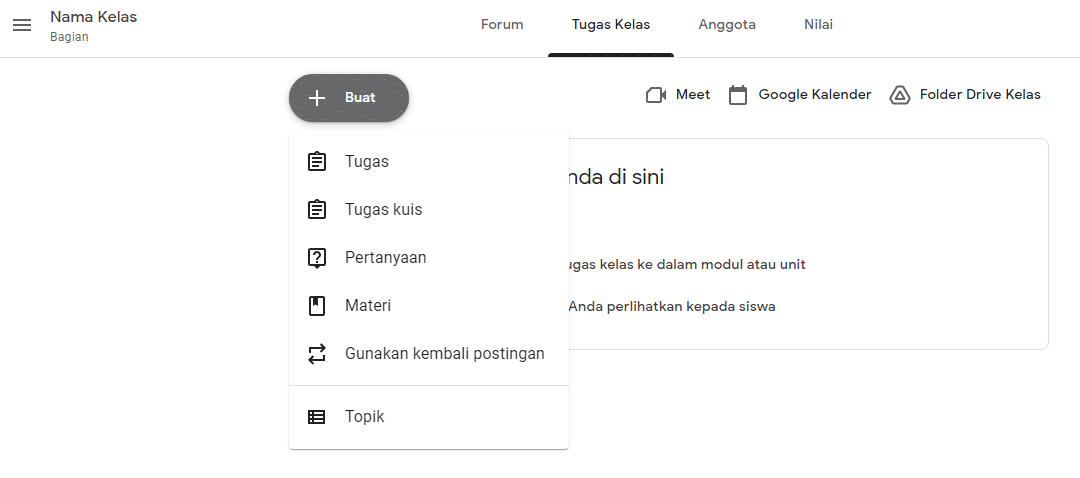 Klik Tugas
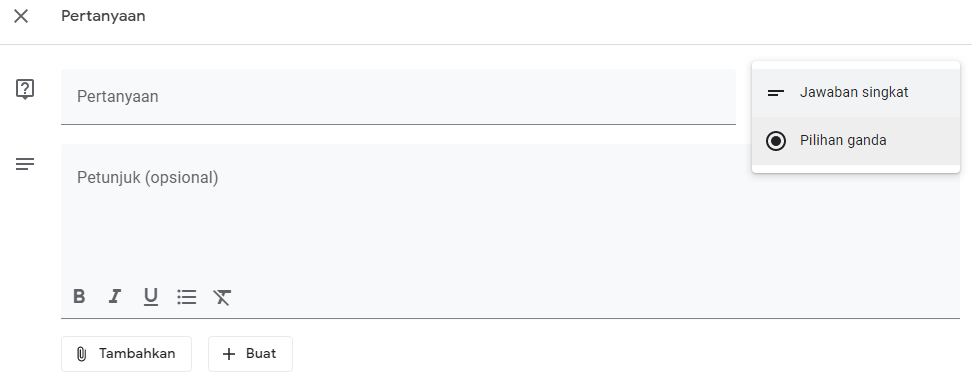 Fitur Pertanyaan
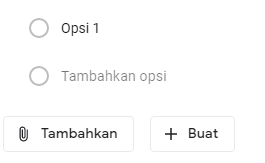 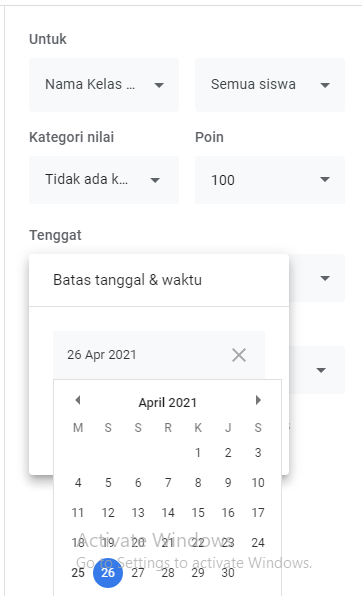 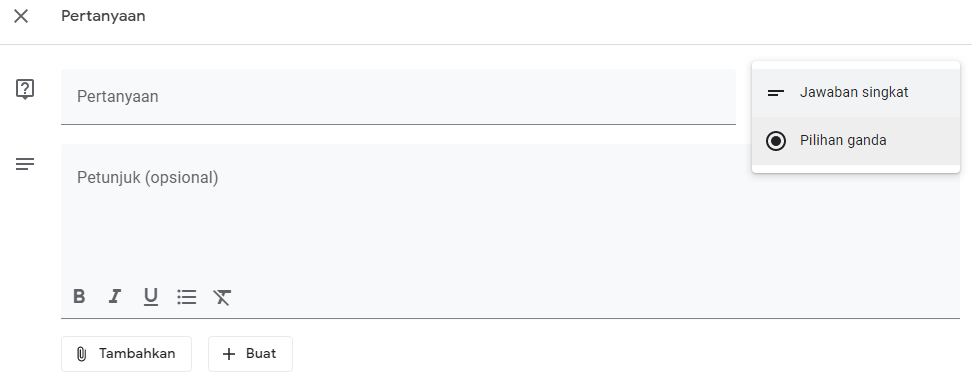 Fitur Batas Waktu
Undang Guru & Siswa
Klik Anggota
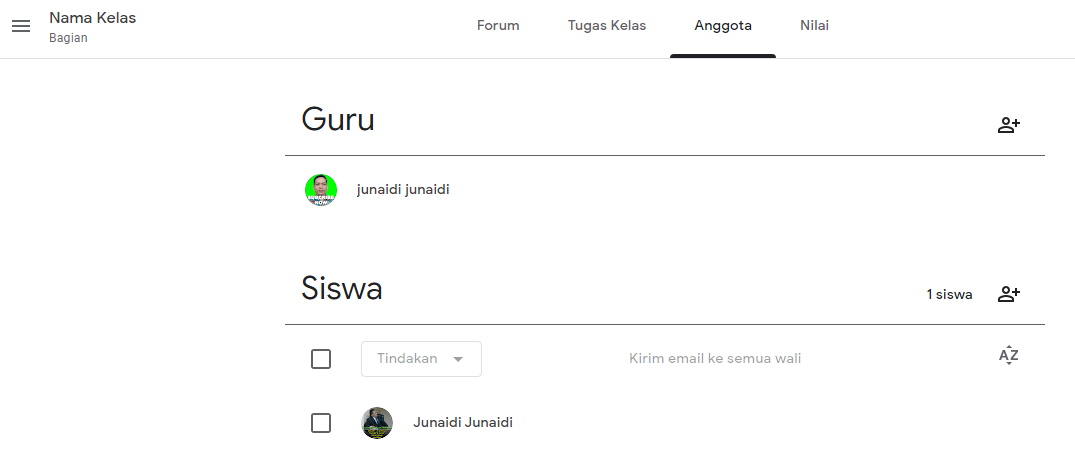 Guru
Siswa
Undang Pengajar
Klik Anggota
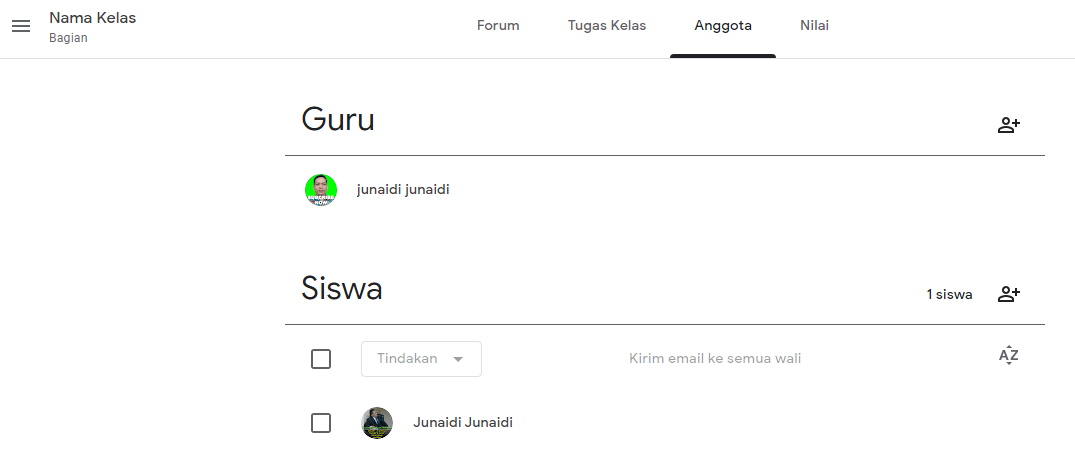 Guru
Klik Untuk Mengundang
Siswa
Undang Pengajar
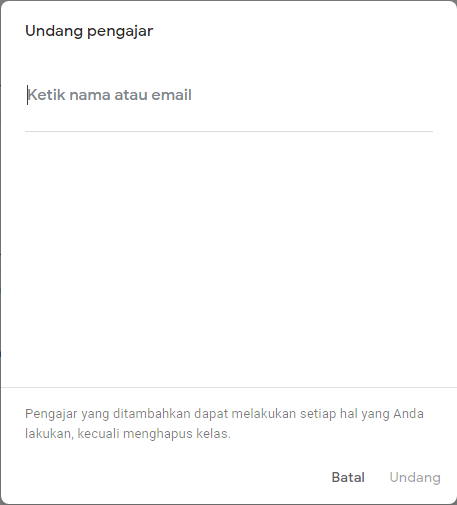 Klik Anggota
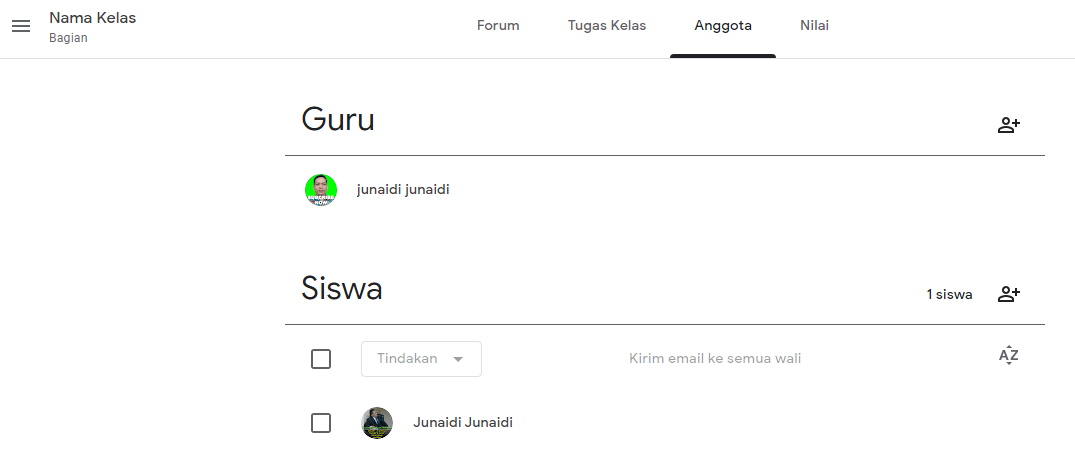 Guru
Siswa
Undang Siswa
Klik Anggota
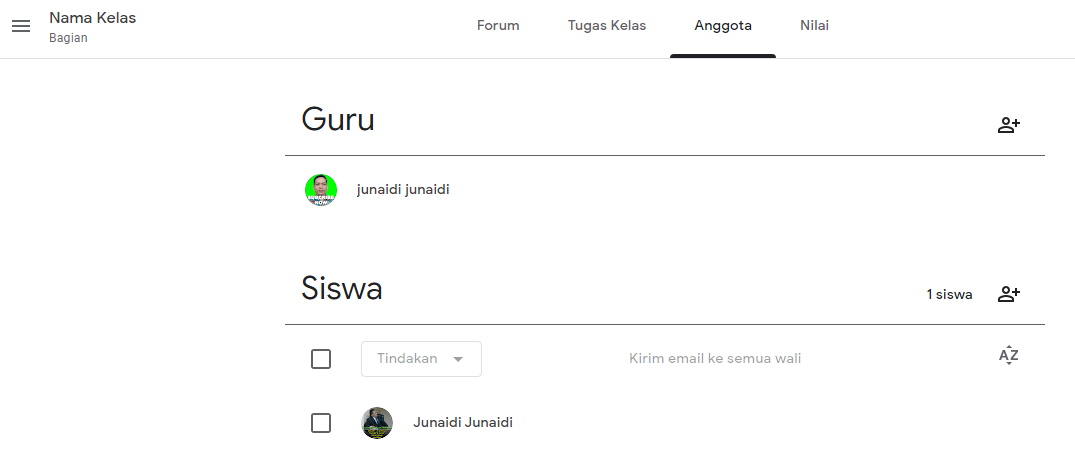 Guru
Klik Untuk Mengundang
Siswa
Undang Siswa
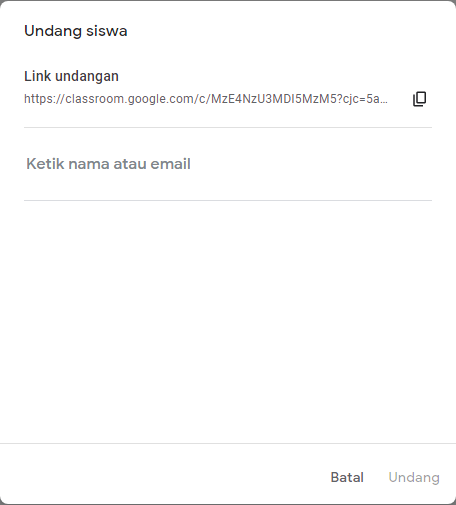 Klik Anggota
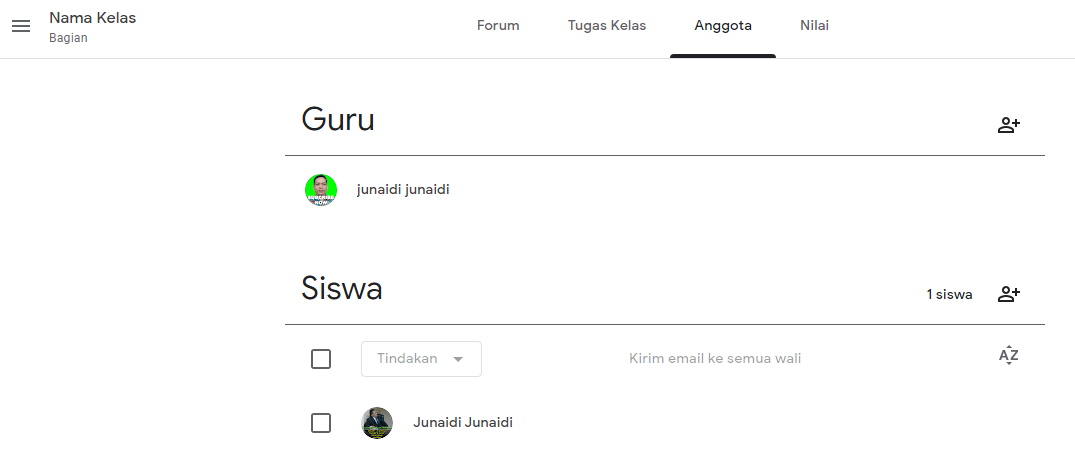 Guru
Siswa
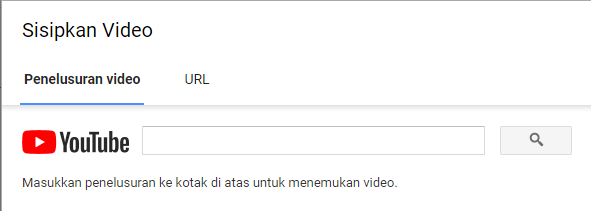 Tambah Materi
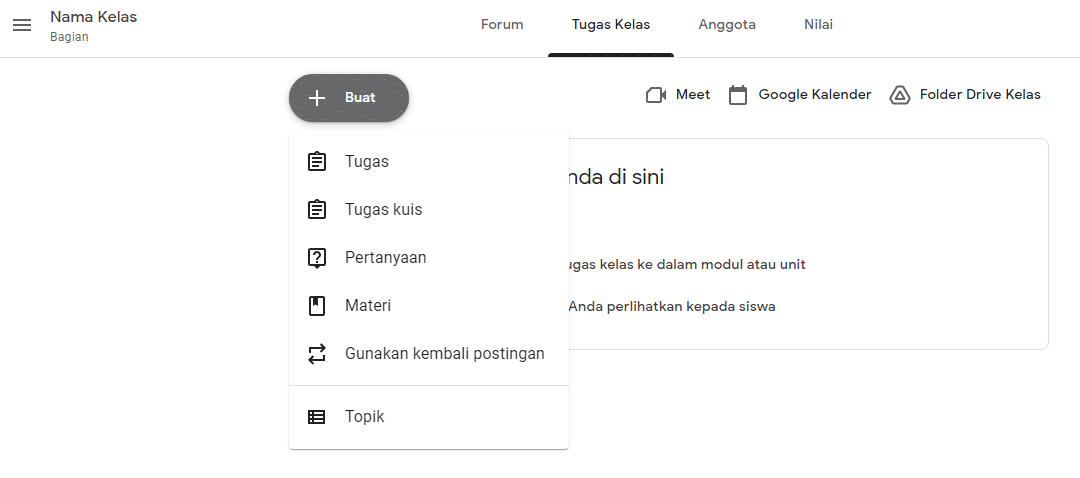 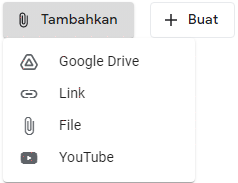 Klik Materi
Buat Tugas Dengan Salinan Dari Tugas Yang Sudah Ada
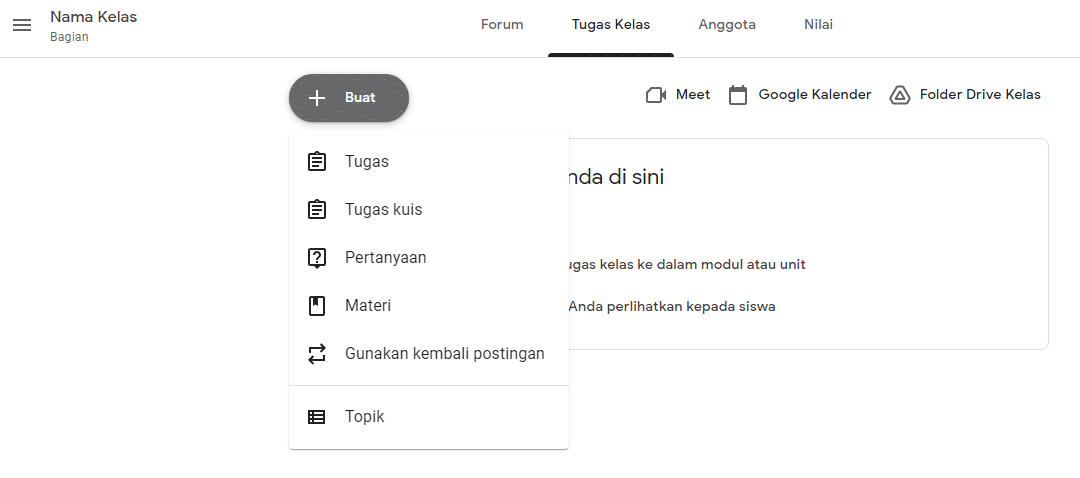 Klik Tugas
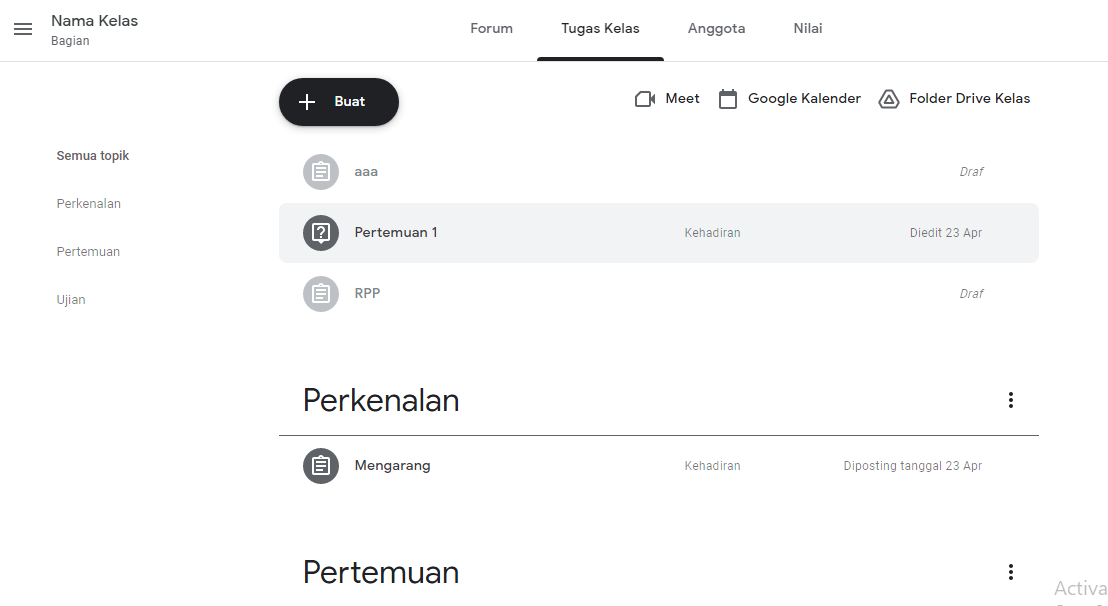 Melakukan Penilaian
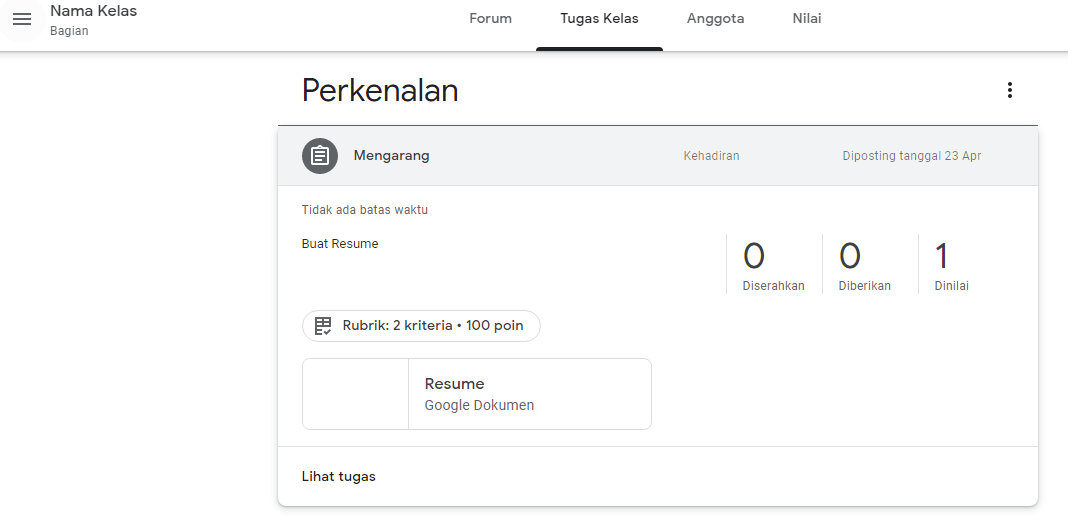 Melakukan Penilaian
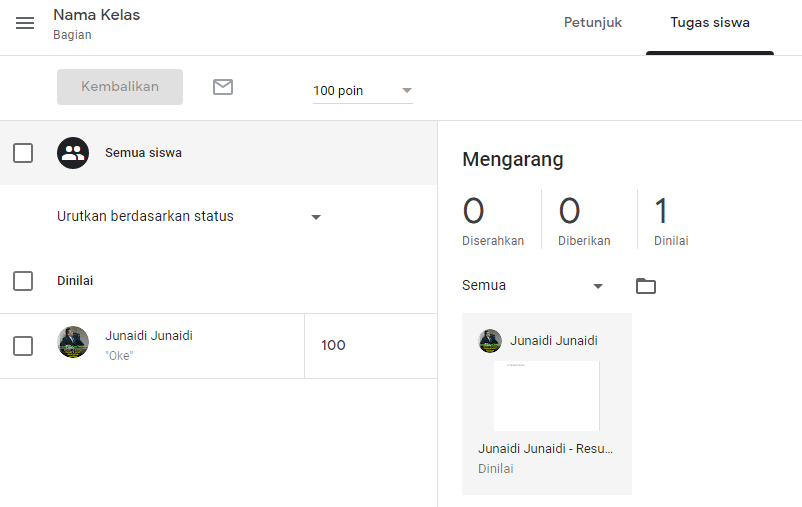 Melakukan Penilaian
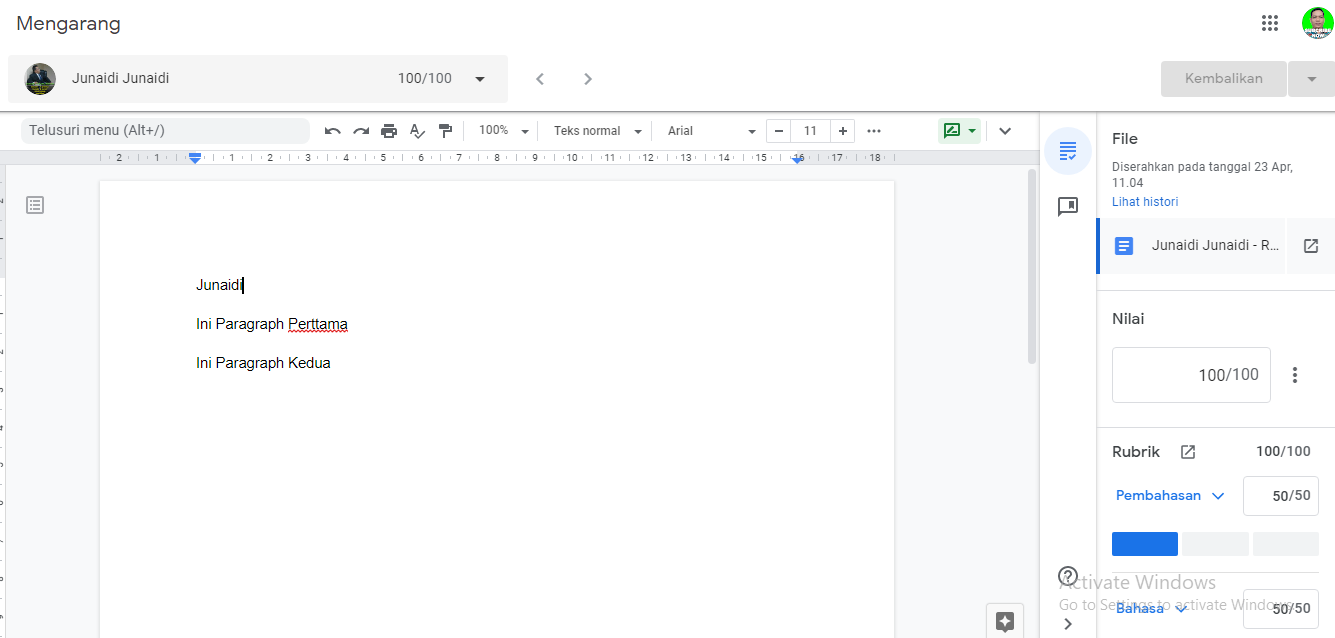 Bank Komentar
Nilai
KOMEMTAR LANGSUNG atau
MELALUI BANK KOMENTAR
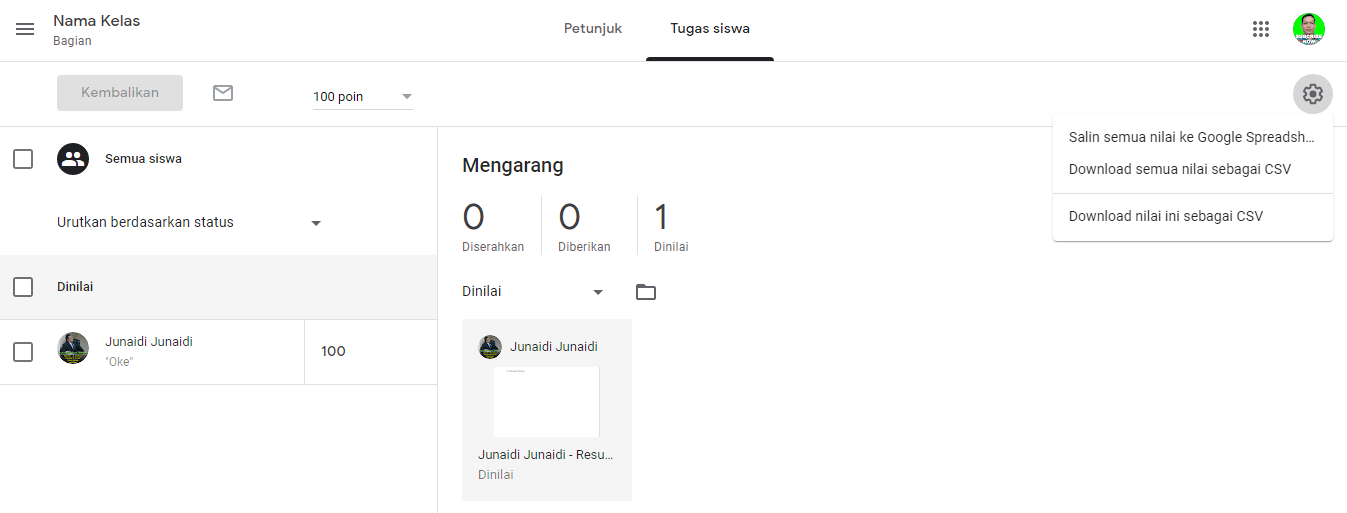 Nilai
EKSPORT
NILAI Ke
SPREADSHEET
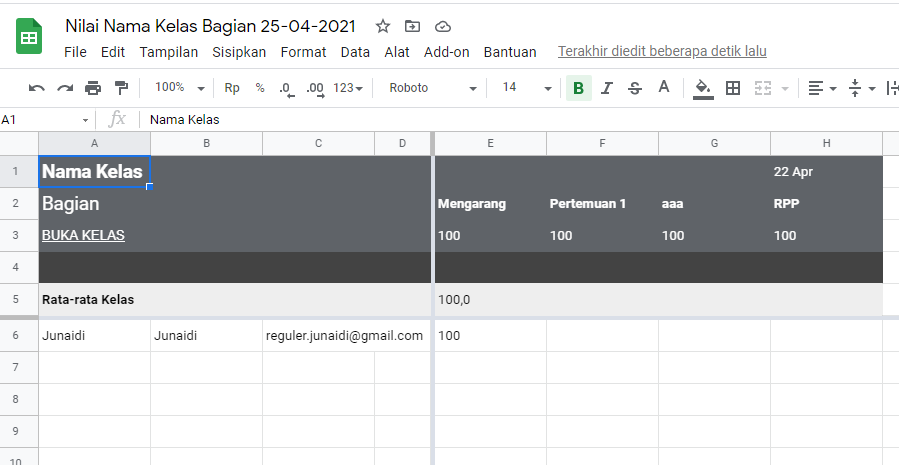 EKSPORT
NILAI Ke
SPREADSHEET
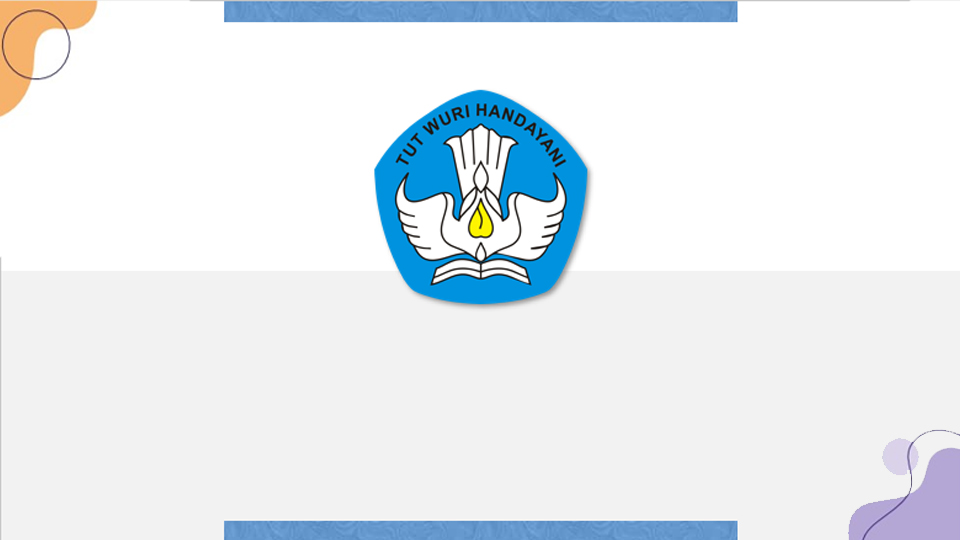 Google Site
Google Site
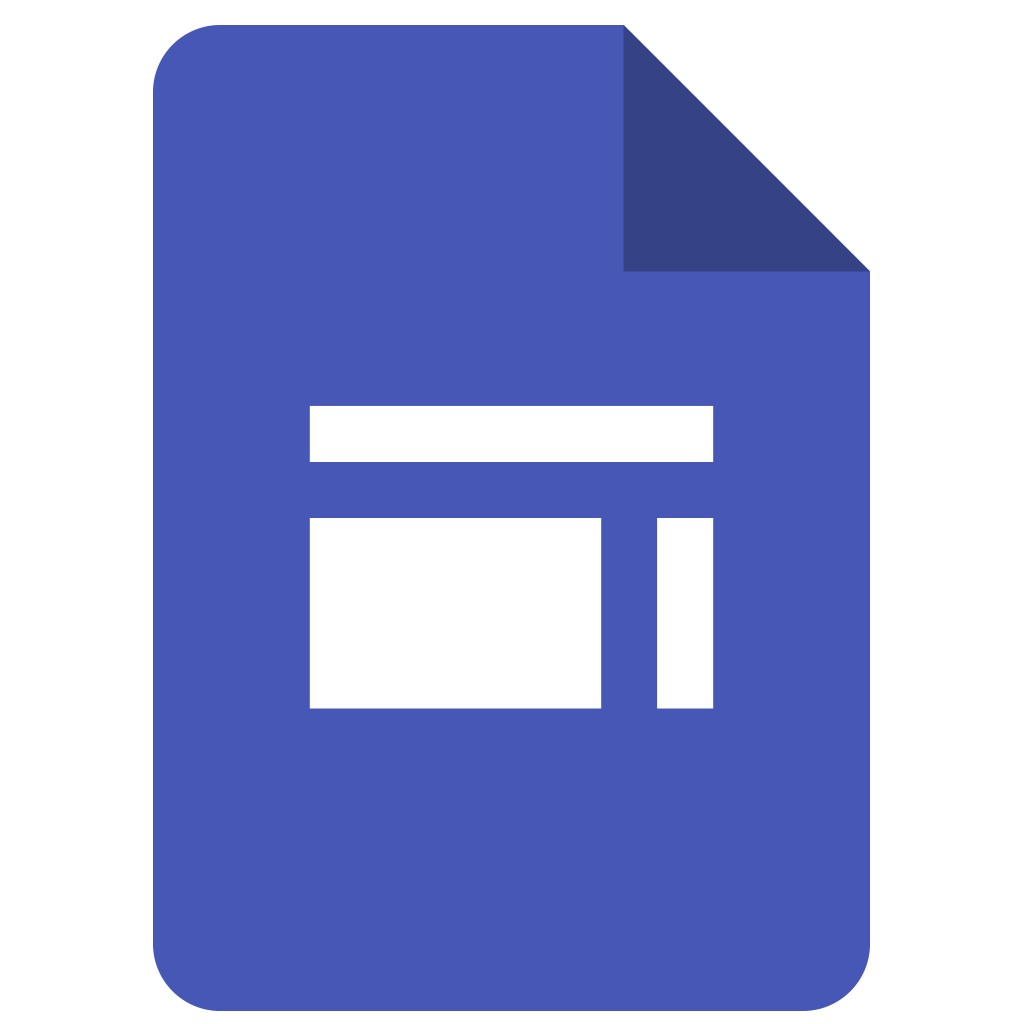 Cara Mudah Membuat Website Sekolah
Apa itu Google Sites?
Google Sites adalah cara cepat dan mudah untuk membuat situs web. Google Sites memudahkan untuk menuangkan semua di satu tempat dan situs web Anda akan tampak hebat!
Pemanfaatan Google Site untuk Pendidikan
3 Cara Mudah Menggunakan Google Site untuk Sekolah
02
01
Membuat Web untuk Menampilkan Informasi Pembelajaran
Membuat Web untuk Ekstrakurikuler Sekolah
Membuat Web untuk Berkolaborasi
Membuat situs web untuk tim olahraga sekolah atau ekstrakurikuler sekolah.
03
Membuat situs web untuk membantu kolega guru atau tenaga pendidikan menemukan materi dan referensi yang dibagikan dengan cepat.
Membuat situs web untuk menampilkan referensi seperti perpustakaan, silabus mata pelajaran, video, situs web, dan informasi lain untuk unit kelas atau lainnya
Website Sekolah Google Site
Contoh Portofolio Google Site yang dibangun dengan Cepat dan Mudah
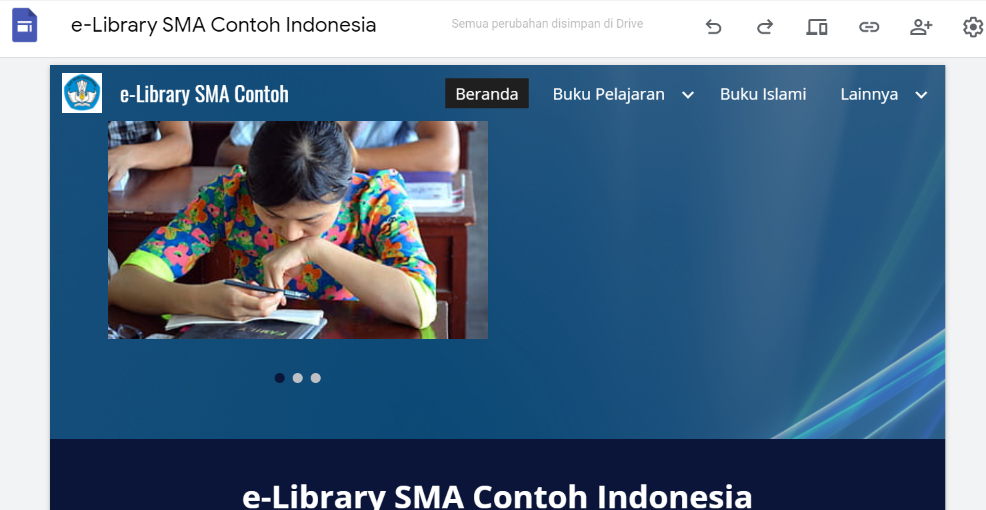 MENU INFO SEKOLAH
MENU DOWNLOAD BUKU
MENU VIDEO MATERI
MENU BUKU PELAJARAN
Informasi identitas sekolah, logo, foto dan peta
Download PDF Buku
Materi Audio Visual
Buku Pelajaran kelas 10-12
Membuka Google Sites

Untuk membuat situs baru, buka browser Anda dan buka halaman beranda Google (seperti pada pelajaran sebelumnya). Klik Peluncur Aplikasi dan cari 'Sites'. 
Klik Sites.
Sekilas Langkah Mudah
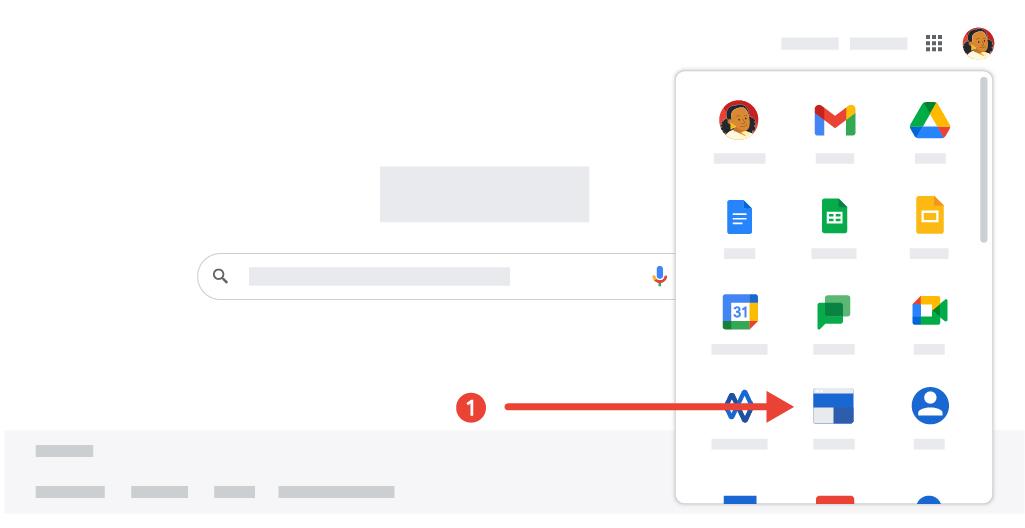 Jika belum masuk, Anda akan diminta masuk dengan cara yang persis sama seperti di pelajaran sebelumnya.
Membuat situs web dengan Google Sites

Setelah membuka halaman beranda Google Sites, Anda dapat membuat situs baru.
Klik           untuk membuat situs baru.
Sekilas Langkah Mudah
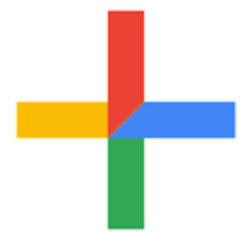 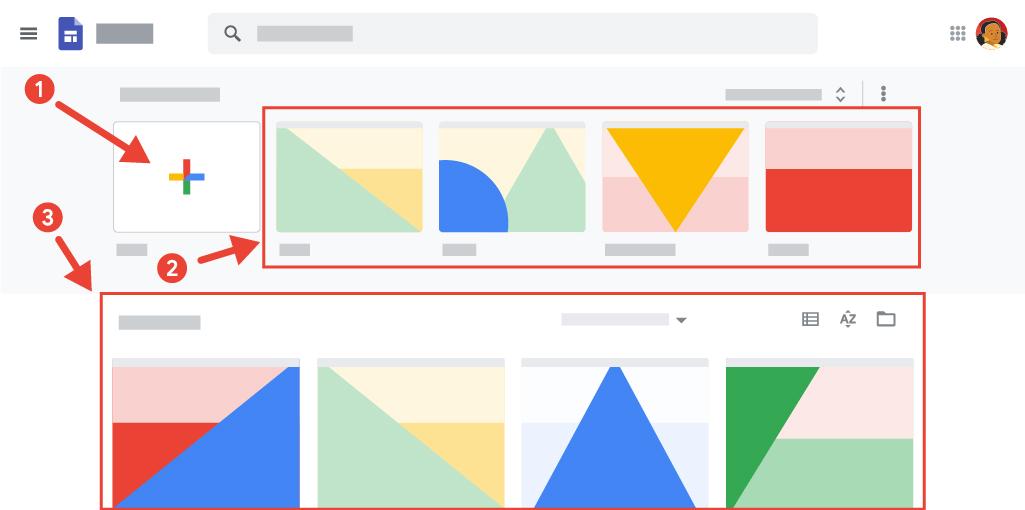 Anda juga dapat memilih template dari (2) atau membuka situs yang ada dari (3).
Memberi nama situs web

Situs baru Anda akan terbuka. Layar Anda akan terlihat seperti ini:






Beri judul situs web. 
Klik kotak yang menunjukkan Situs tanpa judul di sudut kiri atas layar Anda.
Masukkan nama situs web. Tentang apa situs web Anda? Setelah Anda memasukkan nama, tekan tombol Enter di keyboard.
Sekilas Langkah Mudah
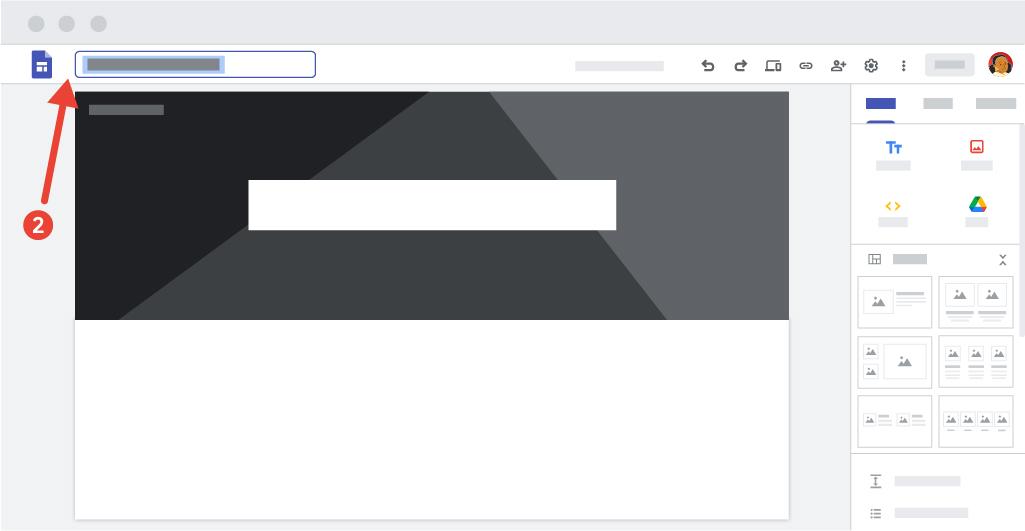 Beri nama halaman pertama
Ini adalah 'halaman beranda' situs Anda, halaman pertama yang akan dilihat orang ketika mereka mengunjungi situs web Anda. 








Cari 'Judul Halaman Anda' di bagian atas layar. Klik di kotak di akhir kata 'Judul'.
Gunakan tombol backspace di keyboard untuk menghapus kata 'Judul Halaman Anda'.  
Sekarang Anda dapat memasukkan judul Anda sendiri.
Sekilas Langkah Mudah
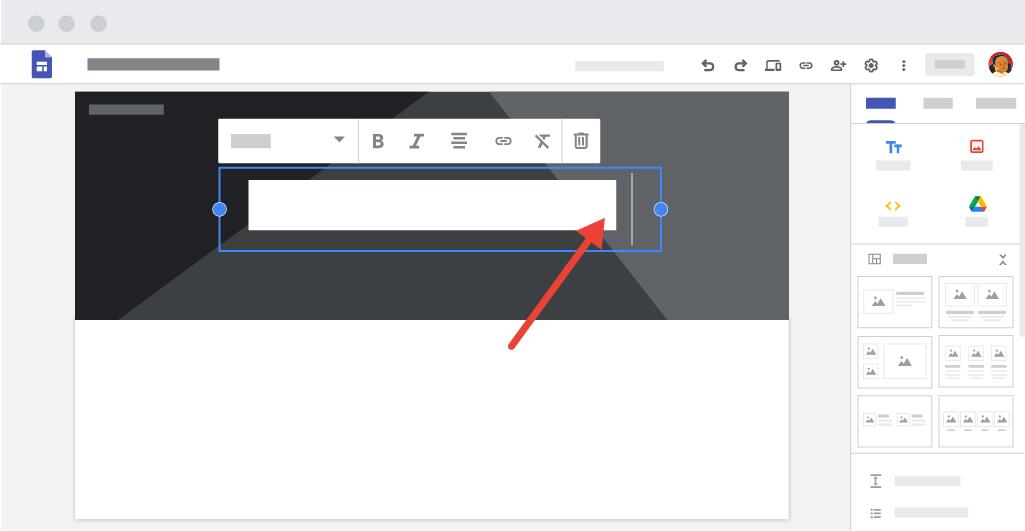 Mengubah gambar
Anda dapat mengubah gambar latar belakang yang muncul di bawah judul. 









Pindahkan penunjuk mouse Anda ke sudut kiri bawah kotak judul halaman. Anda akan melihat tombol 'Ubah gambar' muncul. 
Klik Pilih gambar dari menu yang terbuka.
Sekilas Langkah Mudah
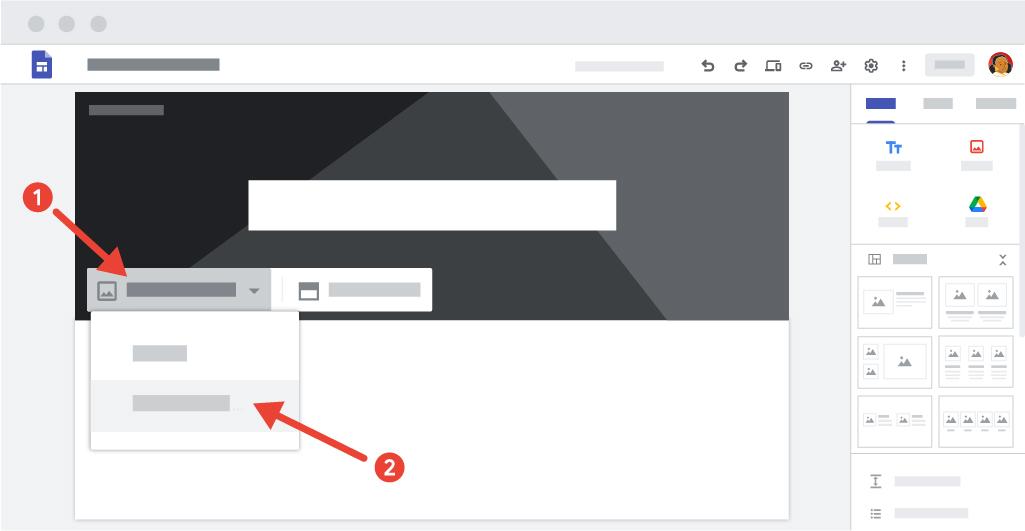 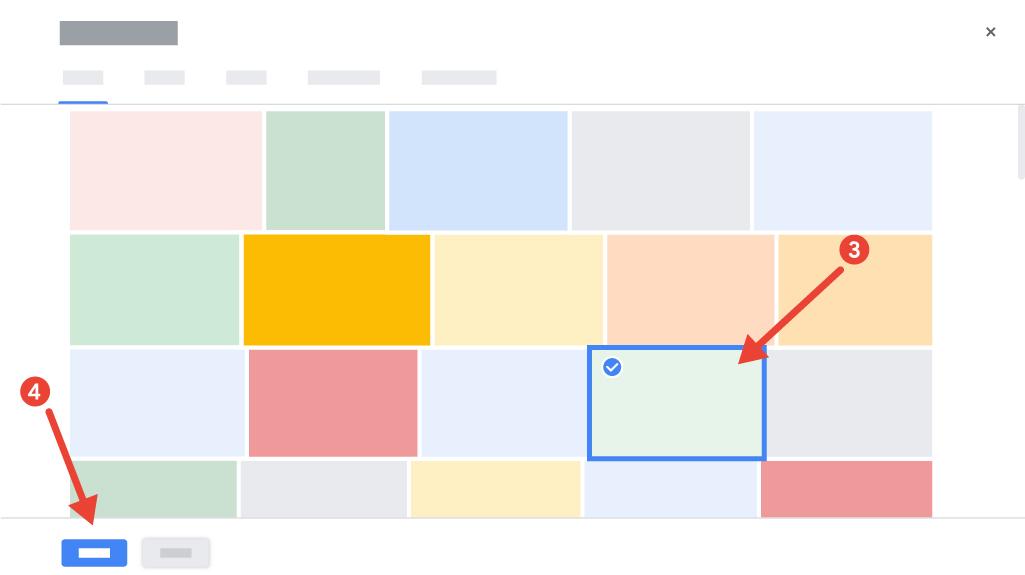 Sekilas Langkah Mudah
3. 	Klik salah satu gambar yang muncul di kotak. Anda akan melihat kotak biru di sekeliling kotak yang telah Anda pilih.
4. 	Klik tombol Pilih di sudut kiri bawah. Sekarang situs Anda akan memiliki gambar baru.
Mengubah tema situs
Anda juga memiliki opsi untuk mengatur tampilan situs Anda. Warna, font, dan gaya dapat diubah. 








Di sebelah kanan layar, klik Tema.
Anda akan melihat berbagai pilihan gaya di sana. Pilih salah satu yang Anda suka dengan mengkliknya. Anda akan segera melihat perubahan di situs Anda.
Semua gaya memiliki pilihan warna dan font. Klik salah satu warna untuk mengubah warna di situs Anda.
Klik Gaya font dan pilih salah satu pilihan font tersebut.
Sekilas Langkah Mudah
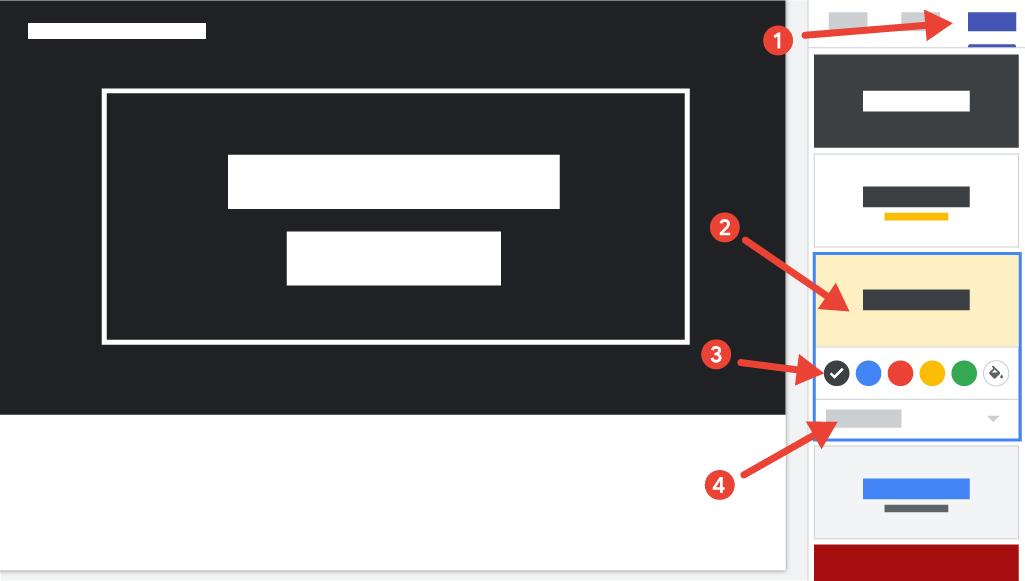 Menambahkan isi situs
Google Sites dapat memiliki beragam isi yang berbeda; gambar, teks, video, link, item dari Google Drive Anda dan banyak lagi. Mari kita mulai dengan menambahkan beberapa teks.









Di sisi kanan, Anda akan melihat menu pilihan. Pastikan Anda berada di tab Sisipkan. 
Klik ikon Kotak Teks.
Kotak teks baru akan muncul di situs Anda.
Sekilas Langkah Mudah
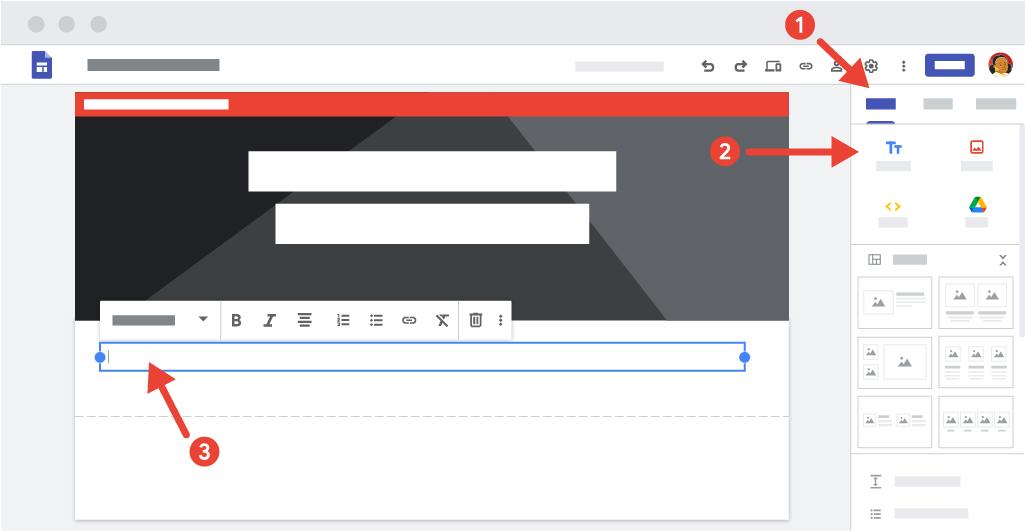 Menambahkan gambar ke situs

Anda dapat menambahkan gambar Anda sendiri ke situs atau mencari gambar di internet untuk ditambahkan. Penambahan gambar di Google Sites sangat mudah dilakukan. 







Di sisi kanan, Anda akan melihat menu pilihan. Pastikan Anda berada di tab ‘Sisipkan’. 
Klik ikon Gambar.
Kemudian klik Pilih agar bisa memilih sesuatu dari internet.
Sekilas Langkah Mudah
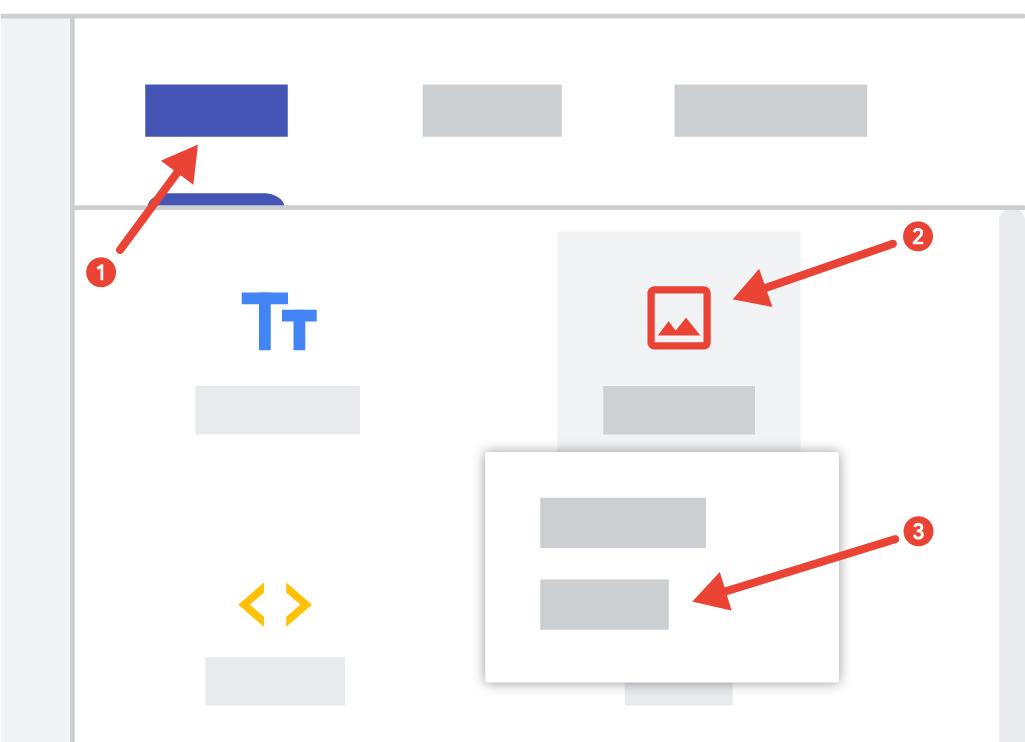 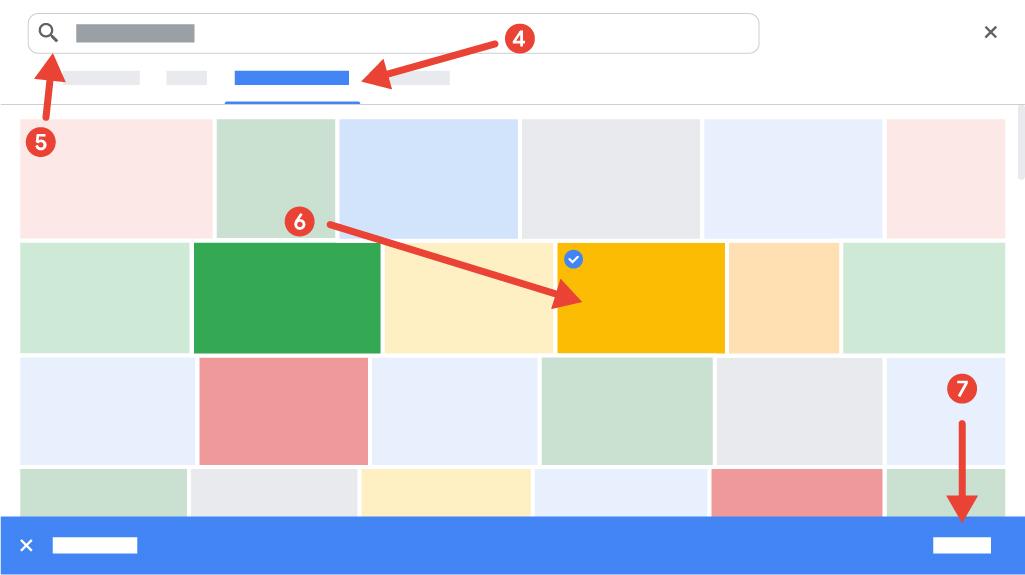 Sekilas Langkah Mudah
4. 	Sebuah kotak akan terbuka dengan beberapa pilihan di atasnya. Klik Penelusuran gambar Google.
5, 	Masukkan gambar yang ingin Anda cari.
6.	Pilih satu atau banyak gambar dengan mengkliknya satu kali. Anda akan melihat tanda centang biru pada gambar yang Anda pilih.
7.	Klik Sisipkan di batang biru di bagian bawah.
Mengedit objek di halaman

Semua objek yang Anda tambahkan ke halaman dapat dengan mudah dipangkas, diubah ukurannya, atau dihapus.







Klik gambar yang baru saja Anda tambahkan. Anda akan melihat beberapa hal muncul di layar di sekitar gambar.
Pangkas gambar.
Hapus gambar.
Tarik titik biru untuk mengubah ukuran gambar.
Sekilas Langkah Mudah
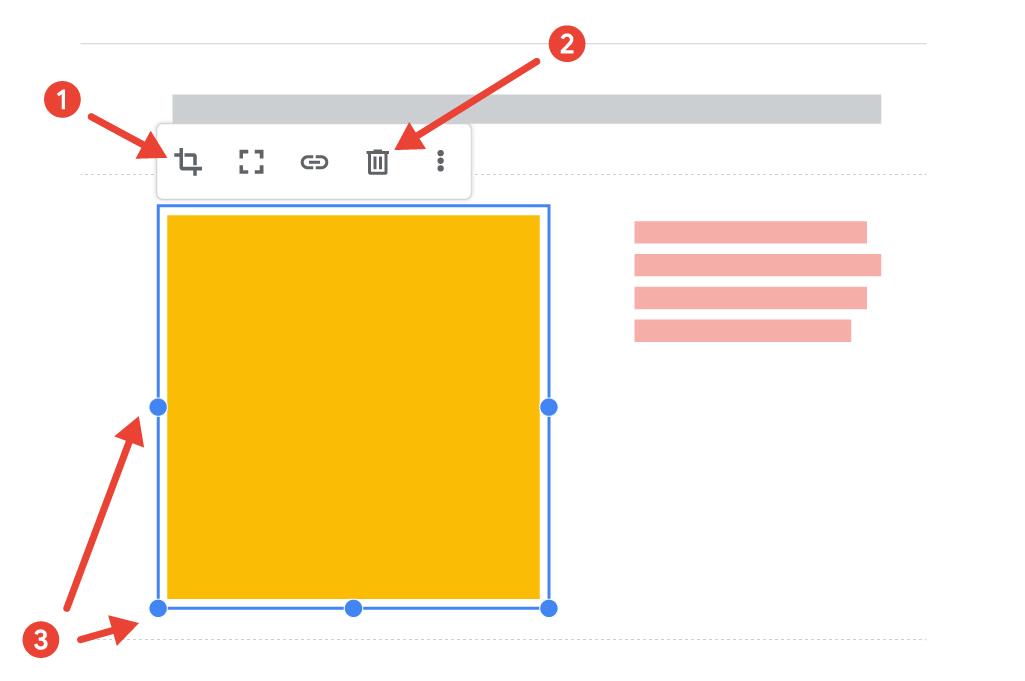 Demikian juga saat Anda mengklik kotak teks mana pun.





Mengedit teks di dalam kotak.
Menghapus kotak teks.
Menarik titik biru untuk mengubah ukuran kotak teks.
Memindahkan berbagai hal di halaman
Anda juga dapat menarik item di sekitar halaman untuk menempatkannya di tempat yang Anda inginkan. Saat Anda melihat simbol pindah, itu artinya Anda dapat mengklik lama untuk menarik item ke posisi baru. 
Klik item dan lihat apakah Anda dapat memindahkannya ke tempat lain di halaman.
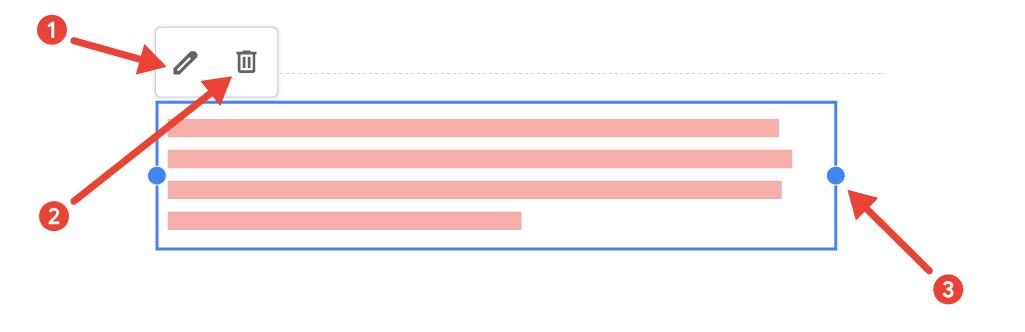 Sekilas Langkah Mudah
Mempublikasikan situs

Setelah siap untuk membagikan situs ke khalayak ramai, Anda perlu mempublikasikannya. 
Klik tombol Publikasikan di pojok kanan atas layar Anda.




2. Klik Publikasikan
Sekilas Langkah Mudah
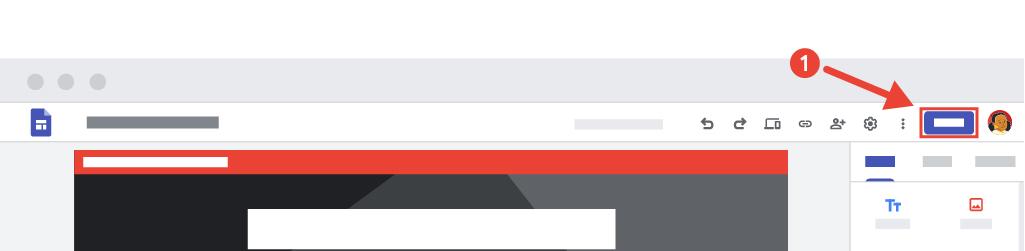 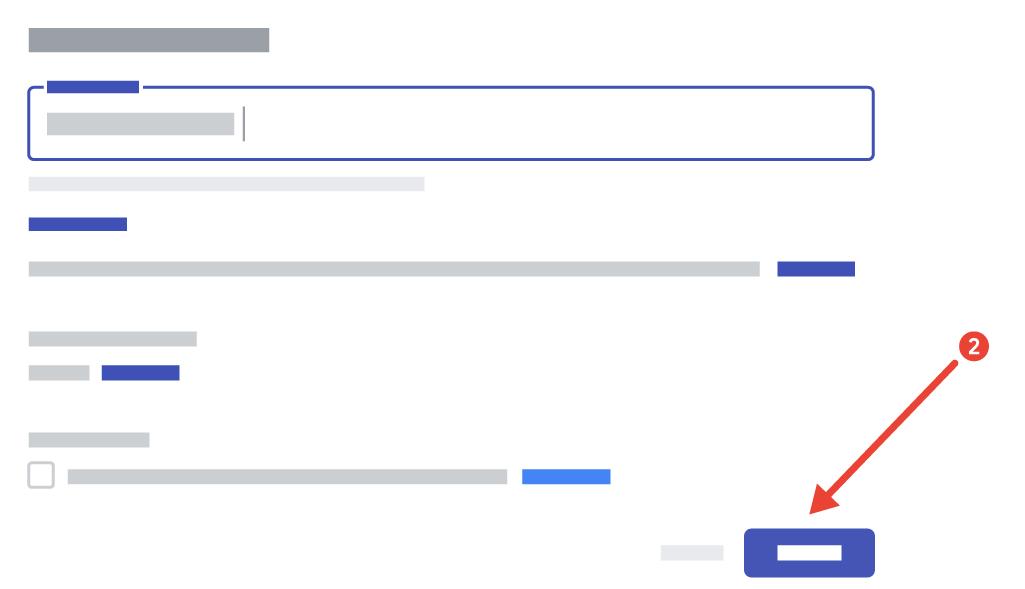 Membagikan situs

Klik simbol link di bagian atas halaman.



Sebuah kotak akan terbuka, dan menunjukkan alamat web (URL) untuk situs web Anda. Klik tombol Salin link. Anda dapat membagikan link ini kepada siswa atau kolega agar mereka dapat mengunjungi situs Anda. Tempel link ini ke dalam pesan email (lihat langkah 3).
Sekilas Langkah Mudah
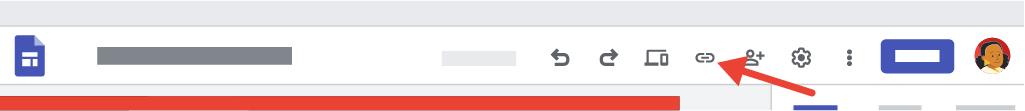 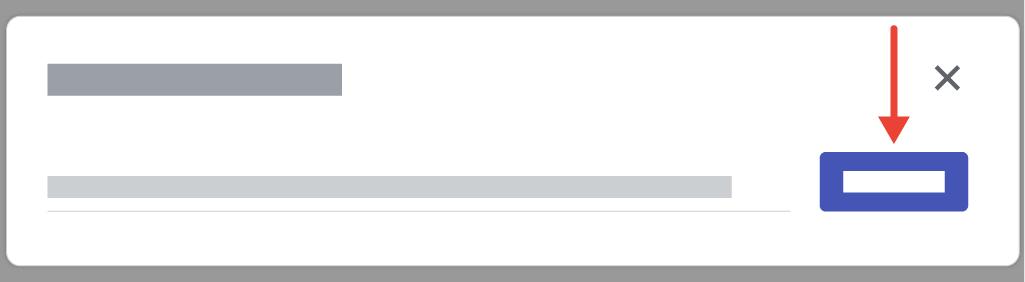 Kelebihan & Fitur Canggih
Menyimpan Otomatis, Kolaborasi, Sisip Gambar Dan Kutipan, Terjemahan Multi Bahasa dan Voice Typing
DEMO
Membuka Google Sites

Untuk membuat situs baru, buka browser Anda dan buka halaman beranda Google (seperti pada pelajaran sebelumnya). Klik Peluncur Aplikasi dan cari 'Sites'. 
Klik Sites.
2.  Jika belum masuk, Anda akan diminta masuk dengan cara yang persis sama seperti di pelajaran sebelumnya.
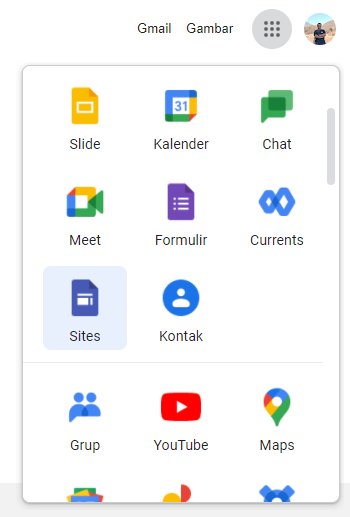 Membuat situs web dengan Google Sites

Setelah membuka halaman beranda Google Sites, Anda dapat membuat situs baru.
Klik           untuk membuat situs baru.
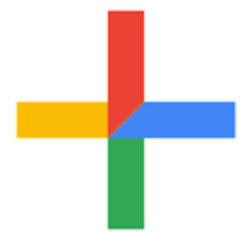 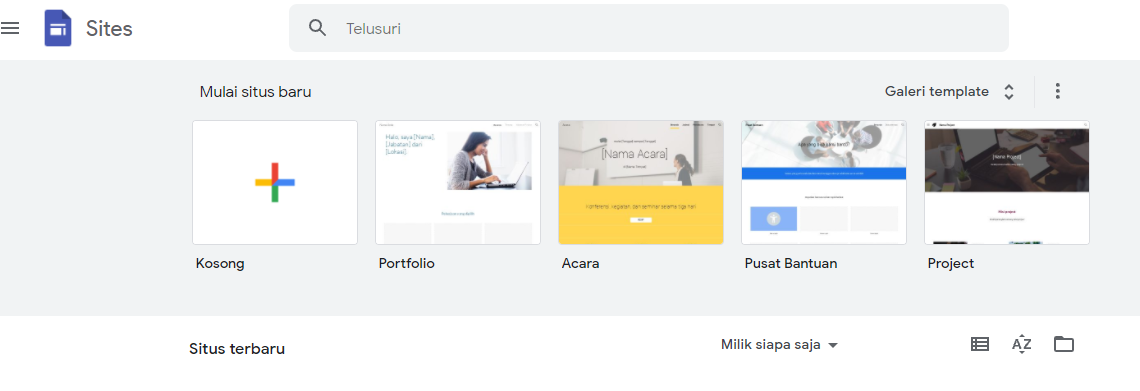 Memberi nama situs web

Situs baru Anda akan terbuka. Layar Anda akan terlihat seperti ini:









2.     Beri judul situs web. 
Klik kotak yang menunjukkan Situs tanpa judul di sudut kiri atas layar Anda.
Masukkan nama situs web. Tentang apa situs web Anda? Setelah Anda memasukkan nama, tekan tombol Enter di keyboard.
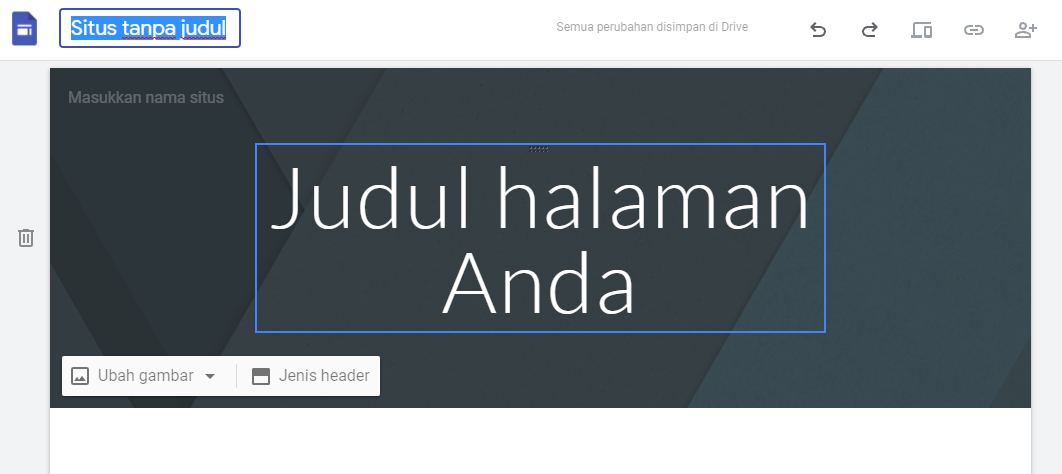 Beri nama halaman pertama
Ini adalah 'halaman beranda' situs Anda, halaman pertama yang akan dilihat orang ketika mereka mengunjungi situs web Anda. 










Cari 'Judul Halaman Anda' di bagian atas layar. Klik di kotak di akhir kata 'Judul'.
Gunakan tombol backspace di keyboard untuk menghapus kata 'Judul Halaman Anda'.  
Sekarang Anda dapat memasukkan judul Anda sendiri.
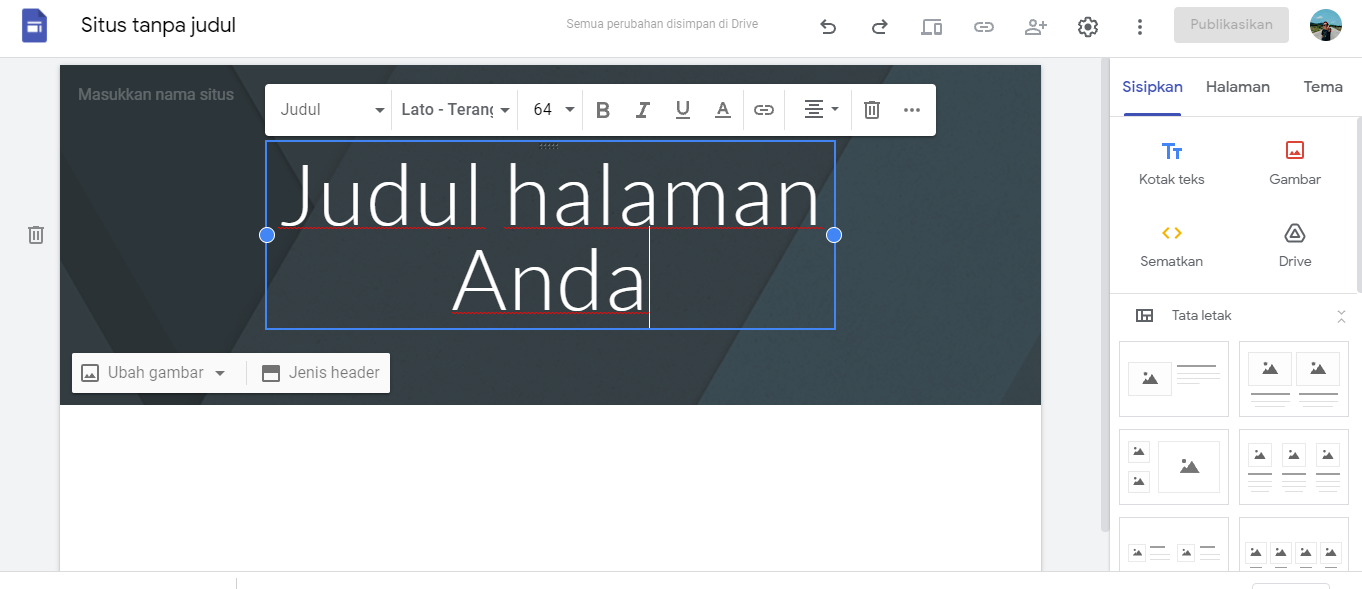 Mengubah gambar
Anda dapat mengubah gambar latar belakang yang muncul di bawah judul. 











Pindahkan penunjuk mouse Anda ke sudut kiri bawah kotak judul halaman. Anda akan melihat tombol 'Ubah gambar' muncul. 
Klik Pilih gambar dari menu yang terbuka.
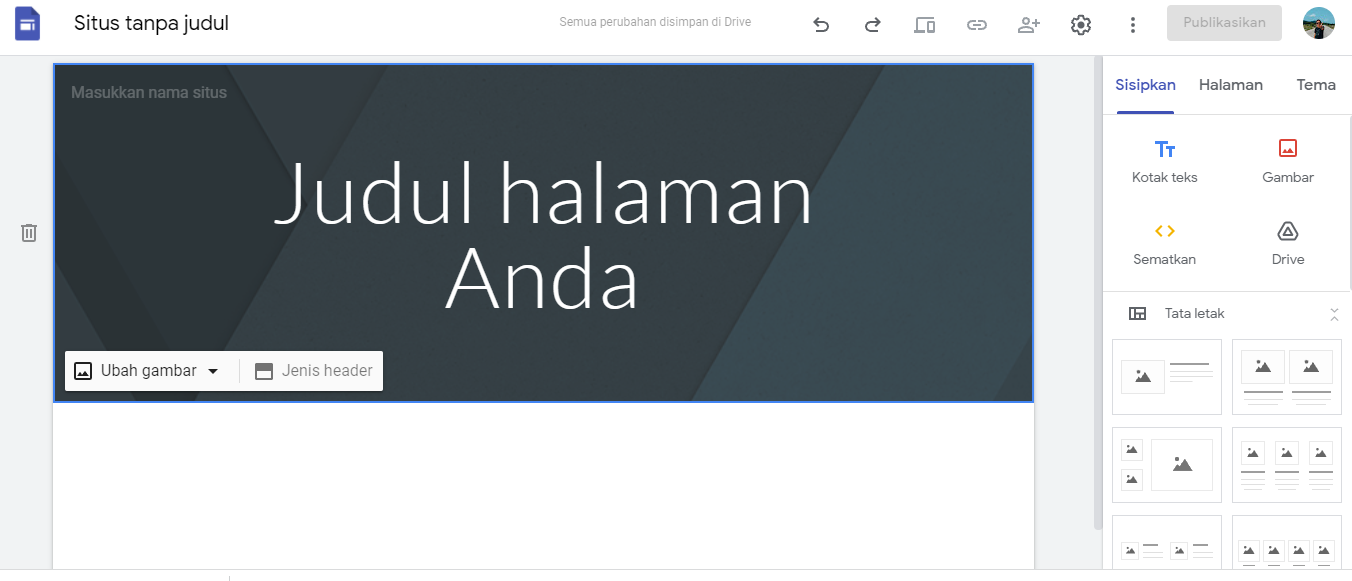 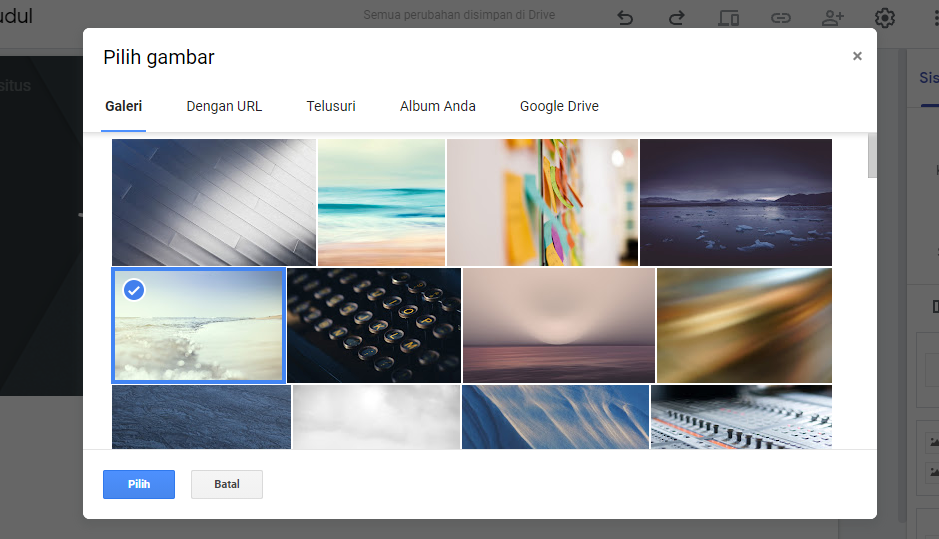 3. 	Klik salah satu gambar yang muncul di kotak. Anda akan melihat kotak biru di sekeliling kotak yang telah Anda pilih.
4. 	Klik tombol Pilih di sudut kiri bawah. Sekarang situs Anda akan memiliki gambar baru.
Mengubah tema situs
Anda juga memiliki opsi untuk mengatur tampilan situs Anda. Warna, font, dan gaya dapat diubah. 










Di sebelah kanan layar, klik Tema.
Anda akan melihat berbagai pilihan gaya di sana. Pilih salah satu yang Anda suka dengan mengkliknya. Anda akan segera melihat perubahan di situs Anda.
Semua gaya memiliki pilihan warna dan font. Klik salah satu warna untuk mengubah warna di situs Anda.
Klik Gaya font dan pilih salah satu pilihan font tersebut.
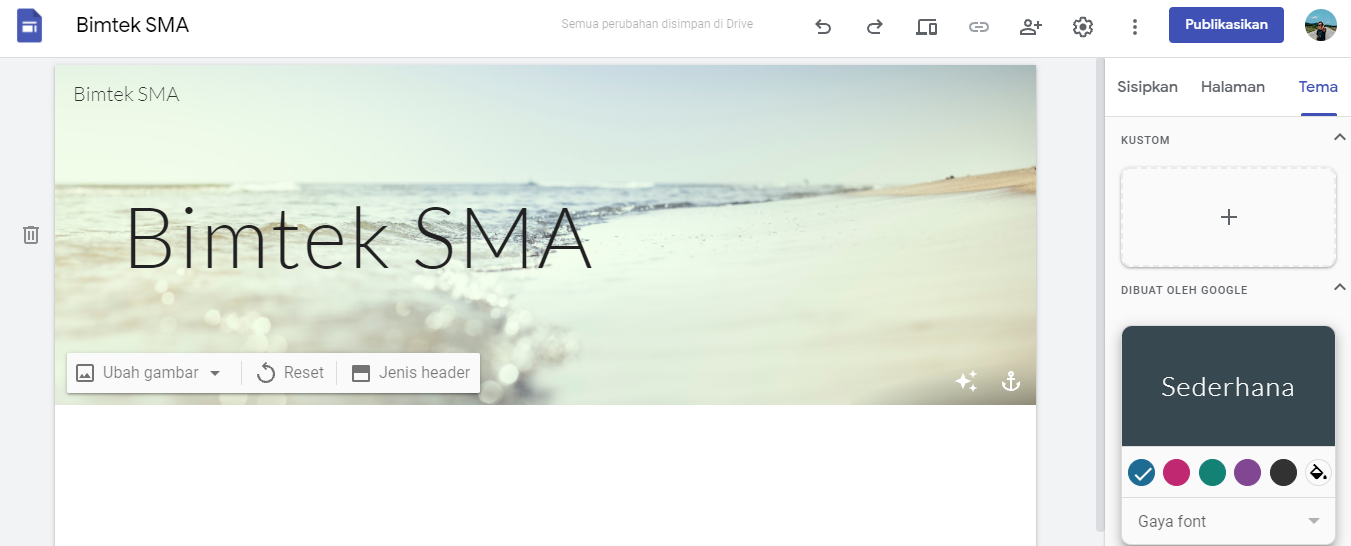 Menambahkan isi situs
Google Sites dapat memiliki beragam isi yang berbeda; gambar, teks, video, link, item dari Google Drive Anda dan banyak lagi. Mari kita mulai dengan menambahkan beberapa teks.









Di sisi kanan, Anda akan melihat menu pilihan. Pastikan Anda berada di tab Sisipkan. 
Klik ikon Kotak Teks.
Kotak teks baru akan muncul di situs Anda. 

Masukkan beberapa teks di dalam kotak. Misalnya, pesan selamat datang. Sama seperti di pelajaran Pendahuluan Dokumen, teks dapat diformat dalam beberapa cara yang berbeda. Klik Teks normal dan Anda akan melihat beberapa opsi yang berbeda.
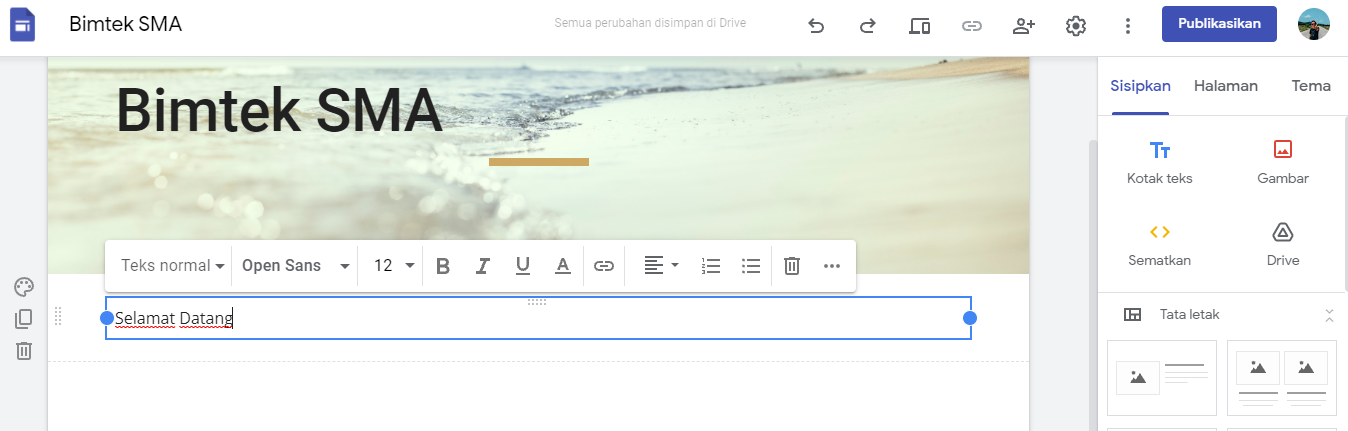 Menambahkan gambar ke situs

Anda dapat menambahkan gambar Anda sendiri ke situs atau mencari gambar di internet untuk ditambahkan. Penambahan gambar di Google Sites sangat mudah dilakukan. 








Di sisi kanan, Anda akan melihat menu pilihan. Pastikan Anda berada di tab ‘Sisipkan’. 
Klik ikon Gambar.
Kemudian klik Pilih agar bisa memilih sesuatu dari internet.
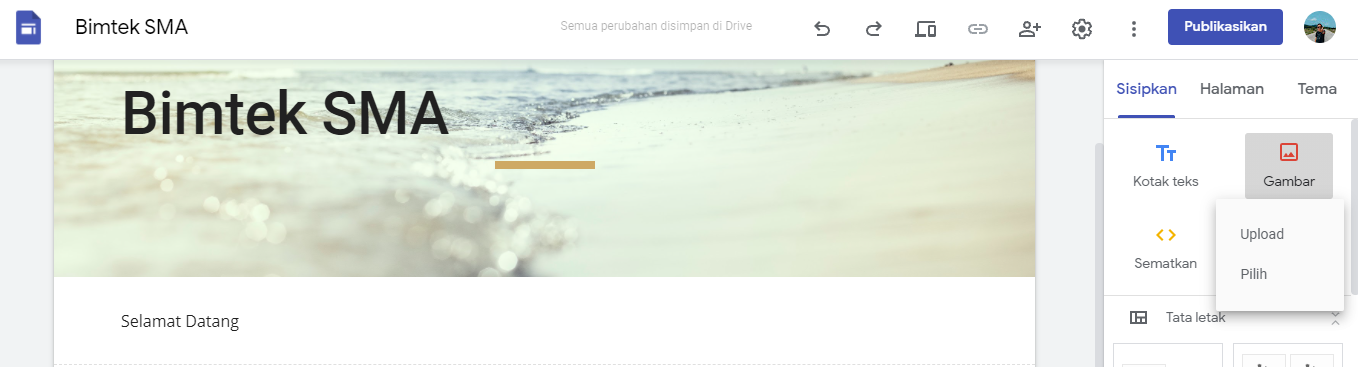 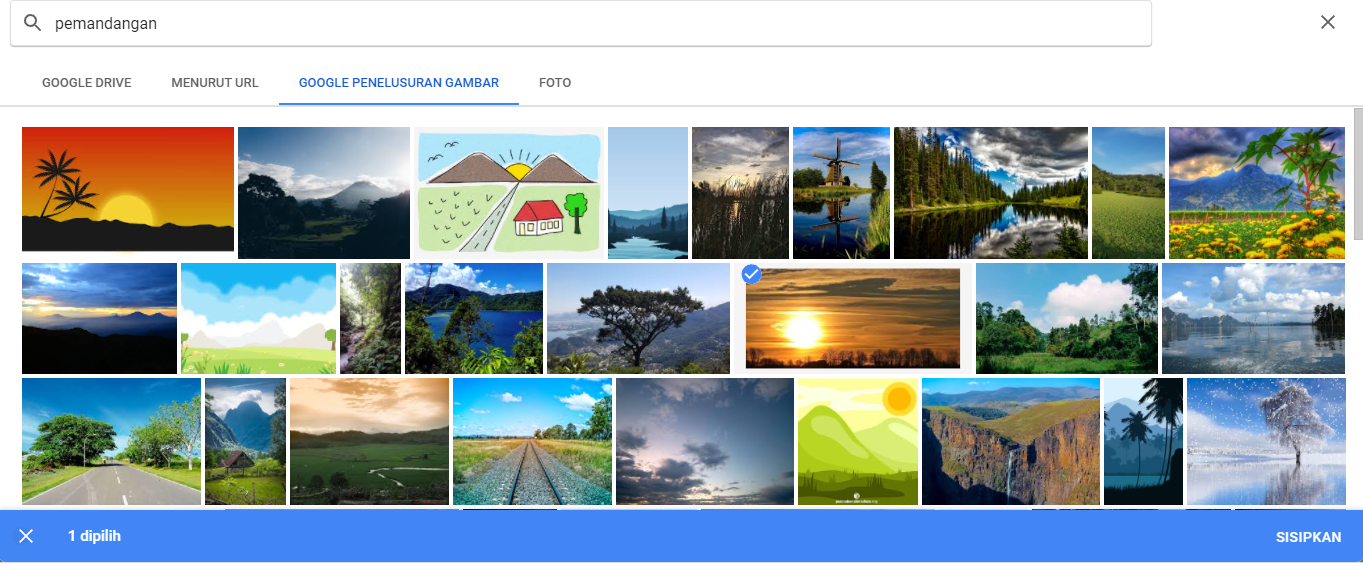 4. 	Sebuah kotak akan terbuka dengan beberapa pilihan di atasnya. Klik Penelusuran gambar Google.
5, 	Masukkan gambar yang ingin Anda cari.
6.	Pilih satu atau banyak gambar dengan mengkliknya satu kali. Anda akan melihat tanda centang biru pada gambar yang Anda pilih.
7.	Klik Sisipkan di batang biru di bagian bawah.
Mengedit objek di halaman

Semua objek yang Anda tambahkan ke halaman dapat dengan mudah dipangkas, diubah ukurannya, atau dihapus.







Klik gambar yang baru saja Anda tambahkan. Anda akan melihat beberapa hal muncul di layar di sekitar gambar.
Pangkas gambar.
Hapus gambar.
Tarik titik biru untuk mengubah ukuran gambar.
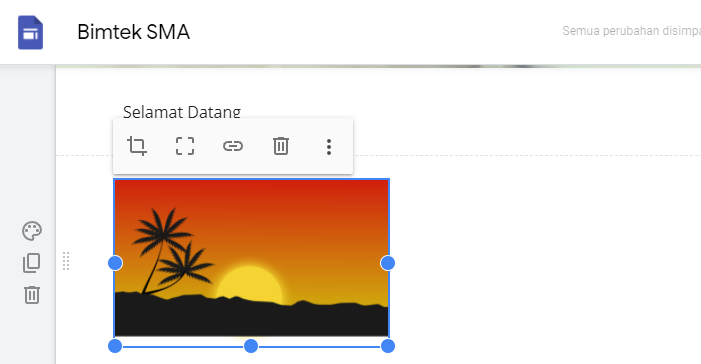 Demikian juga saat Anda mengklik kotak teks mana pun.







Mengedit teks di dalam kotak.
Menghapus kotak teks.
Menarik titik biru untuk mengubah ukuran kotak teks.
Memindahkan berbagai hal di halaman
Anda juga dapat menarik item di sekitar halaman untuk menempatkannya di tempat yang Anda inginkan. Saat Anda melihat simbol pindah, itu artinya Anda dapat mengklik lama untuk menarik item ke posisi baru. 
Klik item dan lihat apakah Anda dapat memindahkannya ke tempat lain di halaman.
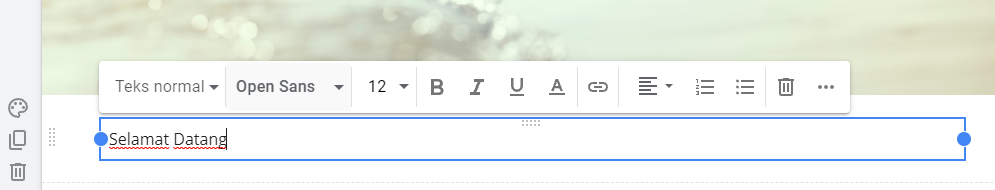 Mempublikasikan situs

Setelah siap untuk membagikan situs ke khalayak ramai, Anda perlu mempublikasikannya. 
Klik tombol Publikasikan di pojok kanan atas layar Anda.





2. Klik Publikasikan
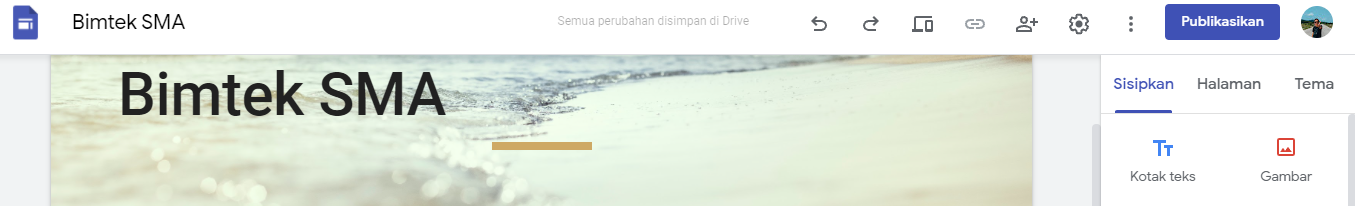 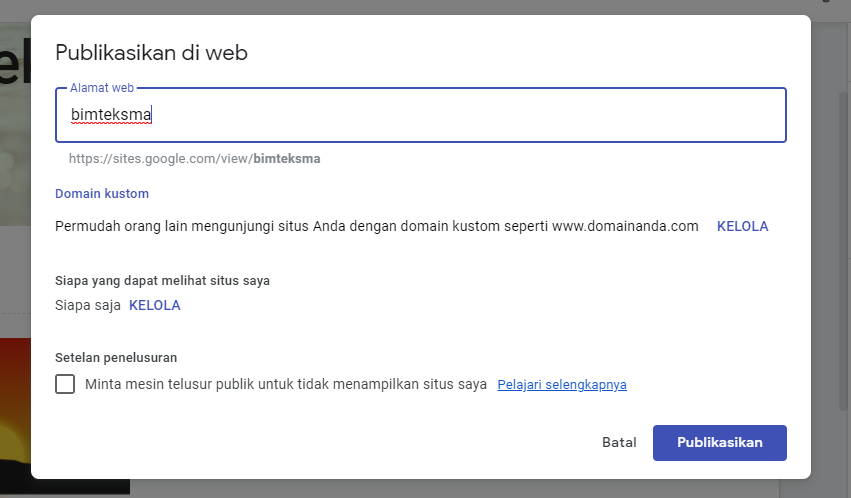 Membagikan situs
Klik simbol link di bagian atas halaman.




2.   Sebuah kotak akan terbuka, dan menunjukkan alamat web (URL) untuk situs web Anda. Klik tombol Salin link. Anda dapat membagikan link ini kepada siswa atau kolega agar mereka dapat mengunjungi situs Anda. Tempel link ini ke dalam pesan email (lihat langkah 3).
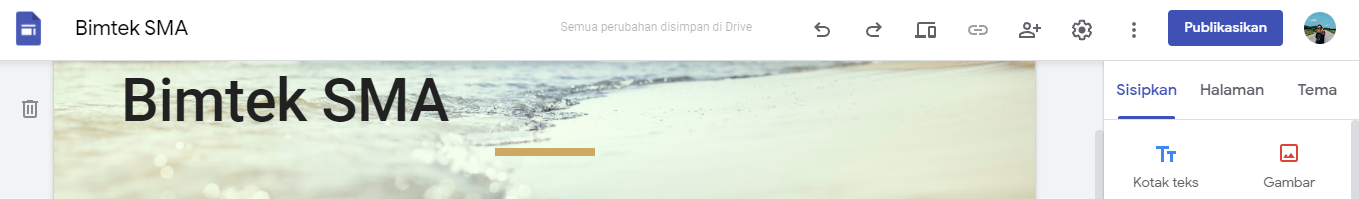 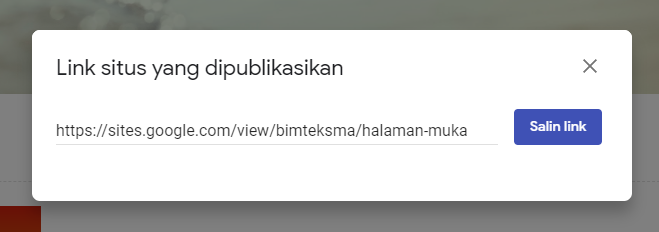 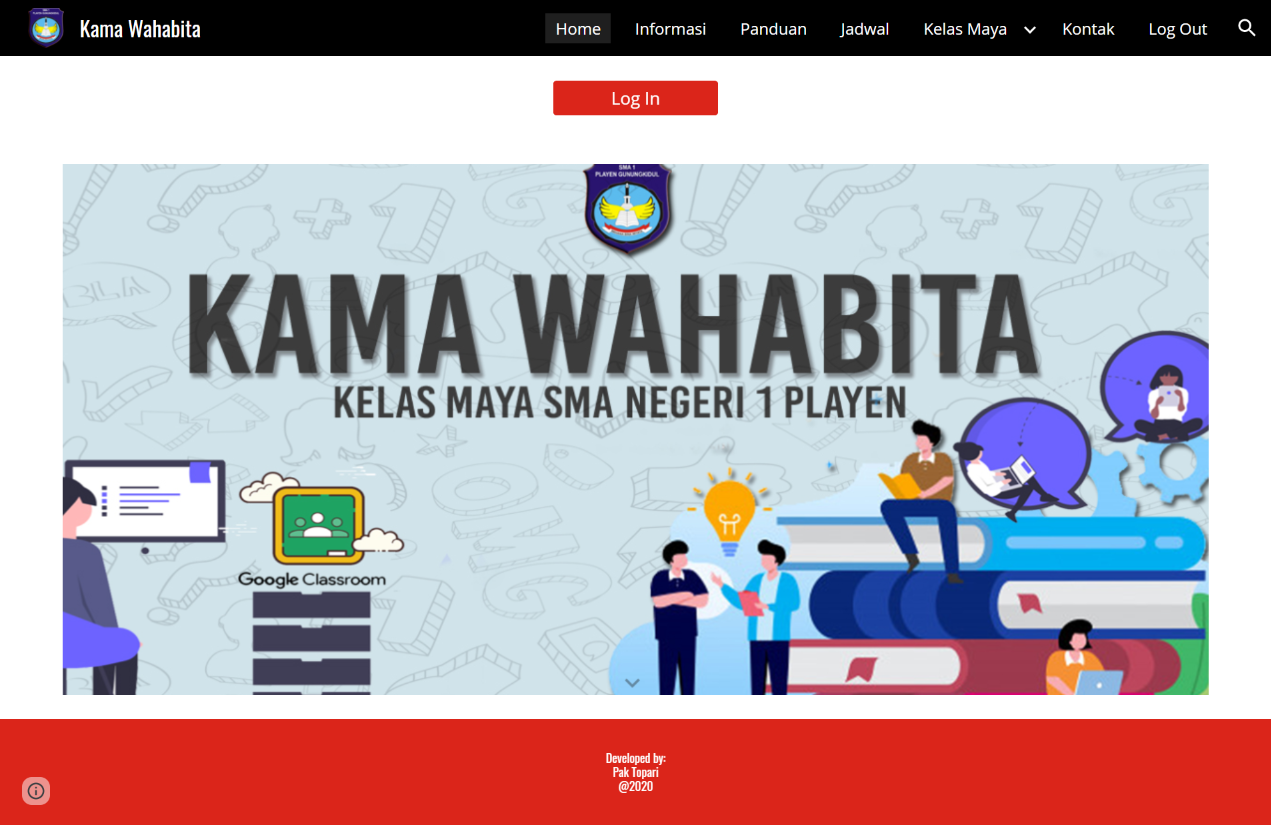 WEBSITE SMA DENGAN GOOGLE
Bisa Apa Dengan Google Slide
Media Presentasi Untuk Bahan Ajar Yang Menarik
01
04
02
05
Otomatis Dan Terintegrasi
Kemampuan Kolaborasi
Mudah Dan Simple
Video Rujukan Pembelajaran
Publikasi Publik Yang Update
Fitur AI dengan Explore
03
06
Kelebihan & Fitur Canggih
Menyimpan Otomatis, Sisip Gambar Dan Ubah Bentuk, Desain Cover Otomatis, Insert Video Pembelajaran Dengan Durasi Tonton, Kolaborasi dan Publikasi Public
DEMO
Terima Kasih